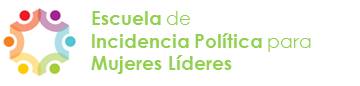 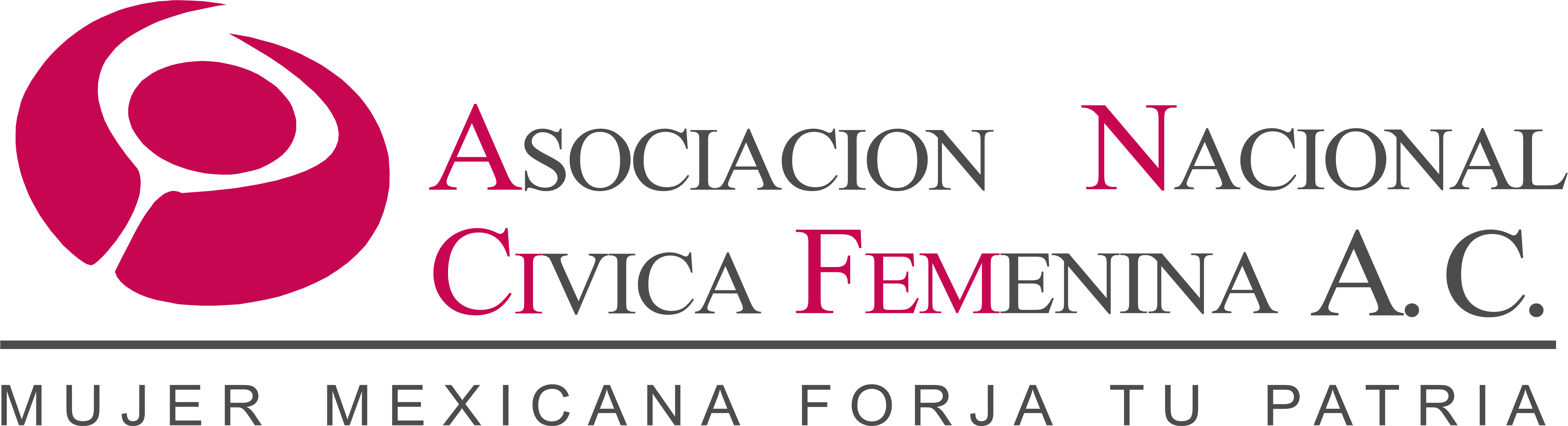 ESCUELA DE INCIDENCIA POLÍTICA PARA MUJERES
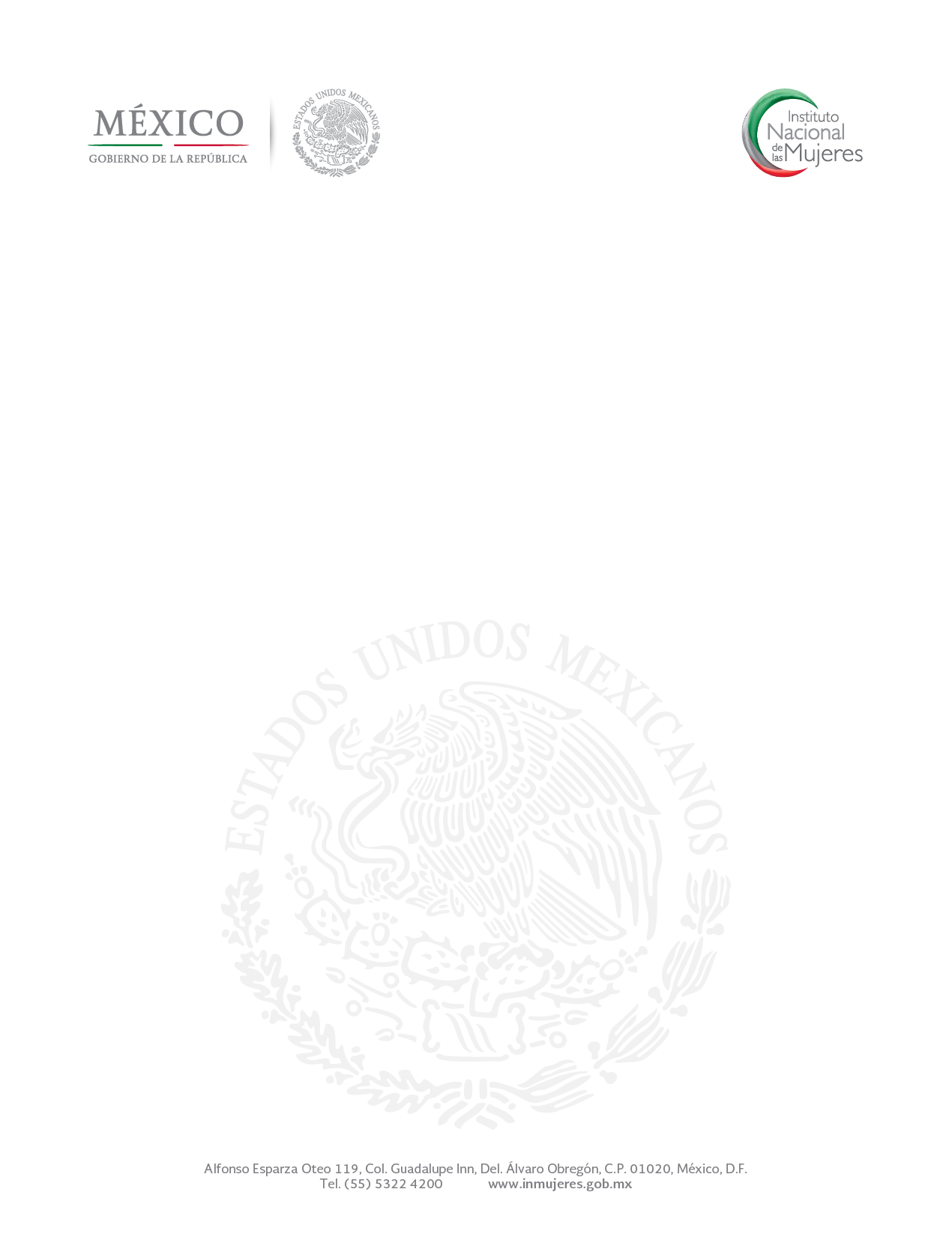 Modelo de formación vivencial para la especialización de mujeres líderes en incidencia política desde la ciudadanía.
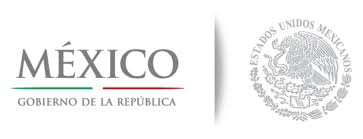 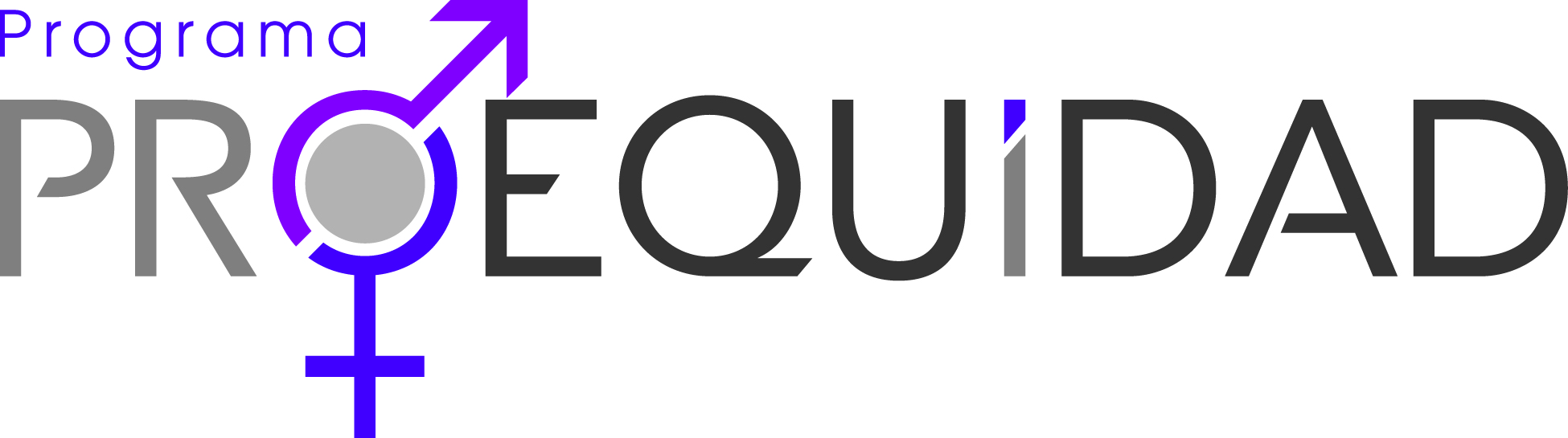 ¡Bienvenida!
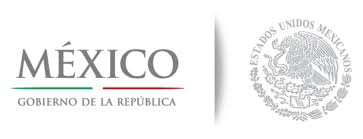 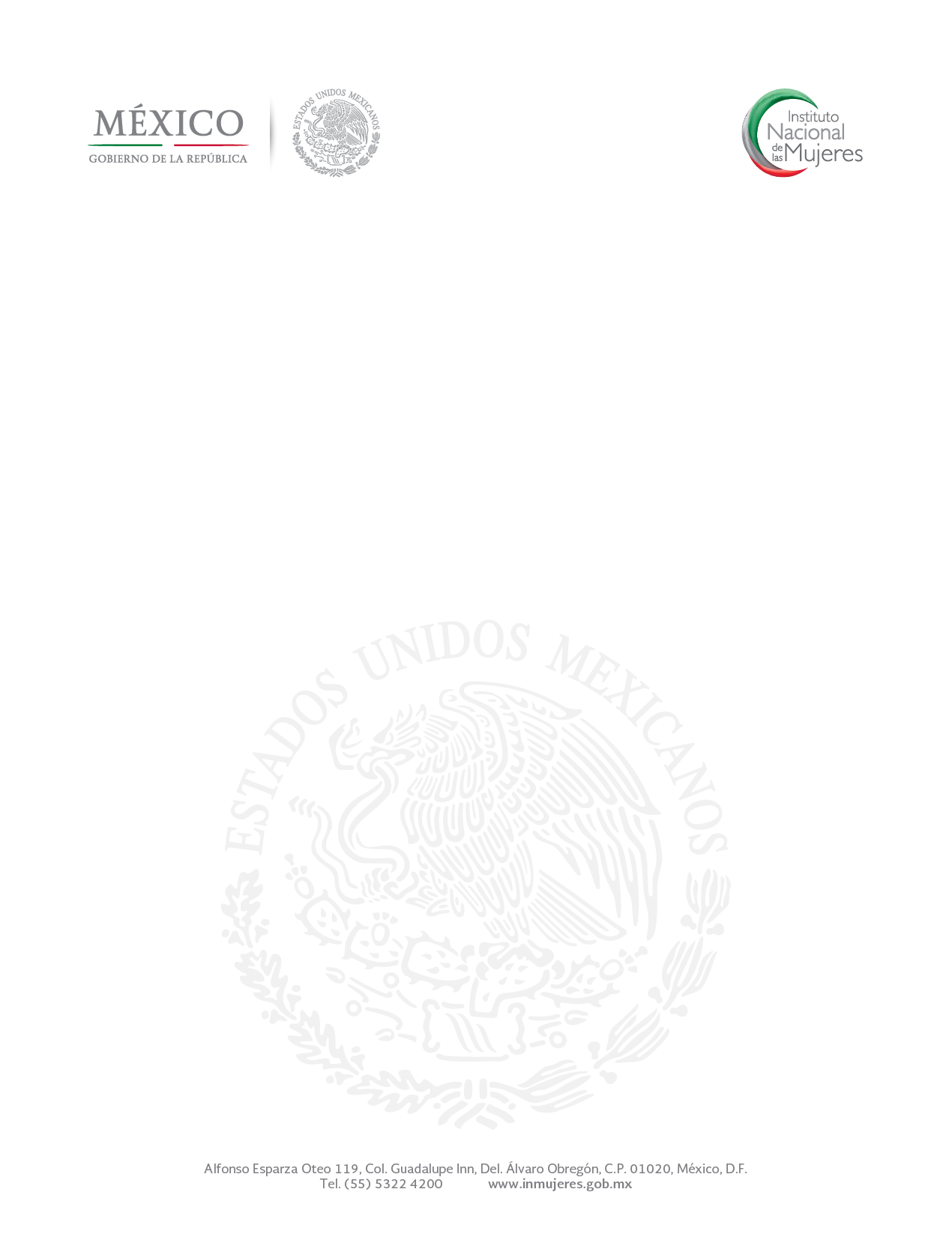 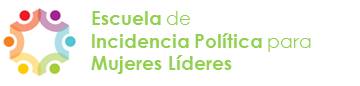 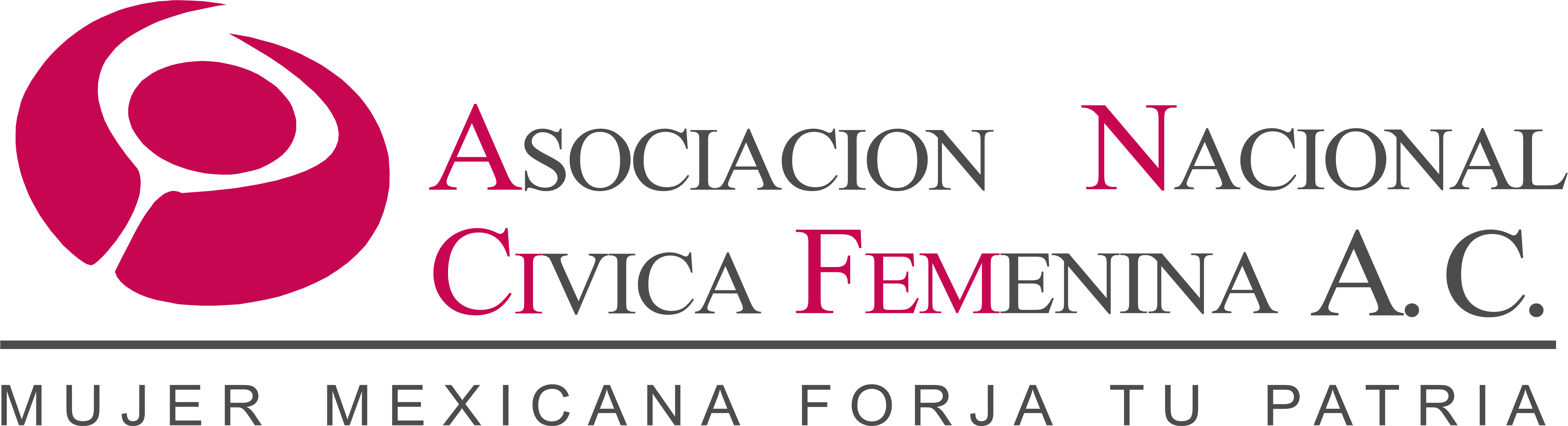 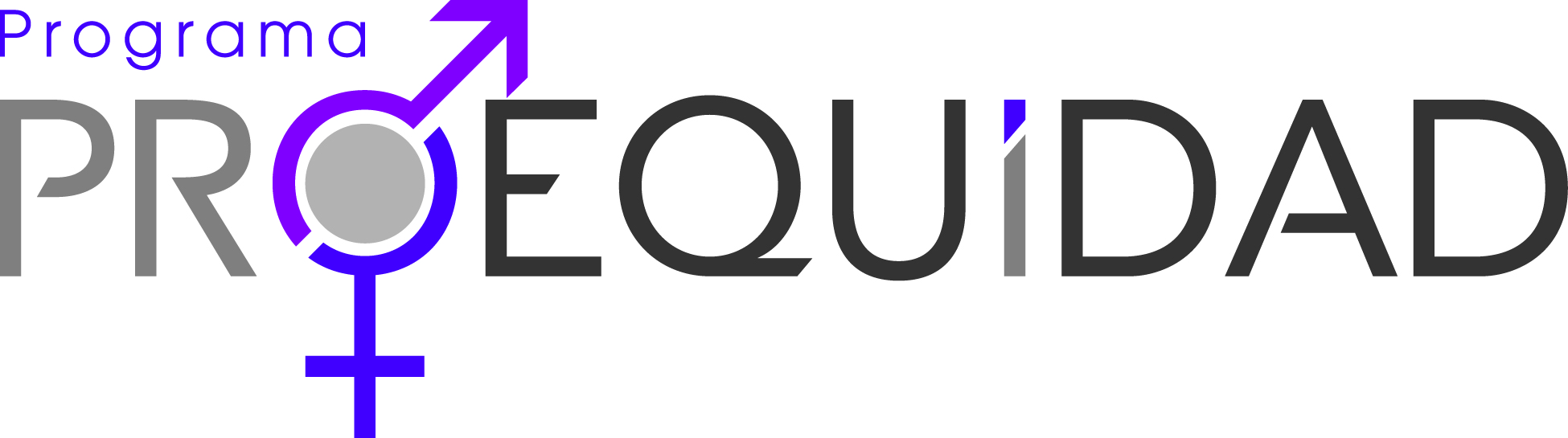 Mi película favorita es…
¿Con qué película te identificas más?
Y ¿Porqué?

Por su historia, o
Personajes
Época
Mensaje….
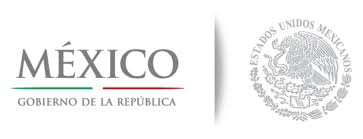 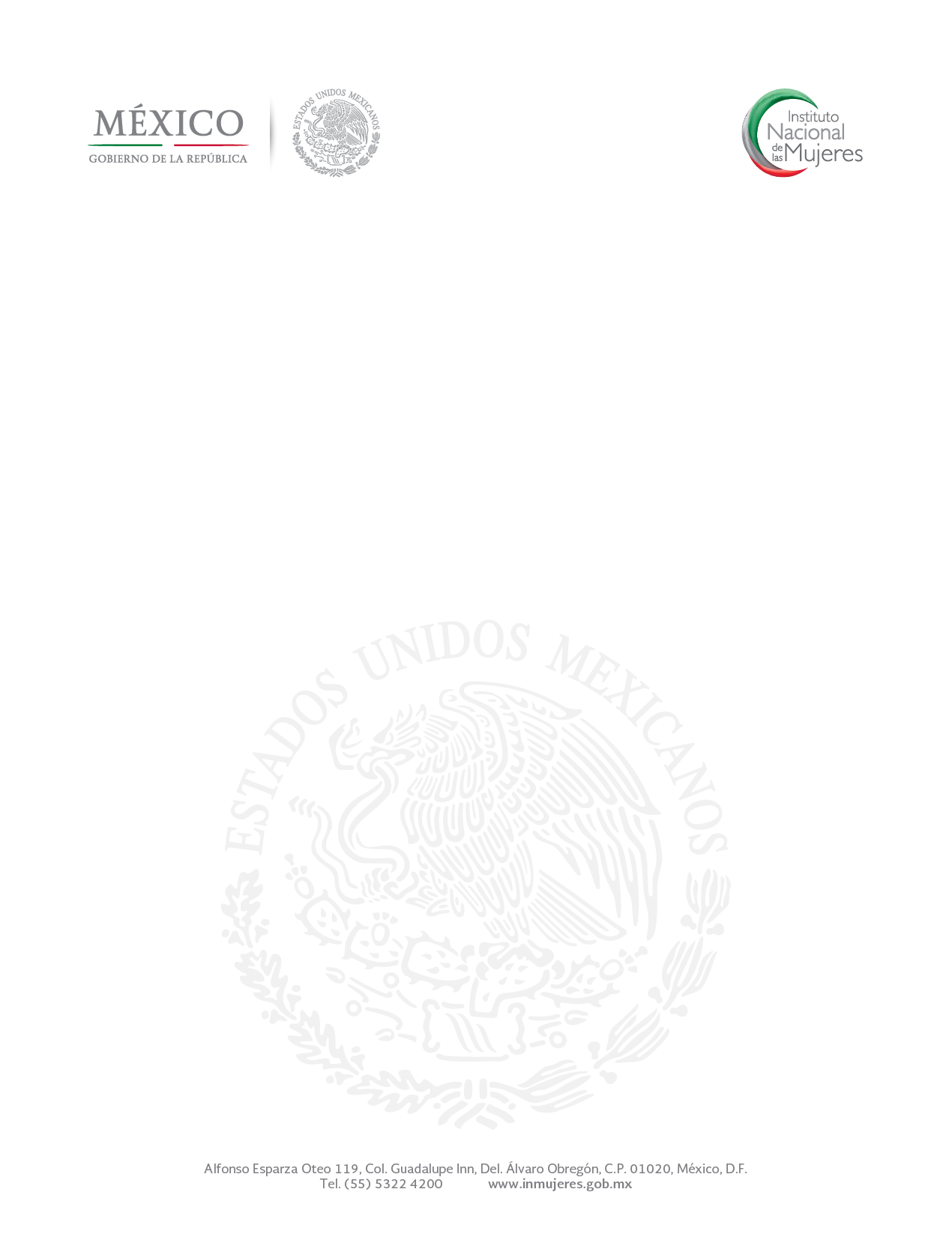 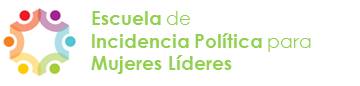 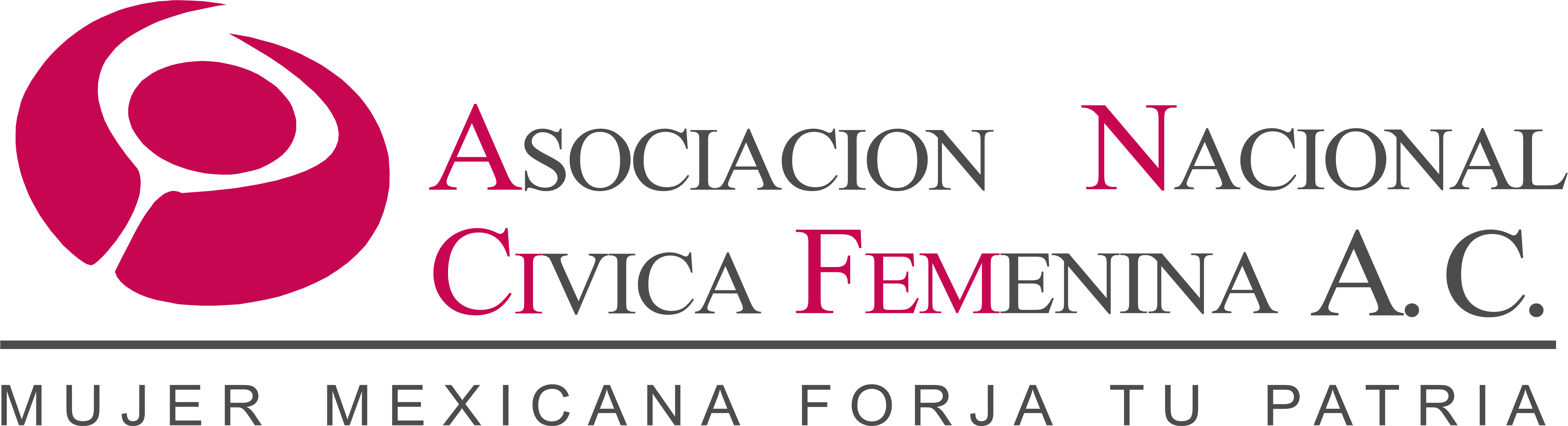 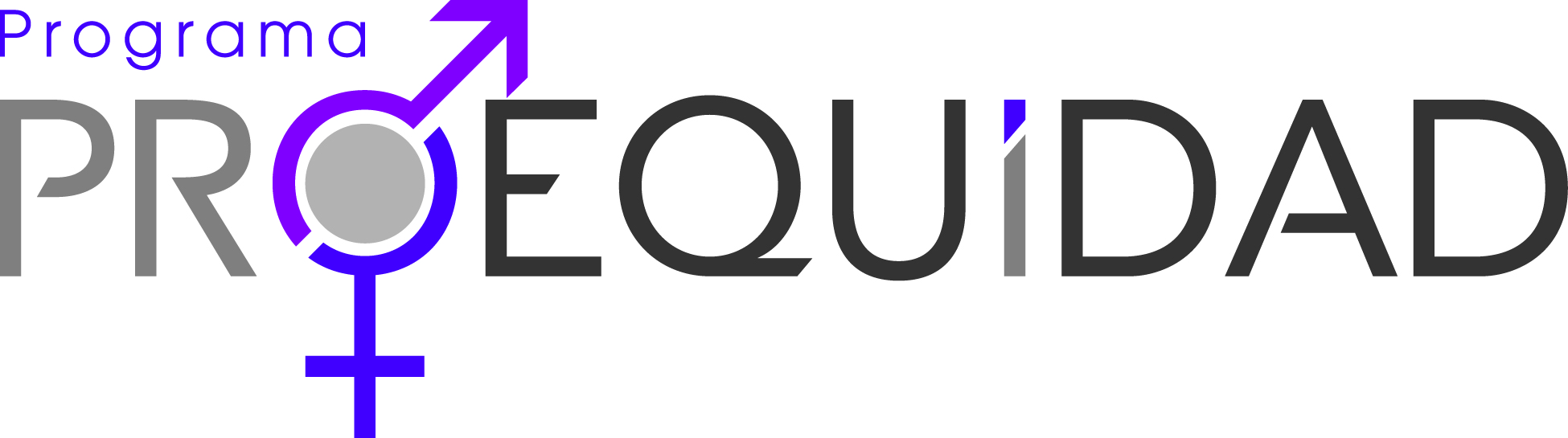 “Tormenta de ideas”
¿Cuáles son tus expectativas sobre la Escuela de incidencia?
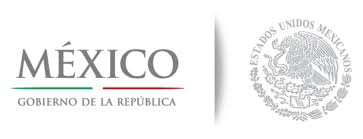 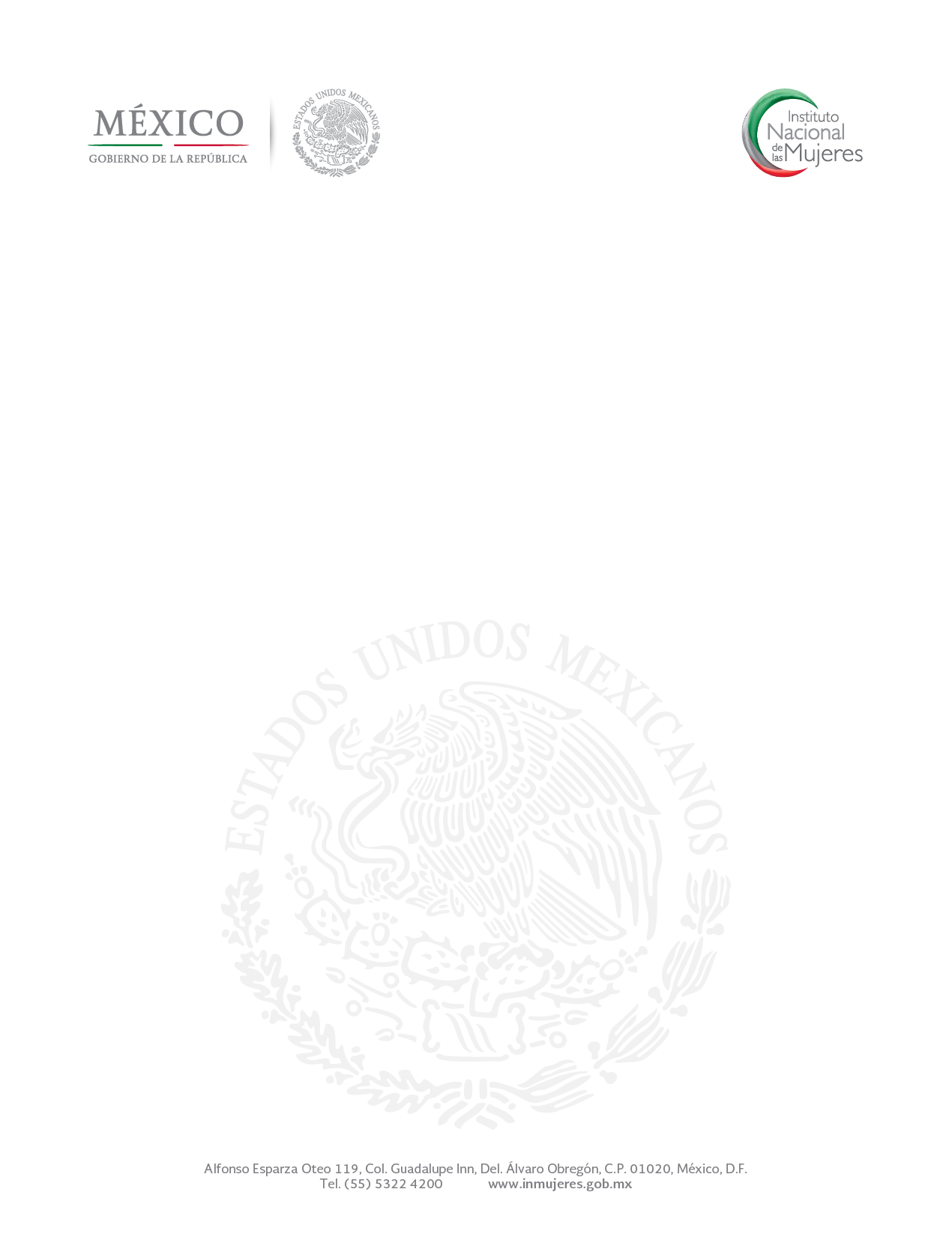 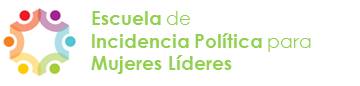 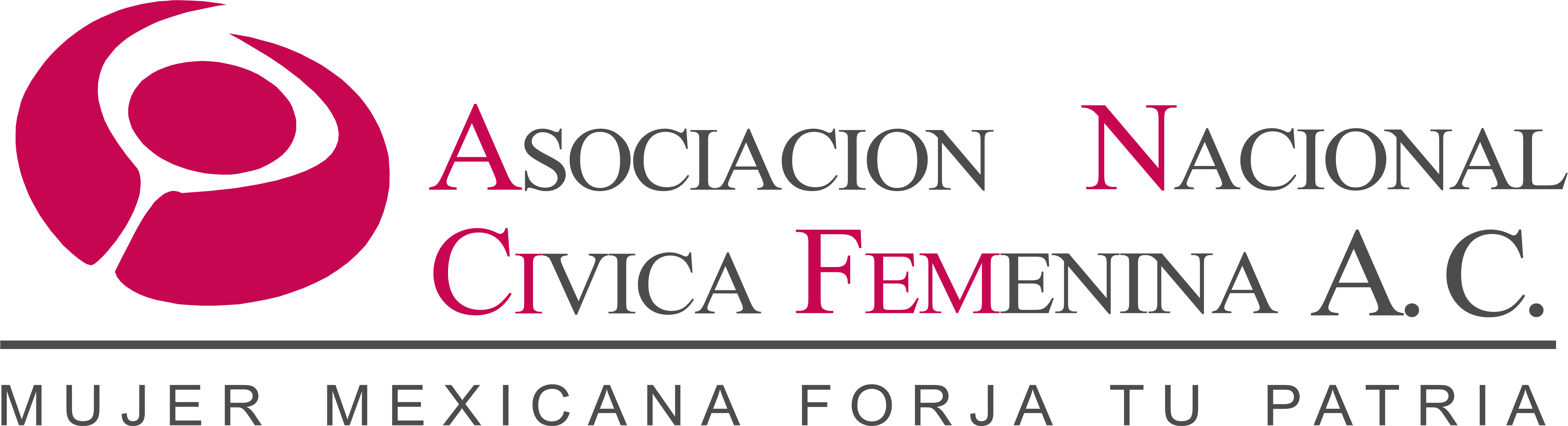 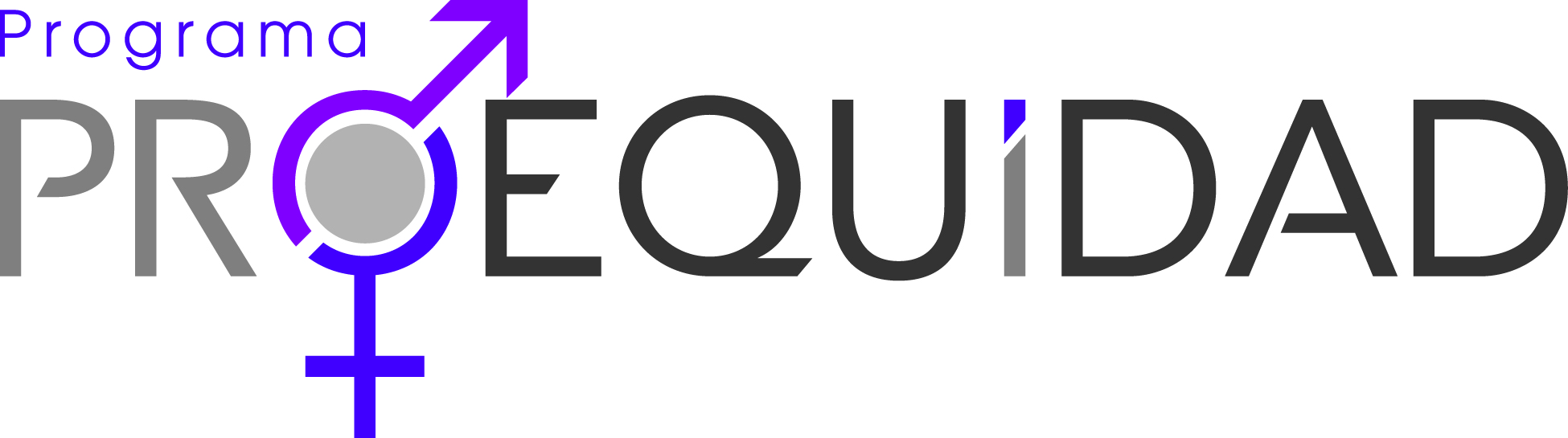 Escuela de incidencia
El objetivo general es implementar 6 campañas de incidencia política para posicionar una agenda local para la igualdad y no discriminación, como resultado de una metodología de formación que asegure el aprendizaje de conocimientos, actitudes y competencias de 120 mujeres líderes en 6 ciudades del país.

La escuela busca alentar y fortalecer la participación y el liderazgo de mujeres en los procesos de toma de decisiones en el ámbito local, la puesta en práctica, el intercambio de ideas, el debate, el análisis y la reflexión.
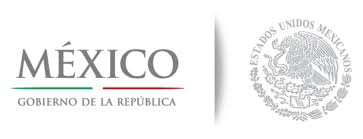 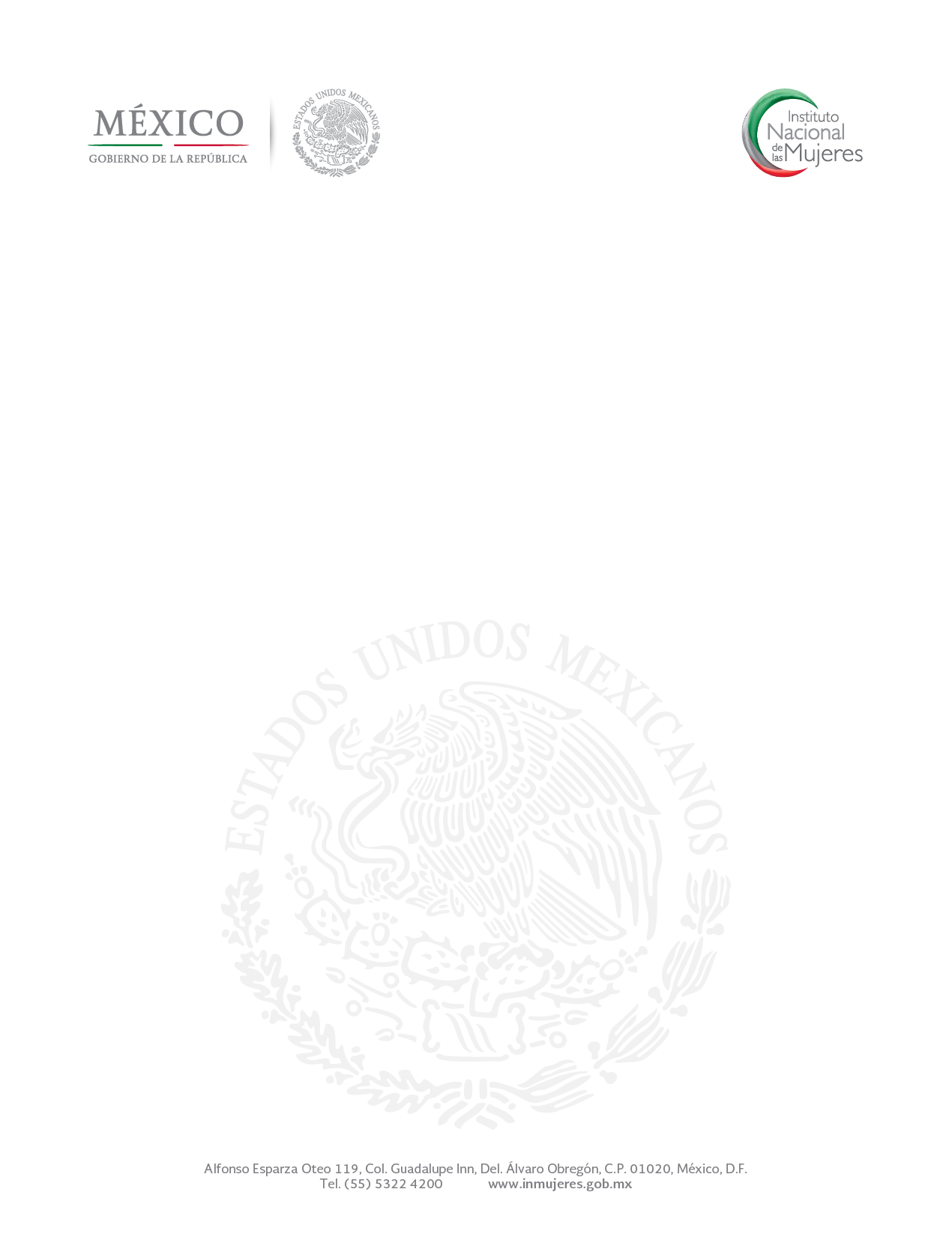 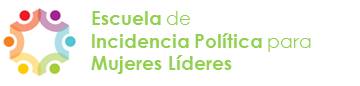 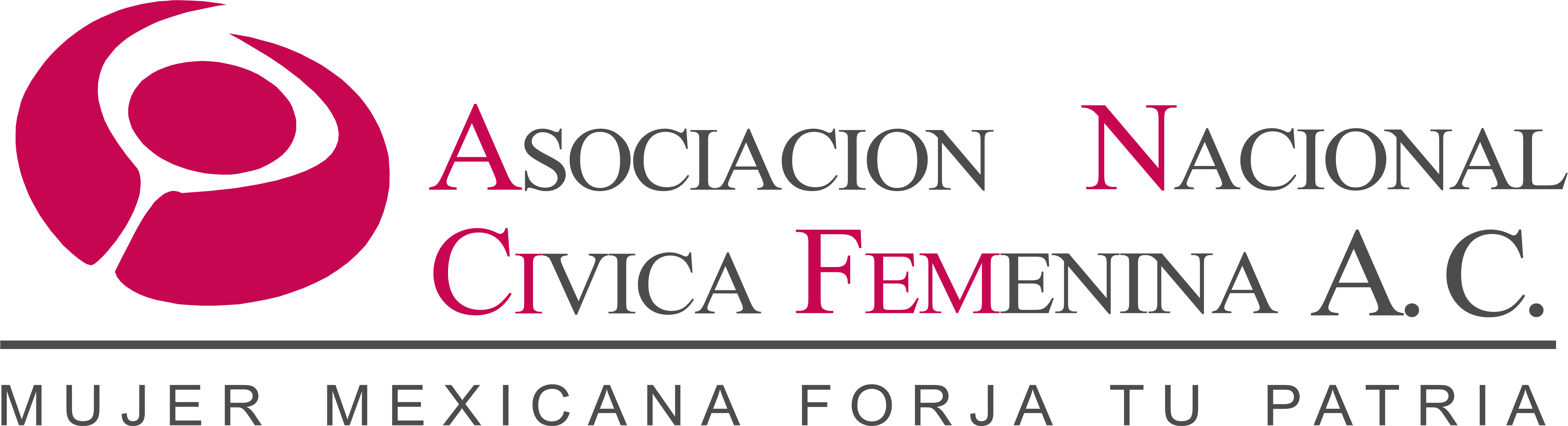 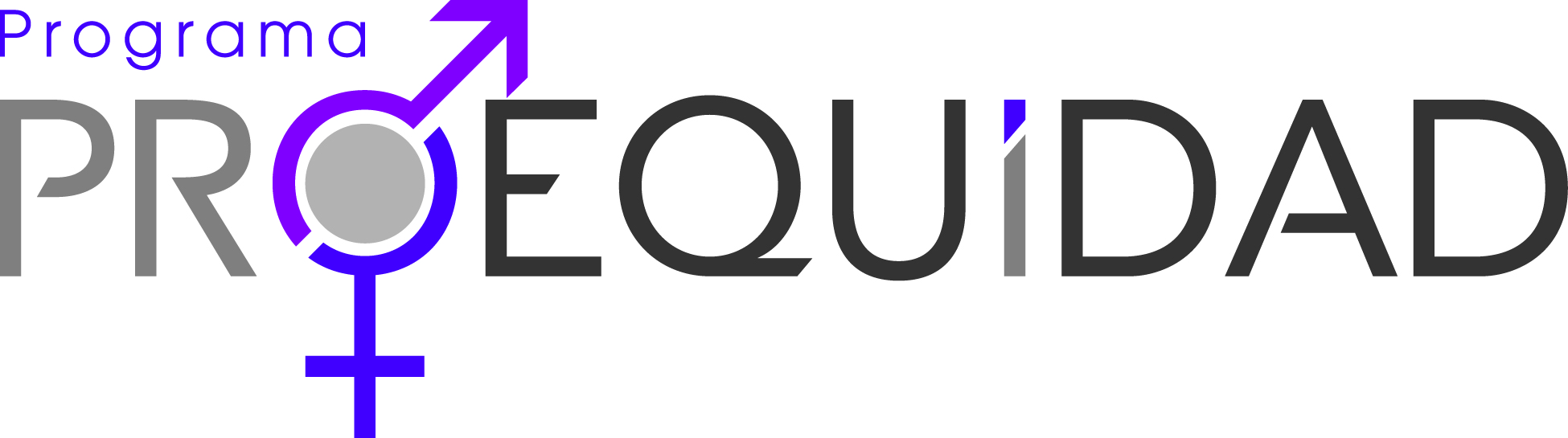 OBJETIVOS ESPECÍFICOS
Impulsar el empoderamiento de mujeres líderes, su participación y representación ciudadana en espacios de toma de decisión en sus municipios y consolidar la cultura democrática; desde una perspectiva de género, Derechos Humanos y corresponsabilidad.
Desarrollar actitudes, habilidades y competencias para el liderazgo, la construcción y ejercicio del poder ciudadano.
Generar condiciones para la constitución de equipos de trabajo para construir, consensar y enriquecer una agenda de seguimiento e incidencia en la política local de igualdad y no discriminación; a través de acciones, redes y alianzas.
Propiciar el compromiso de las participantes para emprender proyectos de incidencia de mediano y largo plazo, que involucren la vigilancia, evaluación y la participación corresponsable en el diseño y ejecución de la política local para la igualdad.
¿Qué es?
La Escuela de incidencia política para mujeres líderes es un modelo de formación que integra capacitación:

Presencial
A distancia a través de una plataforma de internet con diversos recursos multimedia y didácticos.
Contenidos teóricos y prácticos.  
Trabajo en campo.
Asesoría y acompañamiento personalizado.
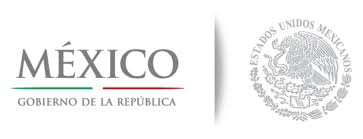 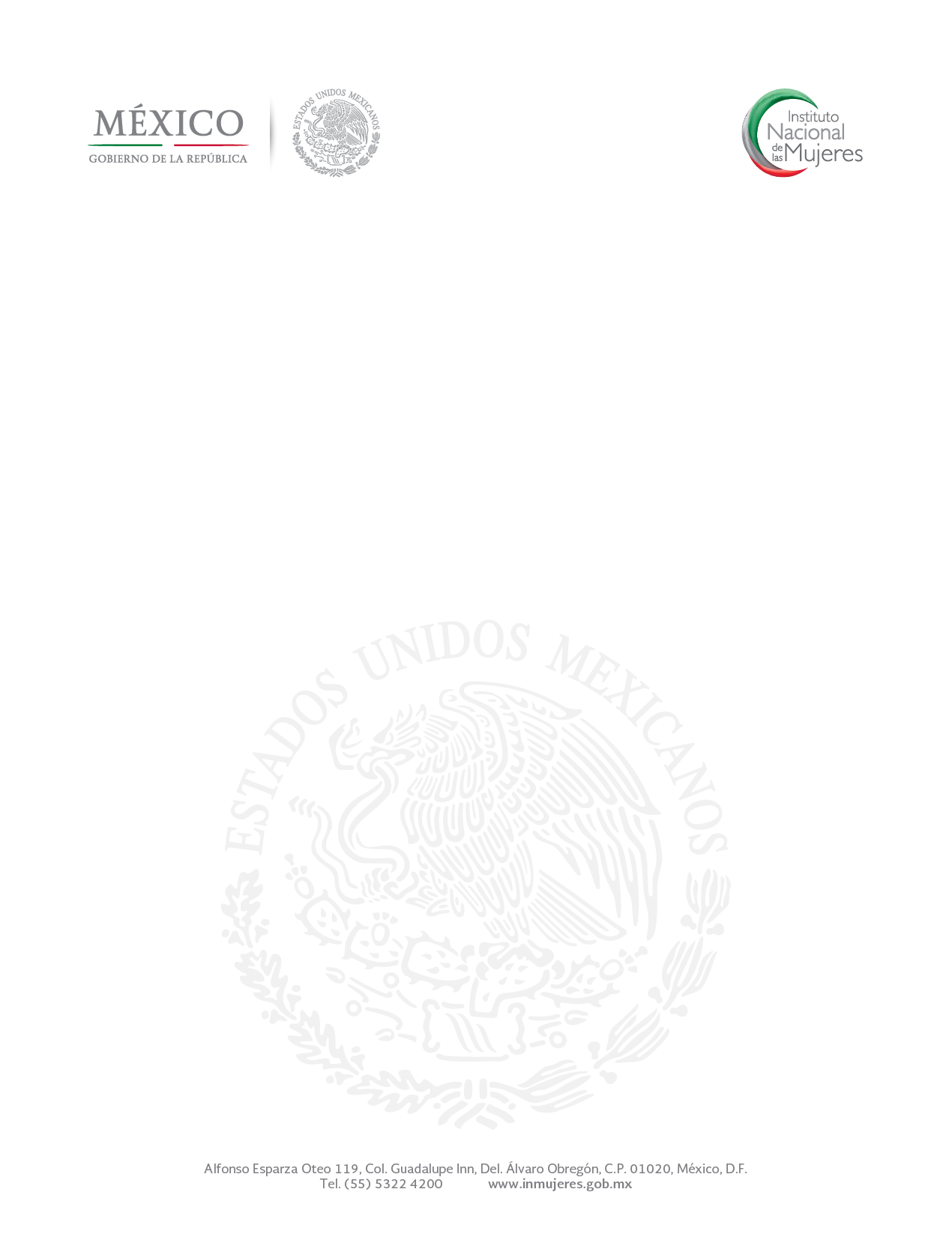 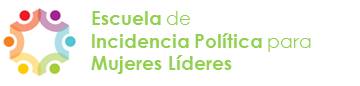 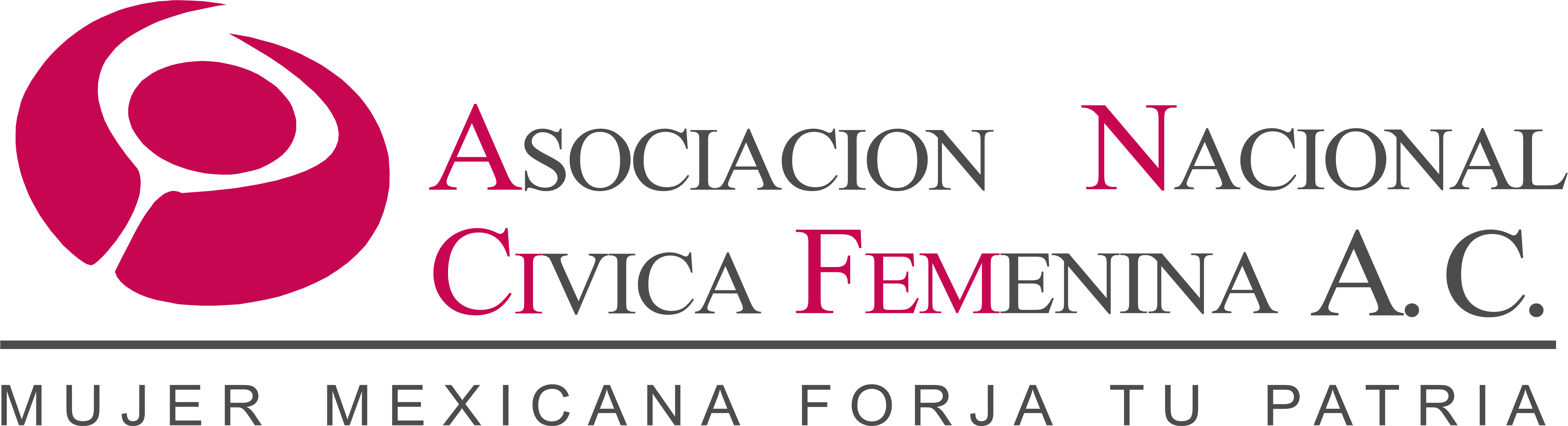 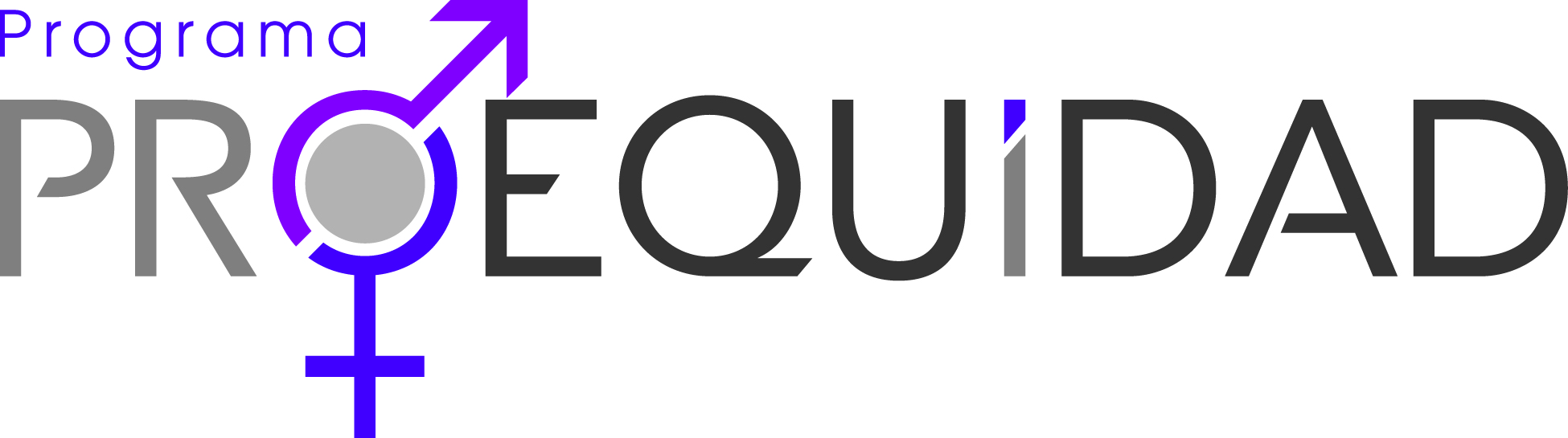 ¿Cómo funciona?
1ra etapa 
Presentación e integración de grupos.
Capacitación sobre el uso de la plataforma.
Primera etapa de formación 

2da etapa 
Segunda etapa de formación (ver programa) 
Diseño de agenda y plan de incidencia a ejecutarse en 2014-2015.
Cada participante incorpora a 3 personas al proceso.
Trabajo en campo, asesoría y acompañamiento.
¿Cómo funciona?
3ra etapa (Noviembre-Diciembre)
Presentación y lanzamiento de la campaña de incidencia ante por lo menos 100 personas.
Trabajo final
Entrega de reconocimientos.

Etapa post (2015)
Desarrollo de la campaña de incidencia
Seguimiento y vigilancia a la política local para la igualdad
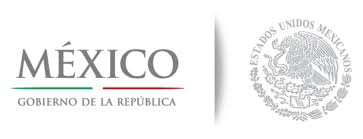 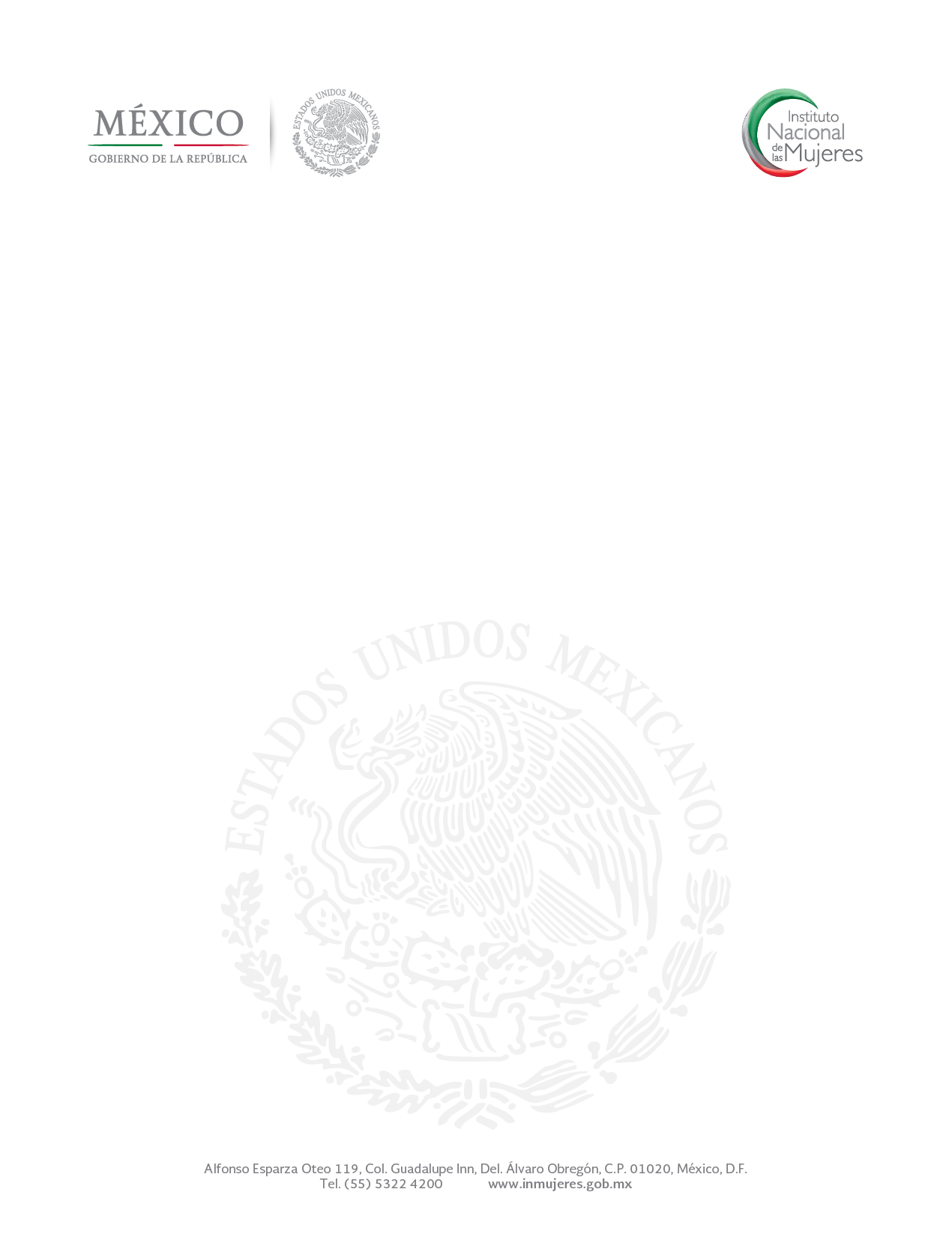 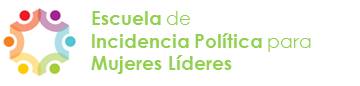 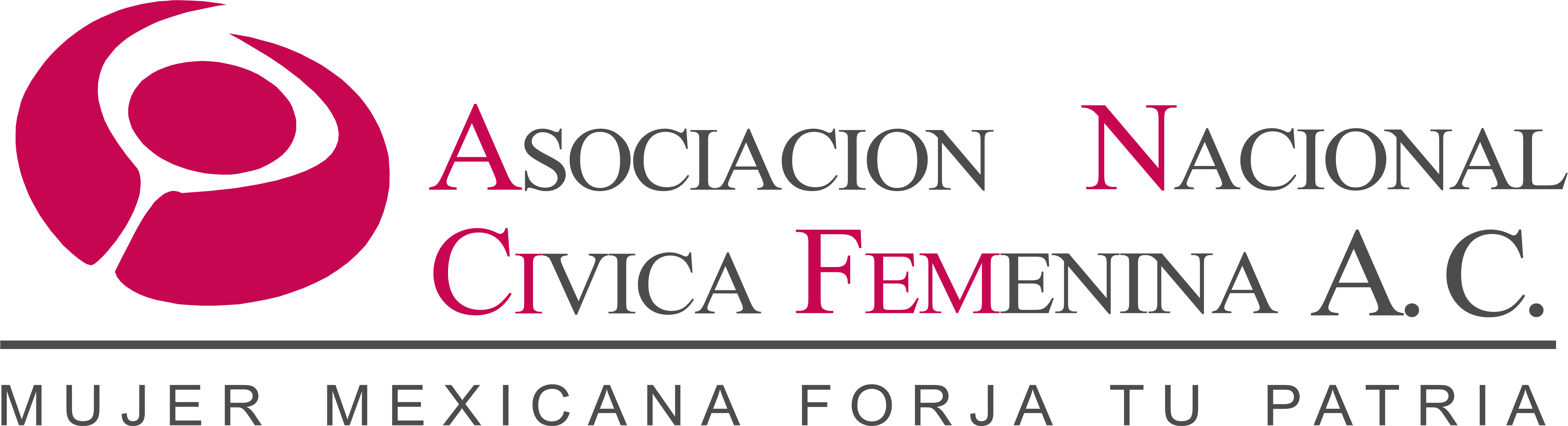 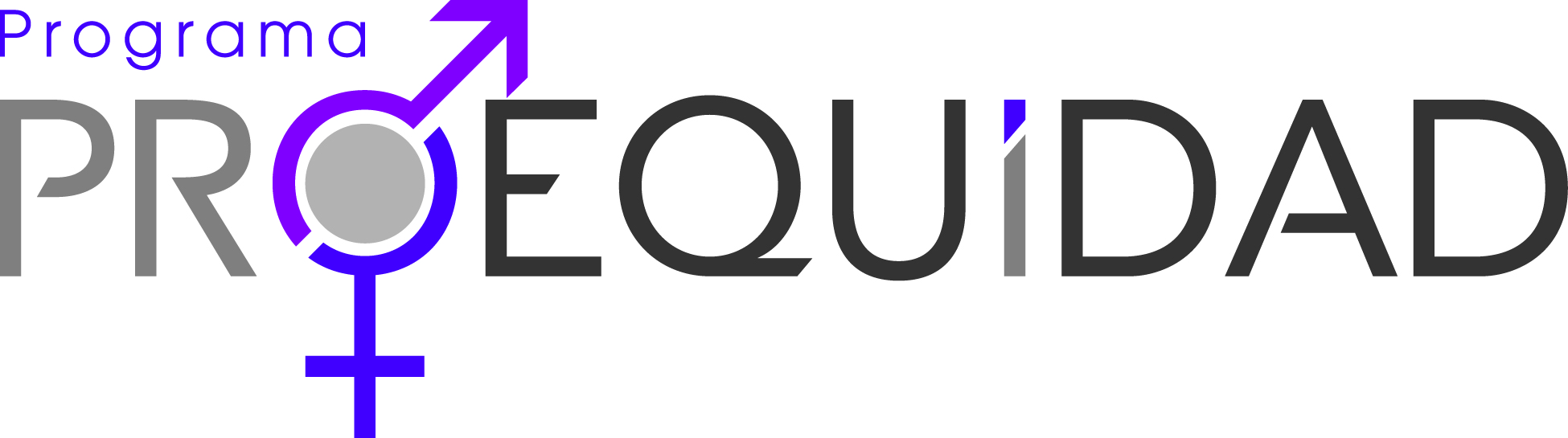 Inversión de tiempo
Mujeres participantes

9 a 12 horas cada tres semanas de junio a diciembre 2014.
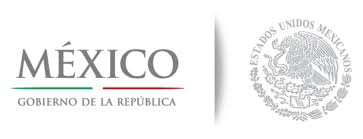 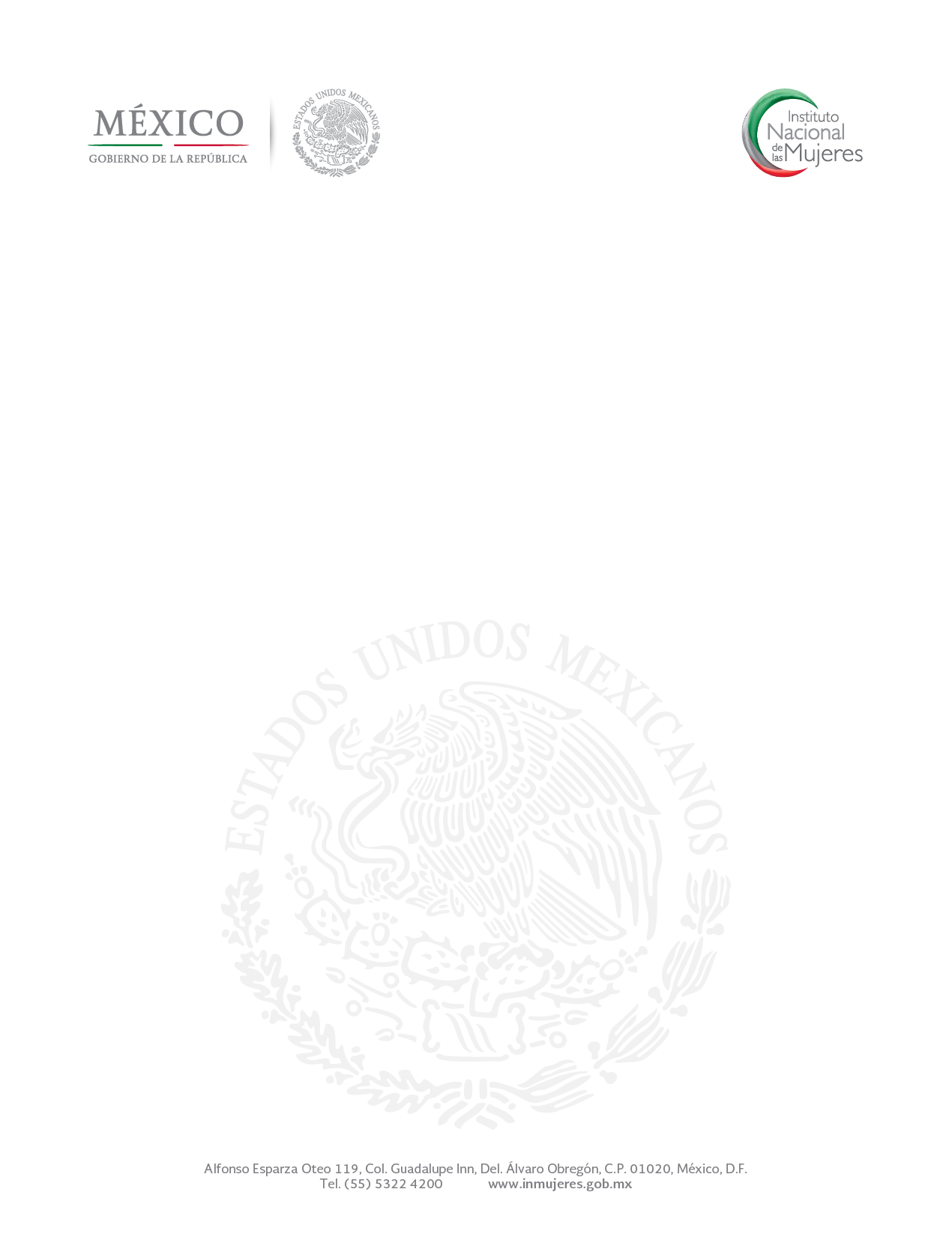 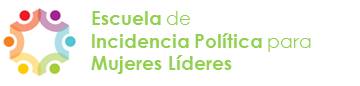 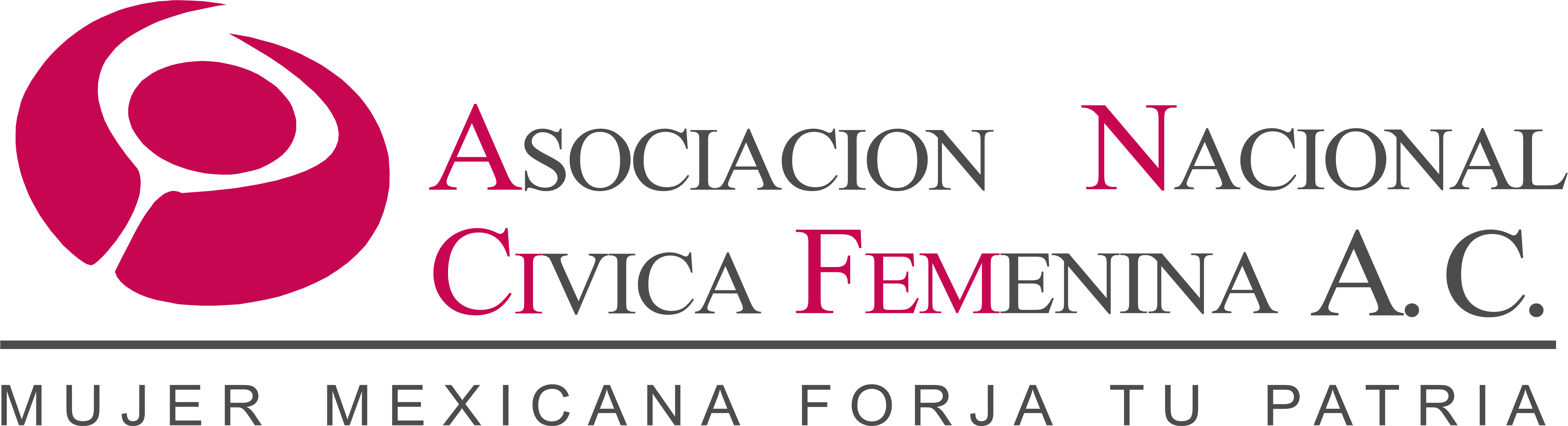 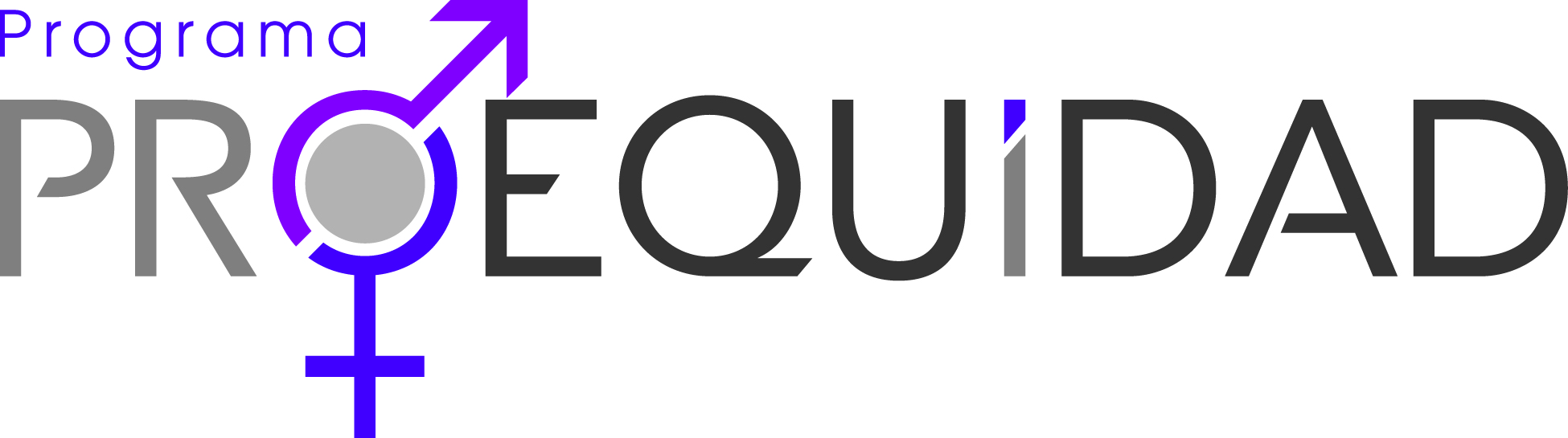 Contenidos y programa de trabajo
[1] En la sesión presencial puede iniciarse el estudio del primer tema, si se cuenta con los recursos técnicos y de tiempo
Temario
MODULO 1
Unidad 1 Perspectiva de Género (Etapa 1)
Tema 1. Situación y posición de las mujeres y hombres: hacia un diagnóstico sobre la igualdad de género en lo local.
Tema 2. Conceptos básicos de género
Tema 3. Perspectiva de género
Tema 4. Marco legal y programático

Unidad 2 Herramientas I
Tema 1. Trabajo en equipo
Tema 2. Comunicación interna
Temario
MODULO 2

Unidad 1 Participación ciudadana de las mujeres (Etapa 1)
Tema 1. Poder y política
Tema 2. Gobierno y democracia
Tema 3. Derechos ciudadanos
Tema 4. Liderazgo ciudadano de las mujeres
 
Unidad 2 Herramientas II
Tema 1. Acceso a la información 
Tema 2. Auto concepto
Tema 3. Conciliación vida laboral, personal, familiar, social.
Temario
MODULO 3

Unidad 1 Incidencia política desde la ciudadanía (Etapa 2)
Tema 1. El problema y los involucrados
Tema 2. Objetivos y alternativas
Tema 3. Plan de acción (Agenda)
Tema 4. Metas, indicadores y evaluación

Unidad 2 Herramientas III
Tema 1.  Construcción de mensajes en medios de comunicación y redes sociales
Tema 2.  Redes y alianzas
Temario
MODULO 4 (Etapa 3)
Unidad 1 Manos a la obra con visión de largo plazo
Tema 1. Técnica de visualización
Tema 2. Las mujeres que México necesita

Unidad 2 Herramientas IV
Tema 1.  Optativa (Dependiendo de las campañas de incidencia que planifique cada equipo se aportarán elementos para contribuir a cada proyecto) (Mujer y política hacia Beijín +20, Violencia política, Observatorios y contraloría social)
Tema 2. Negociación y procuración de fondos.
Evaluación
INDIVIDUAL:
Cobertura: Se requiere un mínimo del 80% de asistencia a la capacitación presencial y/o en línea así como a las actividades de campo.
Conocimientos: Acreditar las evaluaciones de los contenidos.
Portafolio: Entrega de por lo menos el 80% de las tareas y ejercicios. 
 
GRUPAL:
Portafolio:
1 agenda local para la igualdad y la no discriminación.
1 campaña de incidencia para impulsar la agenda.
1 evento local para el lanzamiento de la campaña
Un informe, trabajo final o memoria (formato libre) que documente la experiencia.
“Contrato de aprendizaje”
¿A qué nos comprometemos?
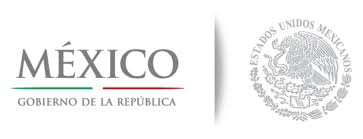 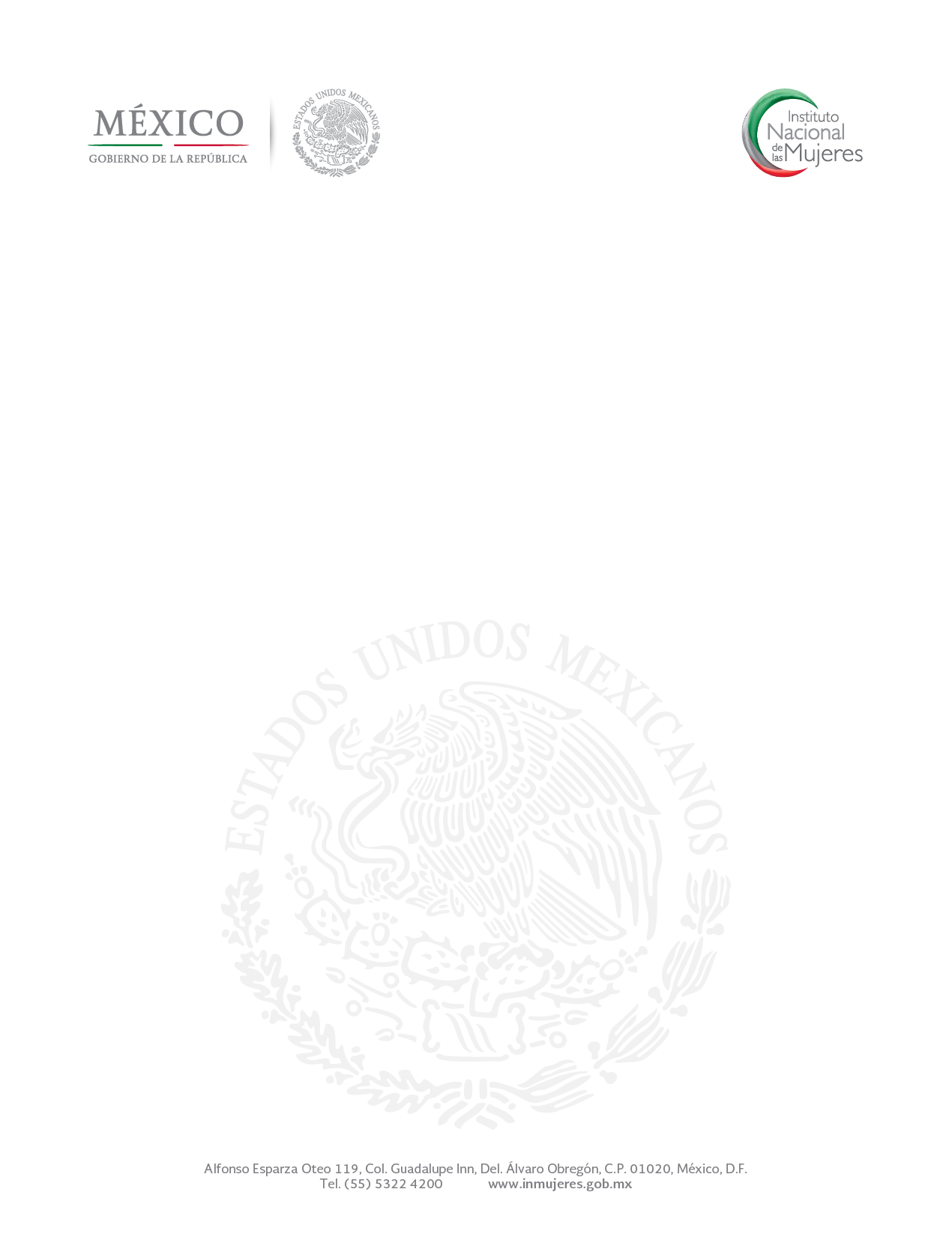 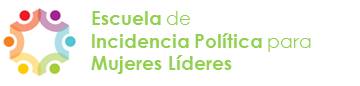 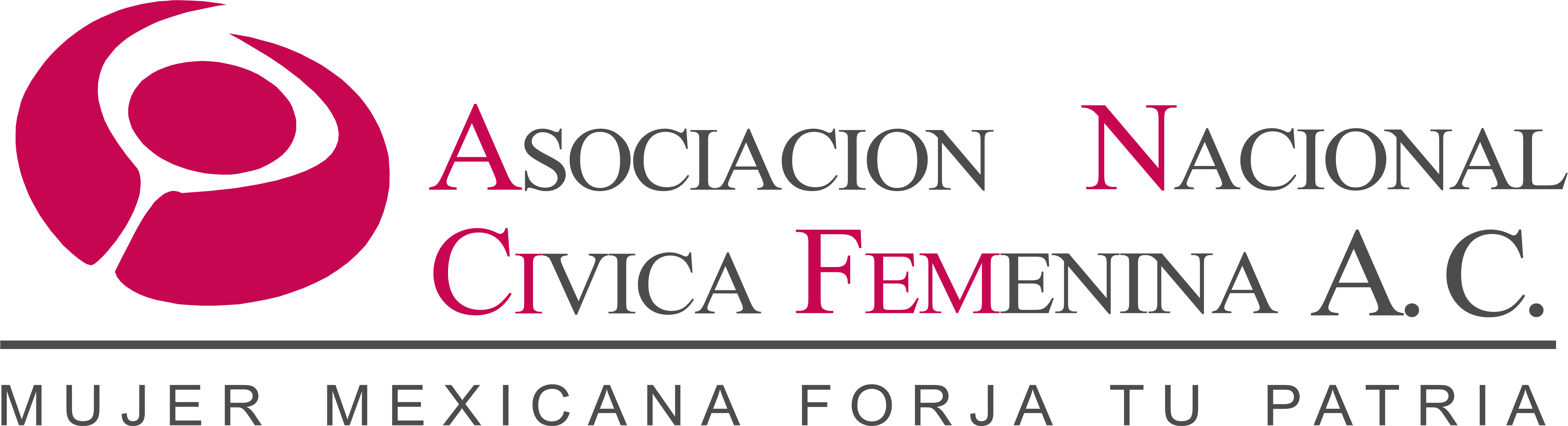 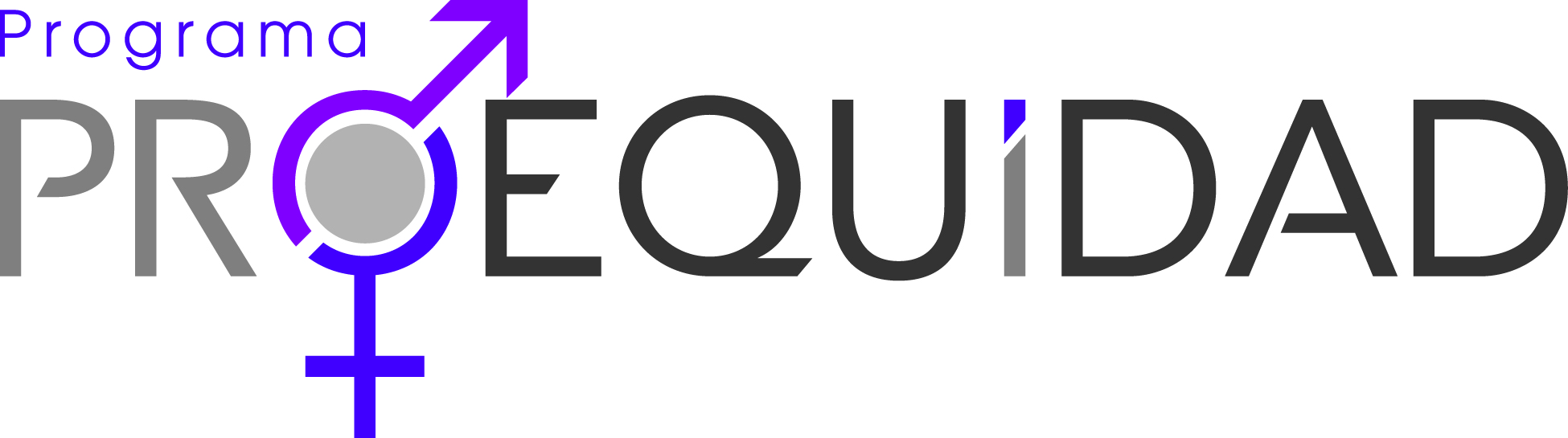 “Evaluación diagnóstica”
Responder el formato de relación de columnas.
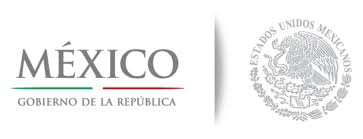 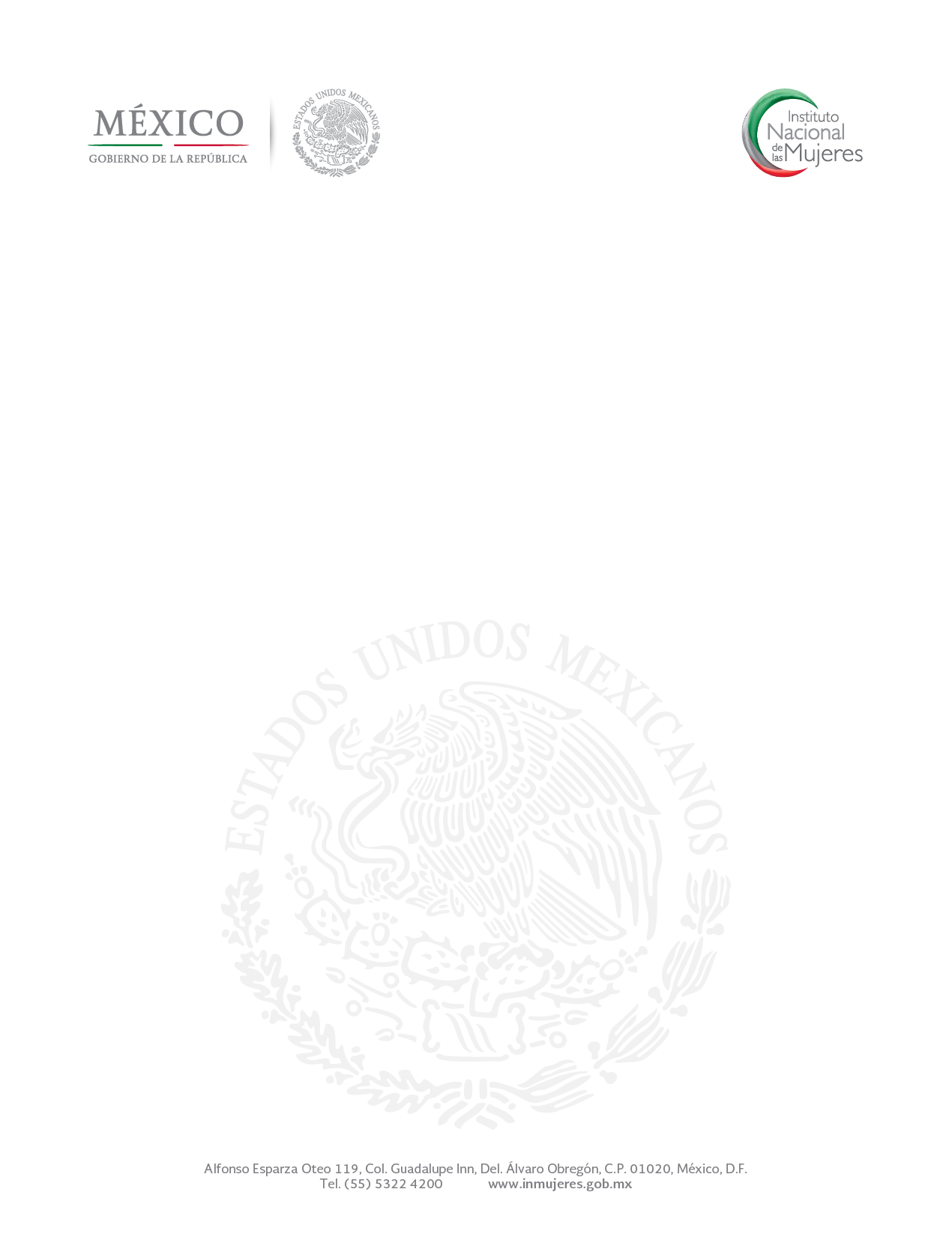 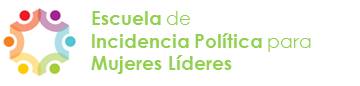 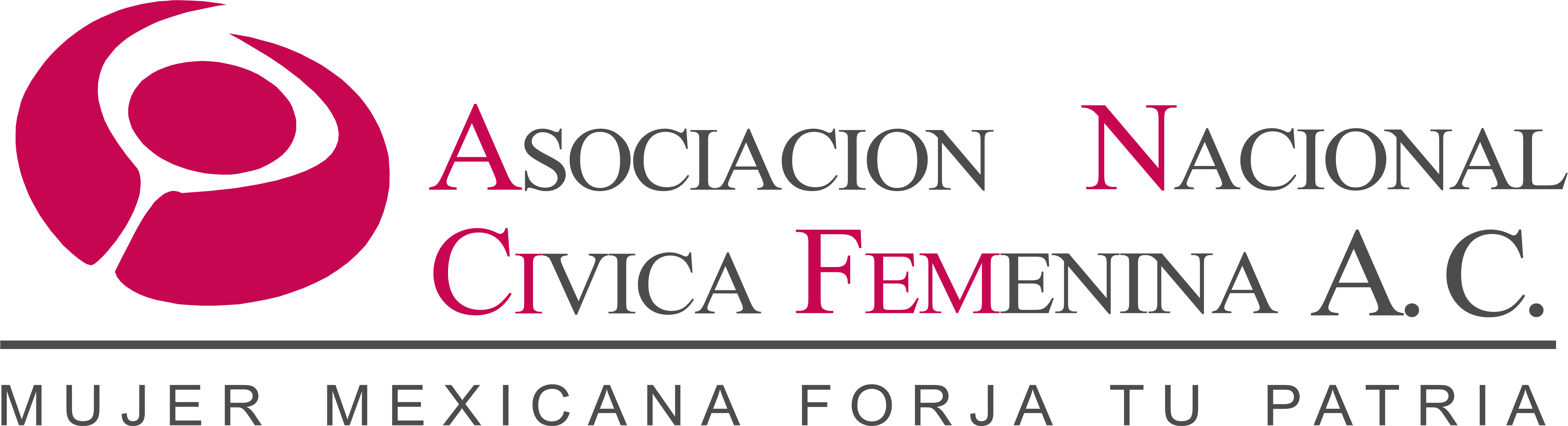 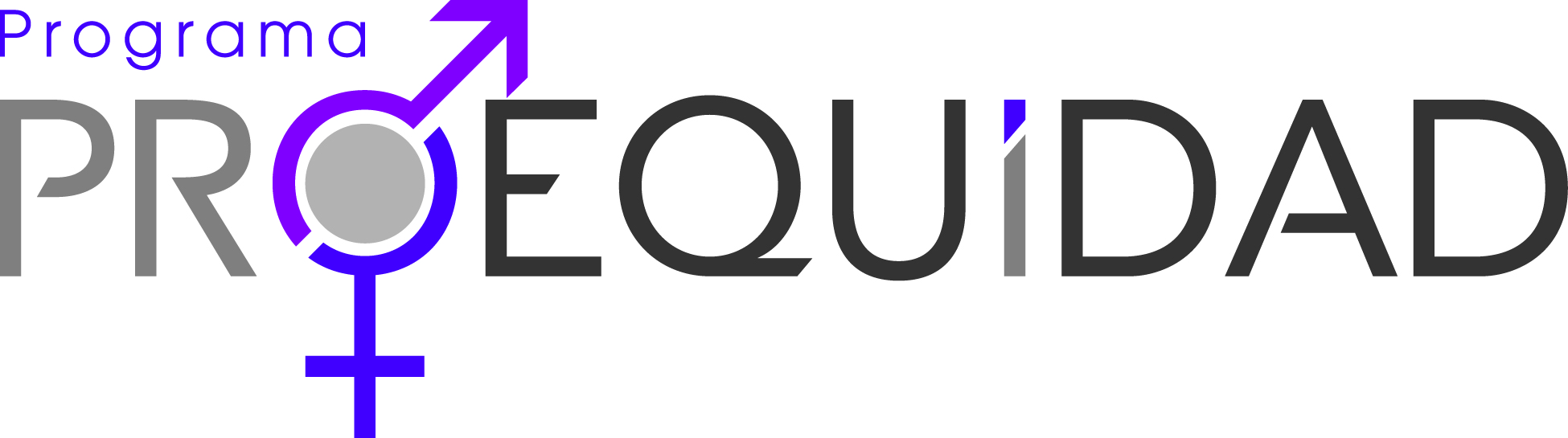 “Gracias”
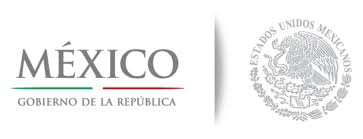 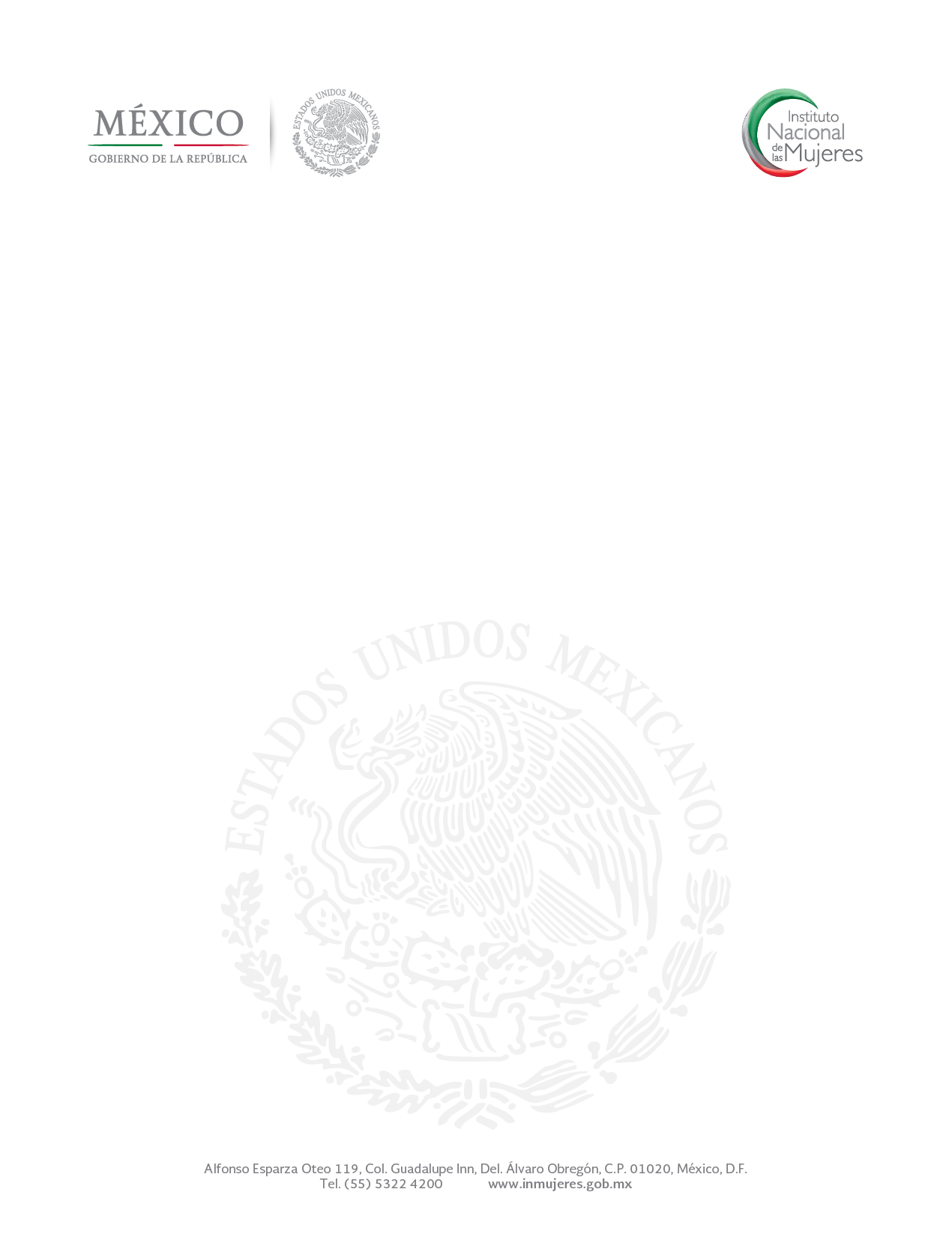 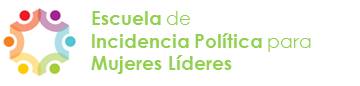 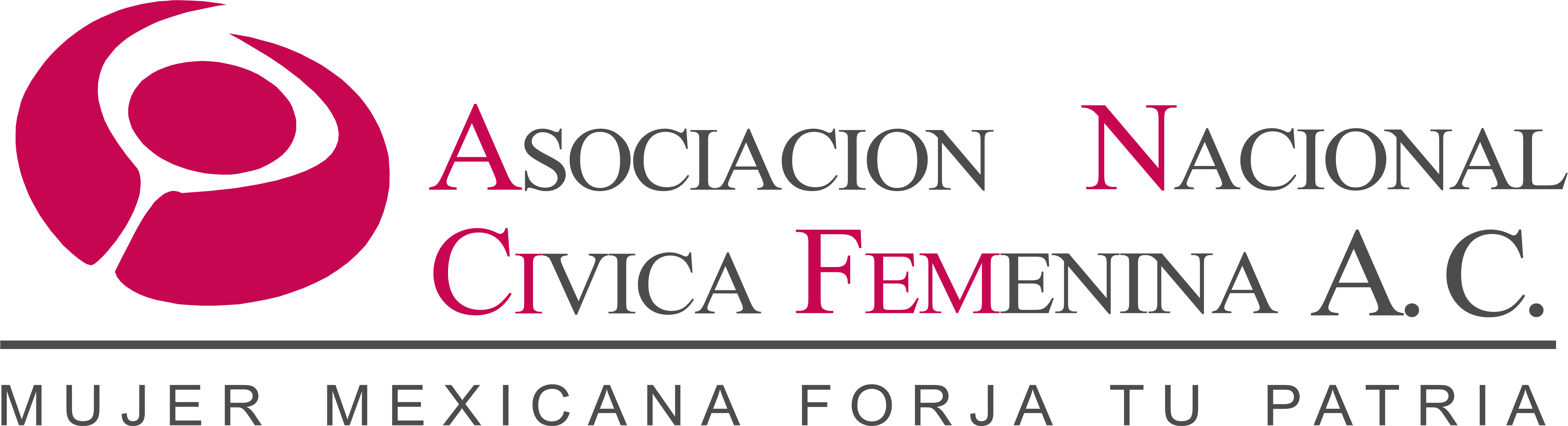 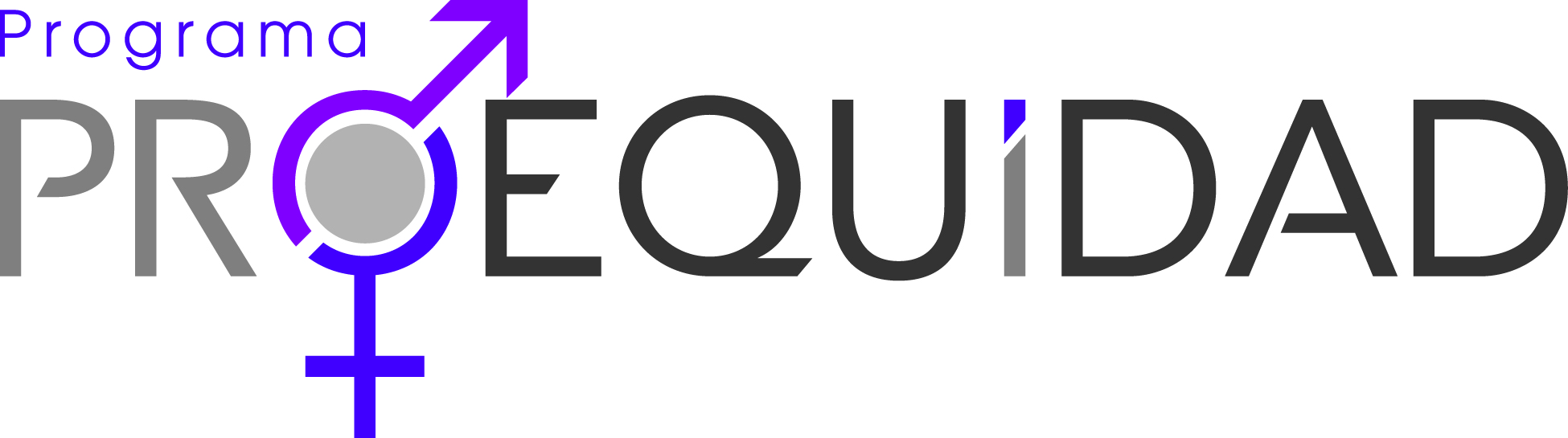 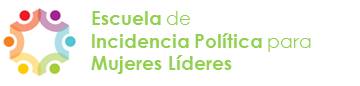 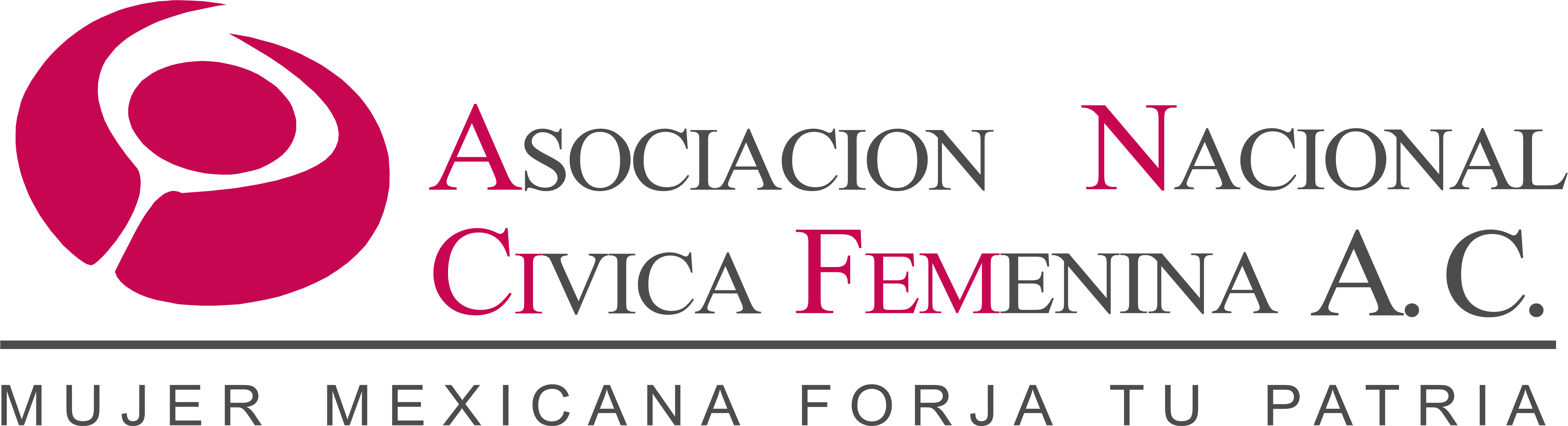 Segunda sesión presencialMódulo 1
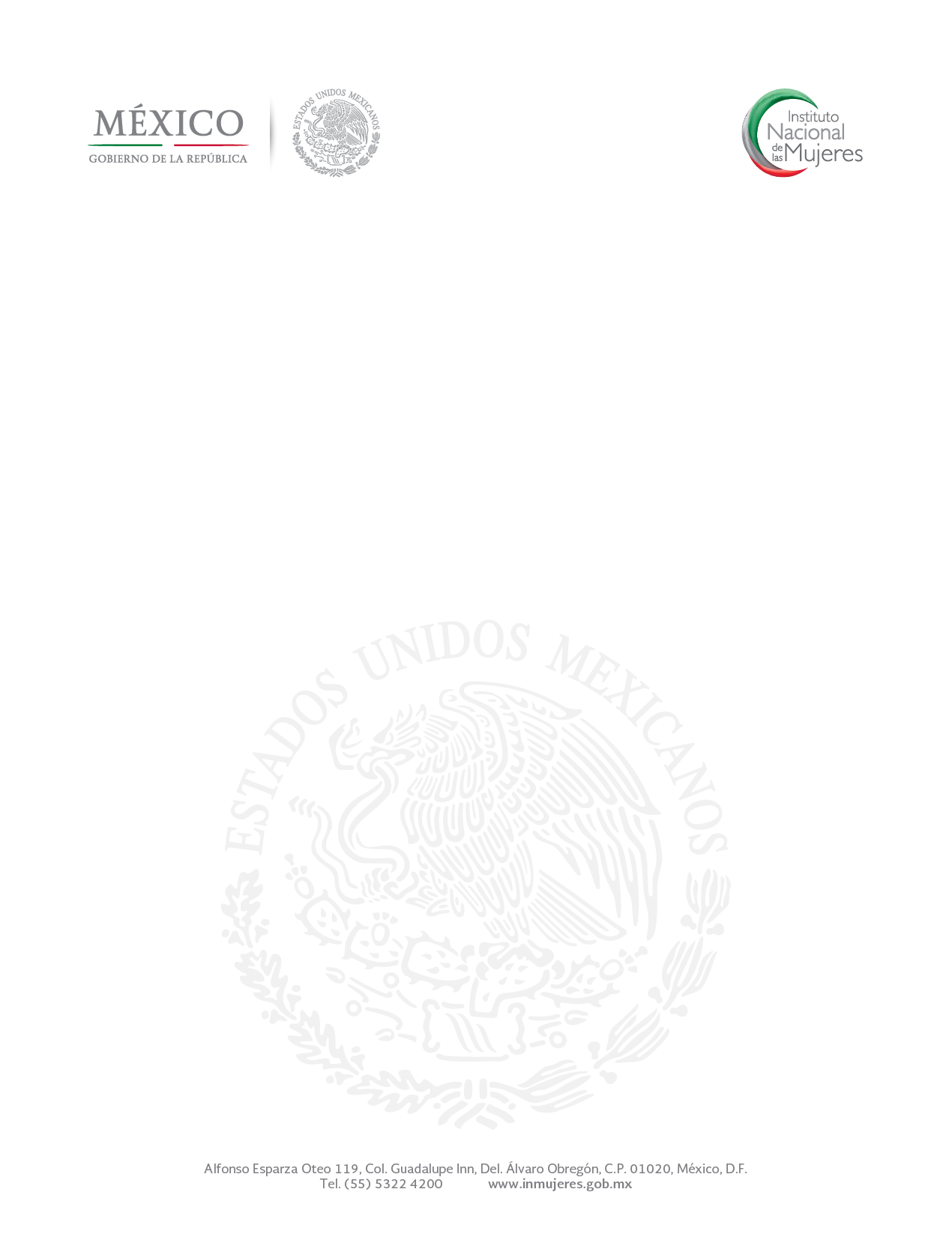 Evaluación de la Unidad 1y desarrollo de la Unidad 2
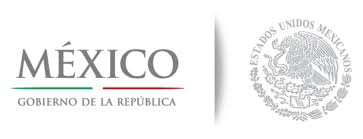 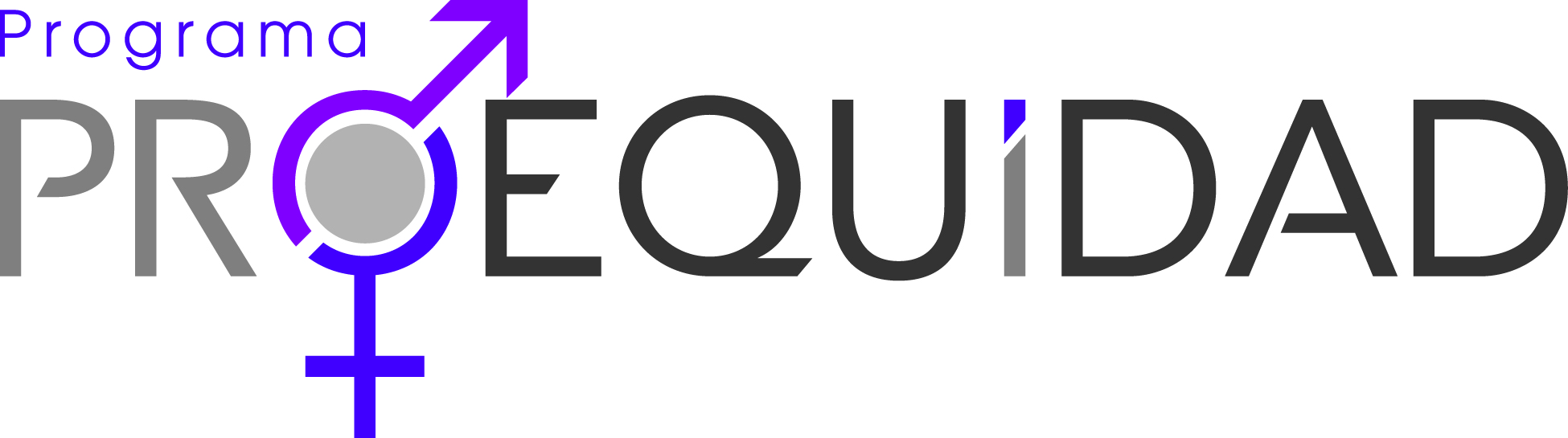 ¡BIENVENIDA!

Registro
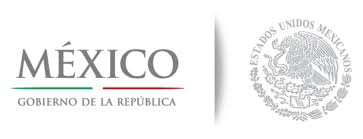 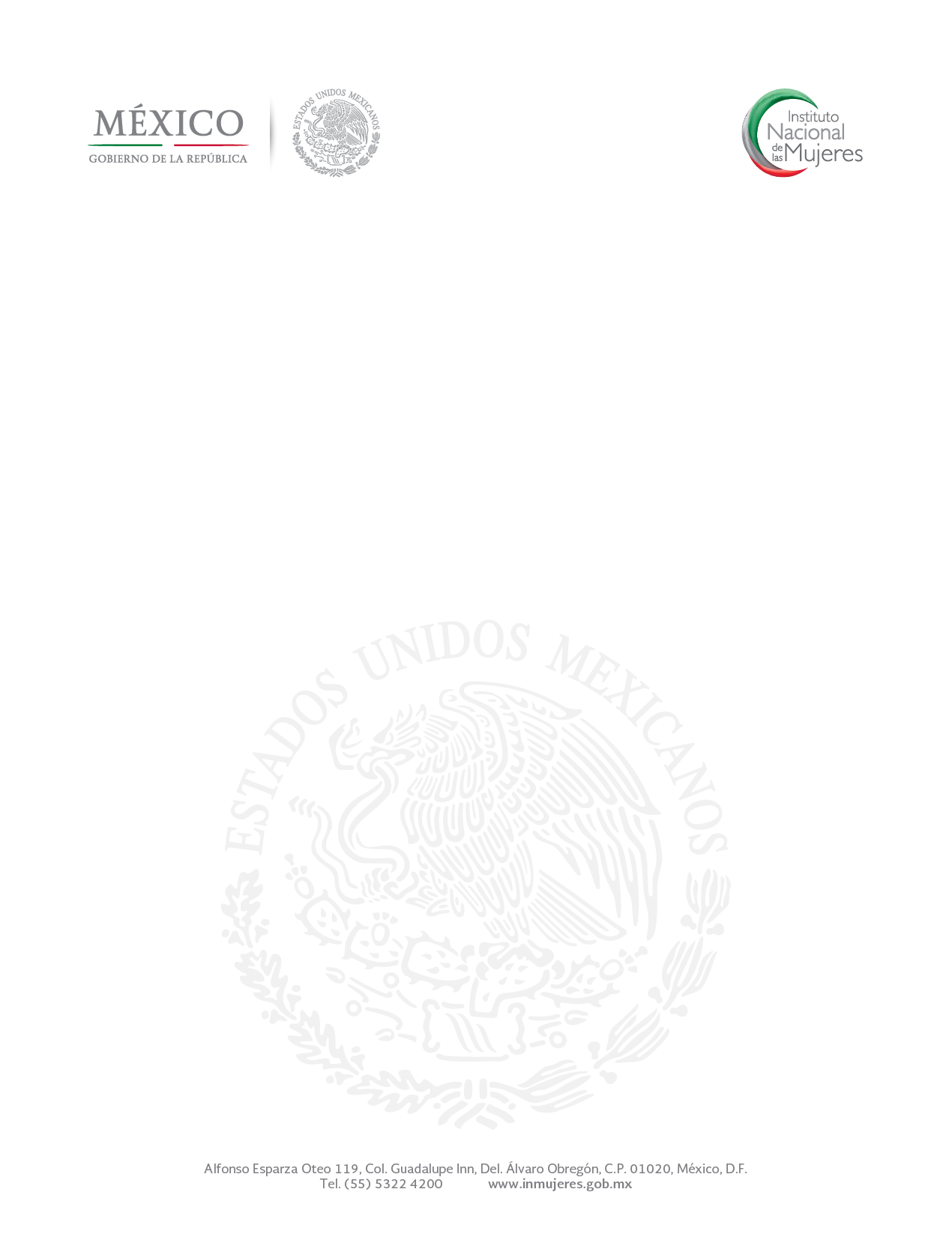 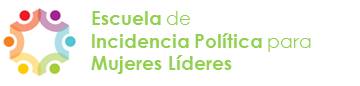 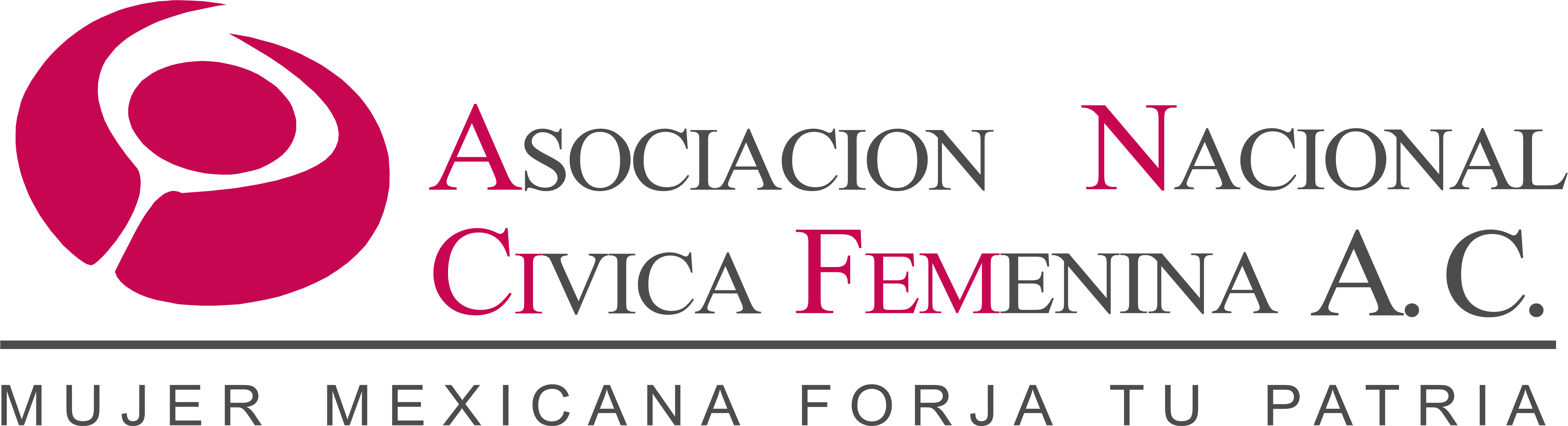 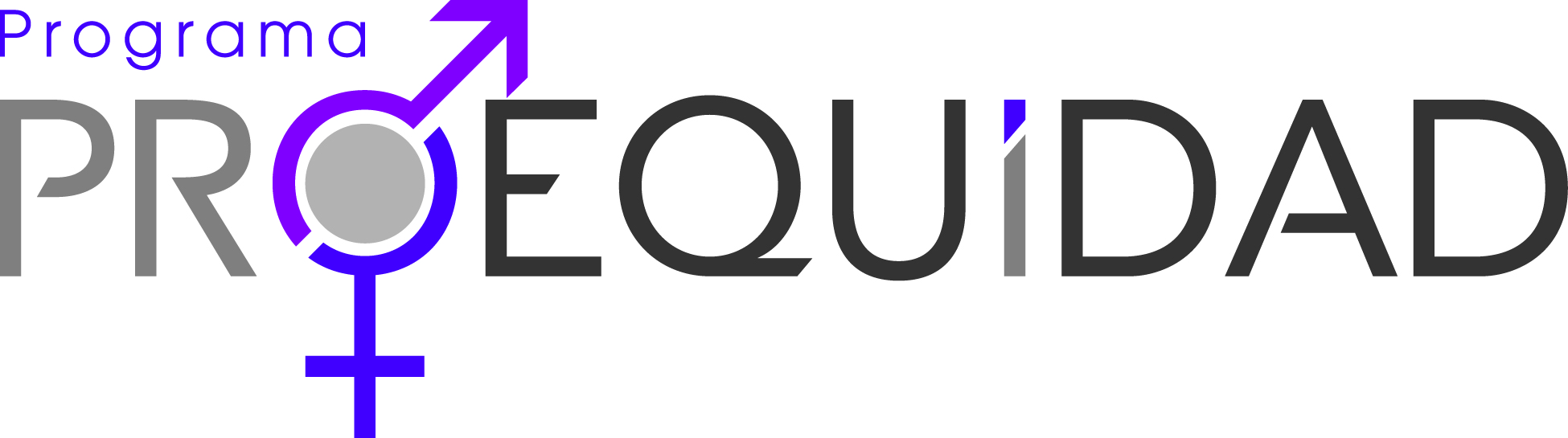 Actividad de Recapitulación 
sobre la Unidad 1: La Perspectiva de Género
Técnica “8 columnas”
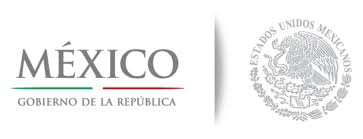 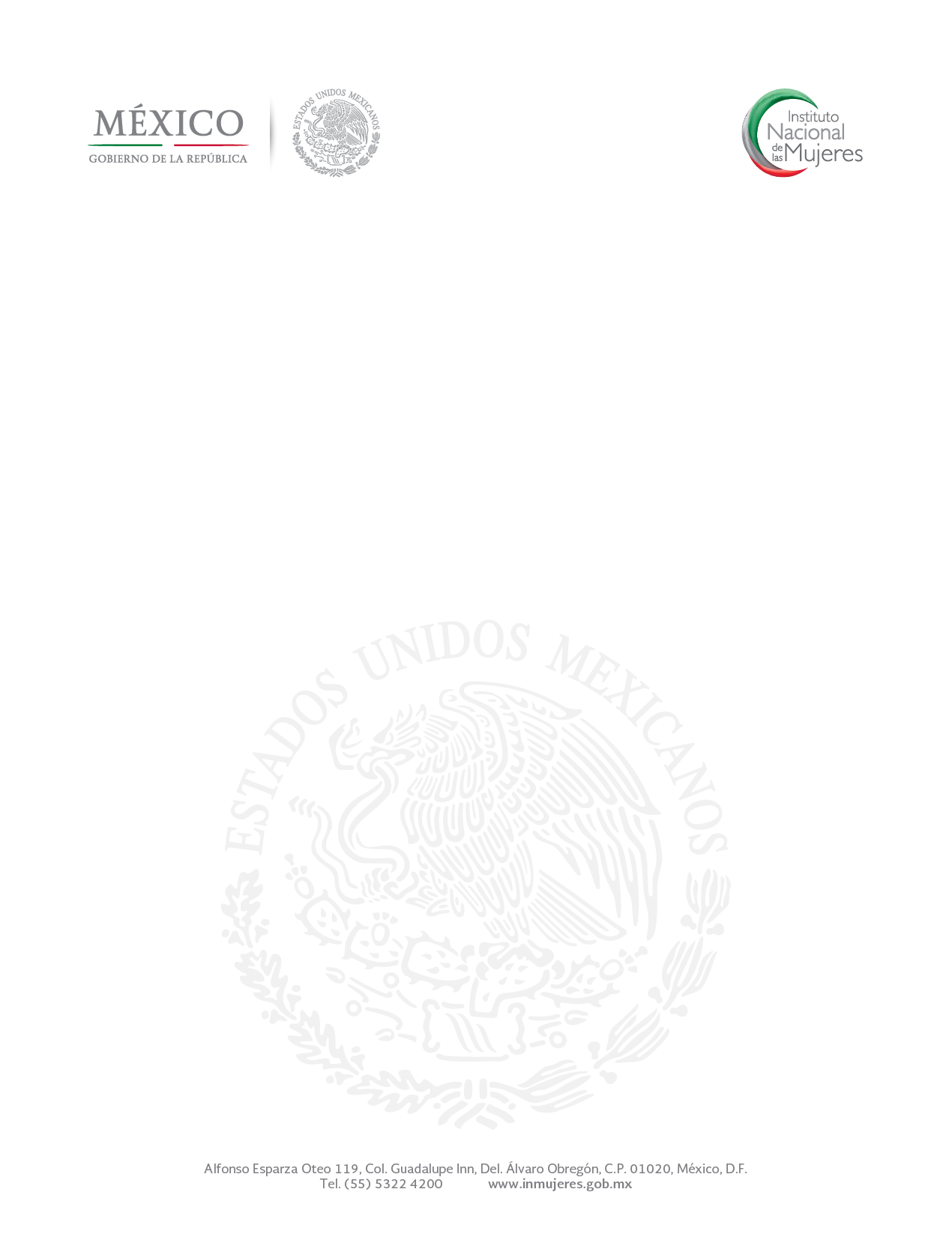 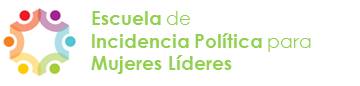 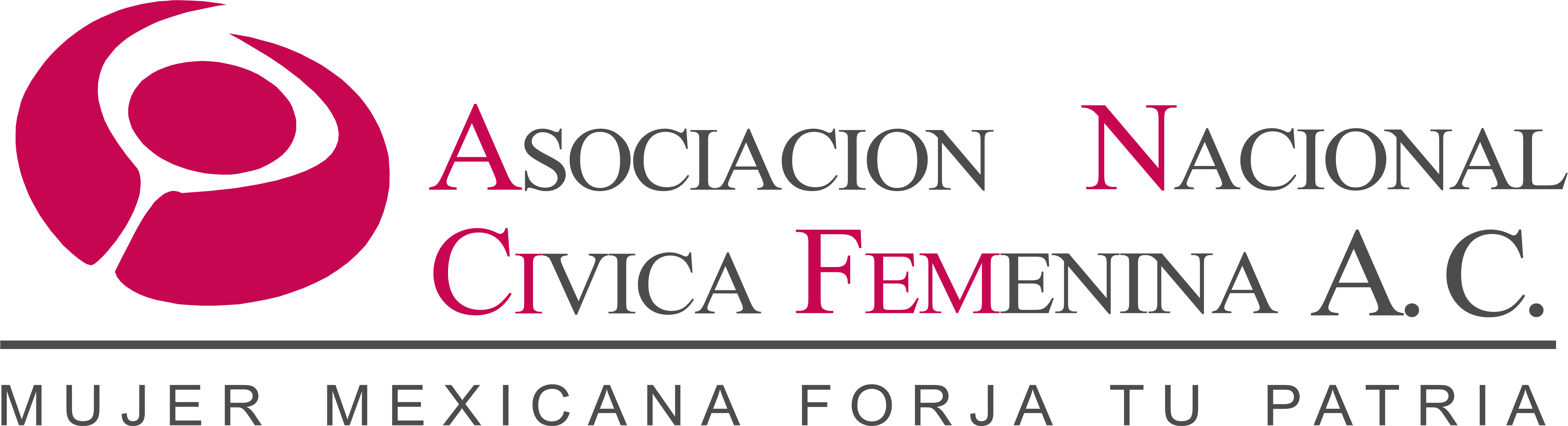 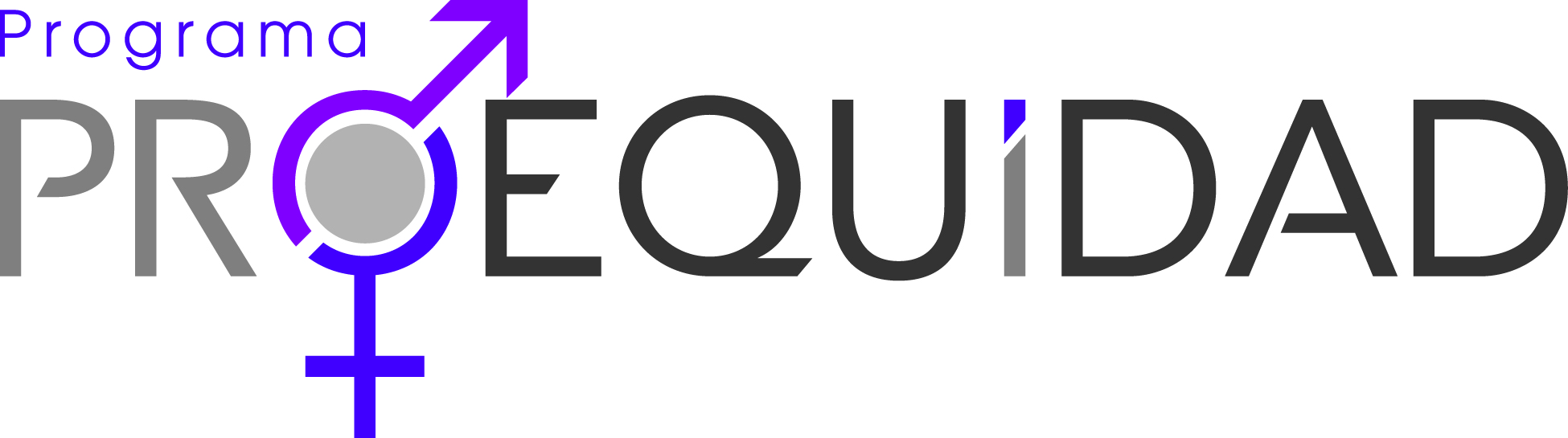 Actividad
Técnica “8 columnas”

En una hoja blanca diseña una nota periodística de una situación ideal (digna de ochos columnas) en la que evidencies la mayor cantidad de elementos y conceptos revisados hasta ahora sobre la perspectiva de género y su incorporación a la política pública.

Tiempo: 10 minutos
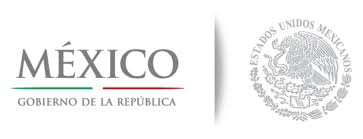 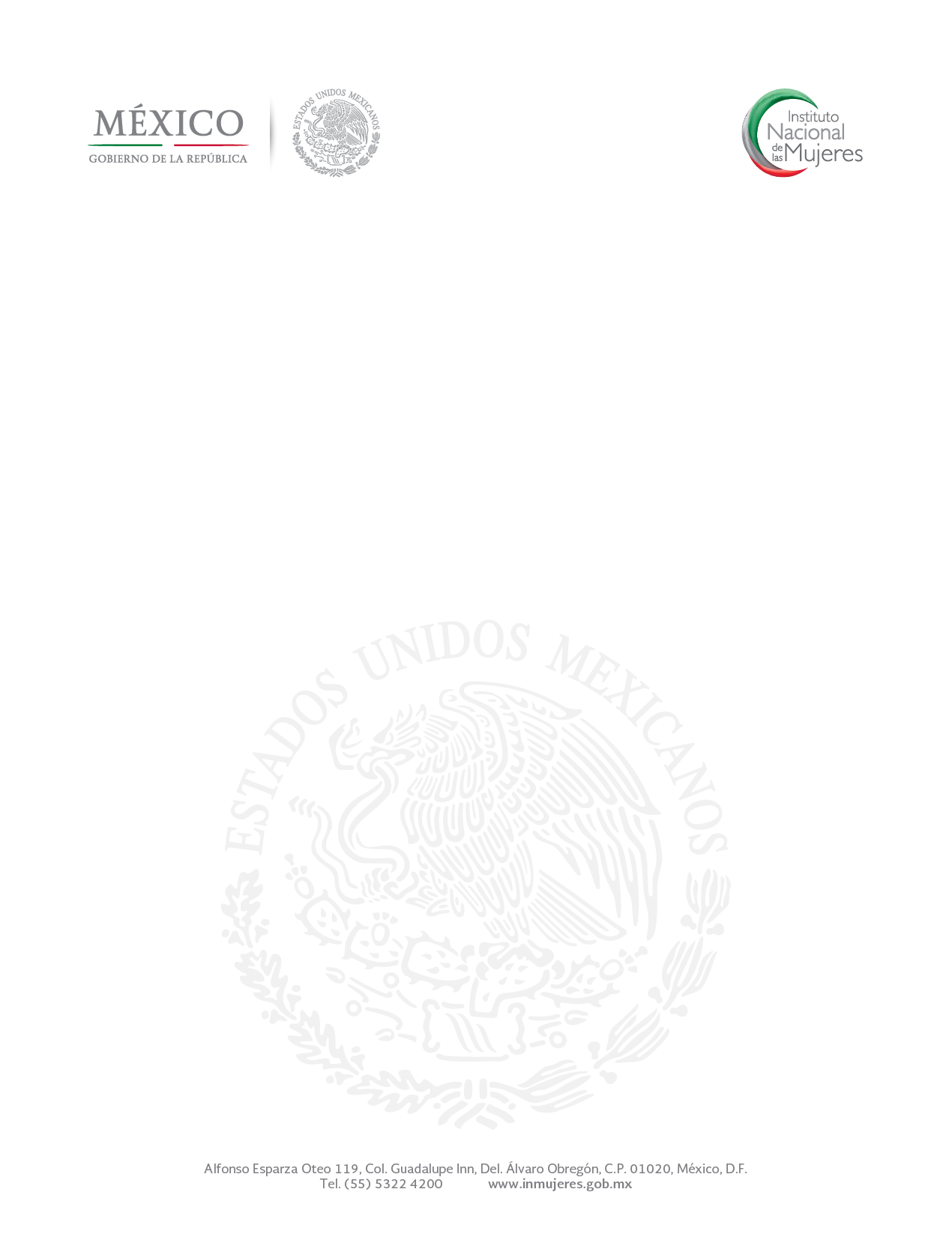 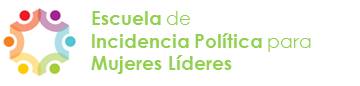 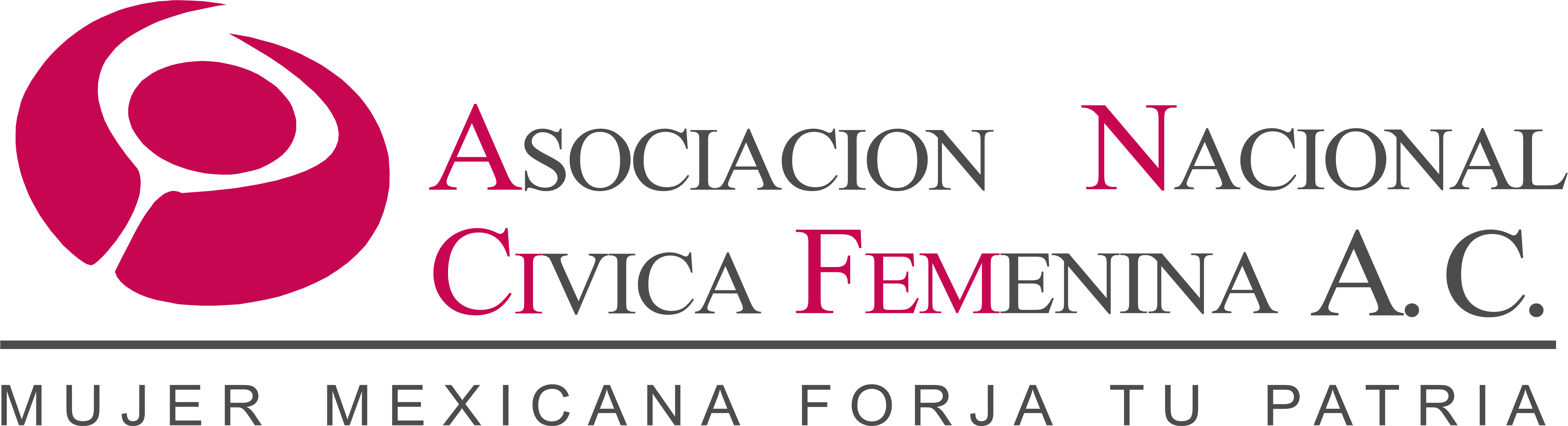 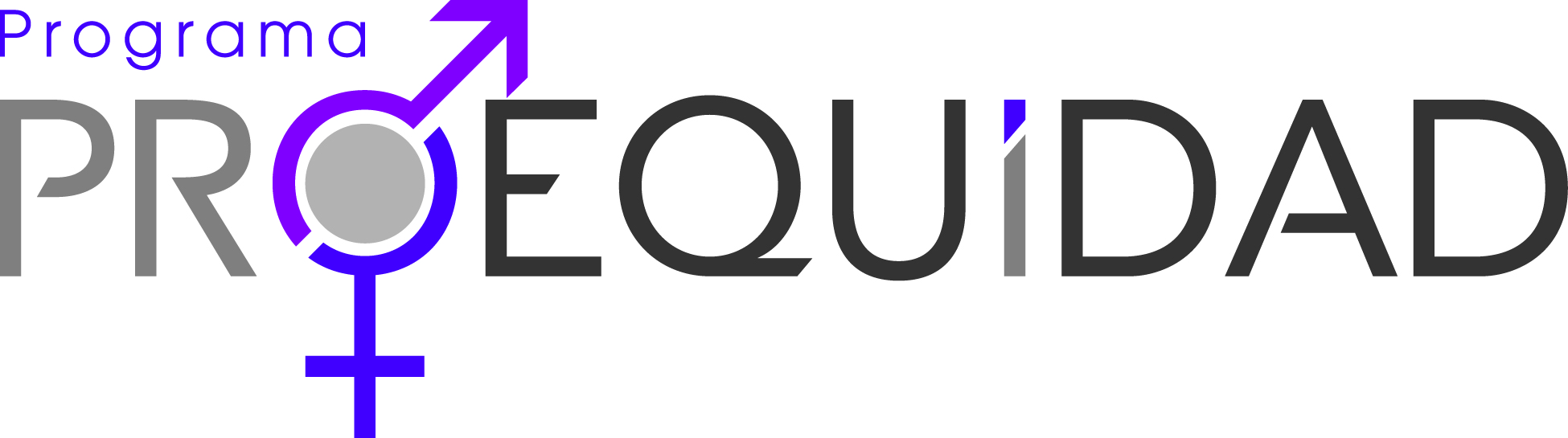 Evaluación
Evaluación de la Unidad 1

Llena el formato.
No olvides anotar tus datos.

Tiempo: 15 minutos
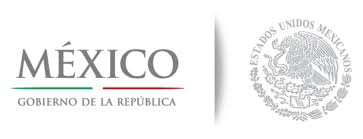 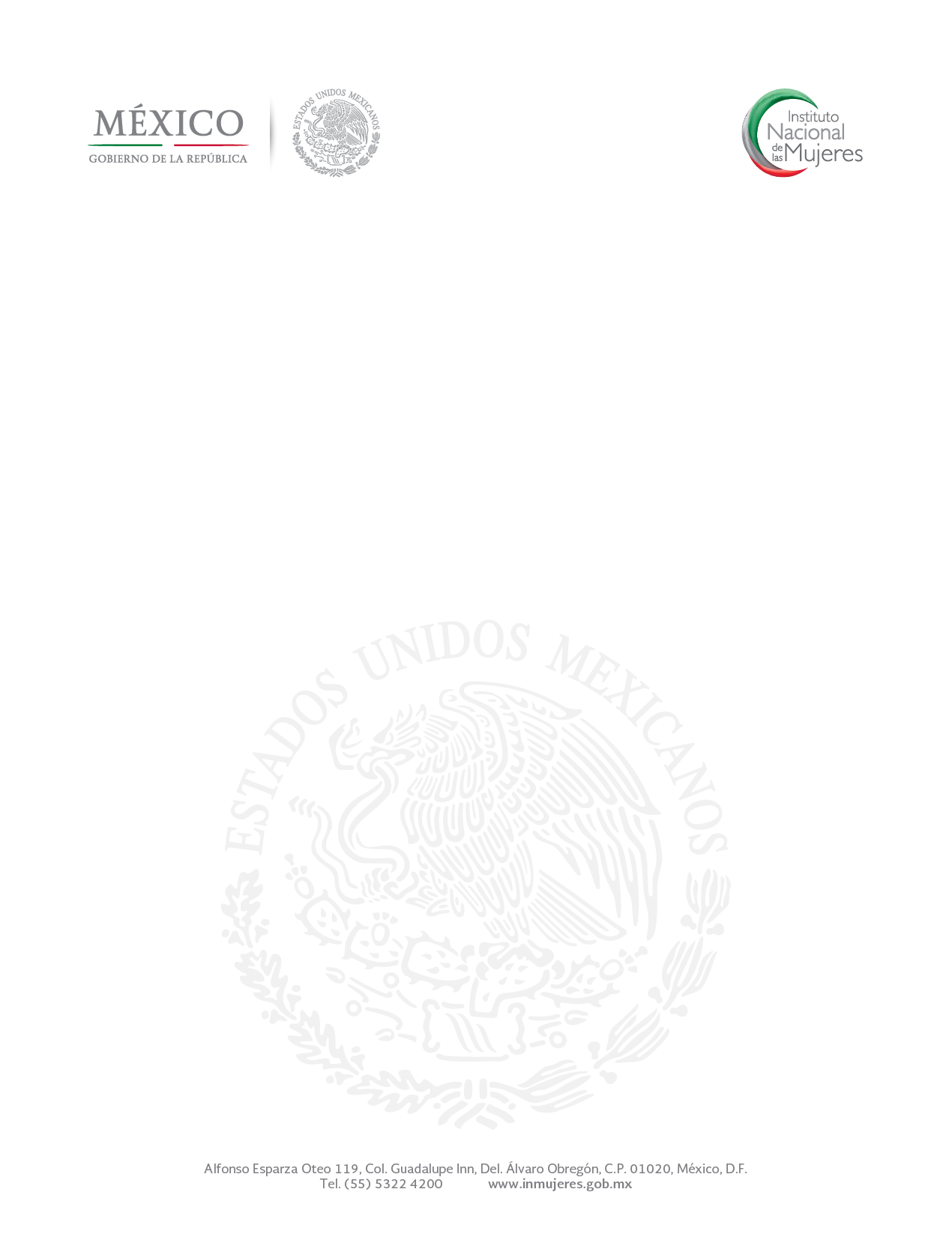 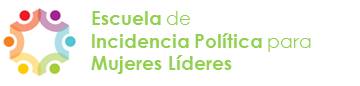 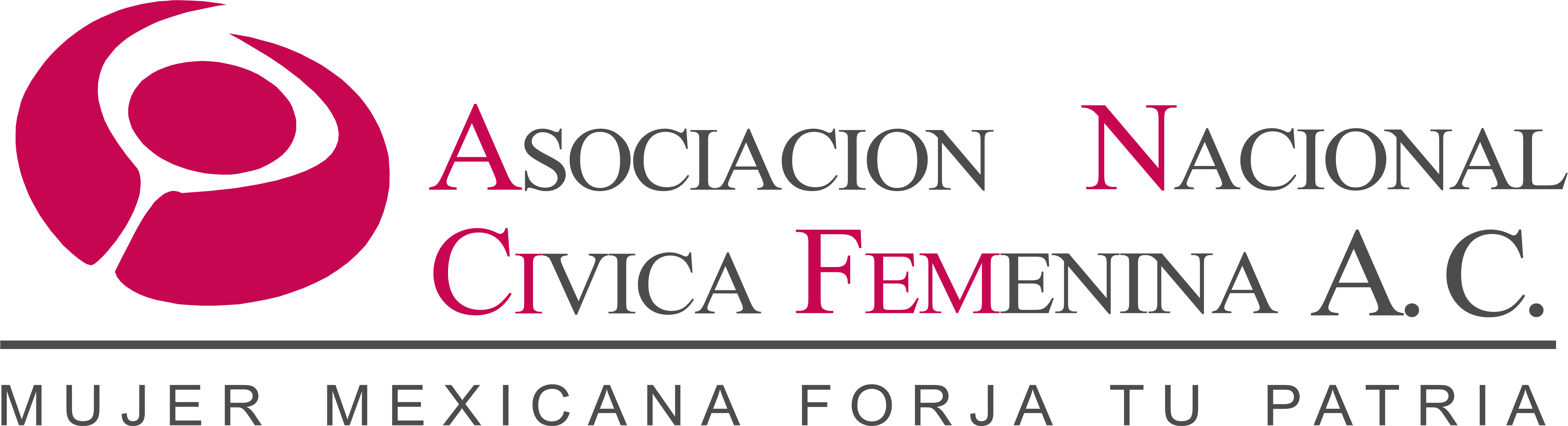 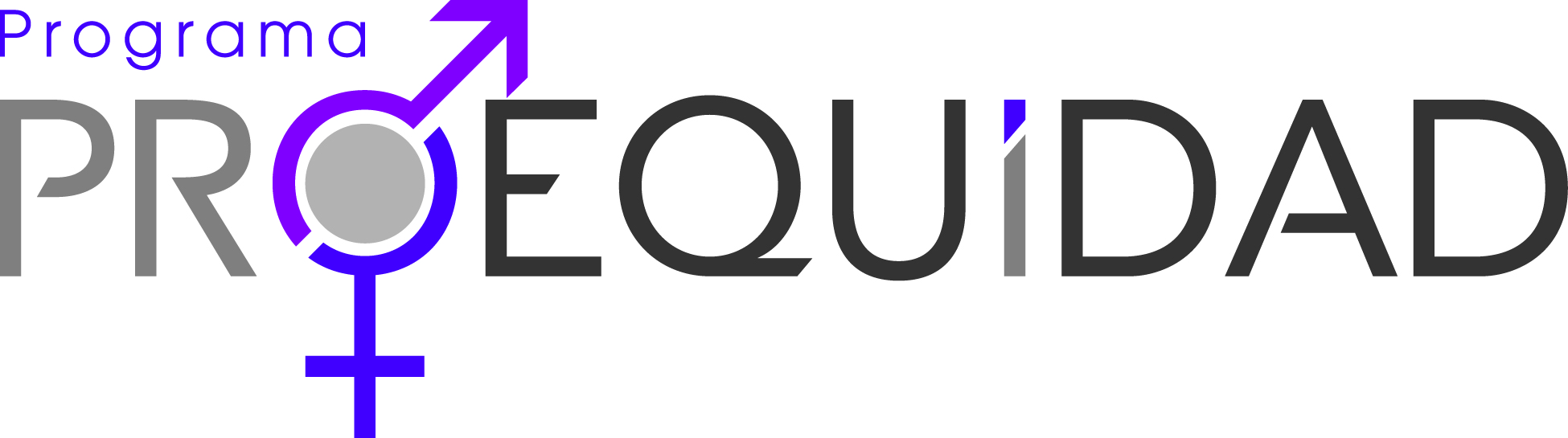 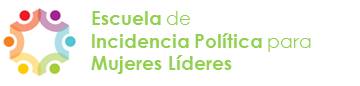 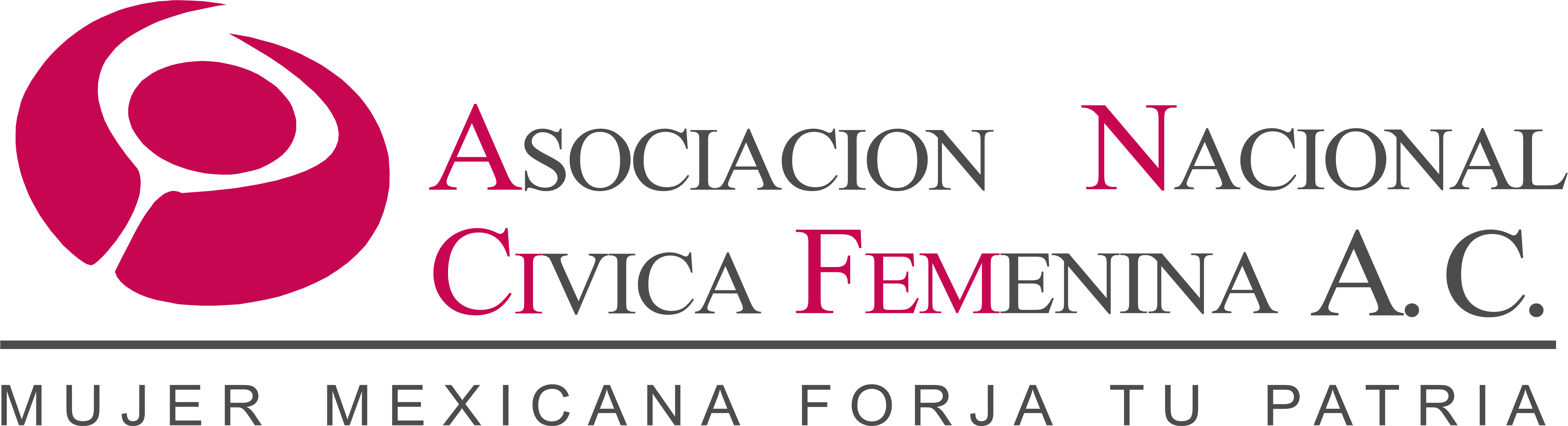 Módulo 1Unidad 2
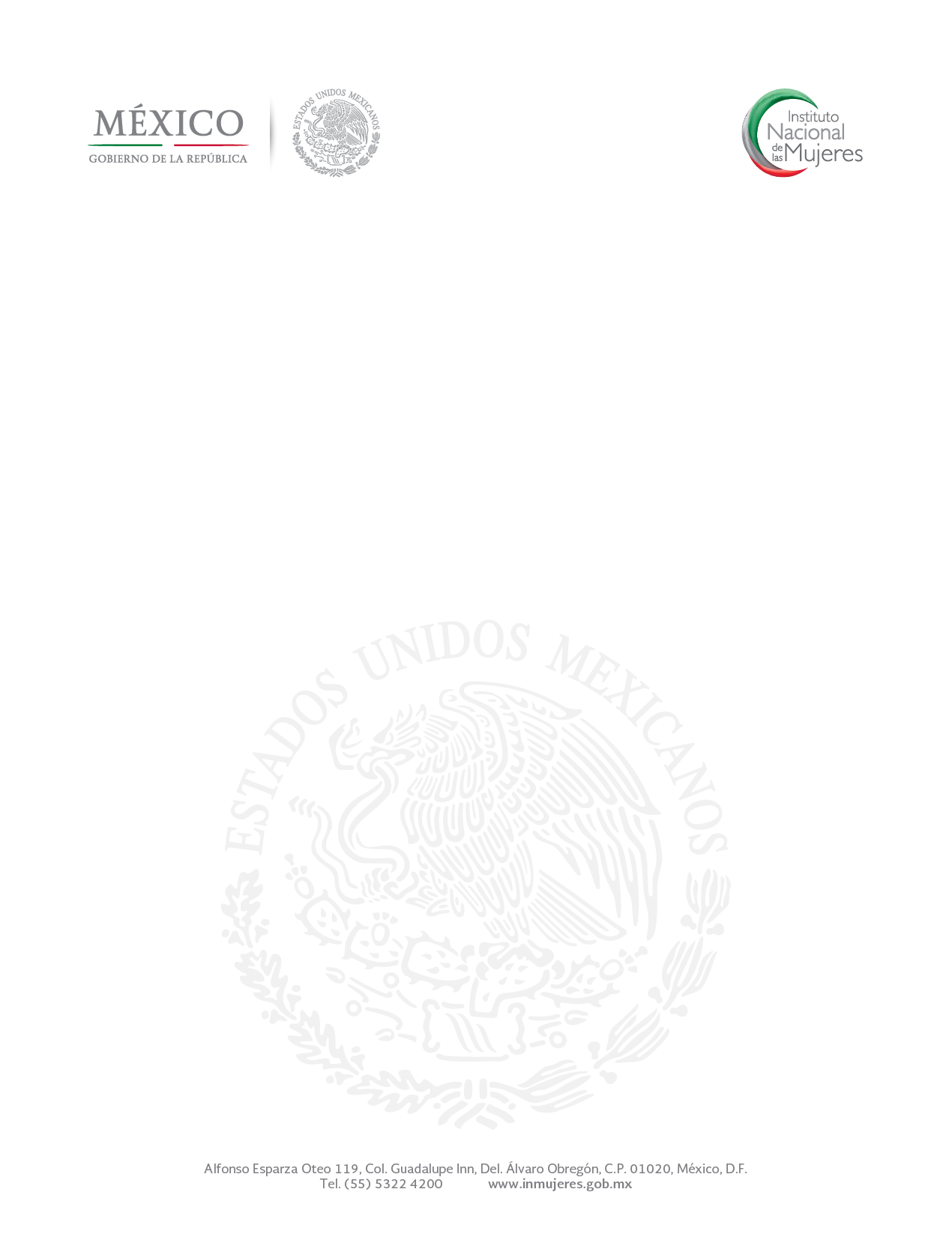 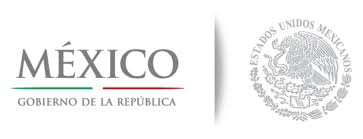 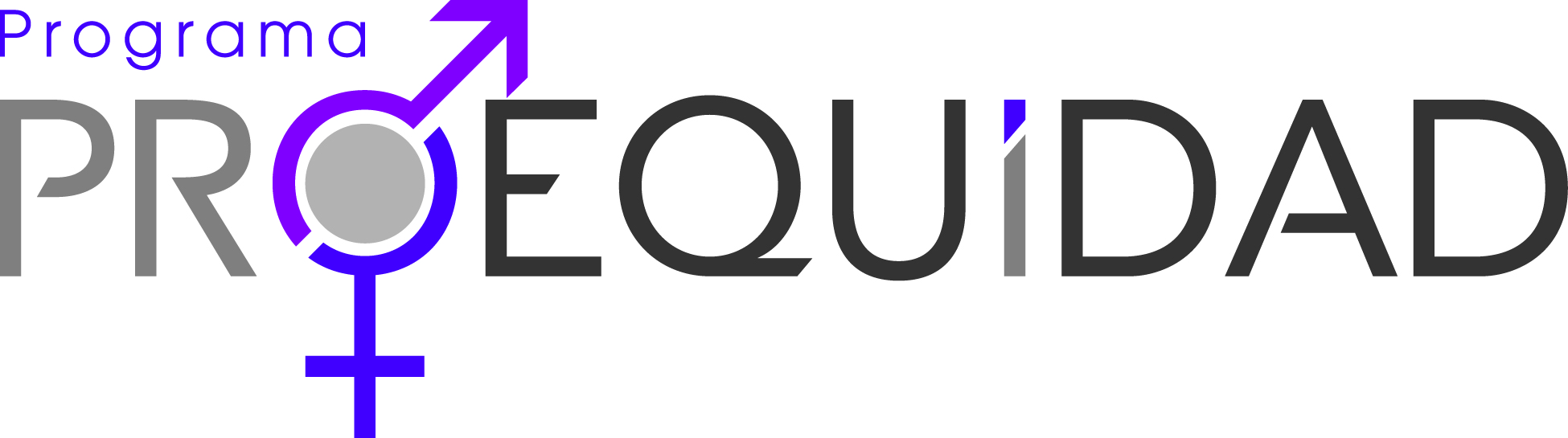 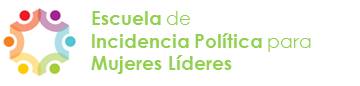 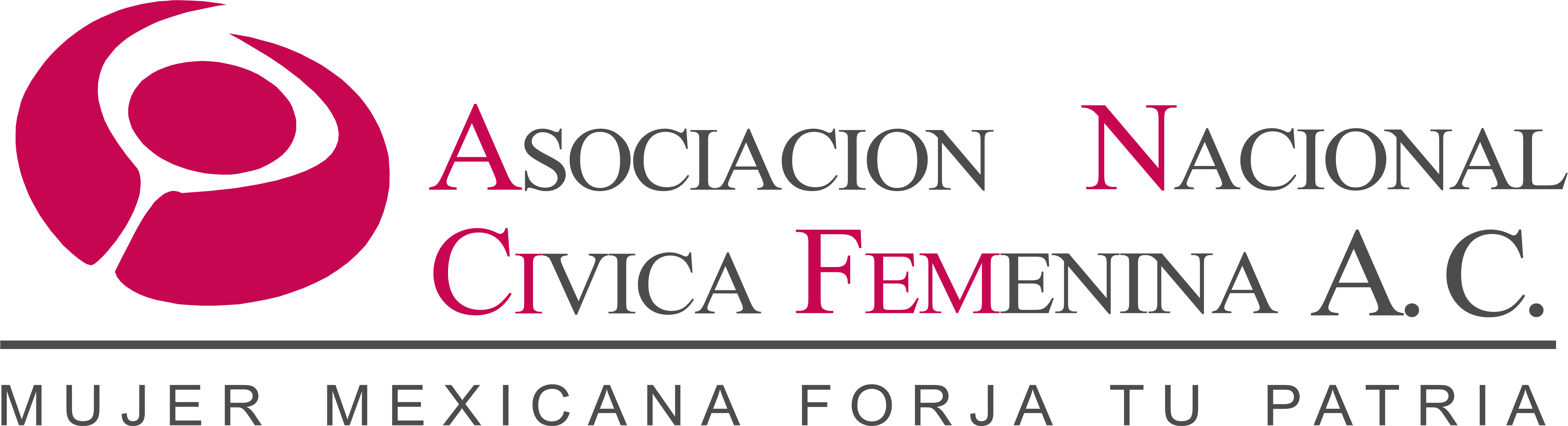 Modulo 1 Unidad 2
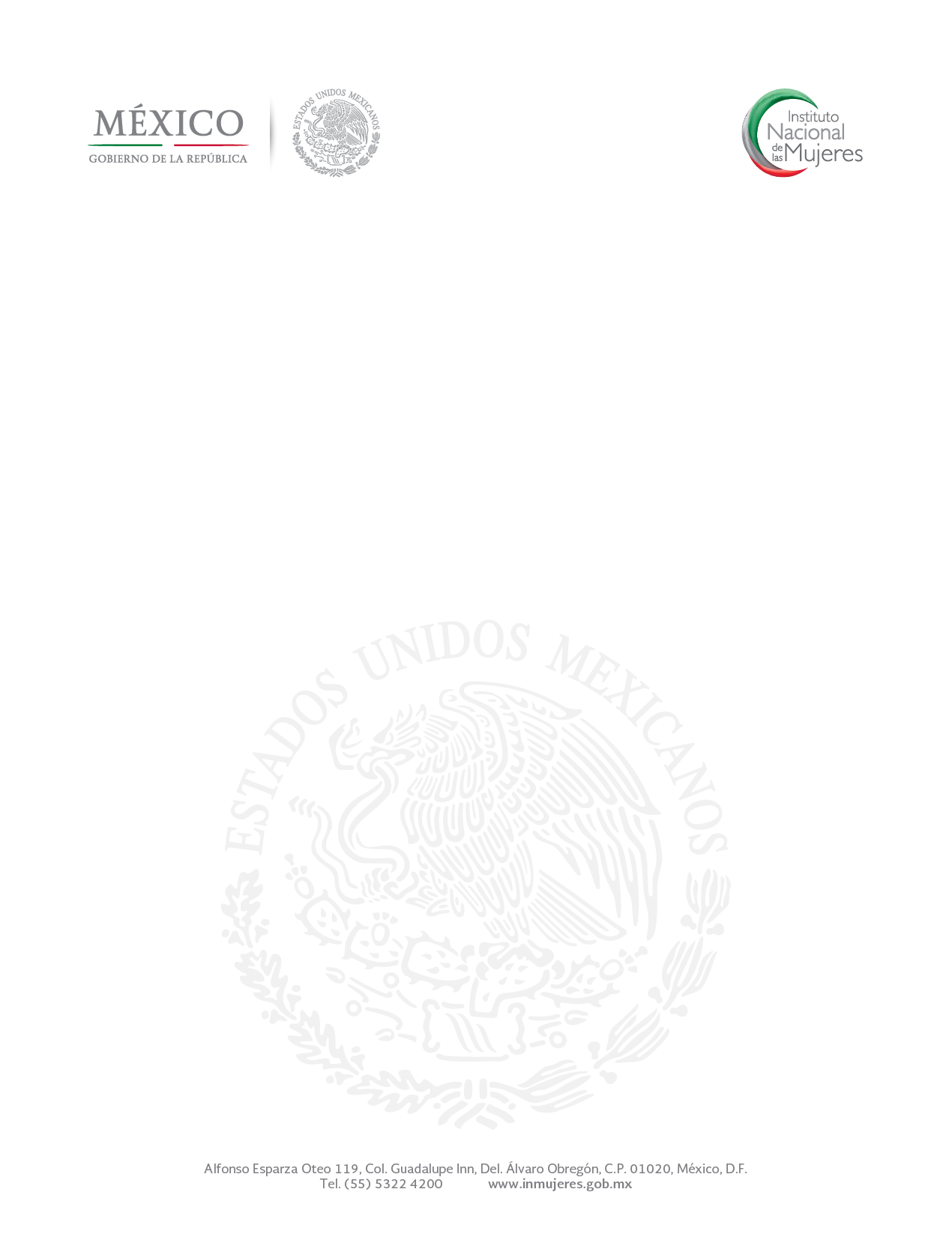 Introducción a Presupuestos con Perspectiva de Género
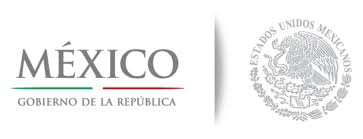 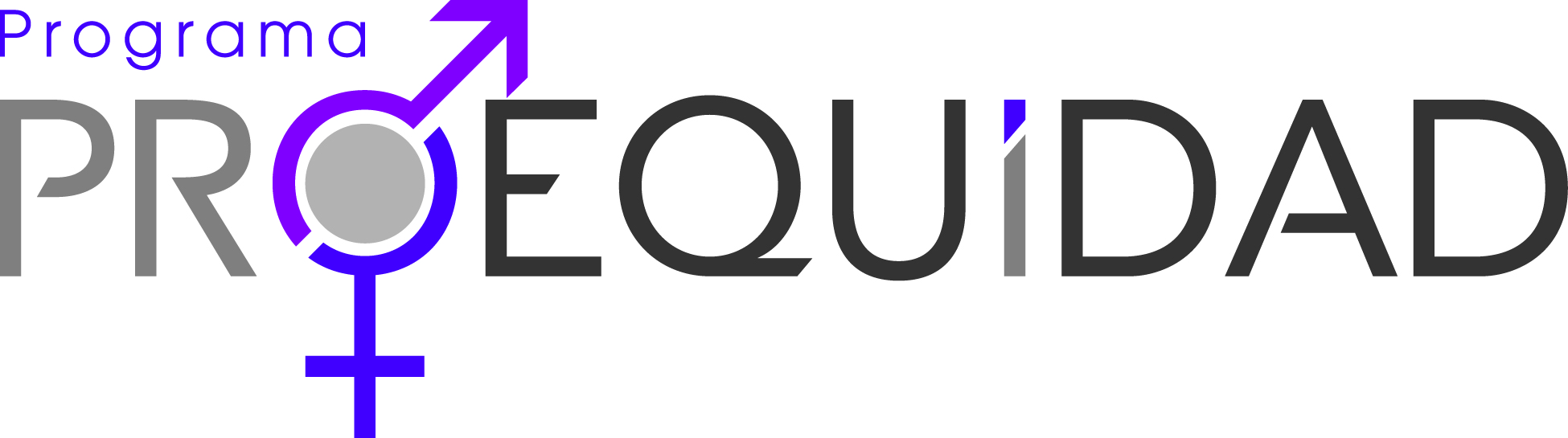 Contenido
¿Qué es un 
presupuesto público?
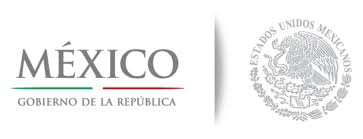 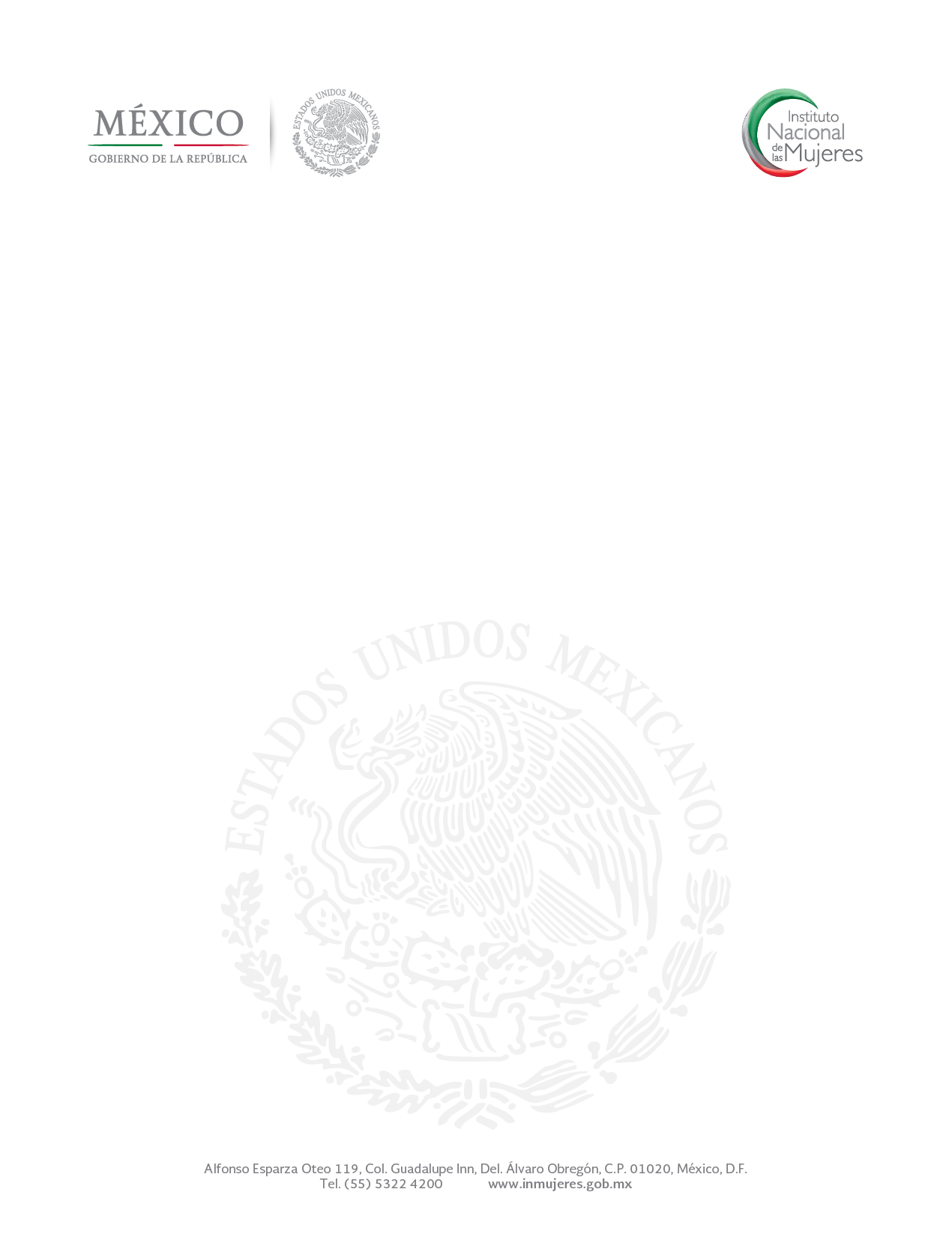 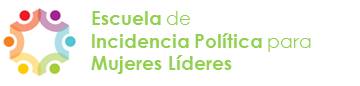 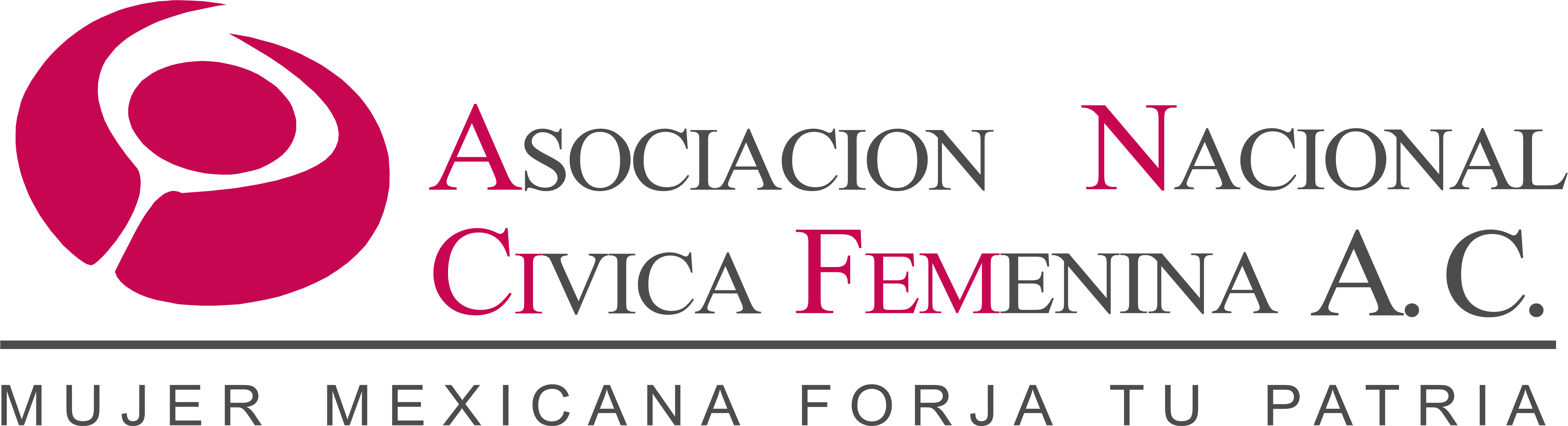 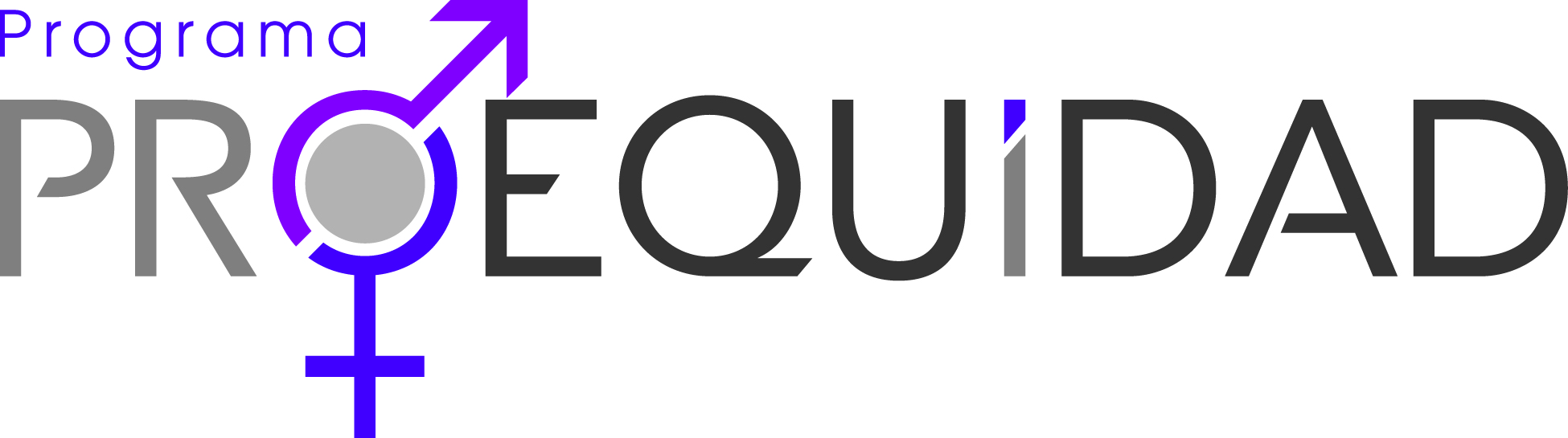 ¿Qué es un 
presupuesto público?
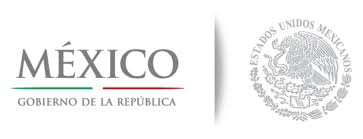 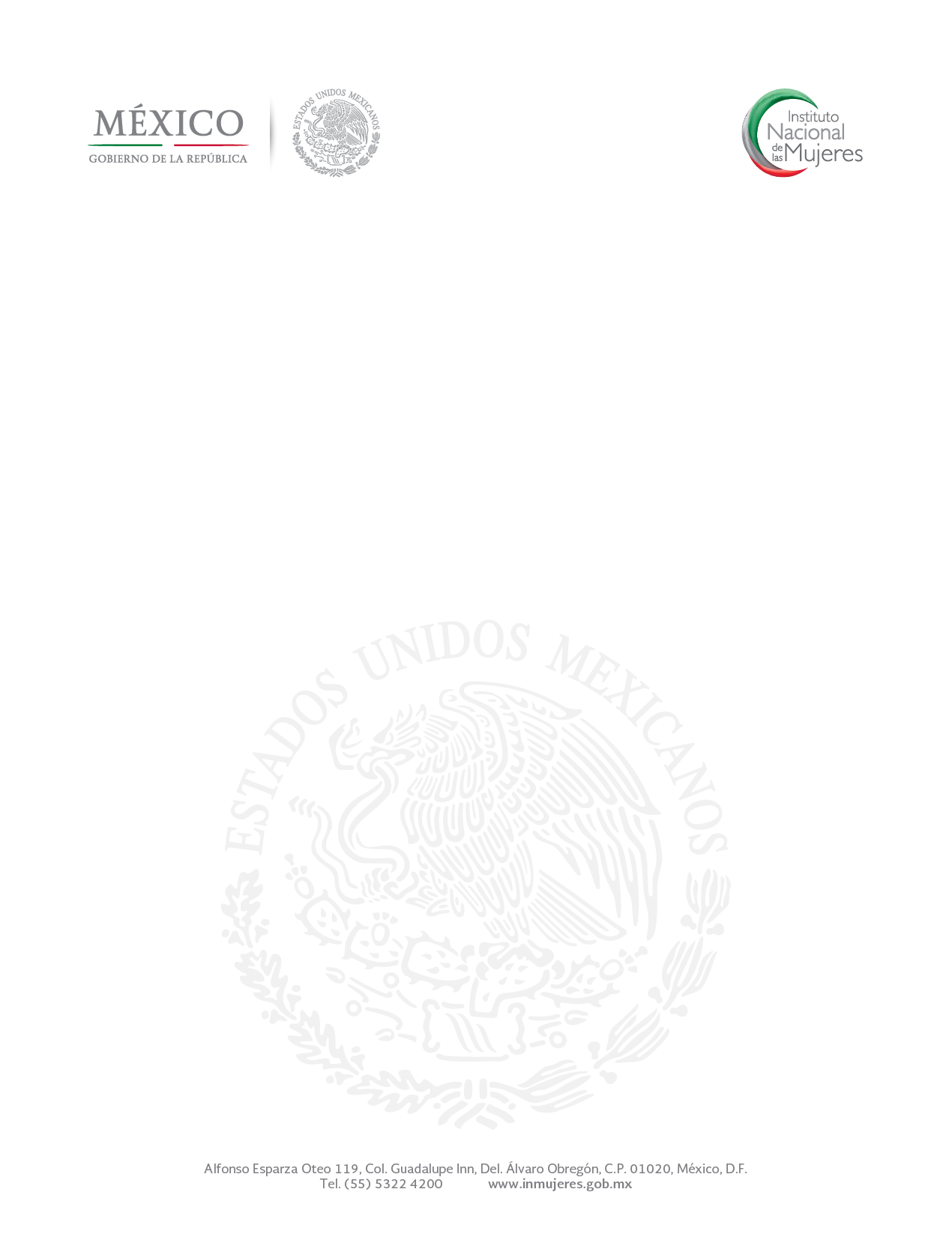 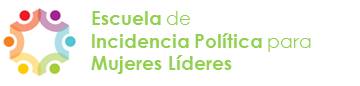 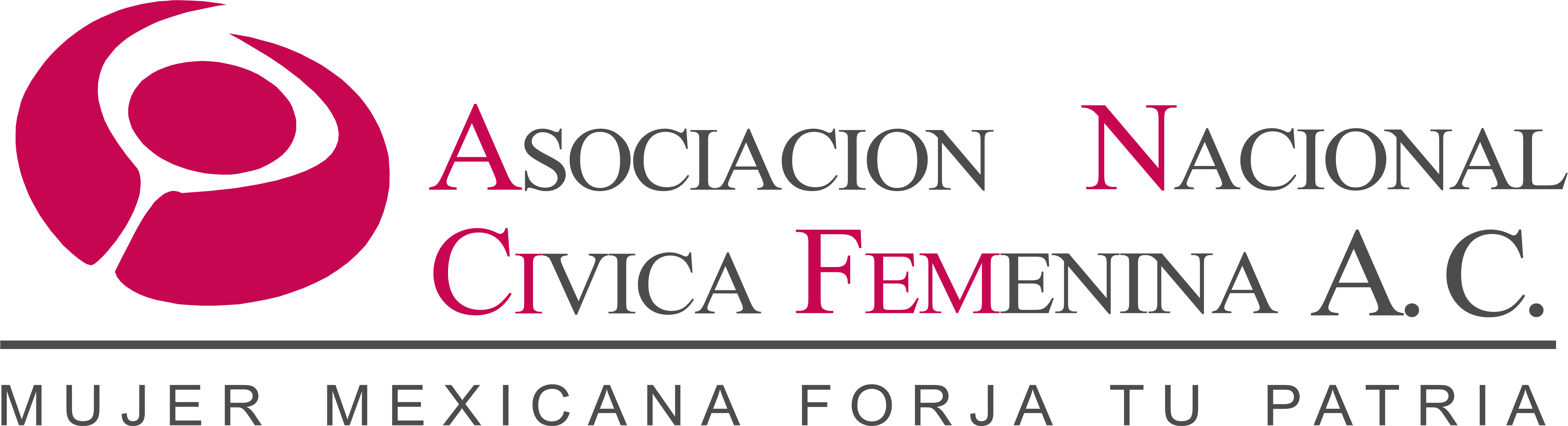 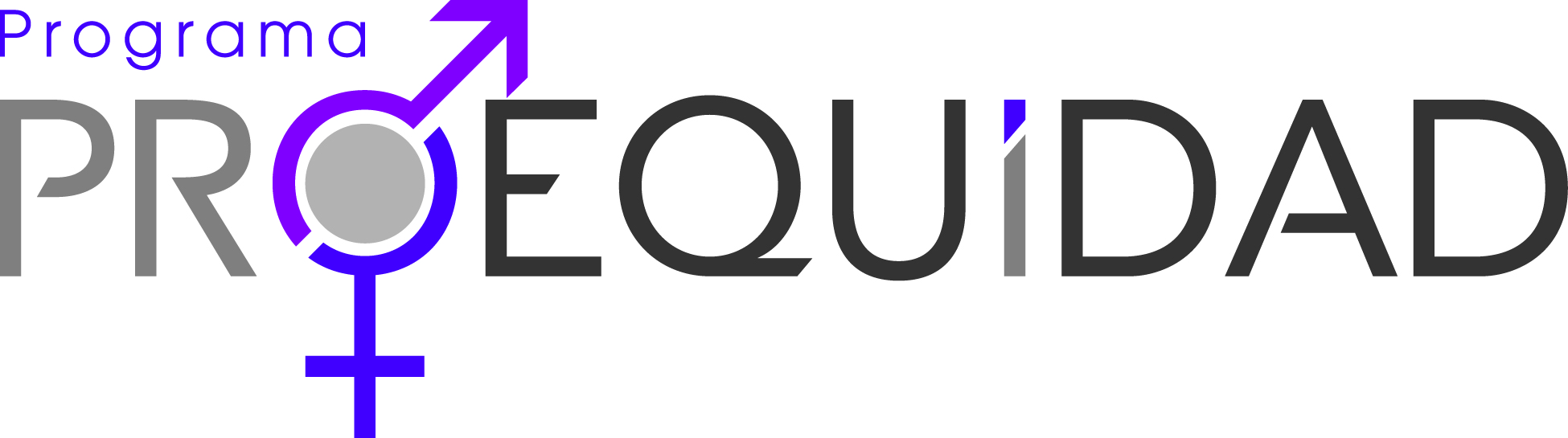 ¿Qué es un 
presupuesto público?
Los presupuestos sensibles al género no son presupuestos especialmente formulados para las mujeres o para los hombres, sino que se refieren al análisis y diseño de los presupuestos mediante una perspectiva que tome en cuenta las diferencias entre los sexos, en los ingresos y gastos que tiene el gobierno.
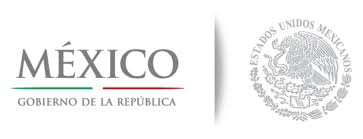 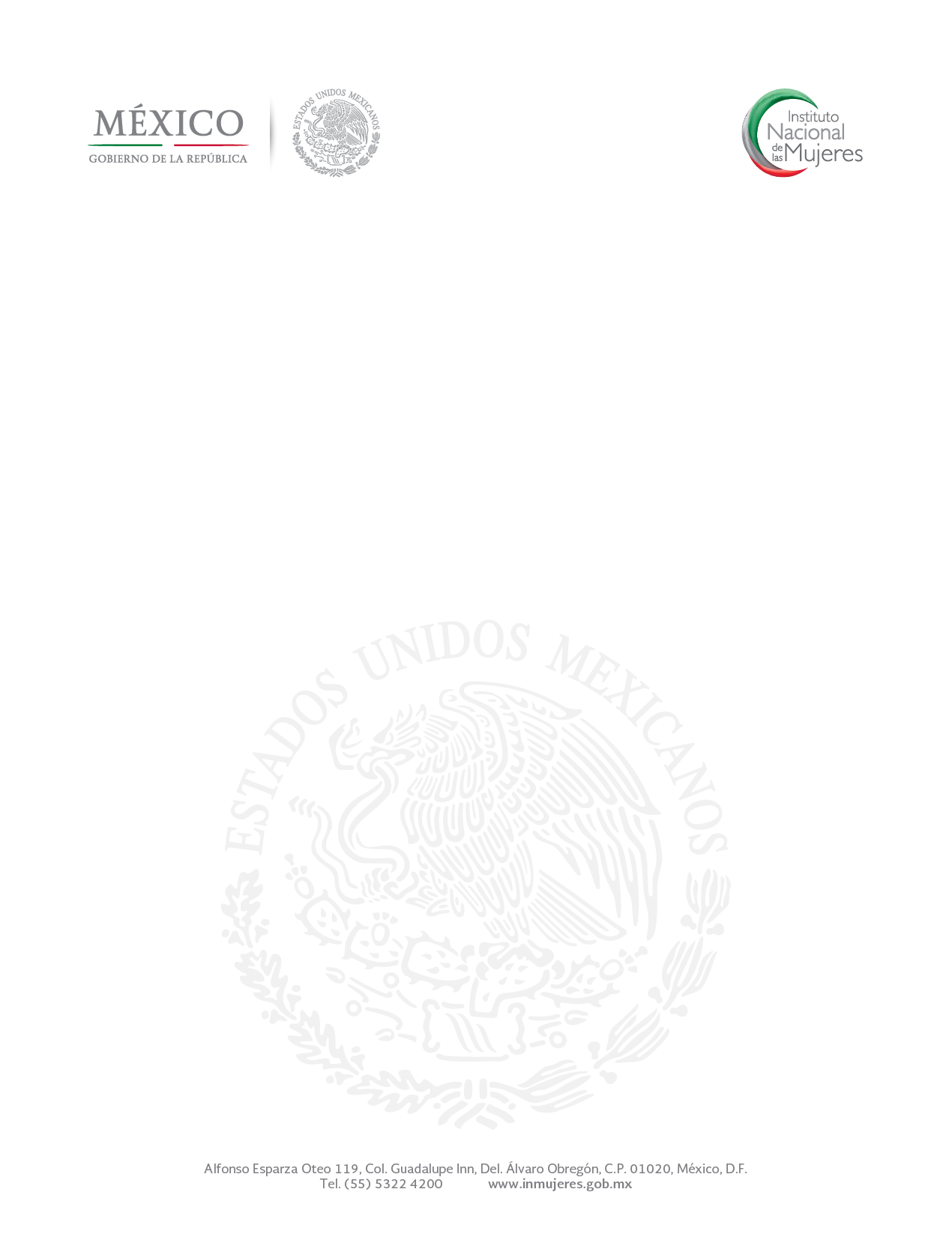 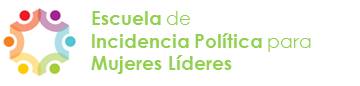 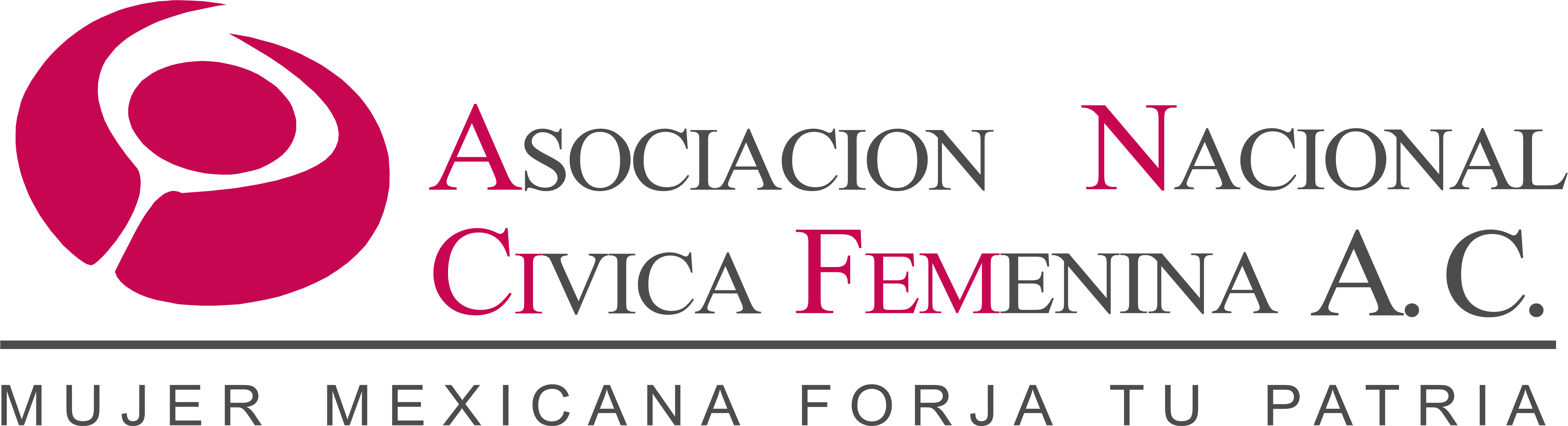 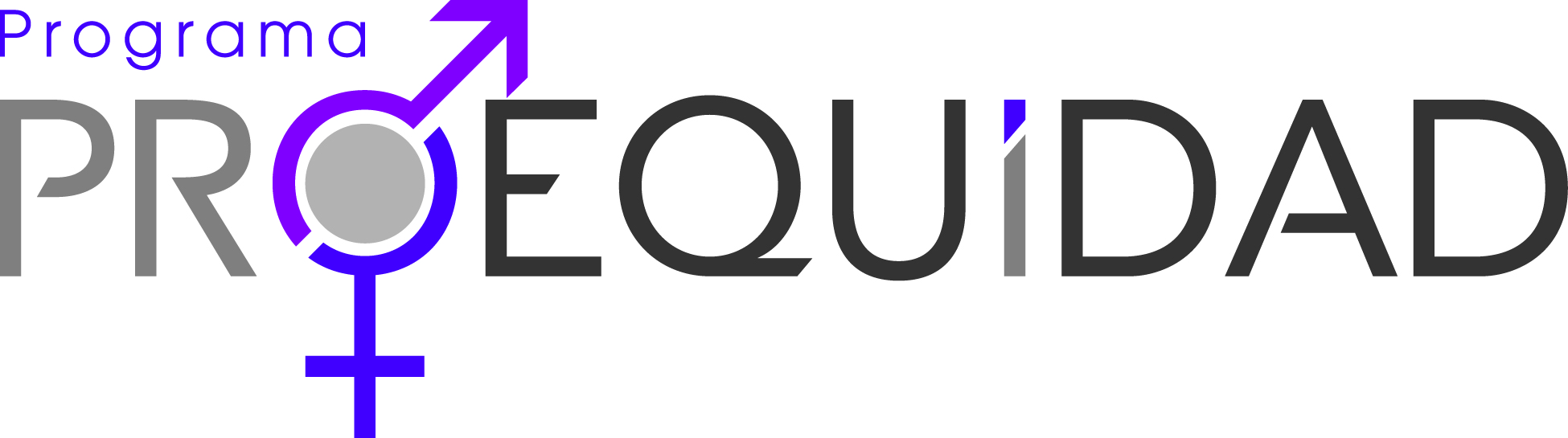 La “neutralidad” 
de los presupuestos
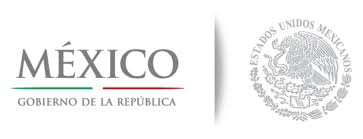 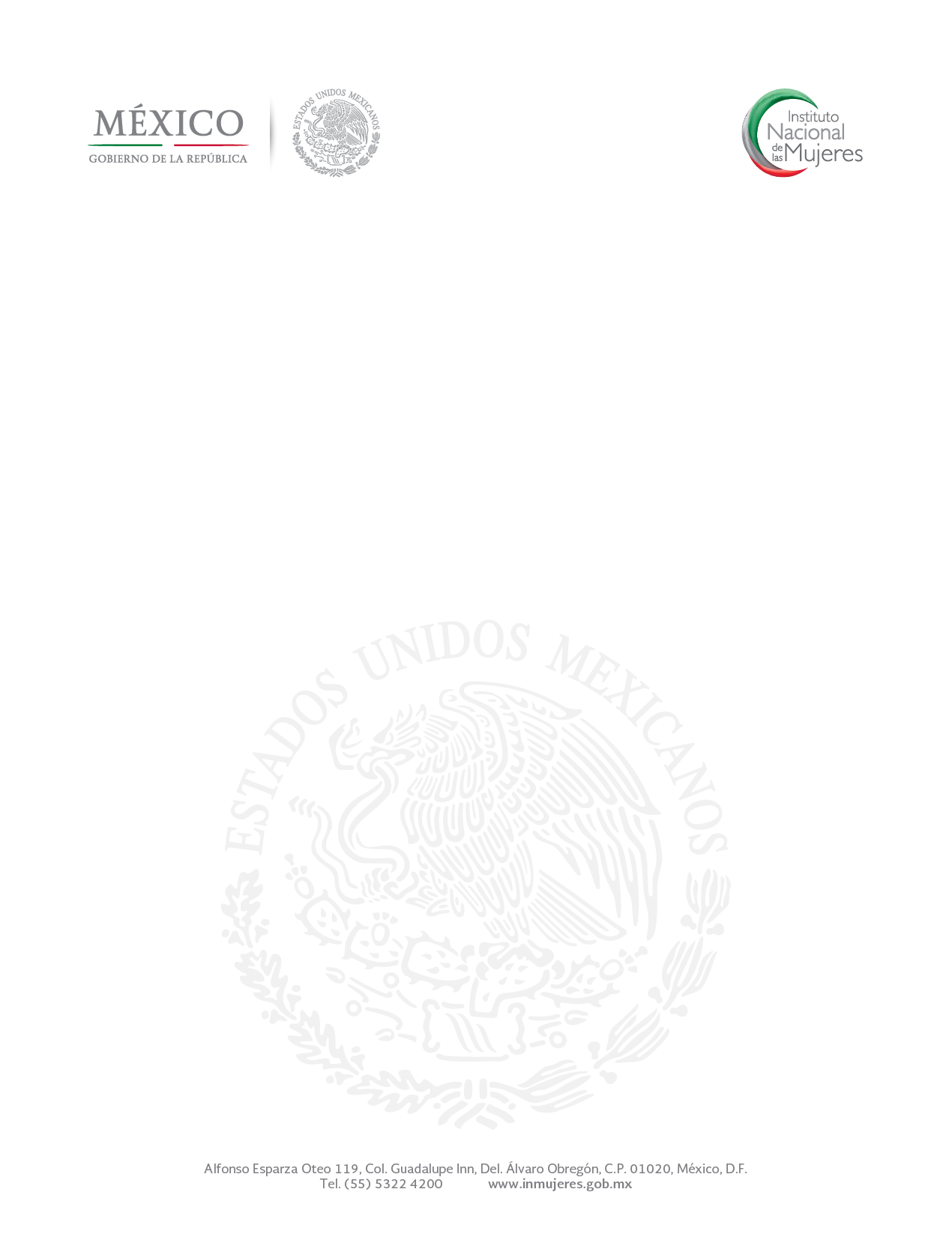 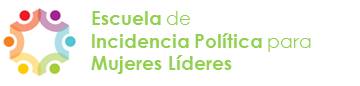 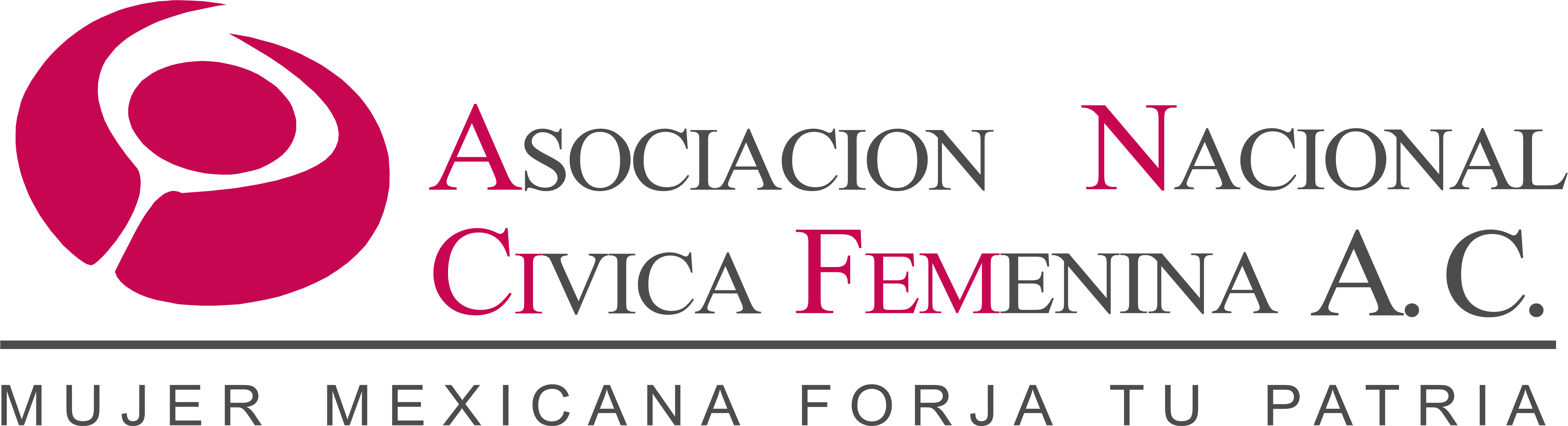 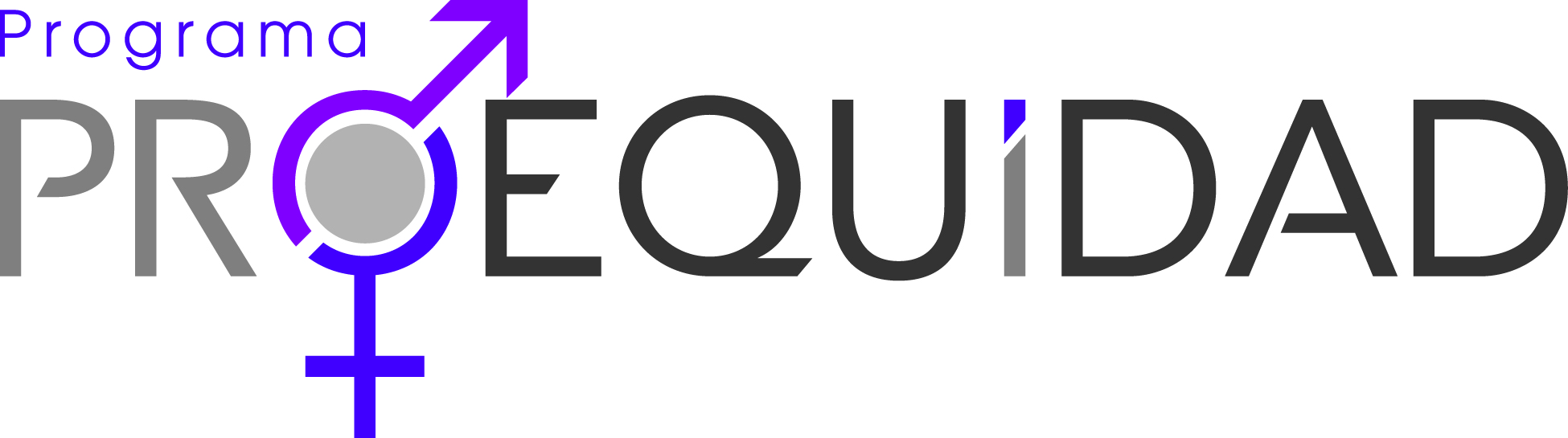 Presupuestos con 
Perspectiva de Género
Incorporar el enfoque de género tiene como beneficio principal evidenciar o reconocer los diferentes intereses y necesidades de mujeres y hombres con el objetivo de redistribuir directamente los recursos de manera más equitativa.
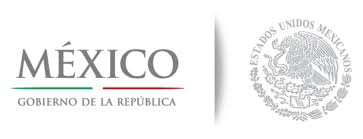 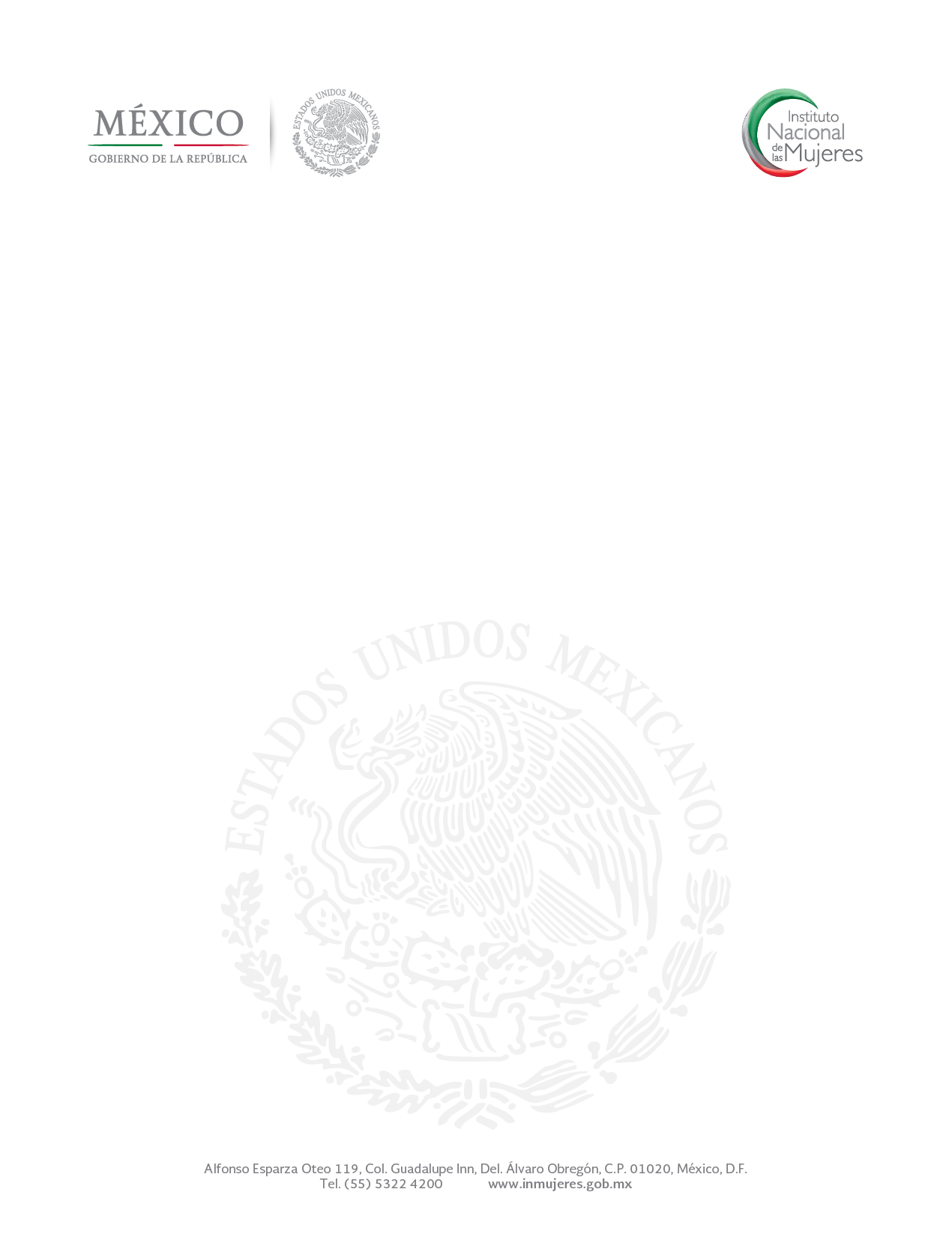 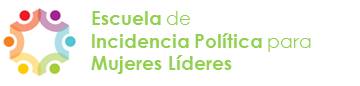 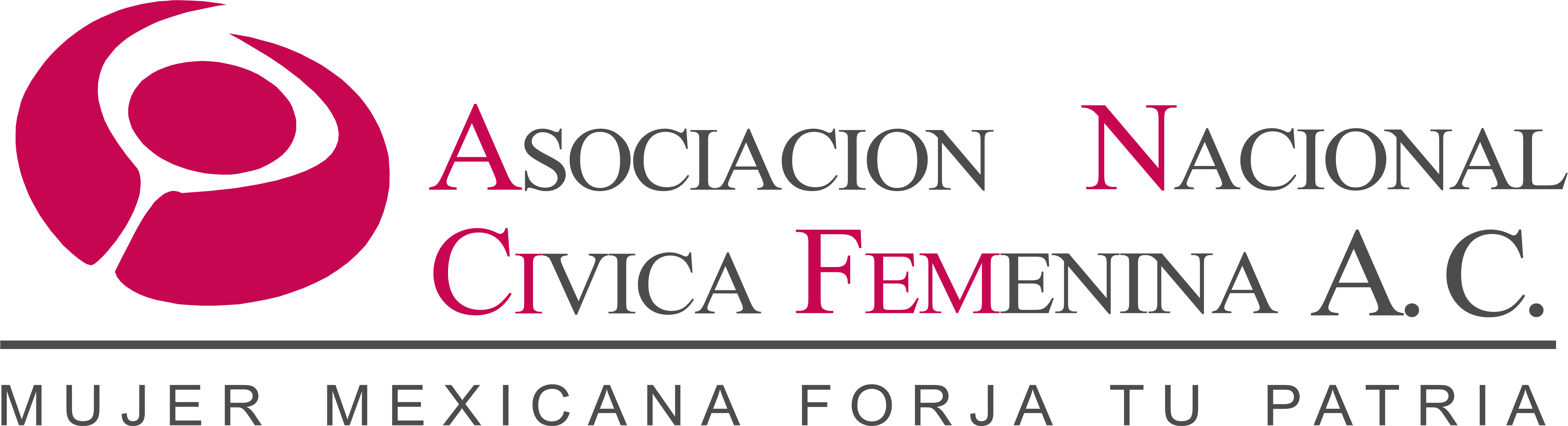 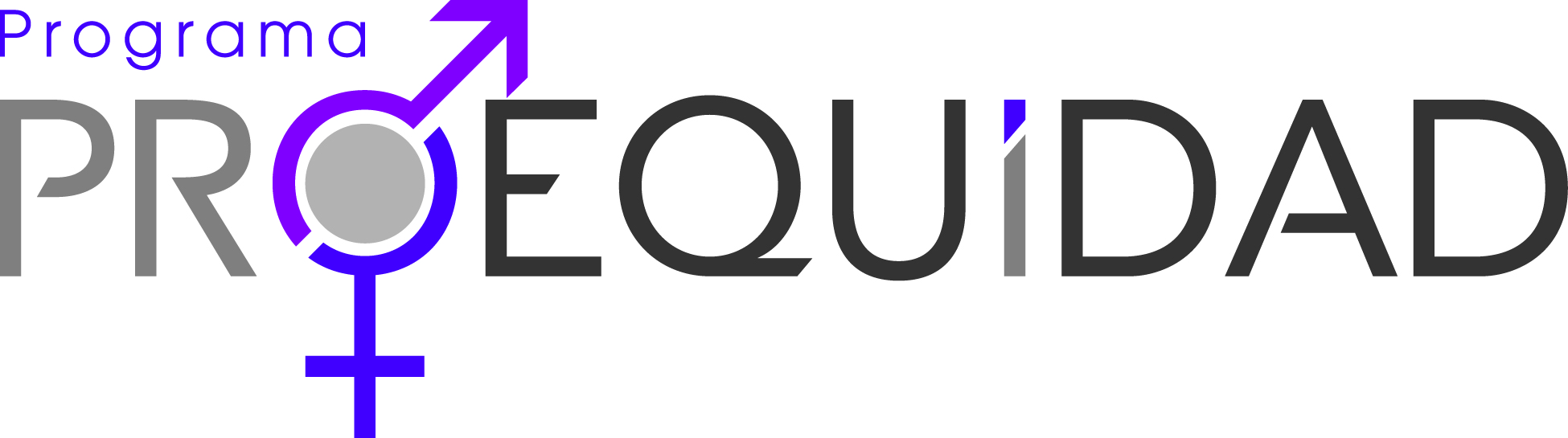 Presupuestos con 
Perspectiva de Género
Presupuesto sensible al género




Etiquetar recursos
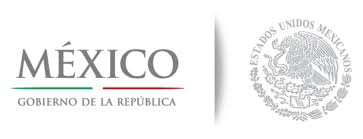 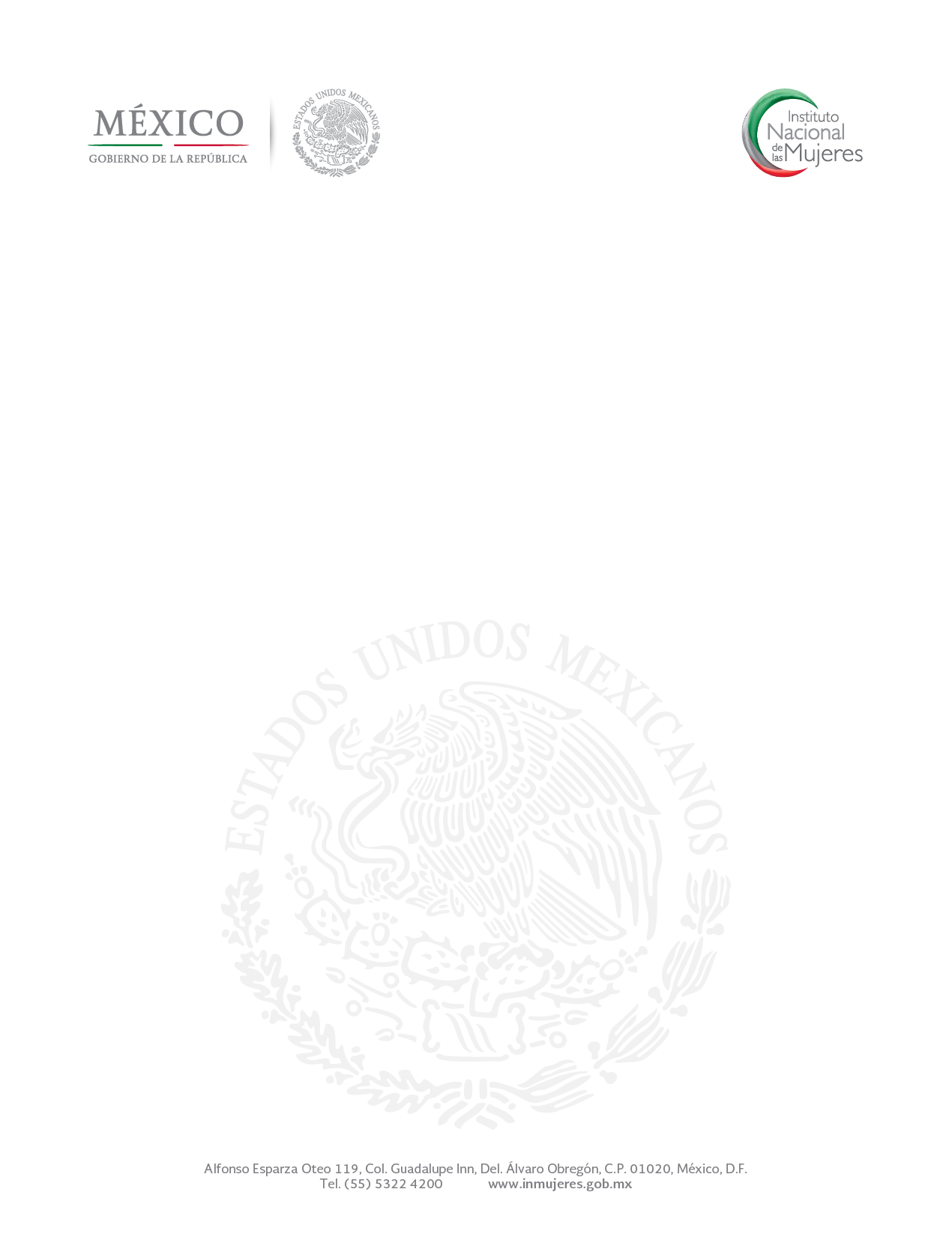 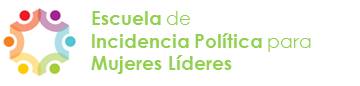 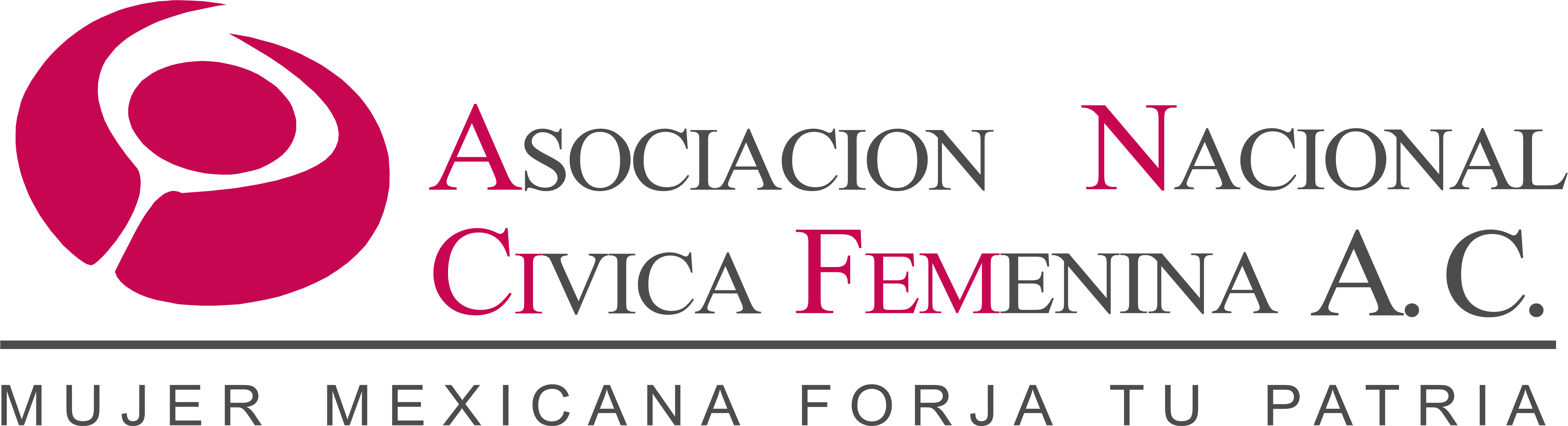 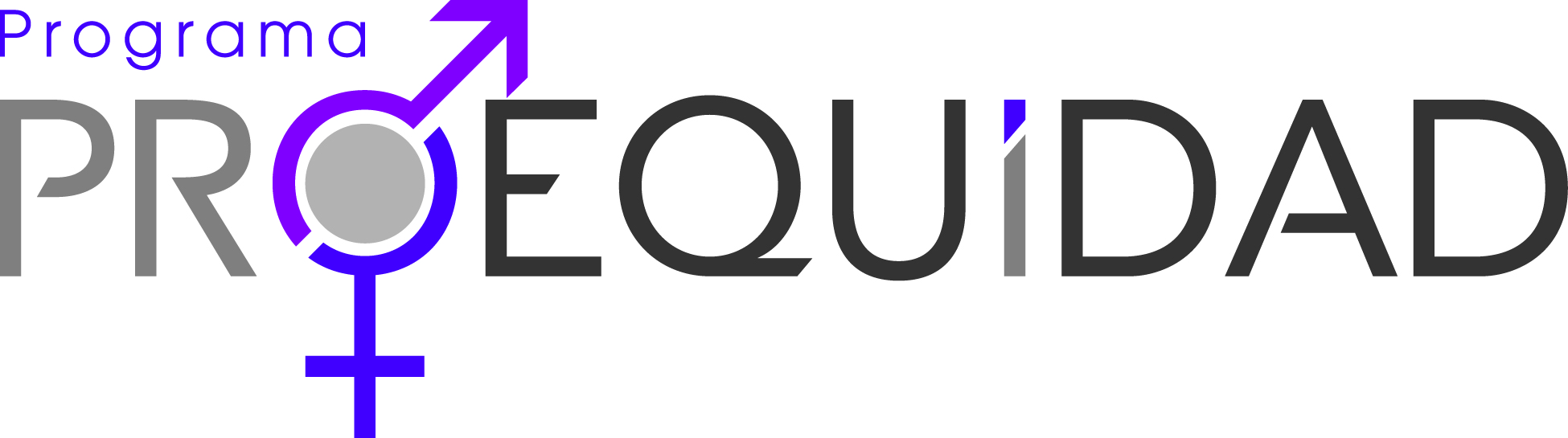 Etiquetar Presupuestos es:
Marco legal de los 
Presupuestos con PG
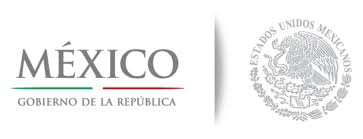 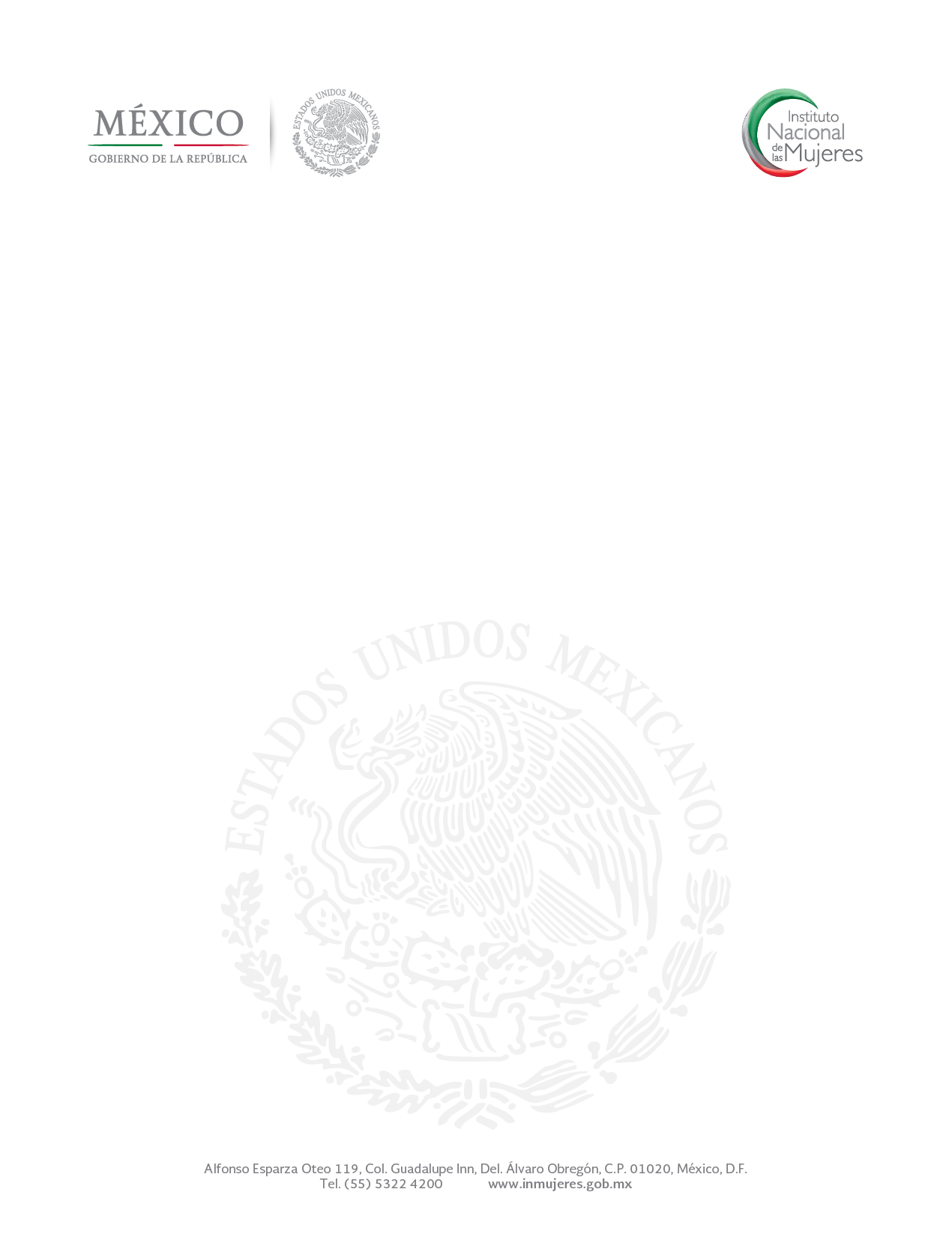 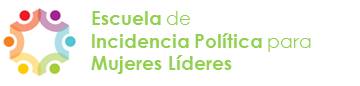 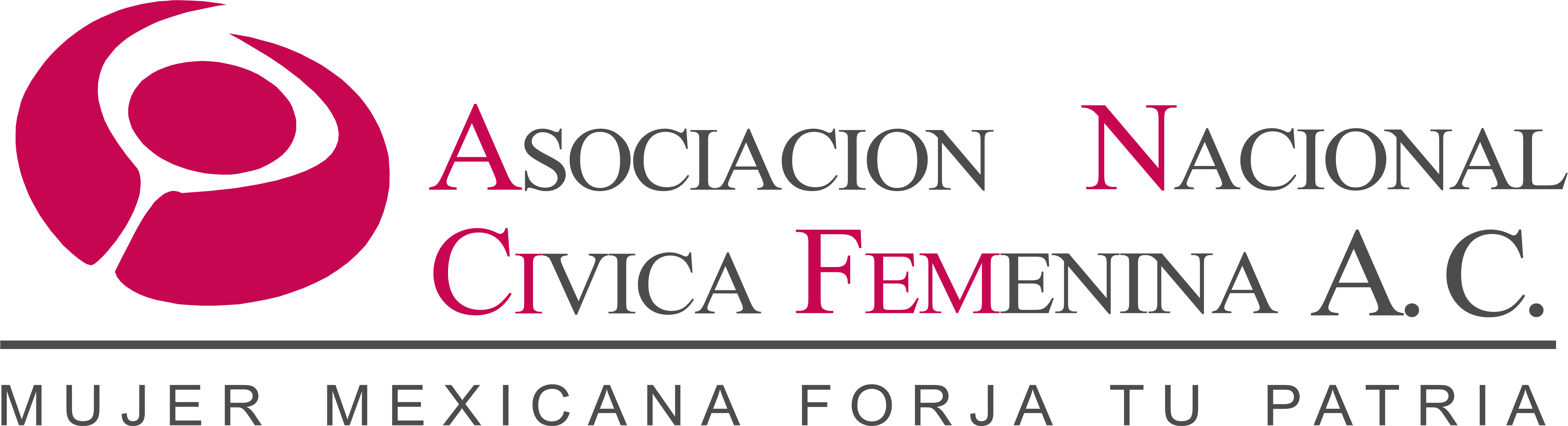 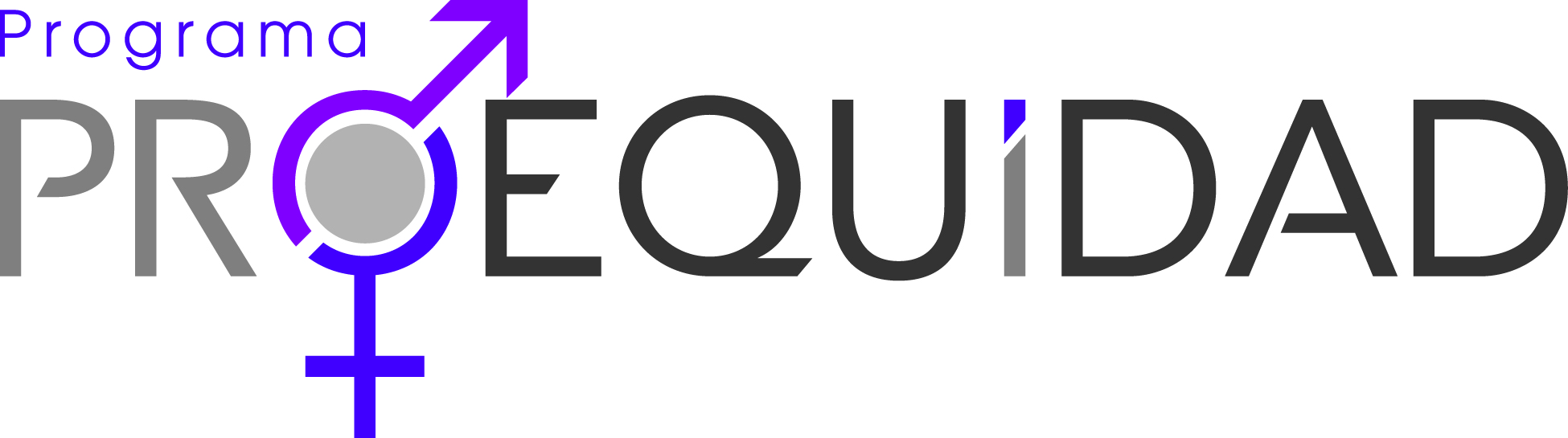 Marco legal de los 
Presupuestos con PG
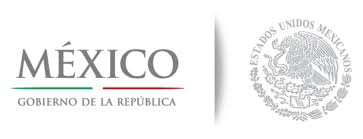 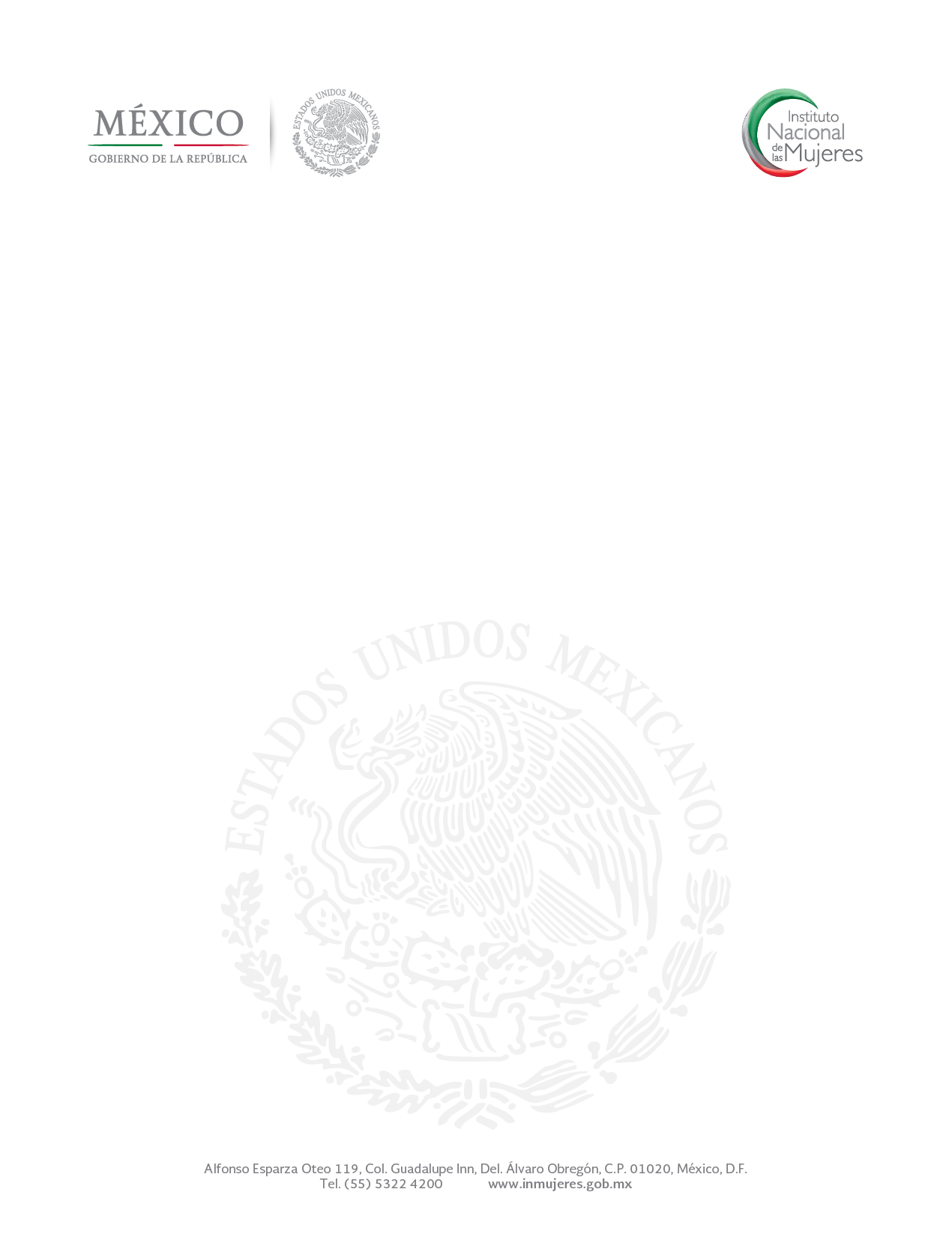 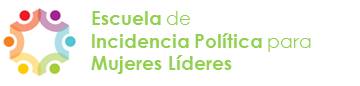 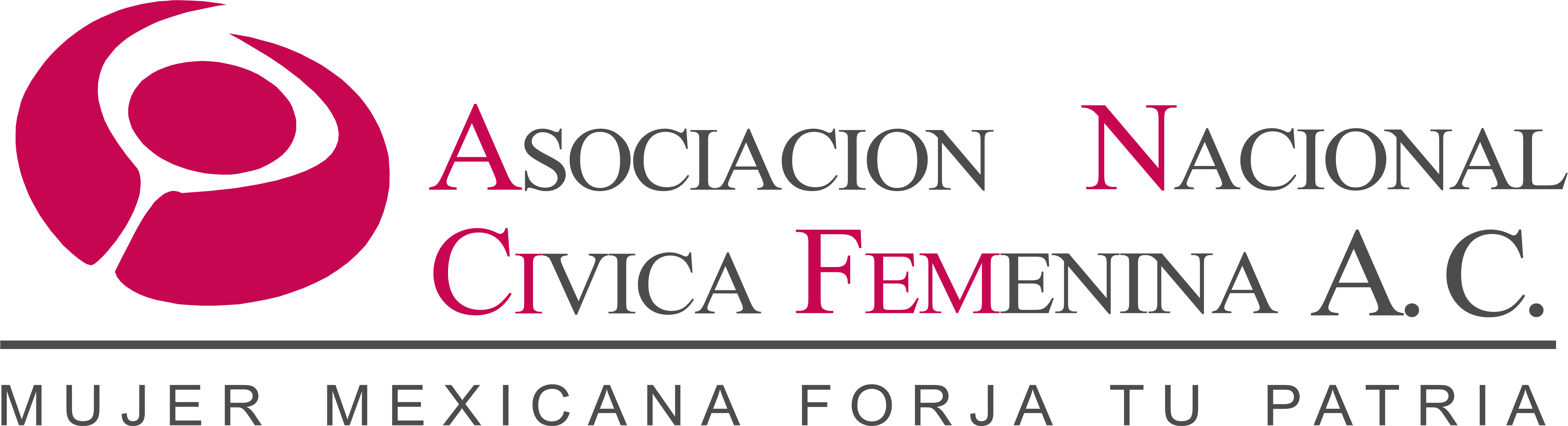 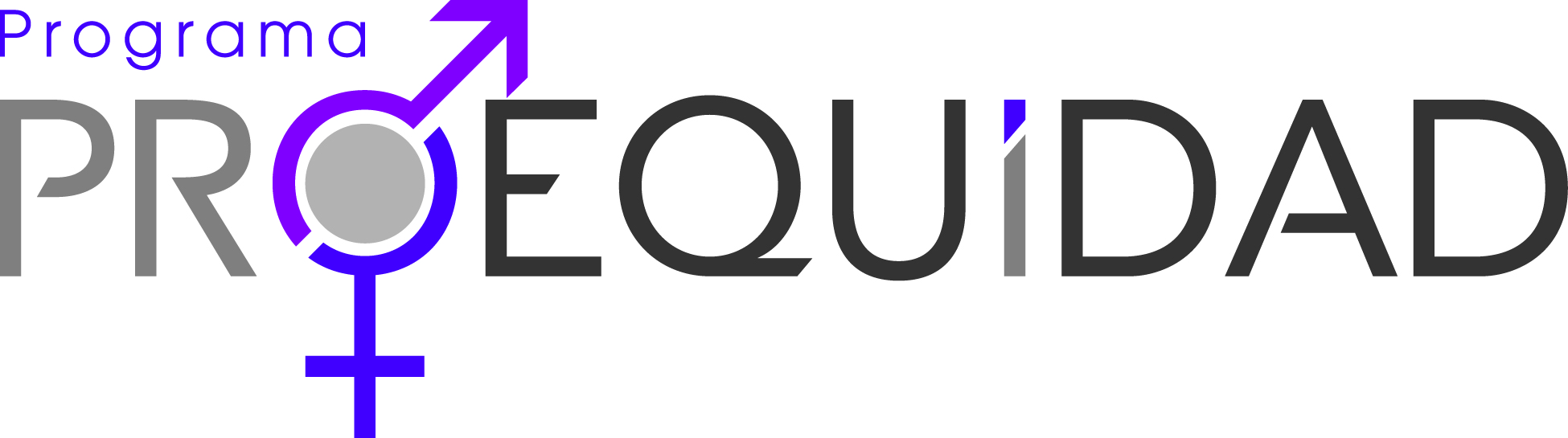 Marco legal de los 
Presupuestos con PG
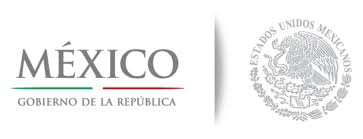 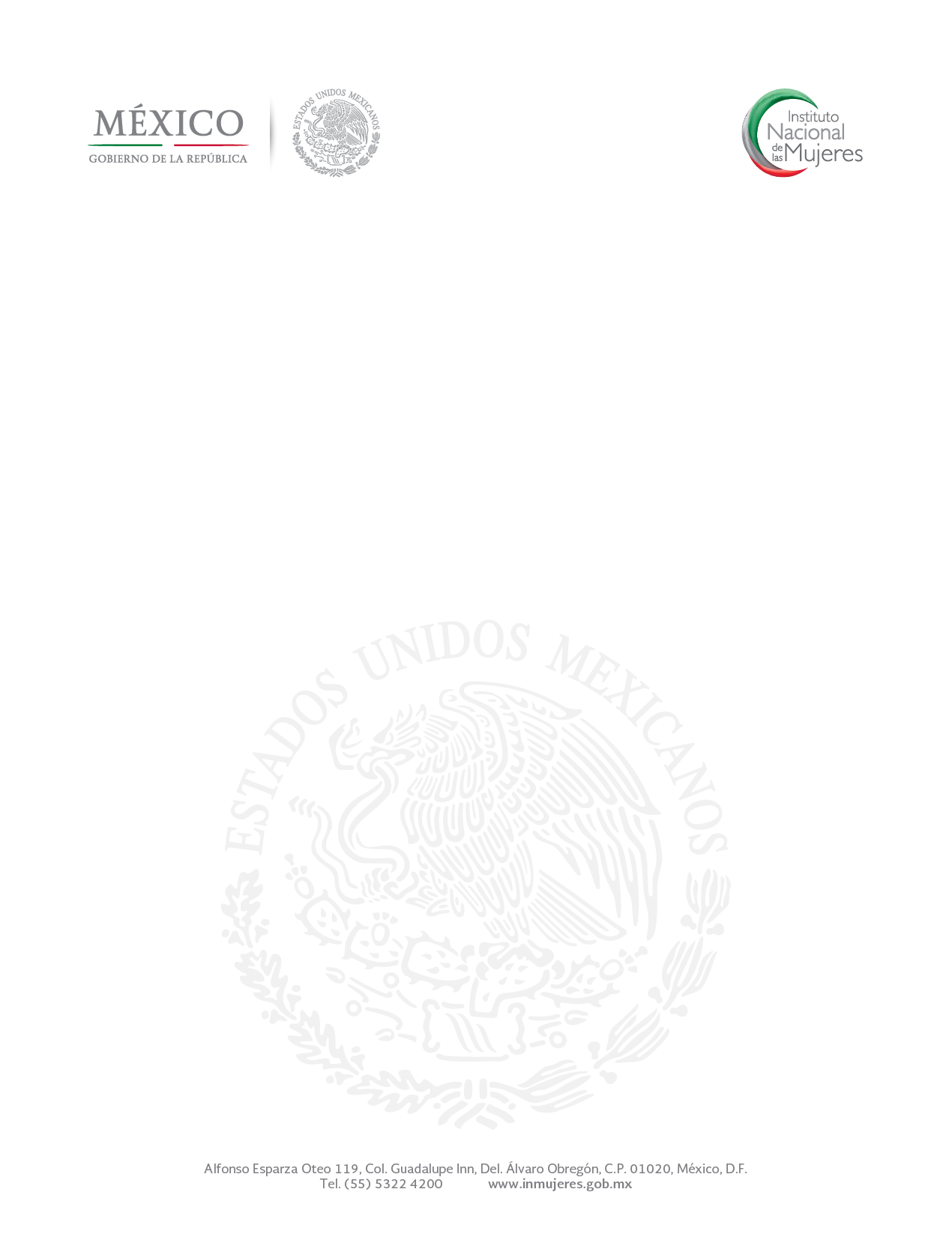 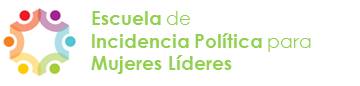 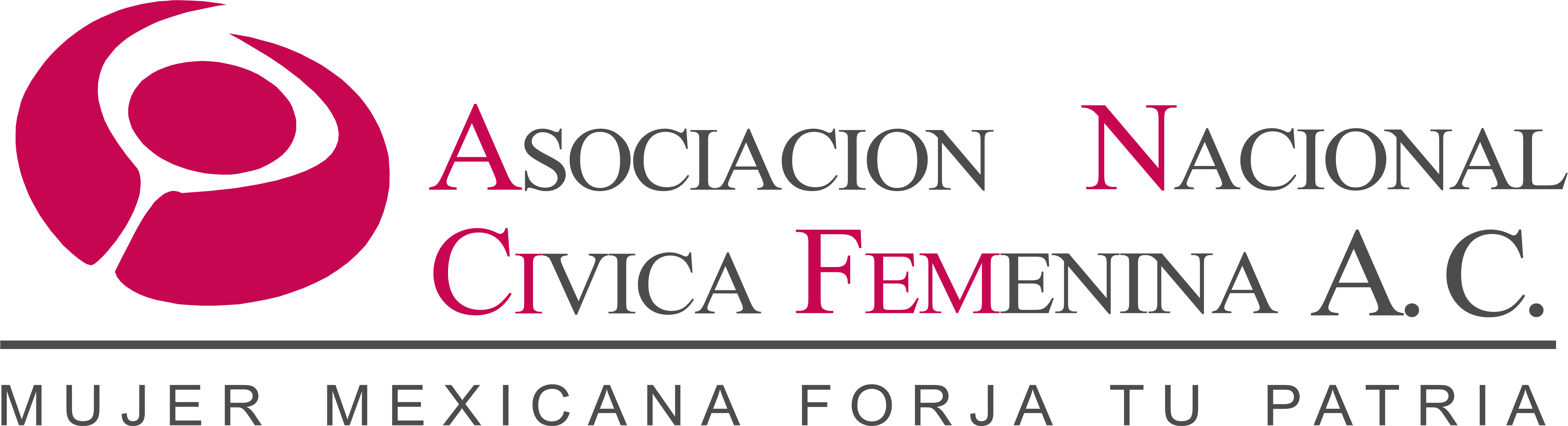 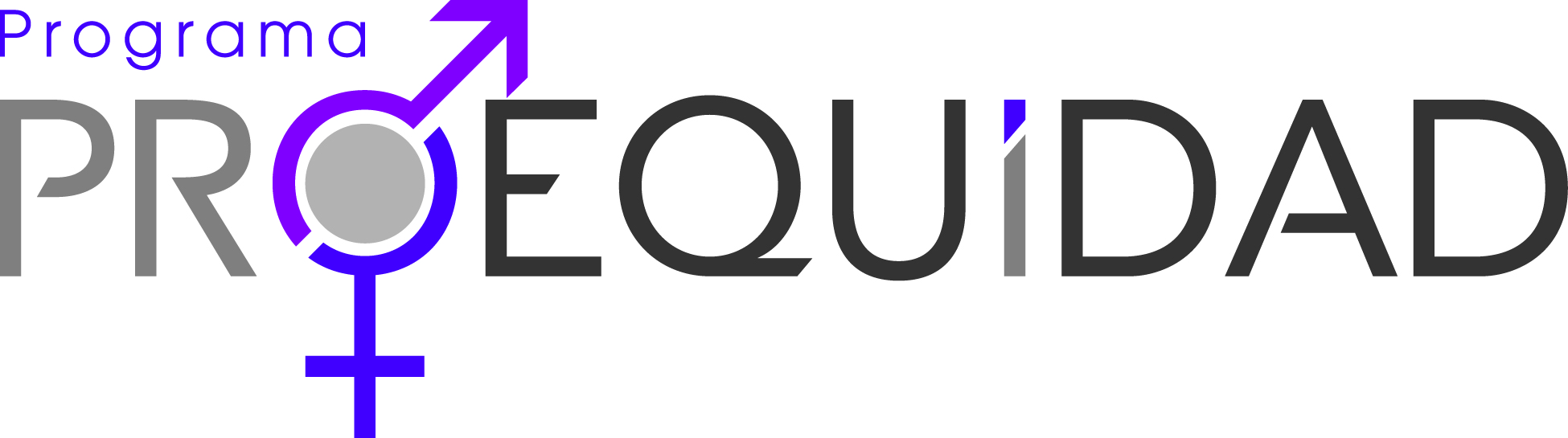 Marco legal de los 
Presupuestos con PG
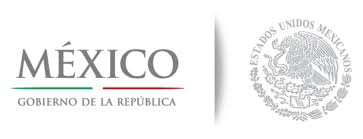 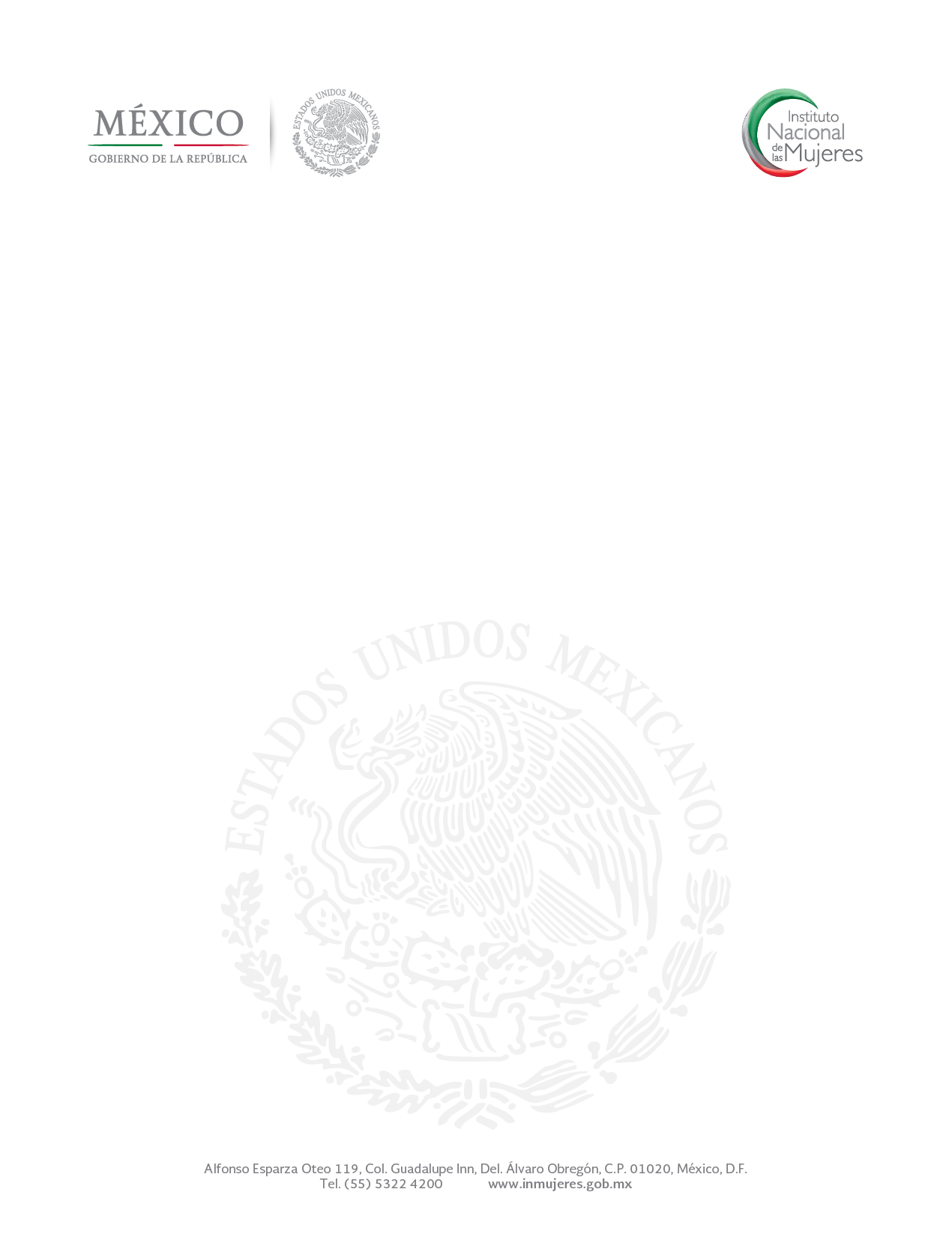 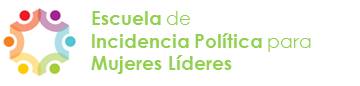 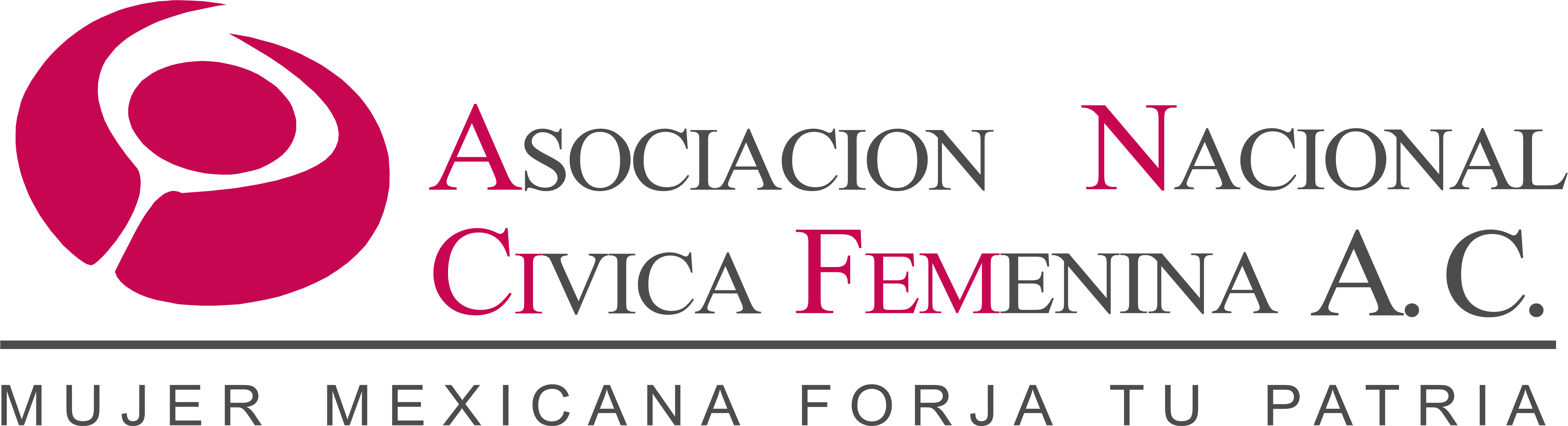 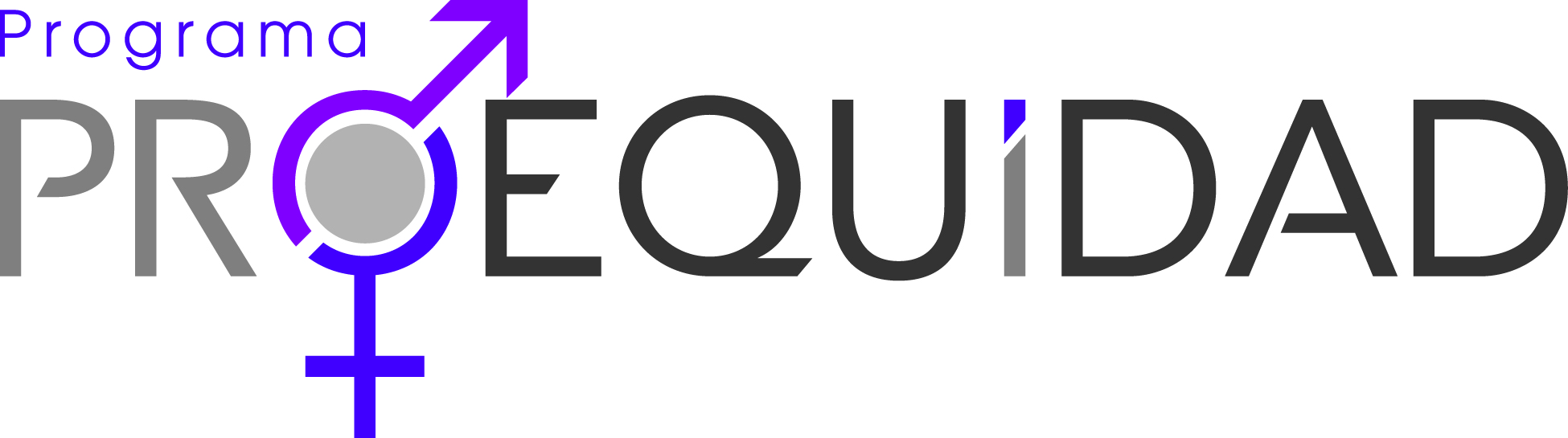 Transversalidad de los
Presupuestos con PG
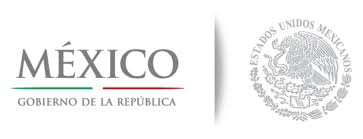 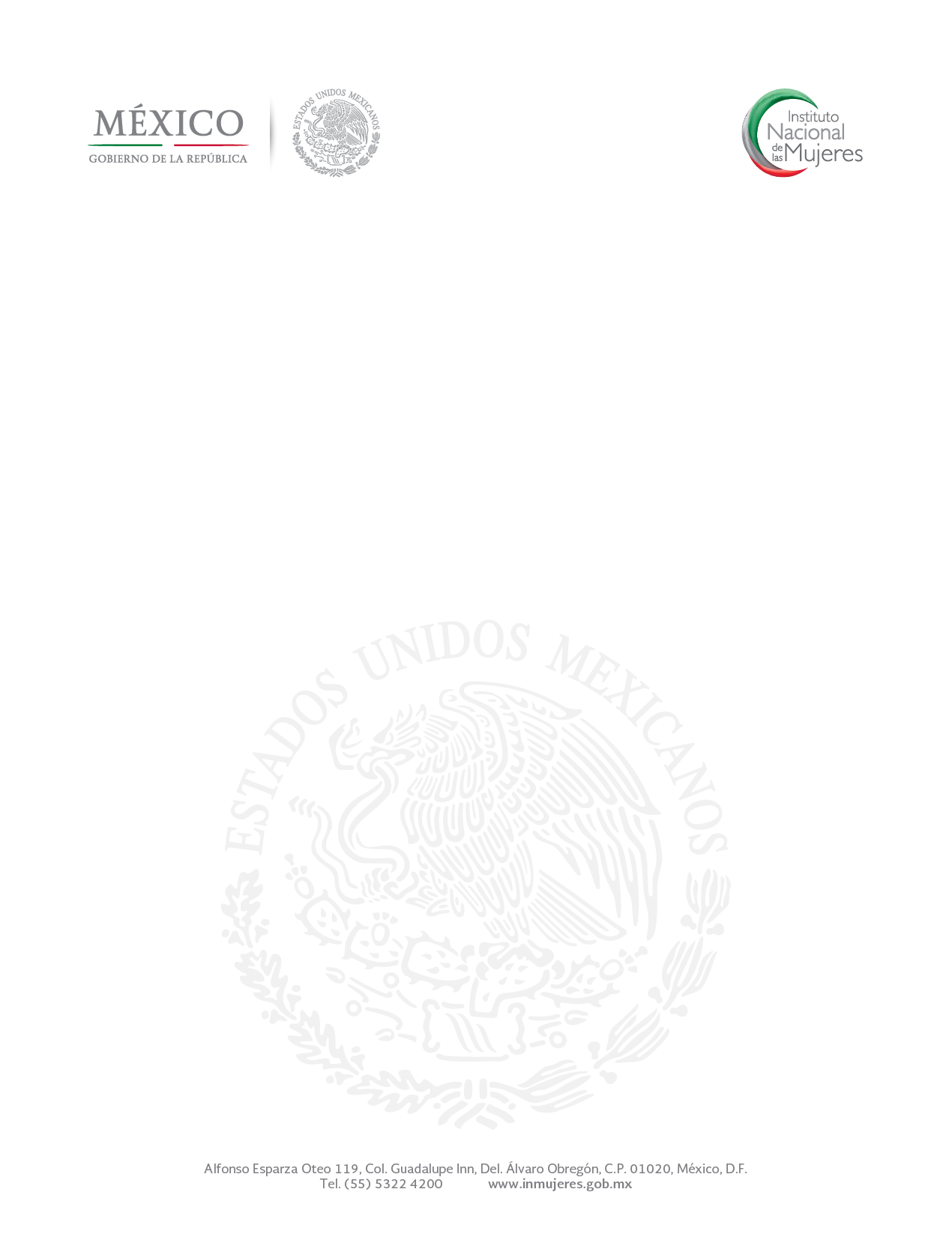 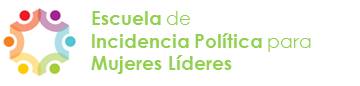 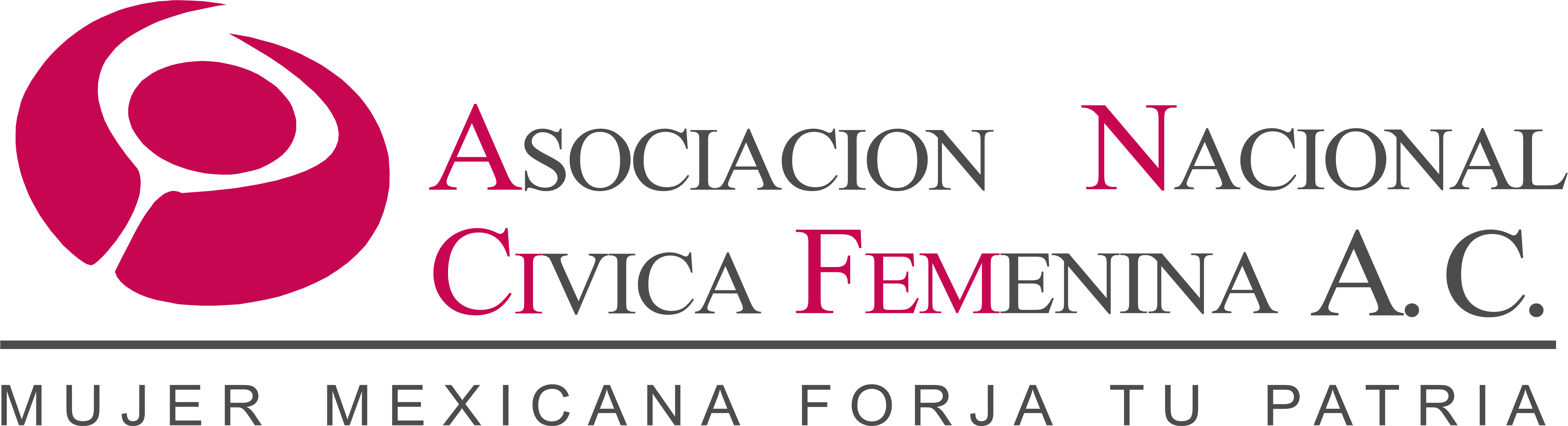 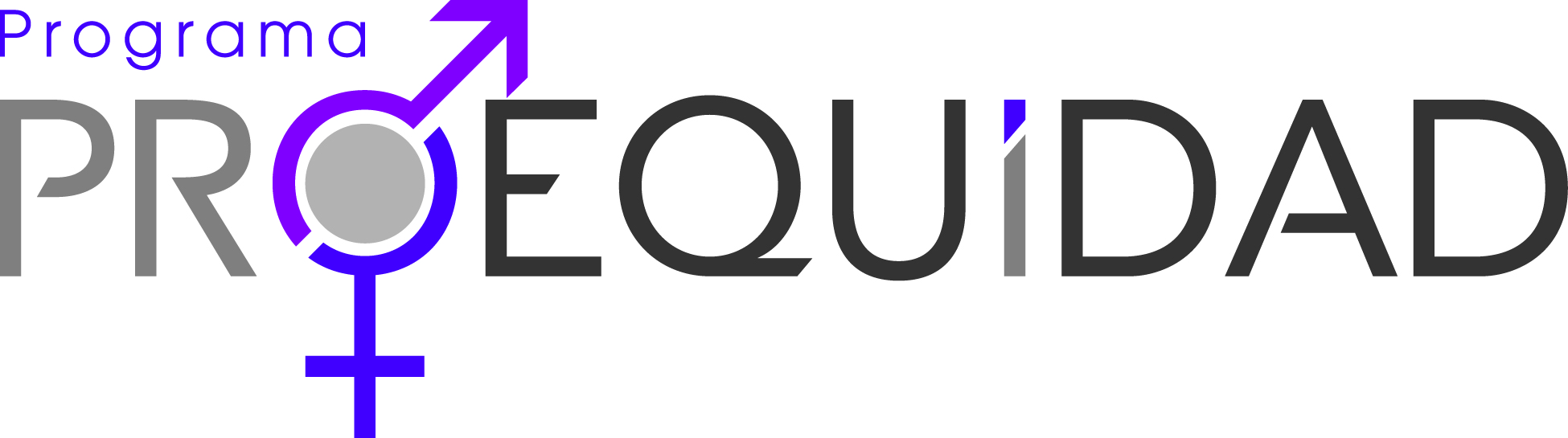 Transversalidad de los
Presupuestos con PG
Debería buscarse la progresividad a mediano y largo plazo
Incorporar el enfoque de género en los presupuestos públicos en cualquiera de sus etapas  y en los tres ámbitos de gobierno supone que:
Todos los órdenes de gobierno trabajen asignando recursos para resolver necesidades prácticas de las mujeres, atender intereses estratégicos.
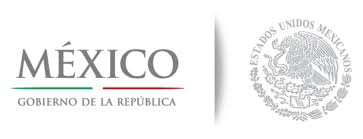 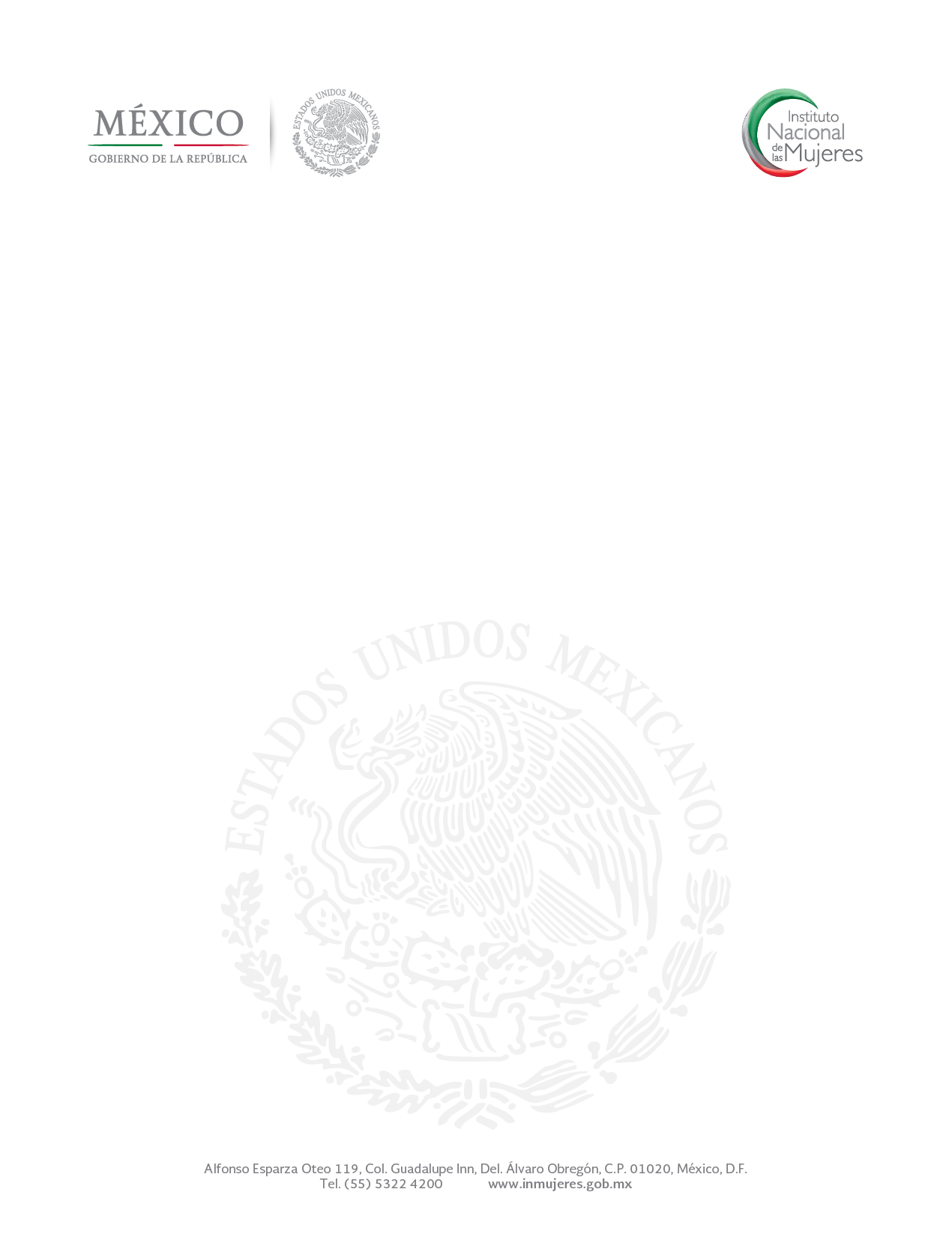 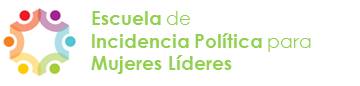 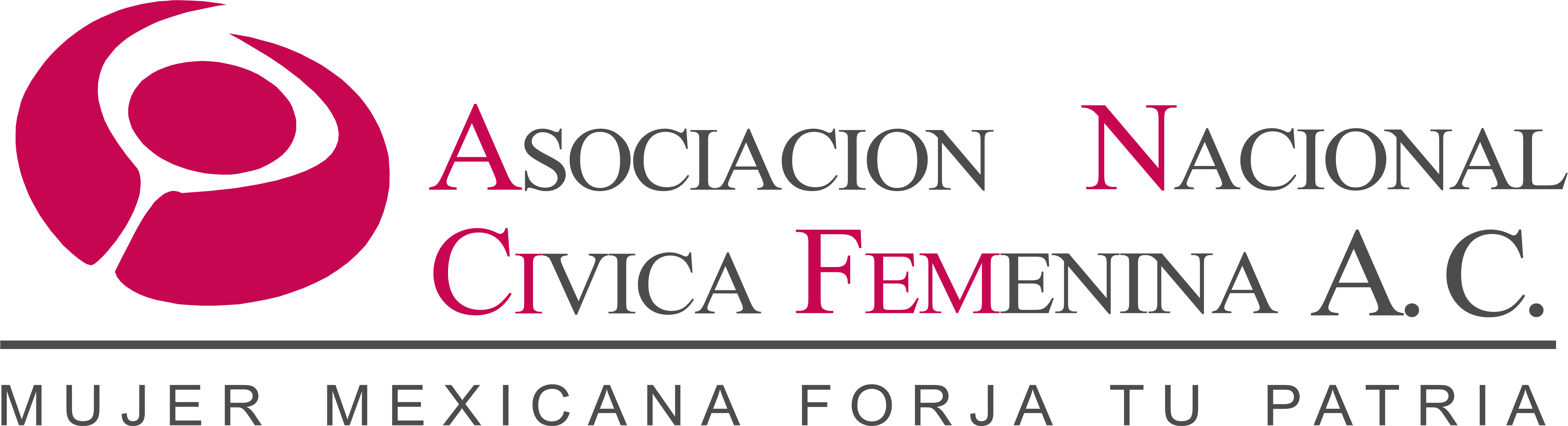 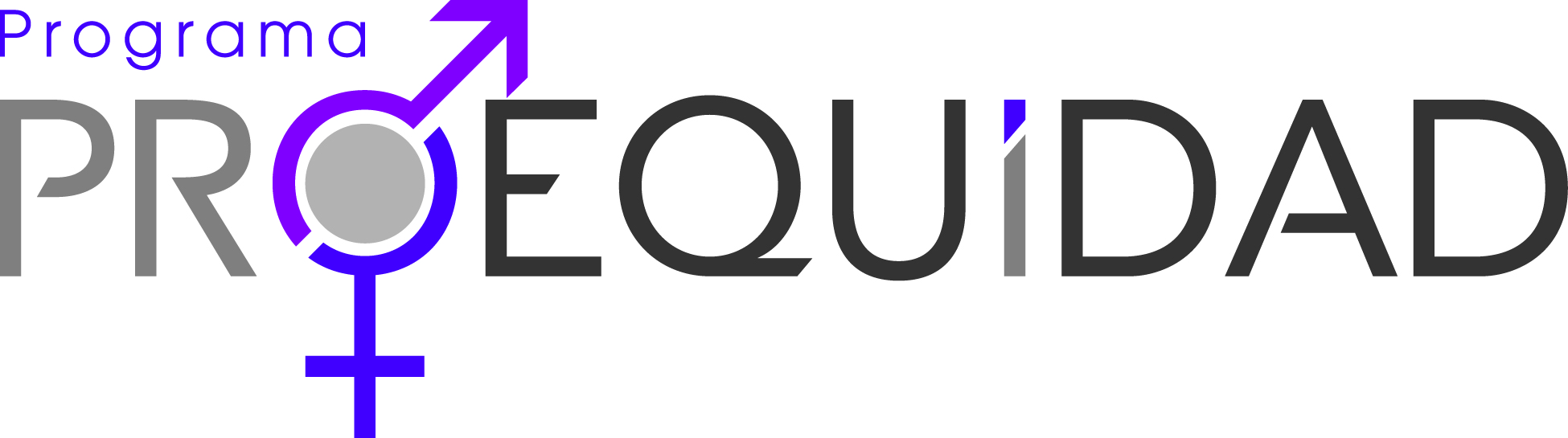 Método para 
presupuestar en México
Vinculación con el PND y sus programas 
Objetivos estratégicos de la dependencia 
Programas presupuestarios (Pp) 
Matriz de indicadores
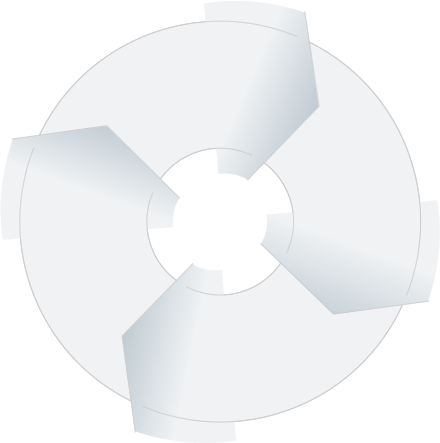 Indicadores para resultados
Nueva organización del proceso presupuestario 
Asignación con base en evaluación de resultados
Presupuesto Basado en Resultados (PbR)
Sistema de Evaluación del Desempeño
(SED)
Tipos de evaluación
Programa anual de evaluación (PAE)
Sistema de monitoreo y evaluación
Programa marco
Evaluación del desempeño institucional
Evaluación de Programas
Evaluación de la Gestión Institucional
Convenios de compromiso
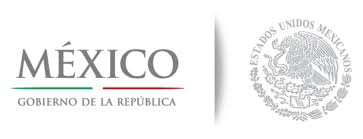 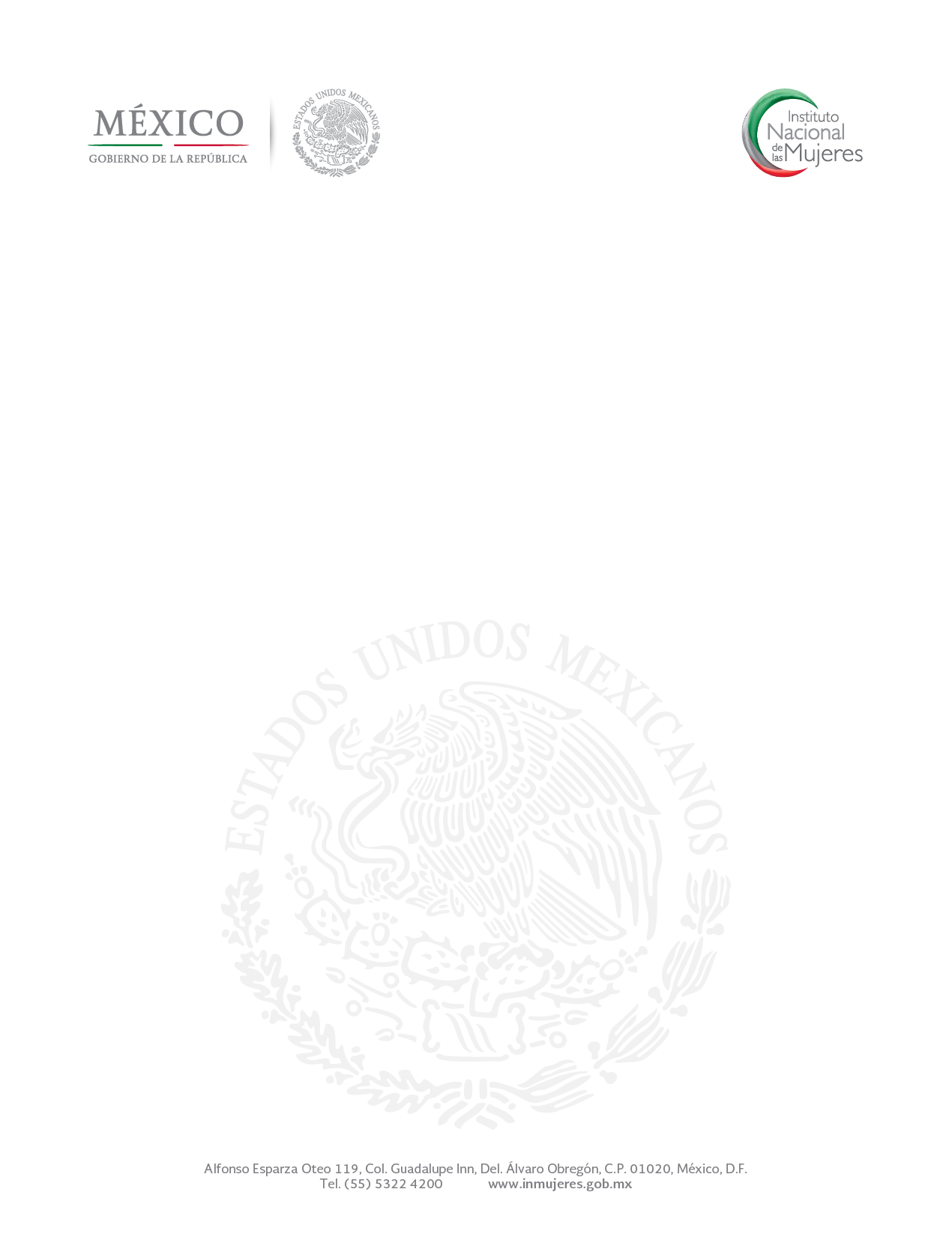 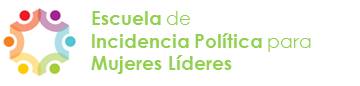 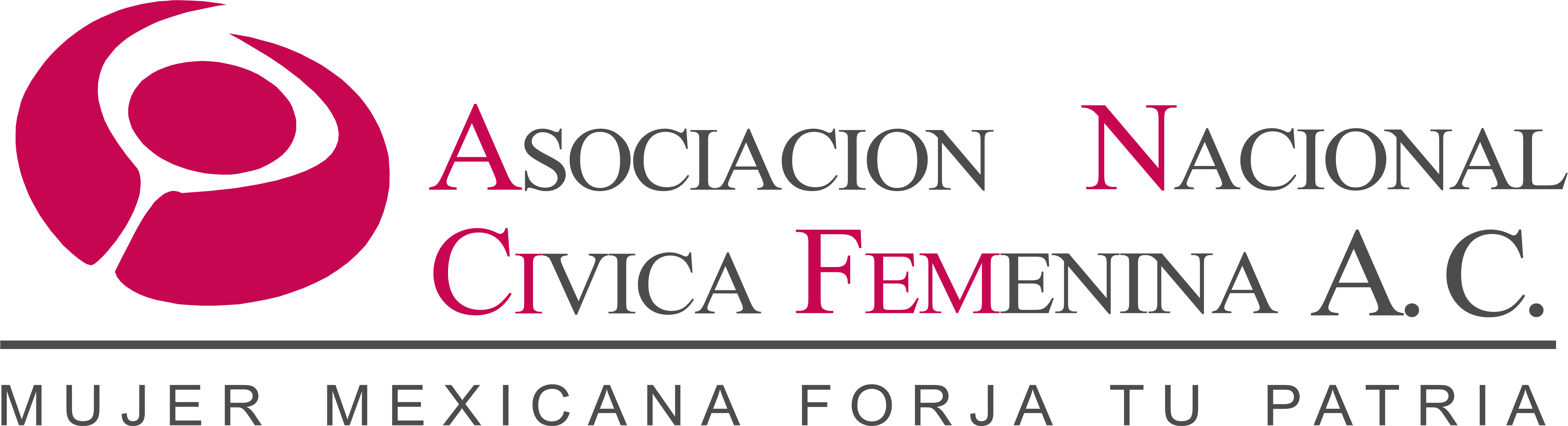 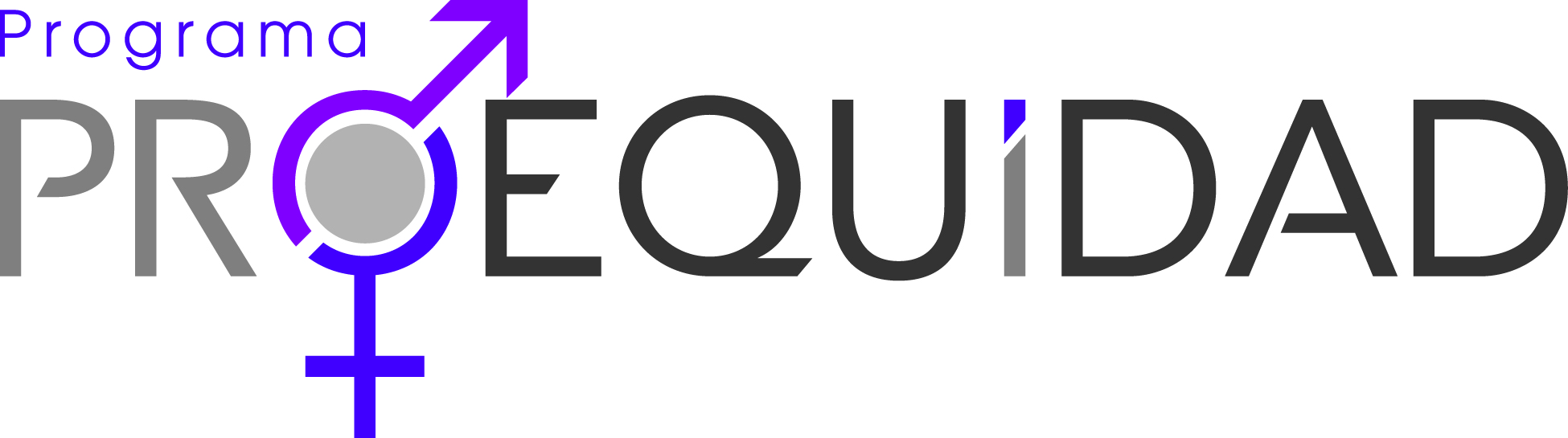 Método para 
presupuestar en México
Intencionalidad estratégica
Generación de datos
Dos condiciones:
Método para 
presupuestar en México
Tener en cuenta 
la problemática 
(el diagnóstico base) 
argumentar si los 
recursos están 
cubriendo las 
necesidades y 
llegando por igual a 
mujeres y hombres.
Definir dónde 
están las 
limitaciones y/o 
los obstáculos 
para que los 
recursos se 
distribuyan 
equitativamente.
se requiere:
Plantear propuestas que contribuyan a 
resolver cada una de las dificultades encontradas.
Método para 
Presupuestar.
Ventajas.
Incorporar el enfoque de género a los presupuestos públicos requiere conocimientos:
¿Porqué es importante 
para nosotras?
Desde nuestra perspectiva ciudadana, abordar el tema nos ayuda a:

Identificar áreas de oportunidad para realizar observación y/o evaluación a los presupuestos públicos.

Identificar el elemento presupuestal como una evidencia de la existencia o no de políticas públicas con perspectiva de género en cualquier entidad de gobierno.  

Identificar los intereses y compromisos estratégicos y políticos de los gobiernos al revisar cómo y en que se basa el presupuesto público.

Identificar áreas de oportunidad para incidir en la agenda pública.
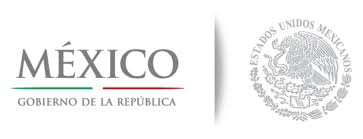 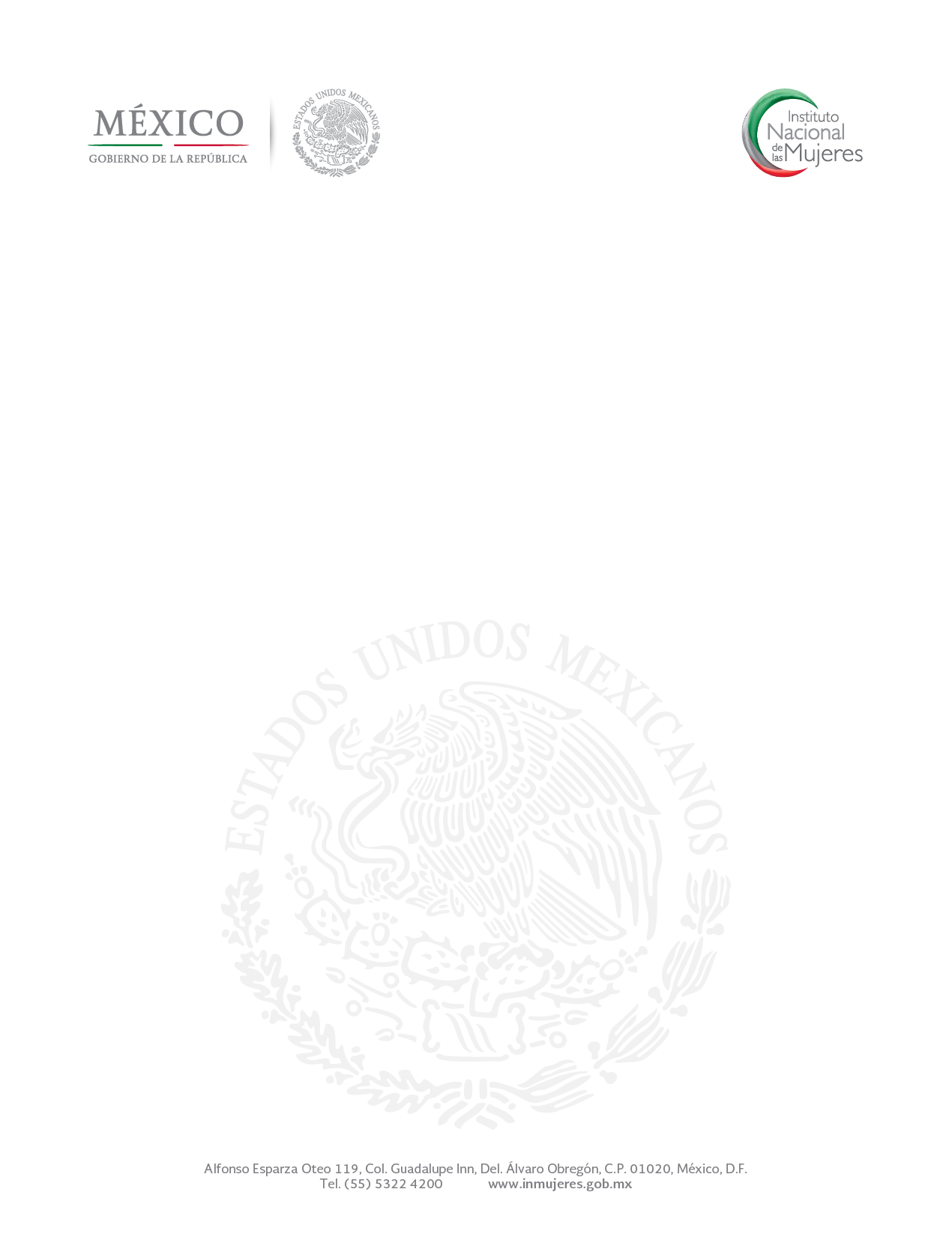 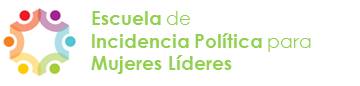 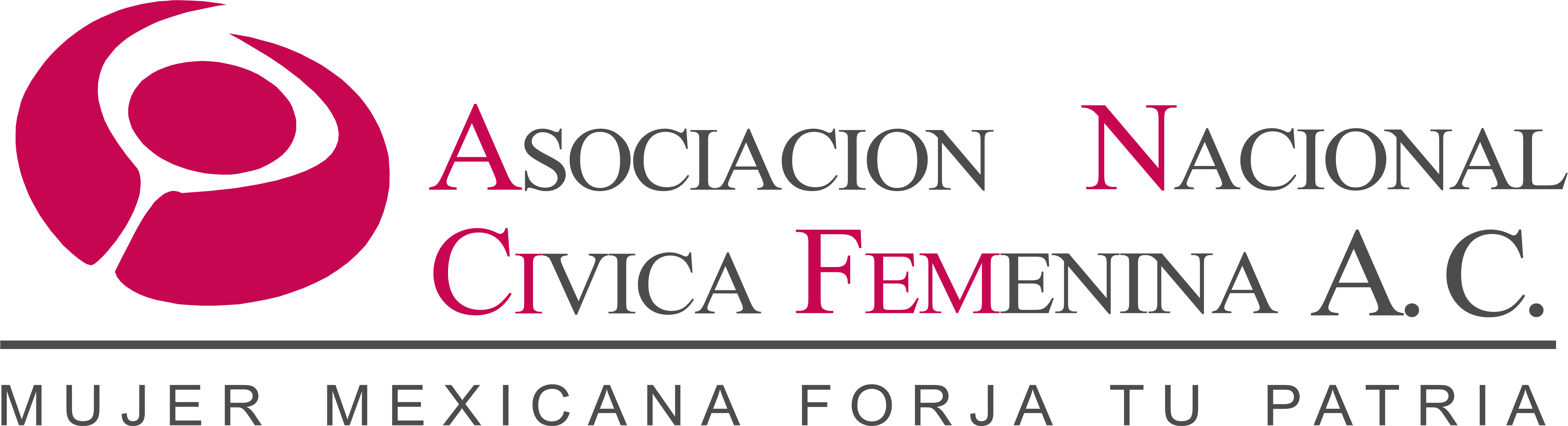 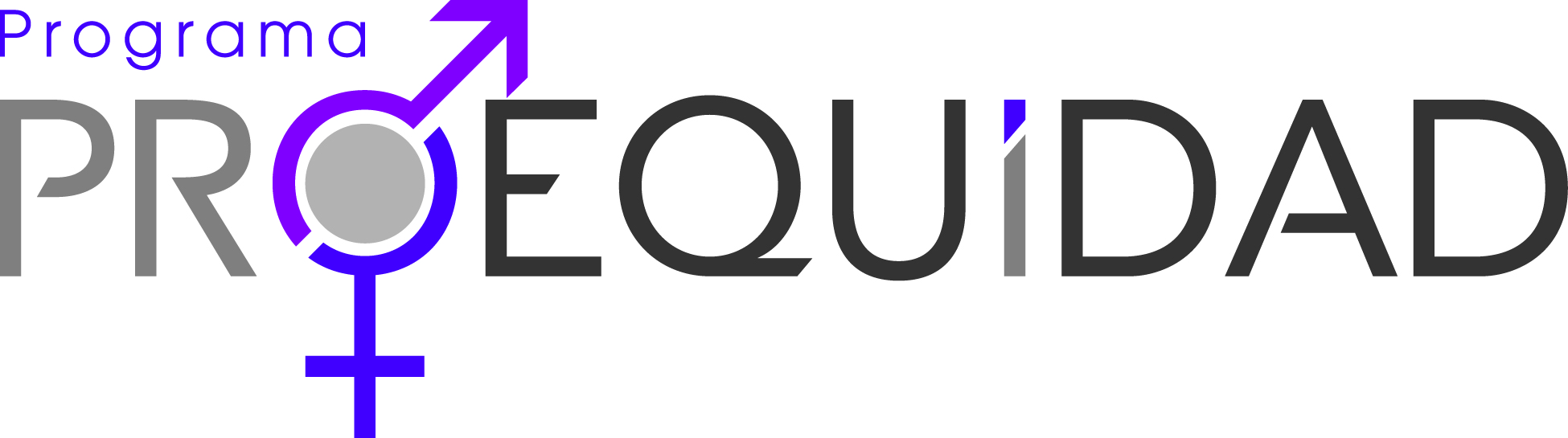 ¿Porqué es importante 
para nosotras?
Algunos aspectos concretos que podemos observar-evaluar-incidir son:

Cuestionar el impacto en la reducción o incremento de la desigualdad.

Evaluaciones de beneficiarias/os desagregados por sexo. 

Cálculo de impuestos directos e indirectos desagregados por sexo. 

Contribución no remunerada desagregada por sexo.

Contribución de las mujeres a la activación de la economía.

Estado del presupuesto no solo en programas dirigidos a población abierta.
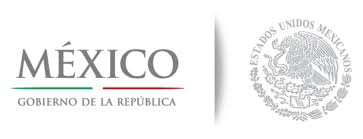 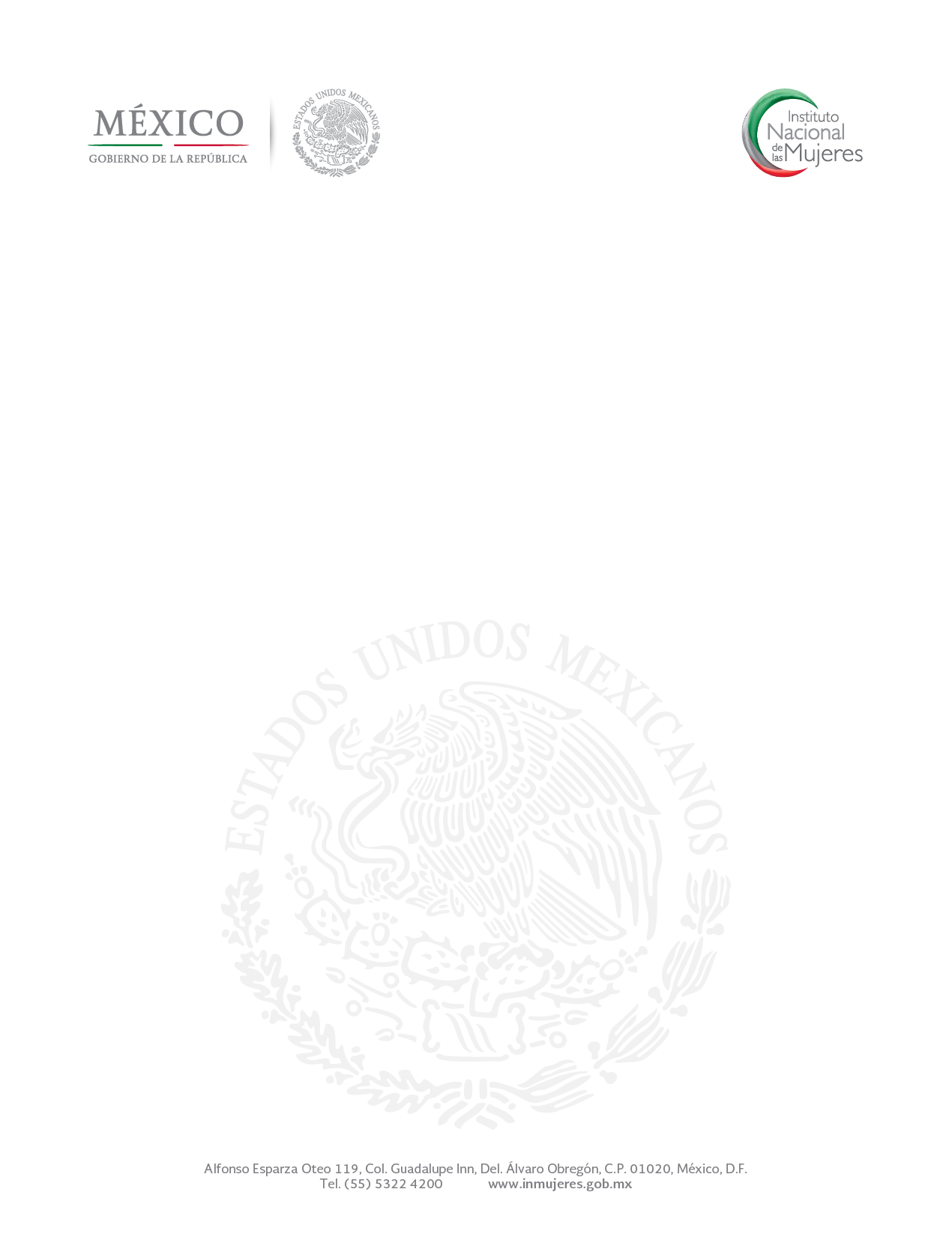 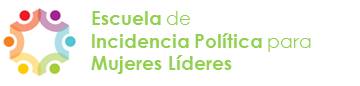 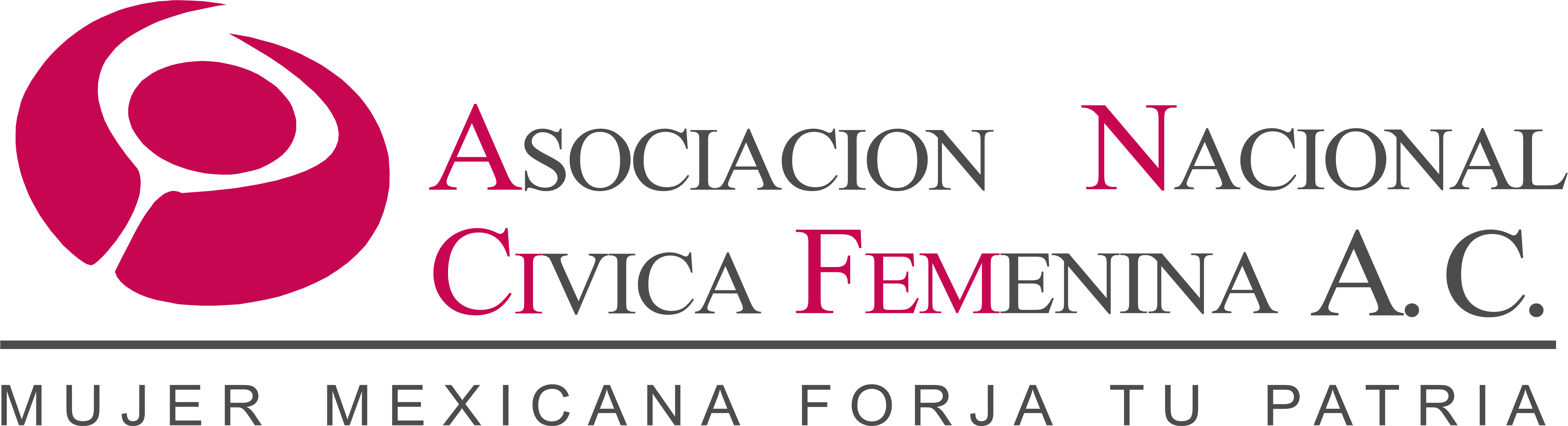 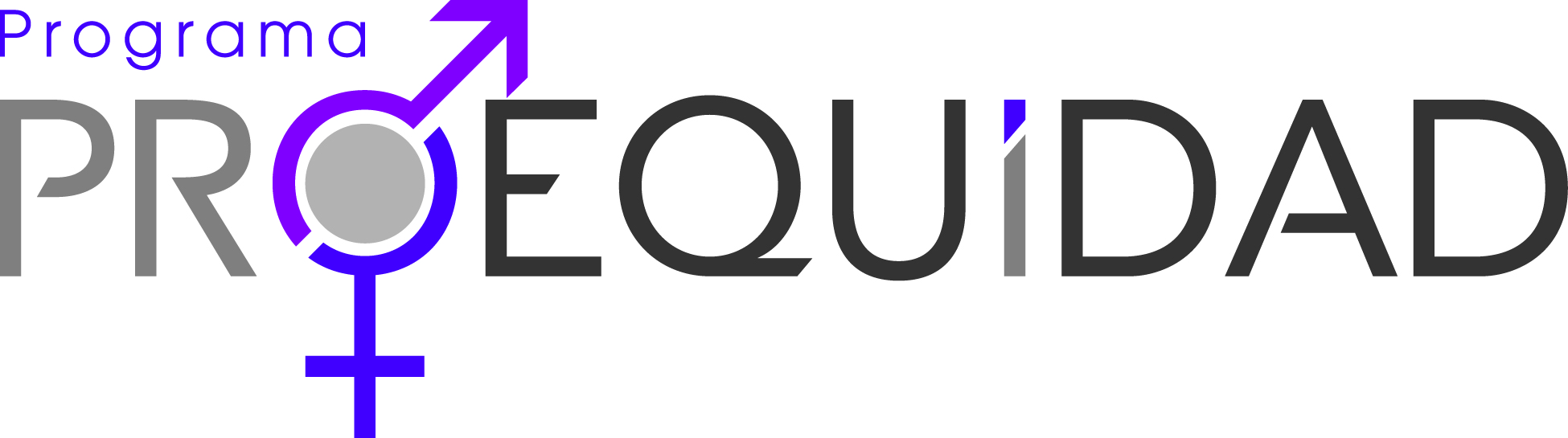 ¿Porqué es importante 
para nosotras?
Ejercicio “Evaluación al presupuesto local”

1. Utilizando el formato “lista de verificación” revisa la sección que te asignen del presupuesto de tu localidad y califica si cumple con los indicadores que se enlistan.

Tiempo: 15 minutos
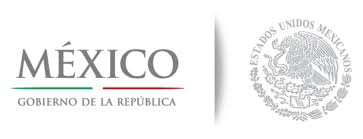 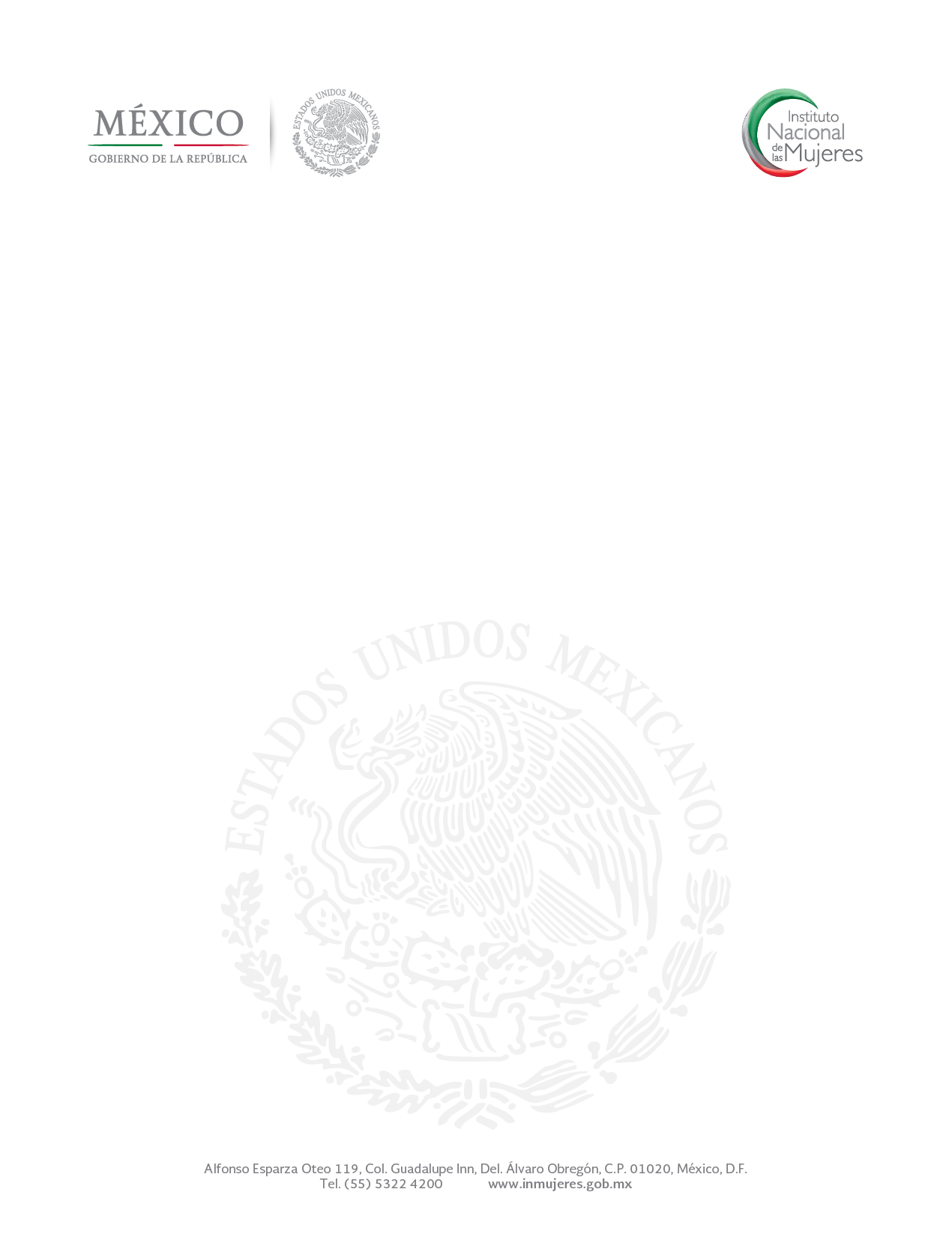 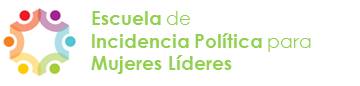 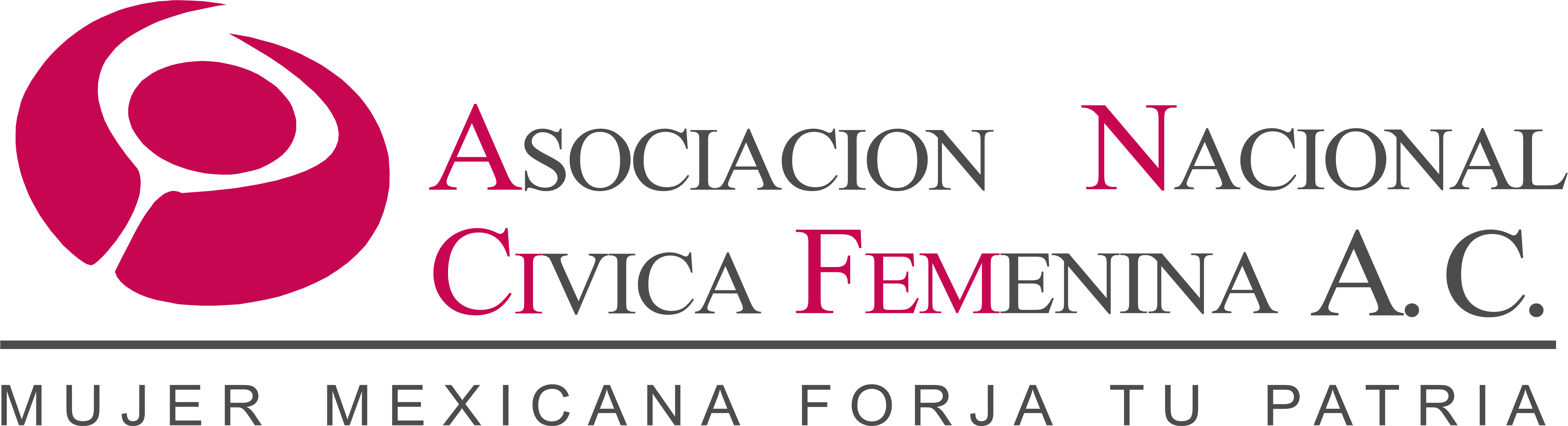 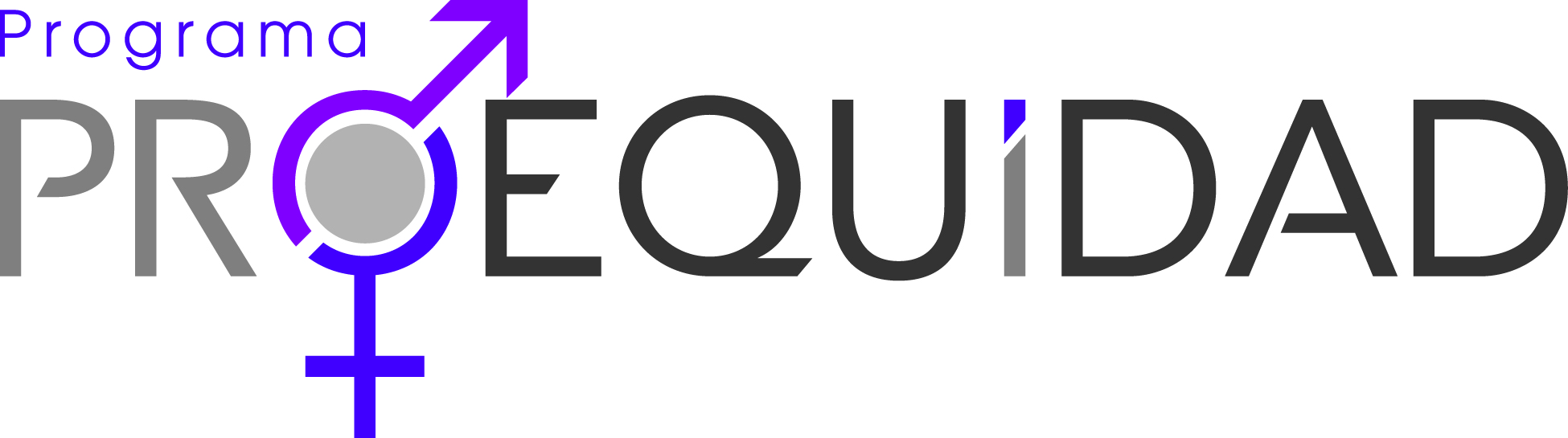 ¿Porqué es importante 
para nosotras?
Ejercicio “Evaluación al presupuesto local”

2. Comparte con el grupo tus impresiones y reflexionen sobre sobre las posibles “recomendaciones” 

Tiempo: 25 minutos
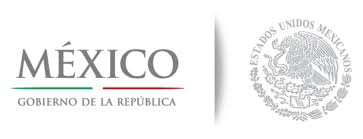 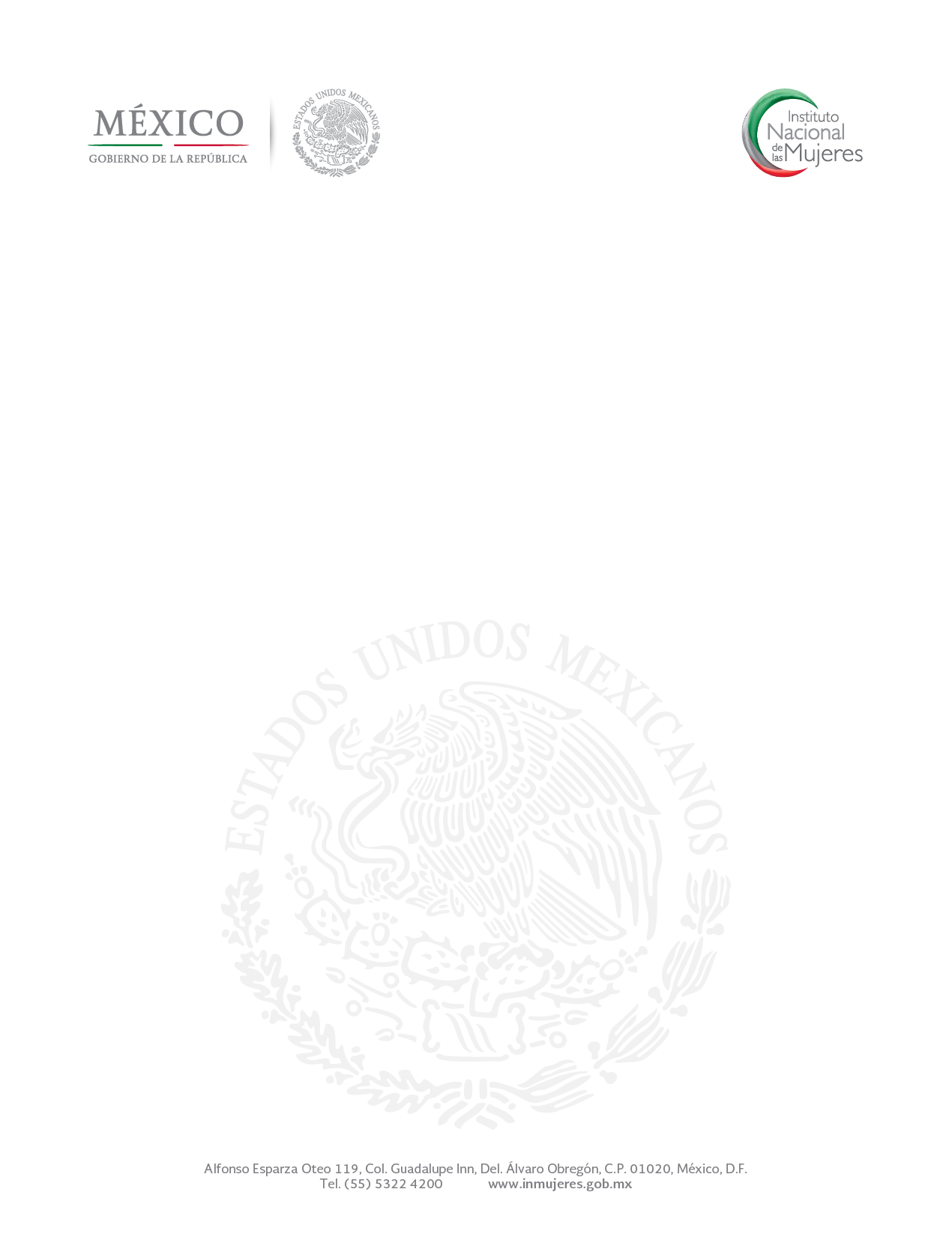 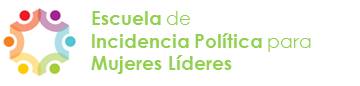 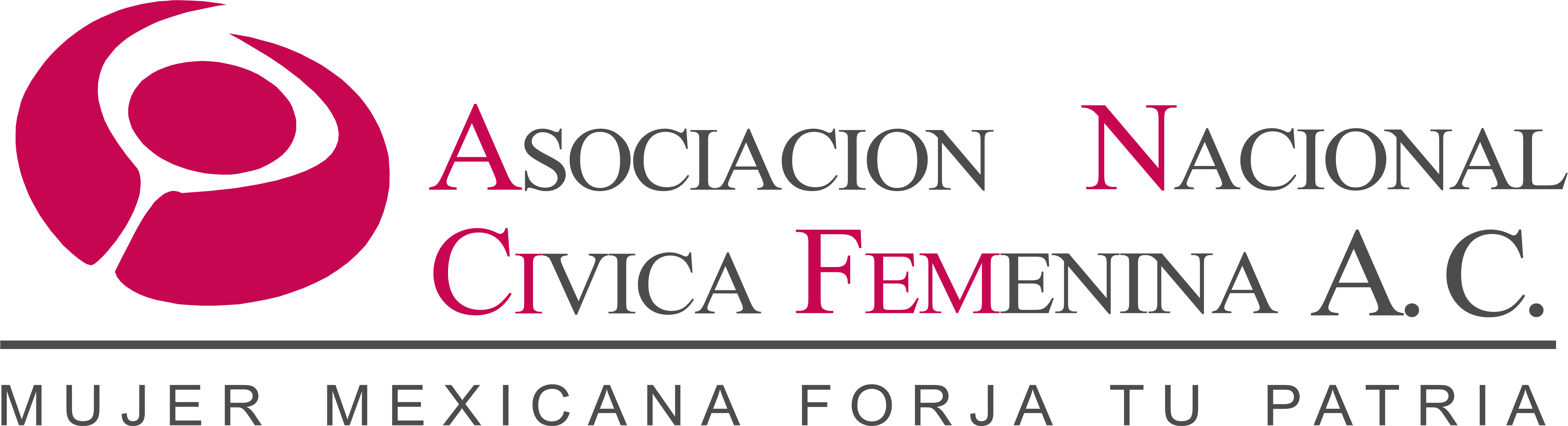 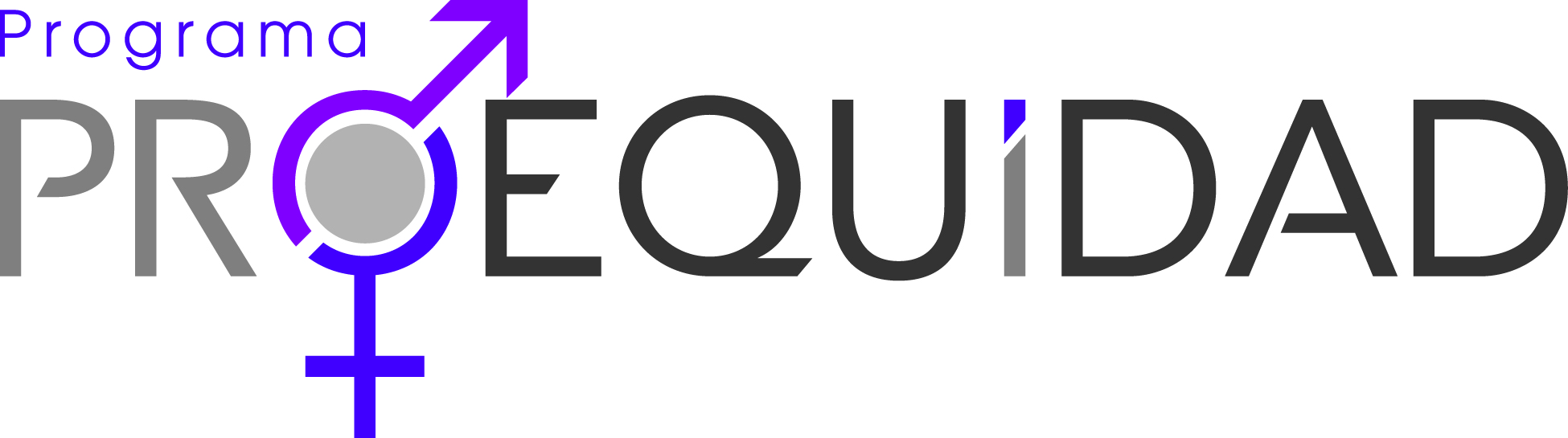 ¿Porqué es importante 
para nosotras?
Ejercicio/evaluación “¿Qué le falta?”

Ahora, revisaremos el presupuesto desde otra óptica, la de la agenda…

Utilizando el formato “Preguntas orientadoras” revisa la sección que te asignen del presupuesto de tu localidad y escribe que consideras que le falta.

Tiempo: 15 minutos
(preguntas en la siguiente diapositiva)
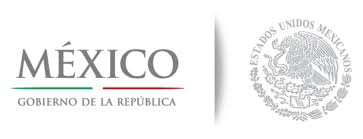 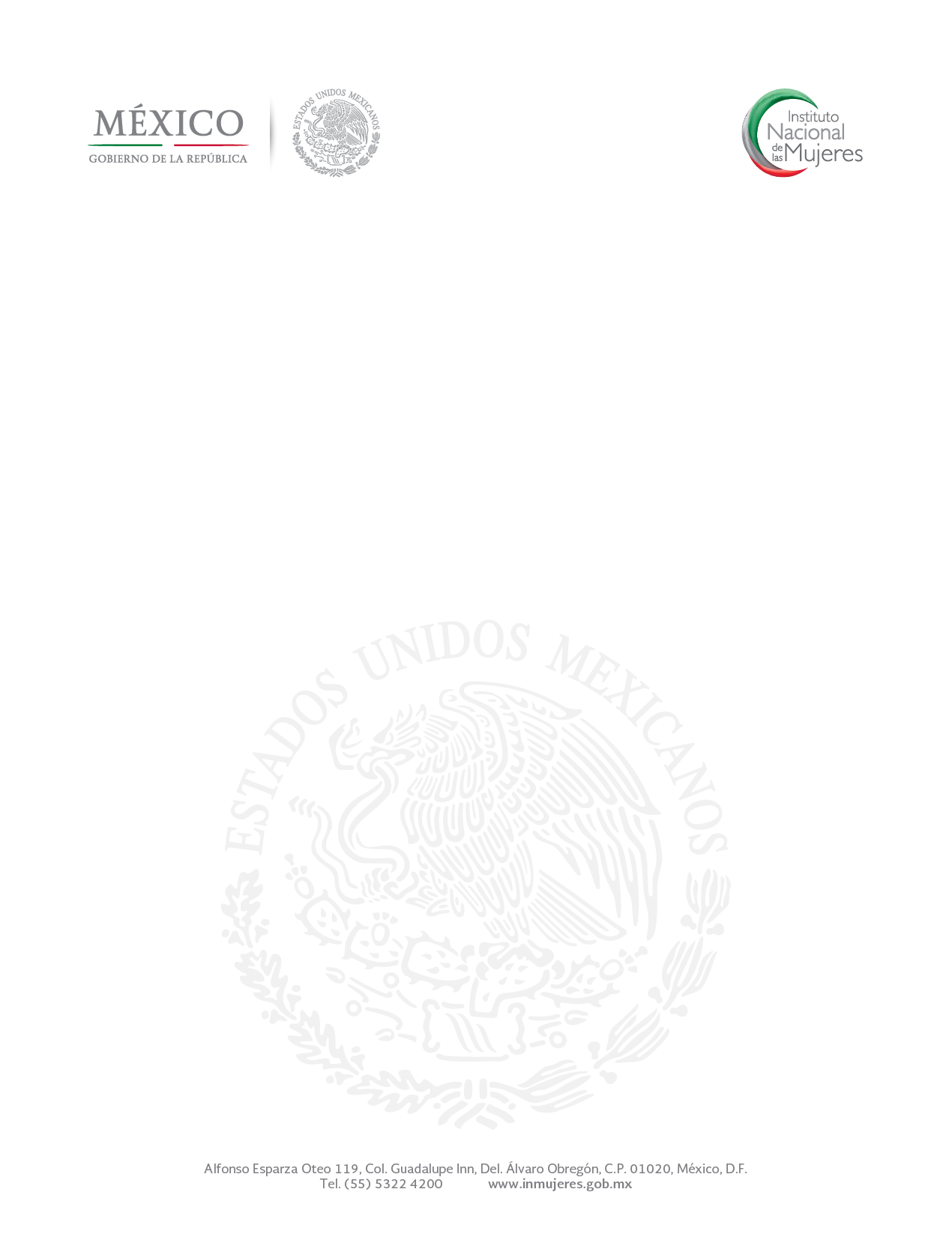 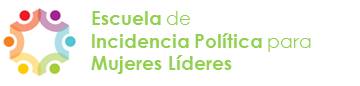 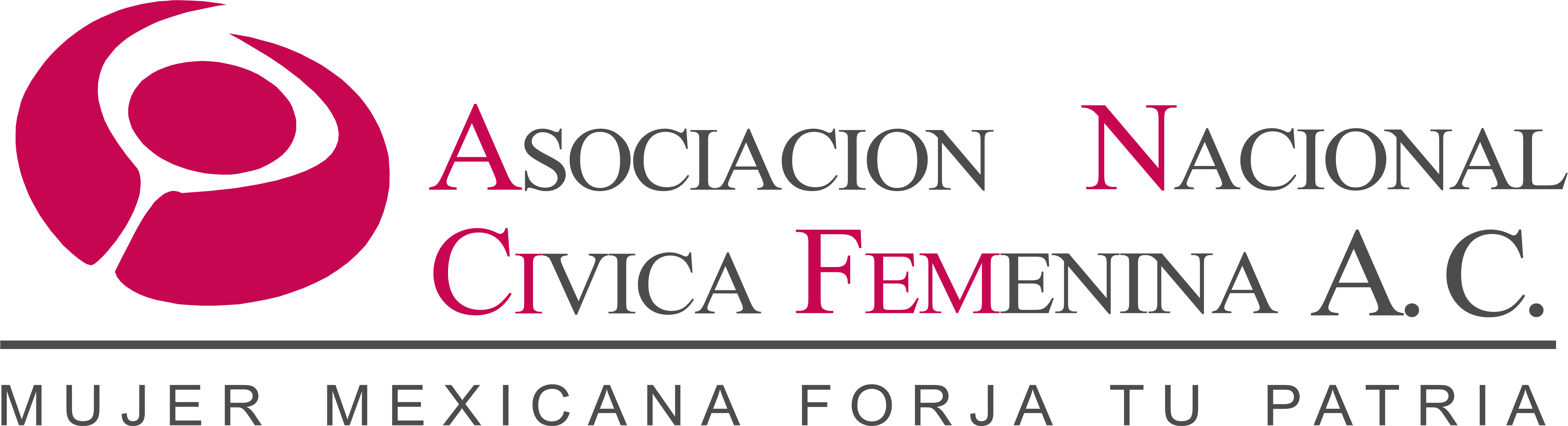 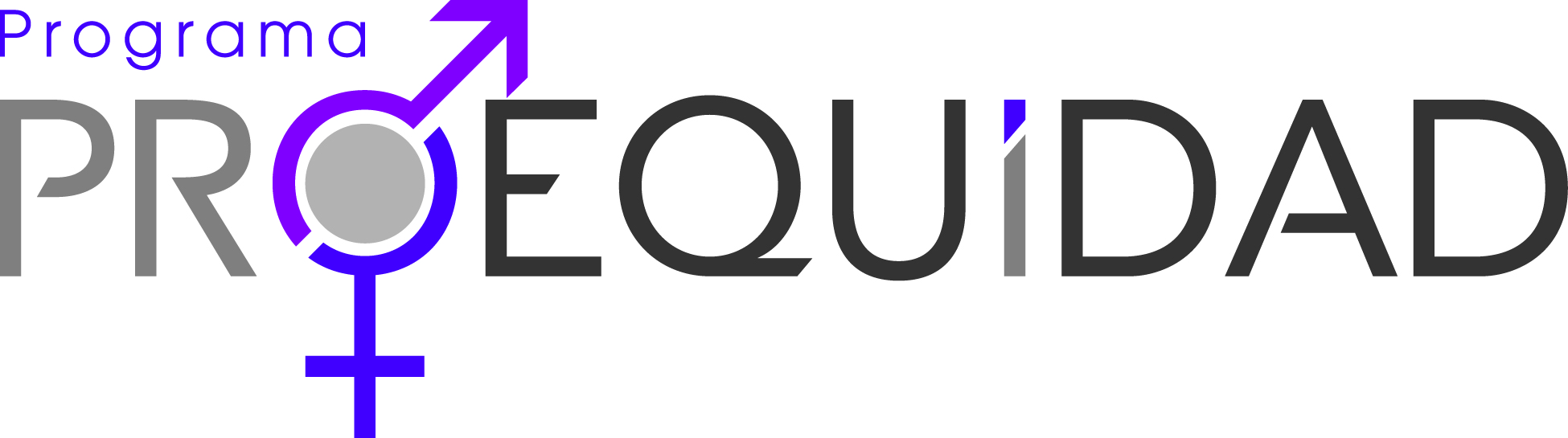 ¿Porqué es importante 
para nosotras?
¿Cuáles podrías decir que son sus prioridades en materia de igualdad, qué temas?

Estos problemas a resolver están más dirigidos a resolver necesidades prácticas de las mujeres o a atender intereses estratégicos?

¿Crees que la política para la igualdad está más orientada a la política asistencial o a la redistributiva?

¿Identificas gastos cuya finalidad pueda impactar en la igualdad y que estén dirigidos a los hombres?

¿Qué temas o problemáticas identificas como urgentes en materia de igualdad y no están presentes en el presupuesto?
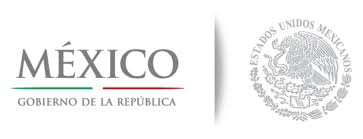 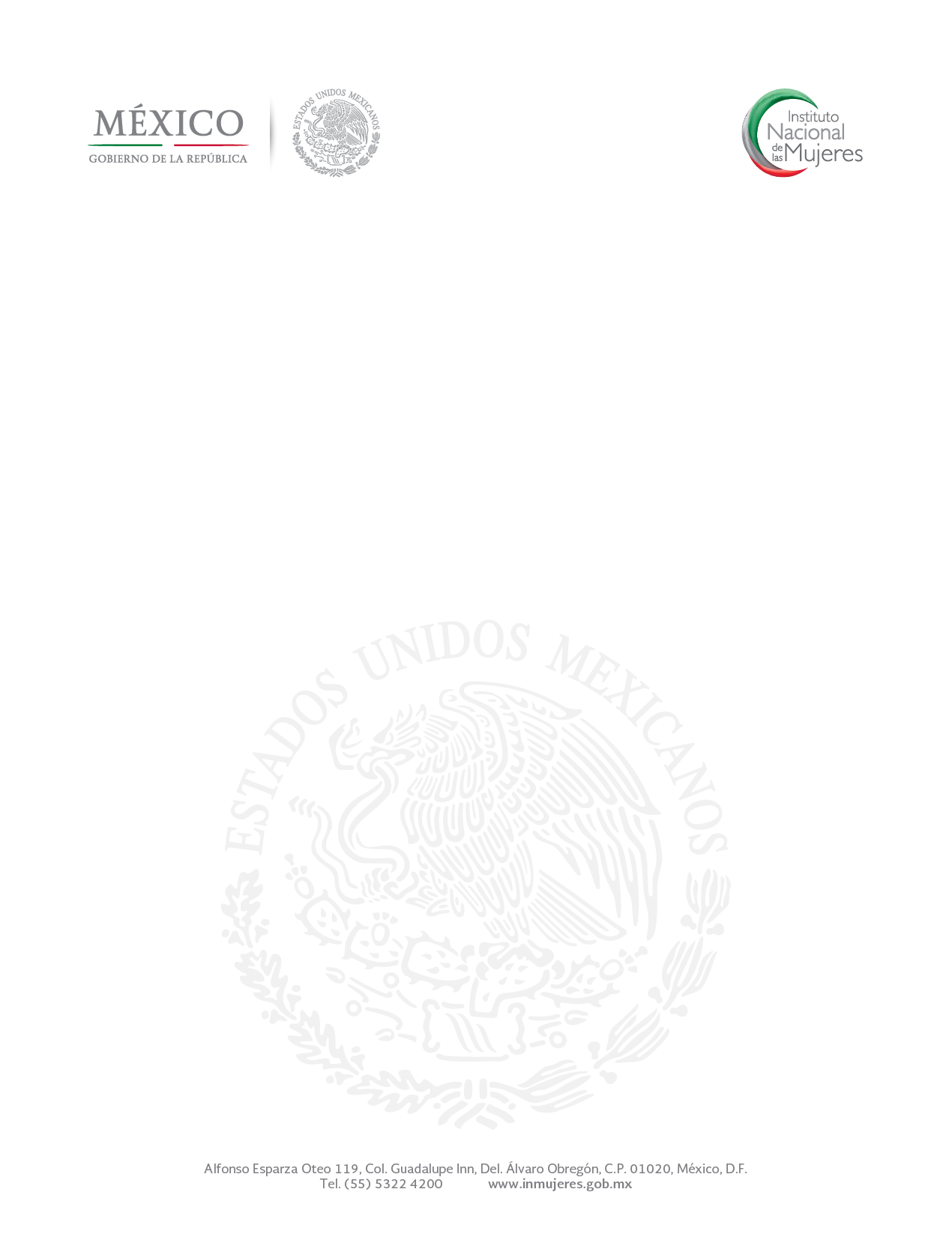 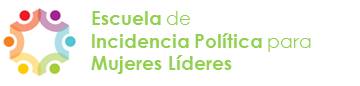 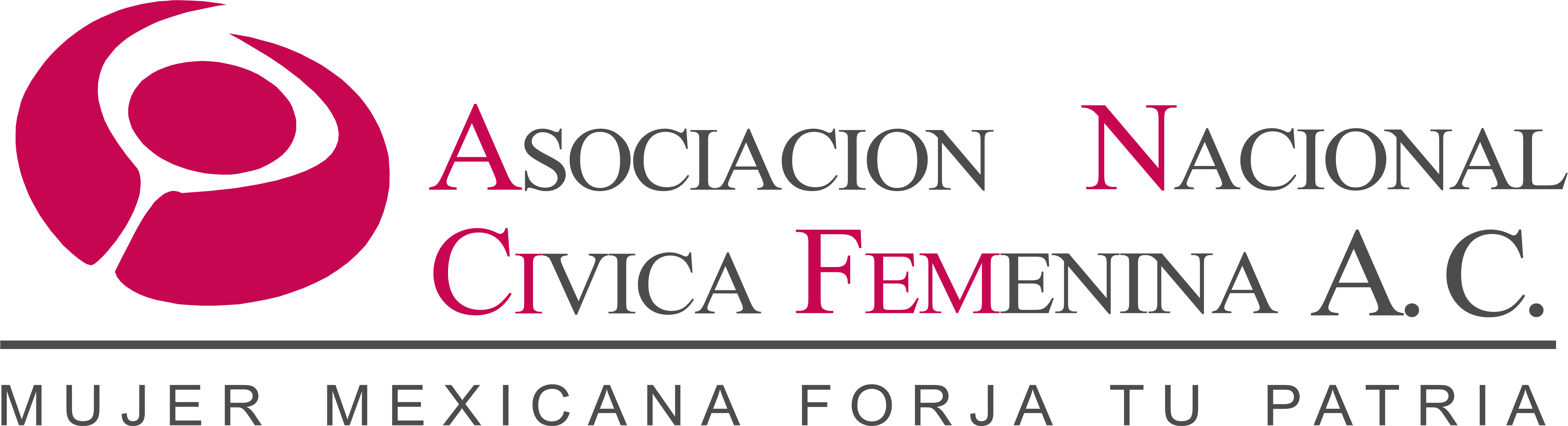 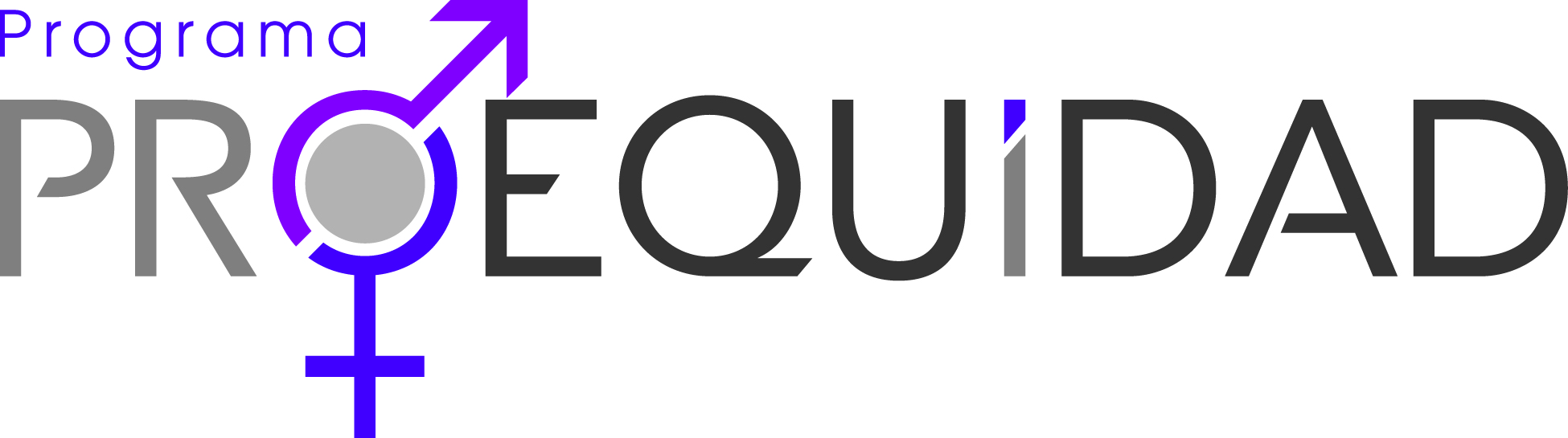 ¿Porqué es importante 
para nosotras?
Ejercicio/evaluación “¿Qué le falta?”

2. Comparte con el grupo tus impresiones y reflexionen sobre sobre las posibles “recomendaciones” 

Tiempo: 25 minutos
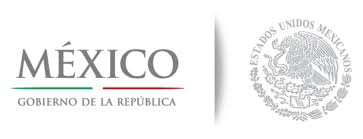 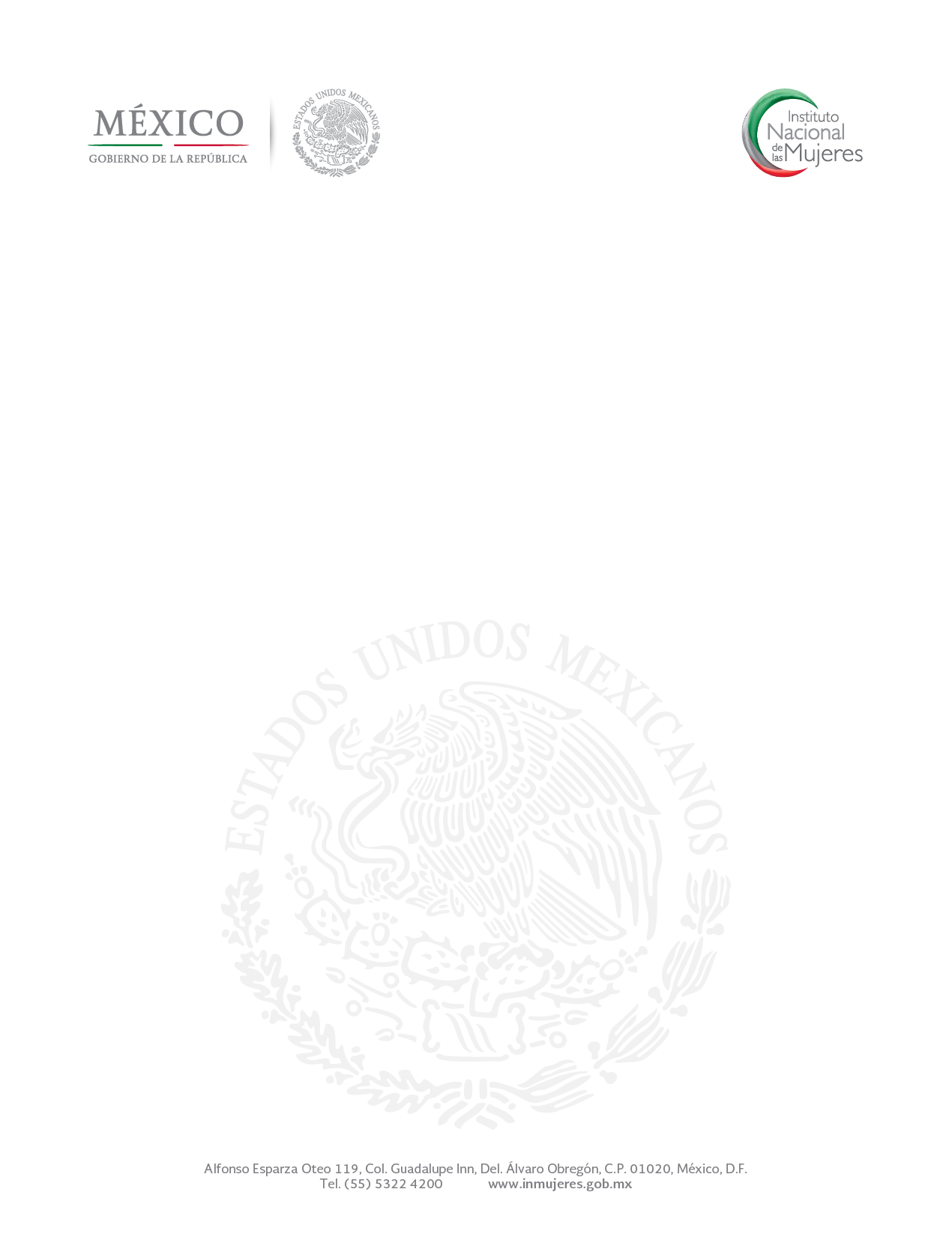 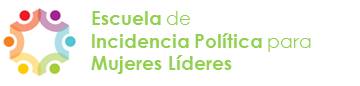 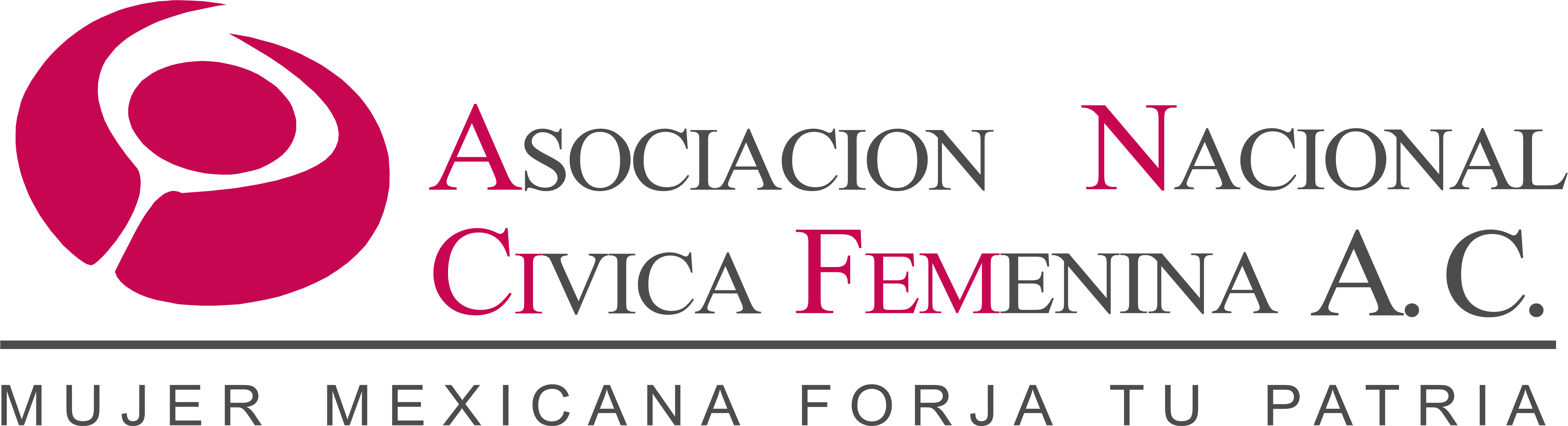 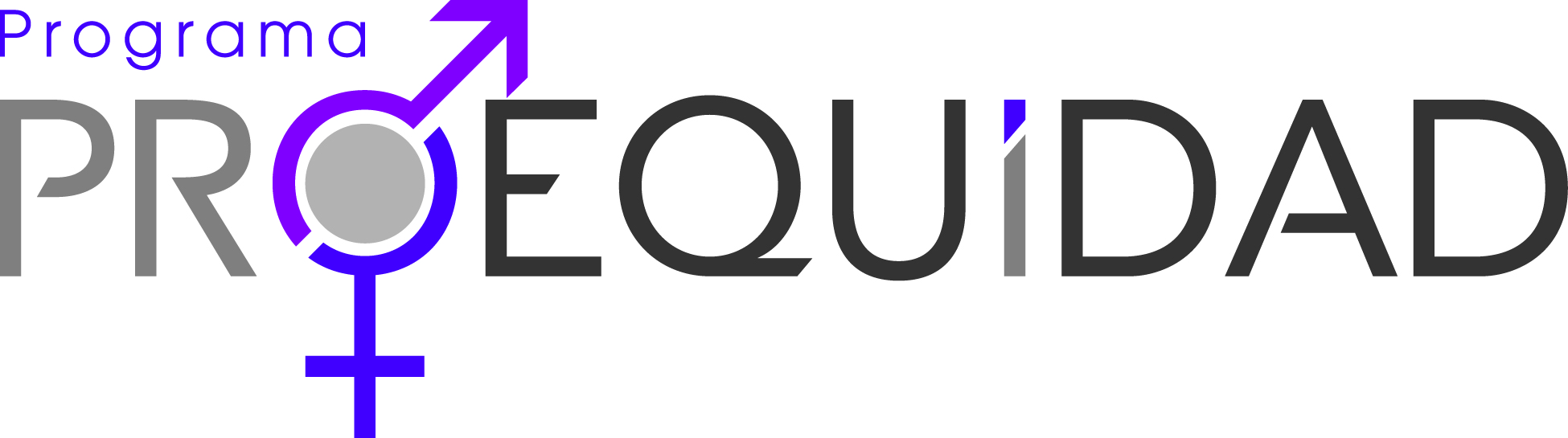 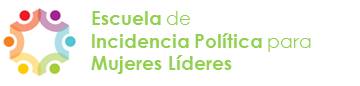 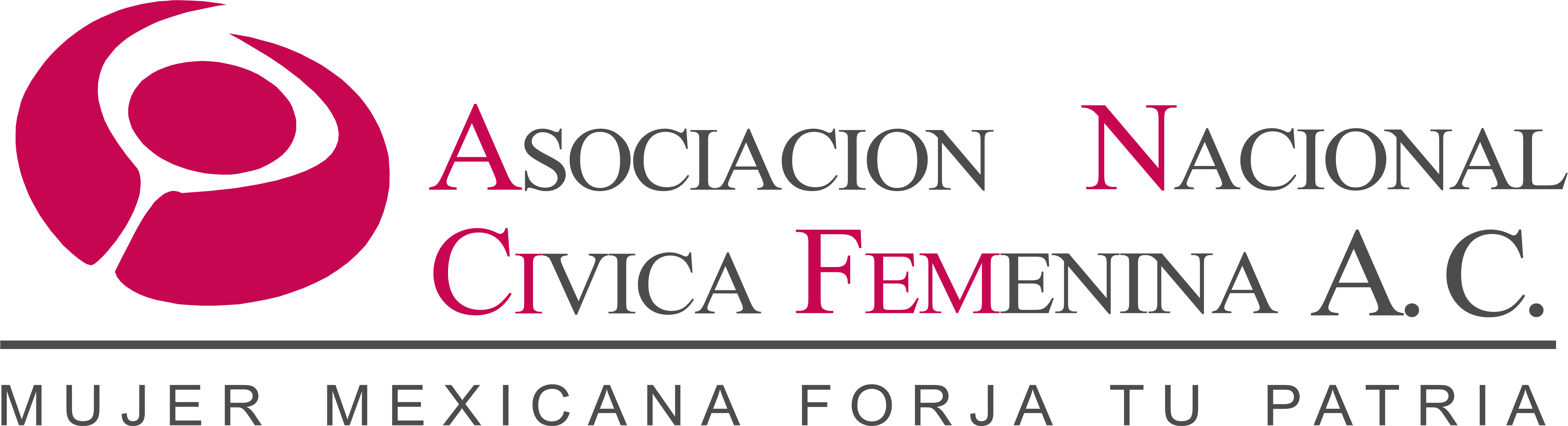 Modulo 1 Unidad 2
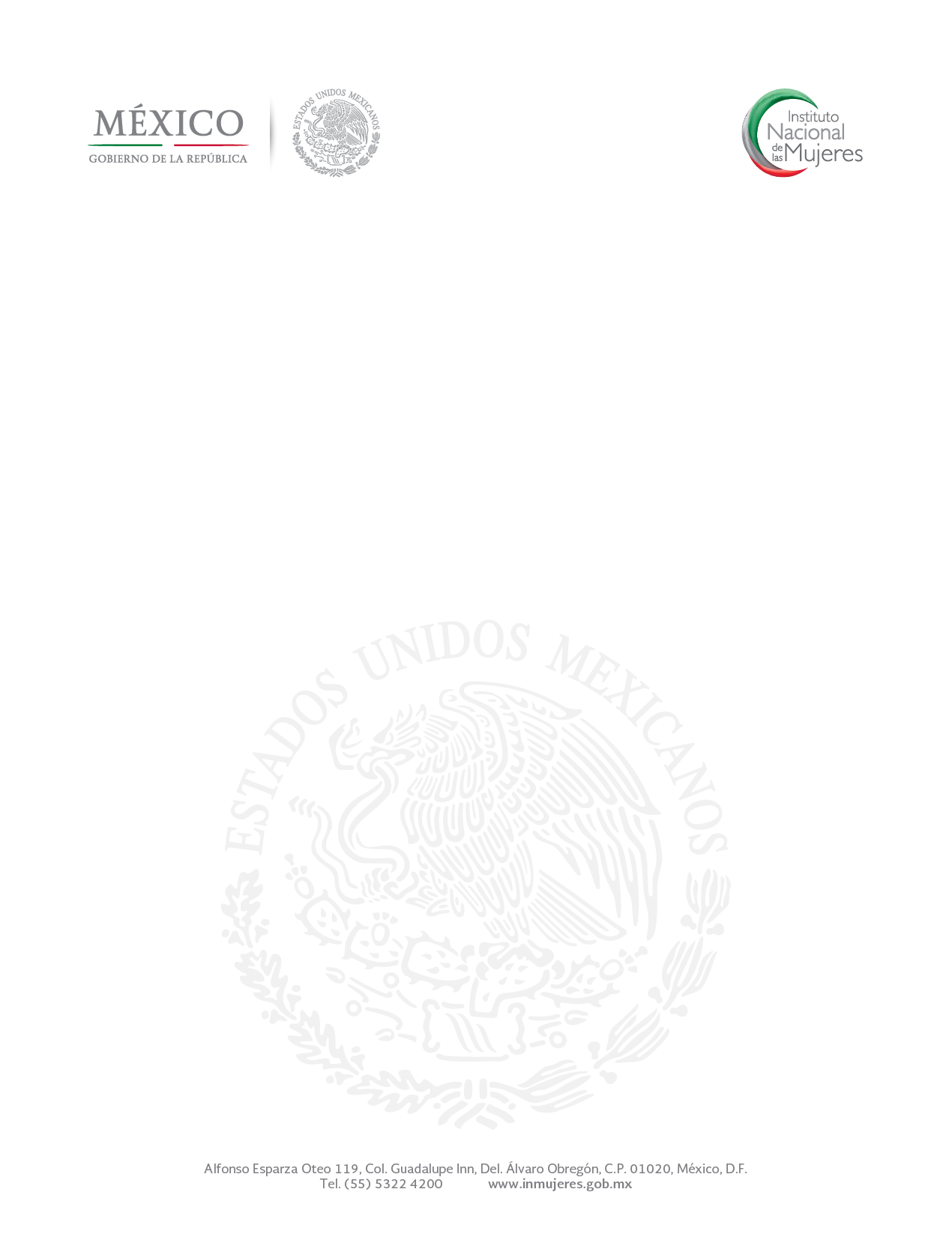 El trabajo en Equipo
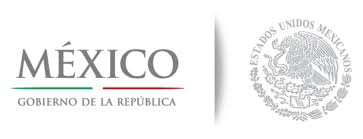 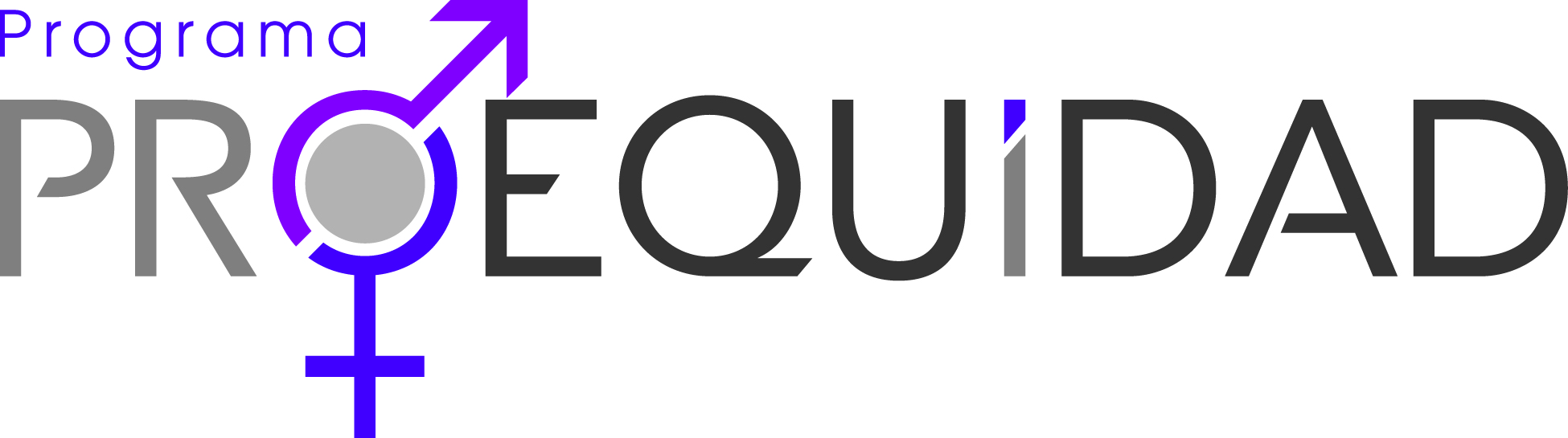 Contenido
¿Qué es un equipo de trabajo?
Es una manera de vincular las actividades de las personas que integran un grupo humano en torno a un conjunto de fines, de metas y de resultados a alcanzar.
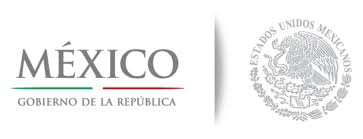 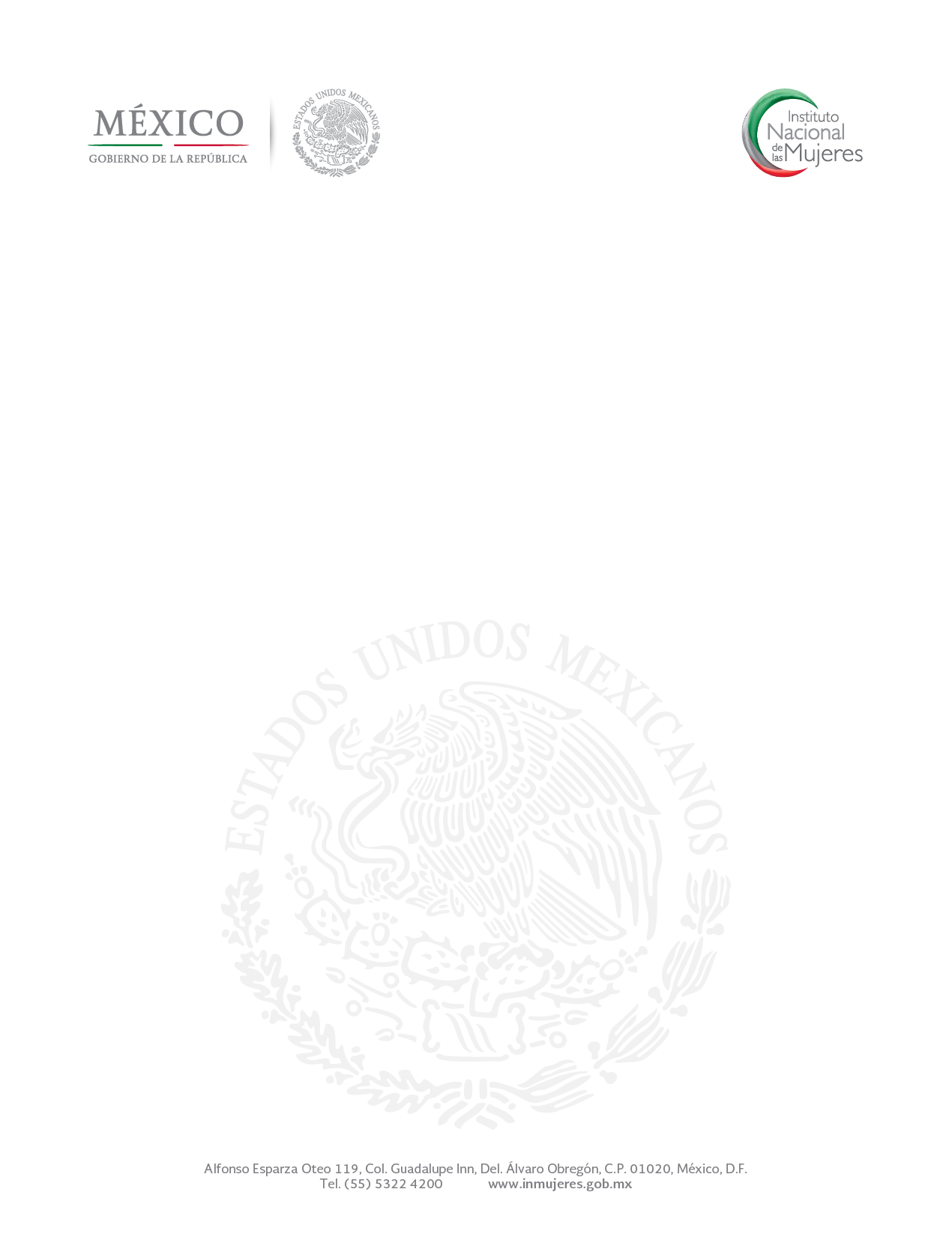 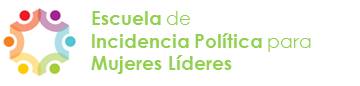 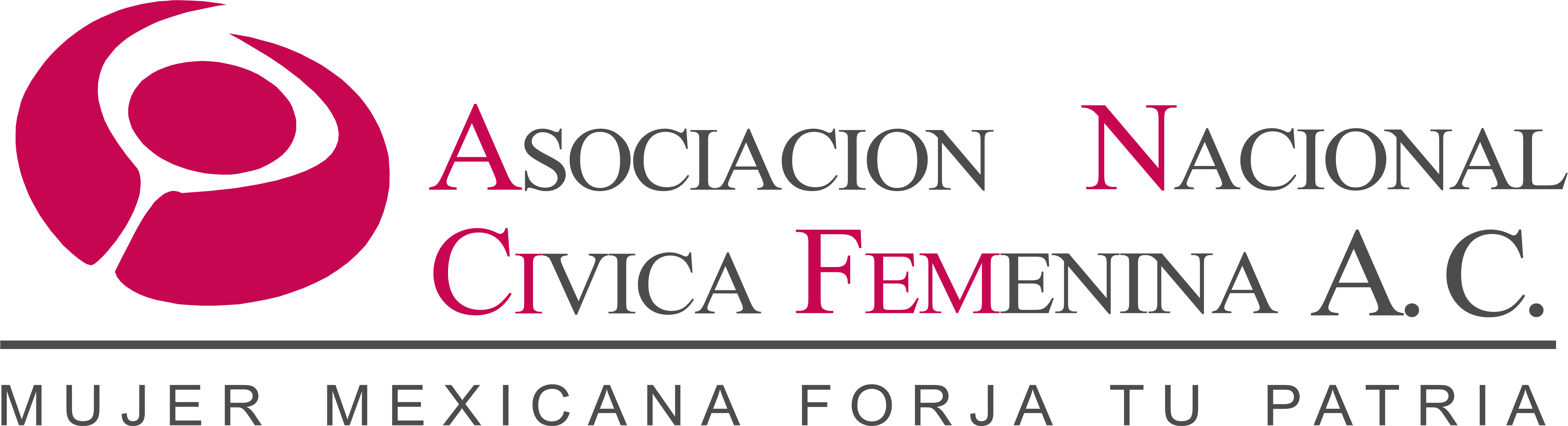 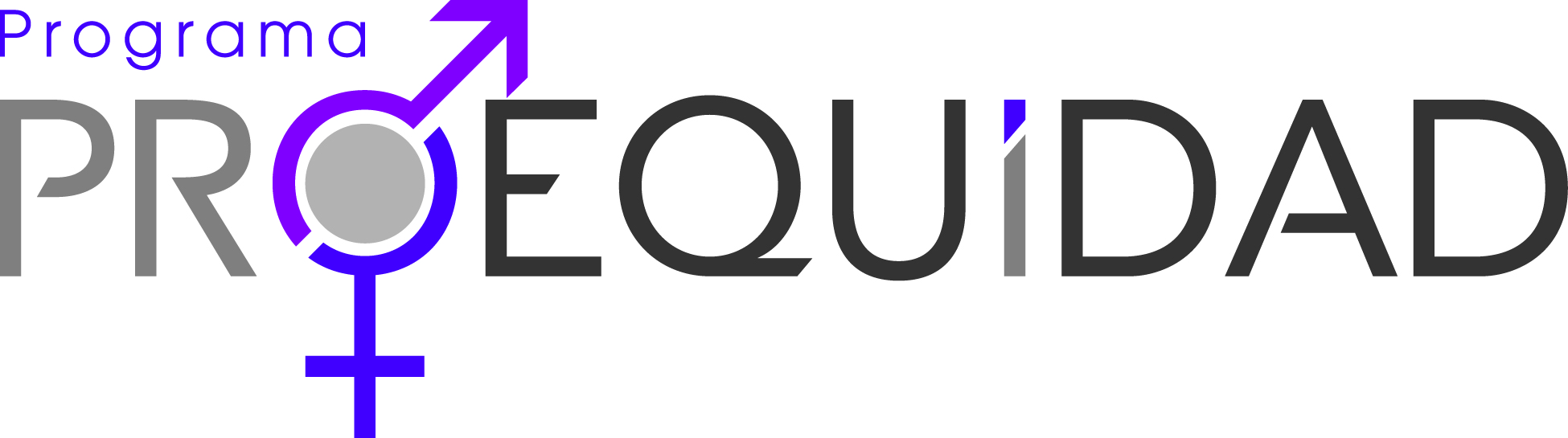 El equipo de trabajo
Actividad: La cadena humana

Hacer equipos
“Encadenase”




Llegar a la meta

Tiempo: 10 minutos
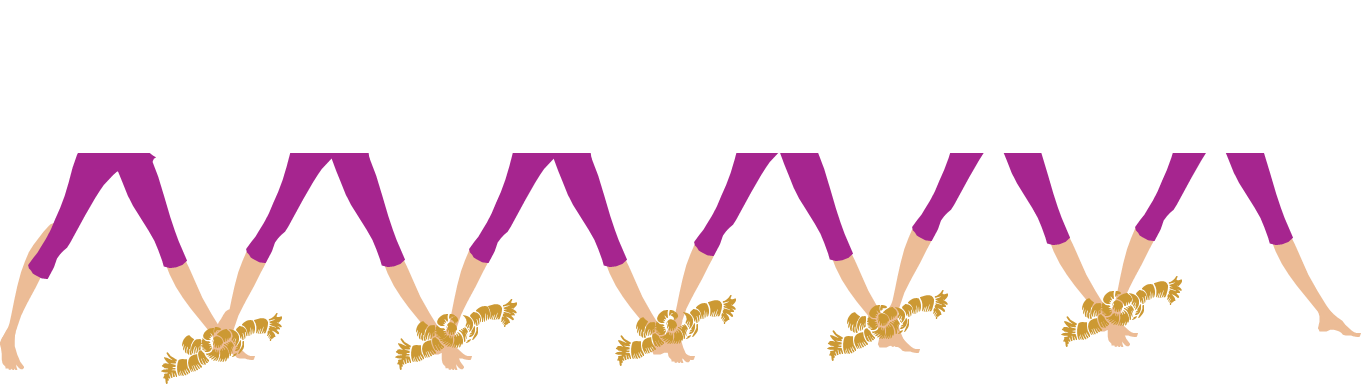 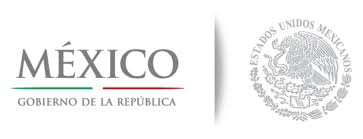 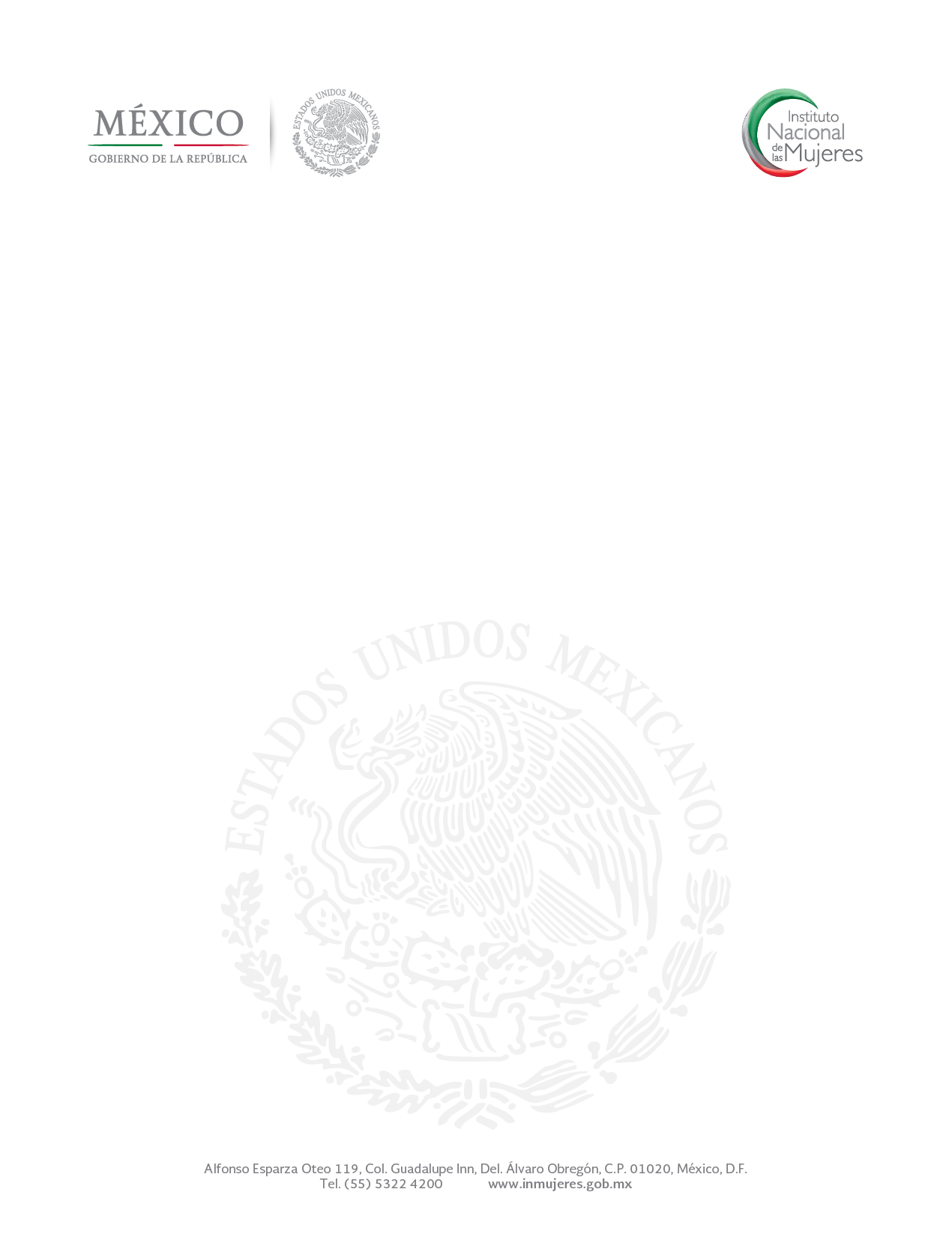 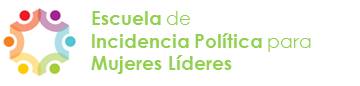 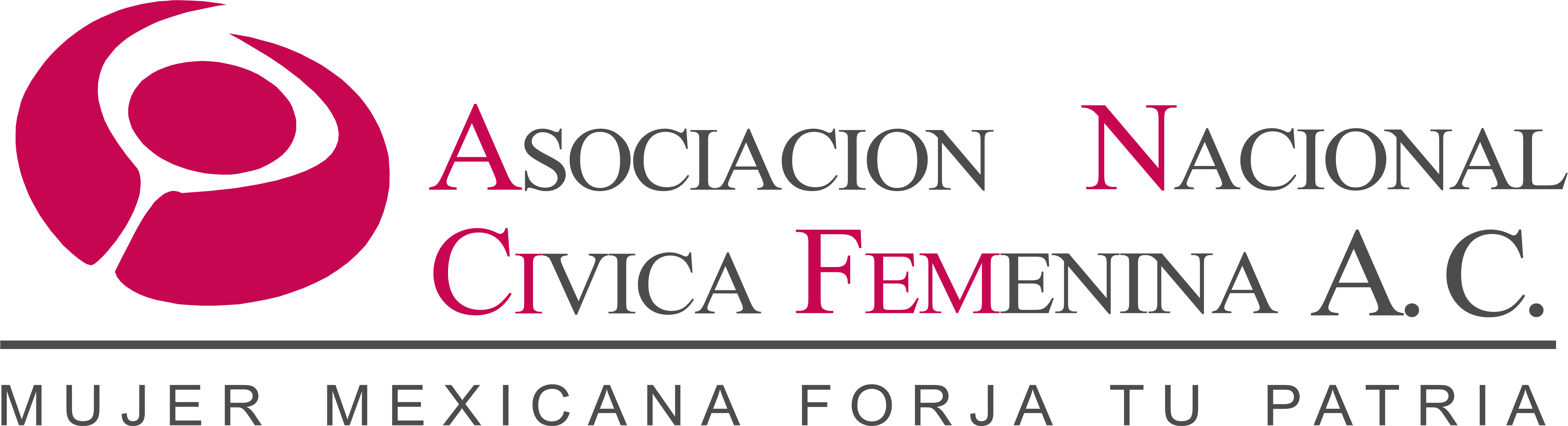 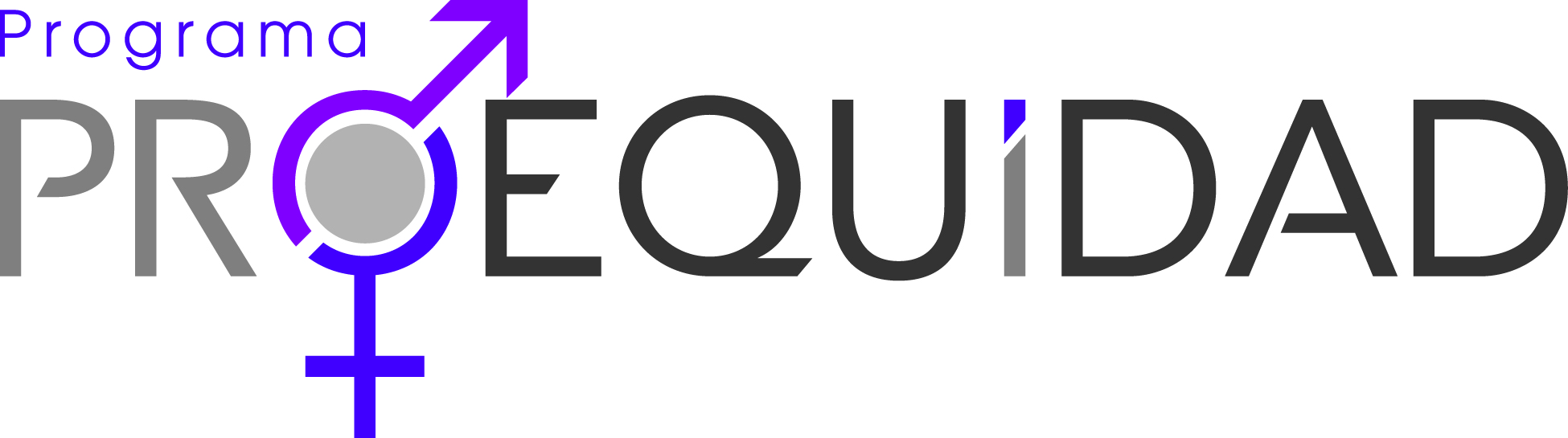 El equipo de trabajo
Personas comprometidas con un objetivo, finalidad o meta común;

Vocación de trabajar en forma asertiva y colaborativa;

Una meta clara, explícita, generadora de motivaciones;

La construcción de un espacio definido por un saber-hacer colectivo;

Una instancia efectiva para la toma de decisiones;

Una red de conversaciones, comunicaciones e intercambios que contribuyen a concretar una tarea;
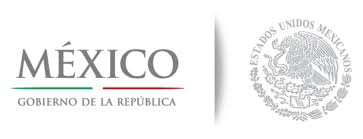 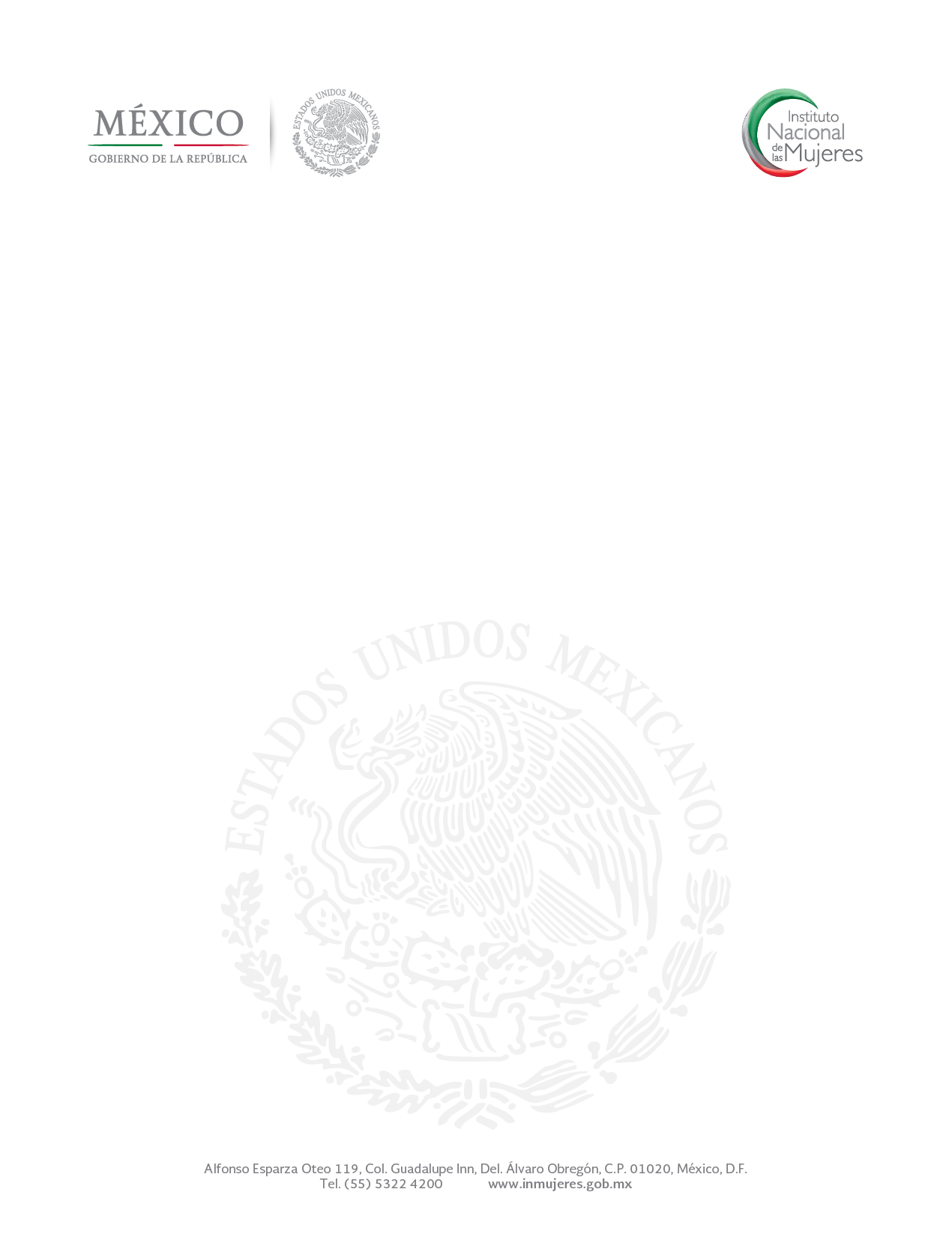 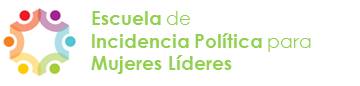 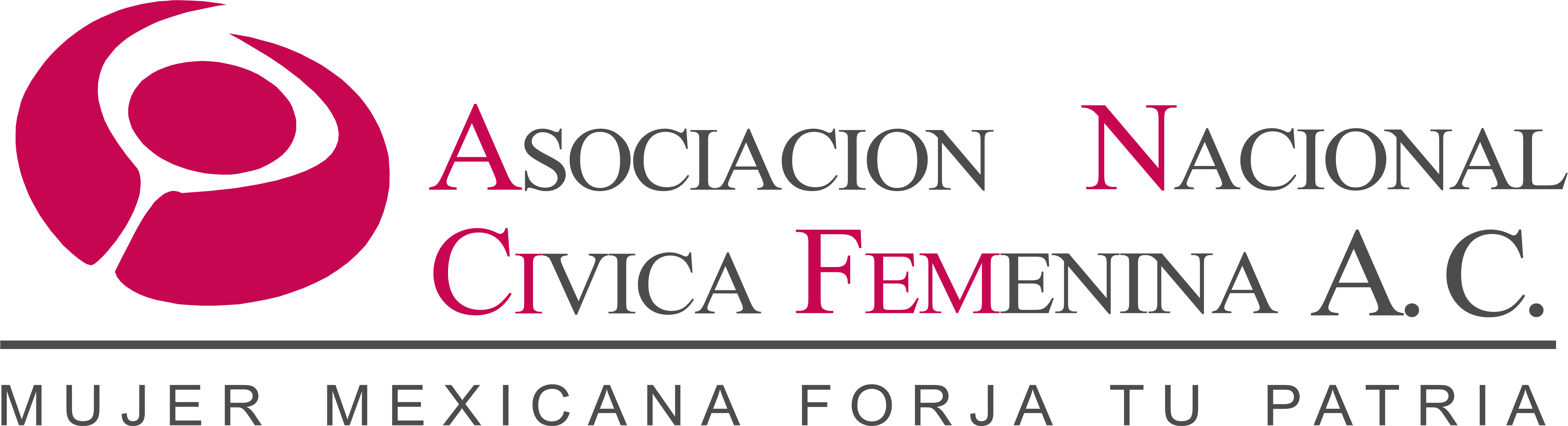 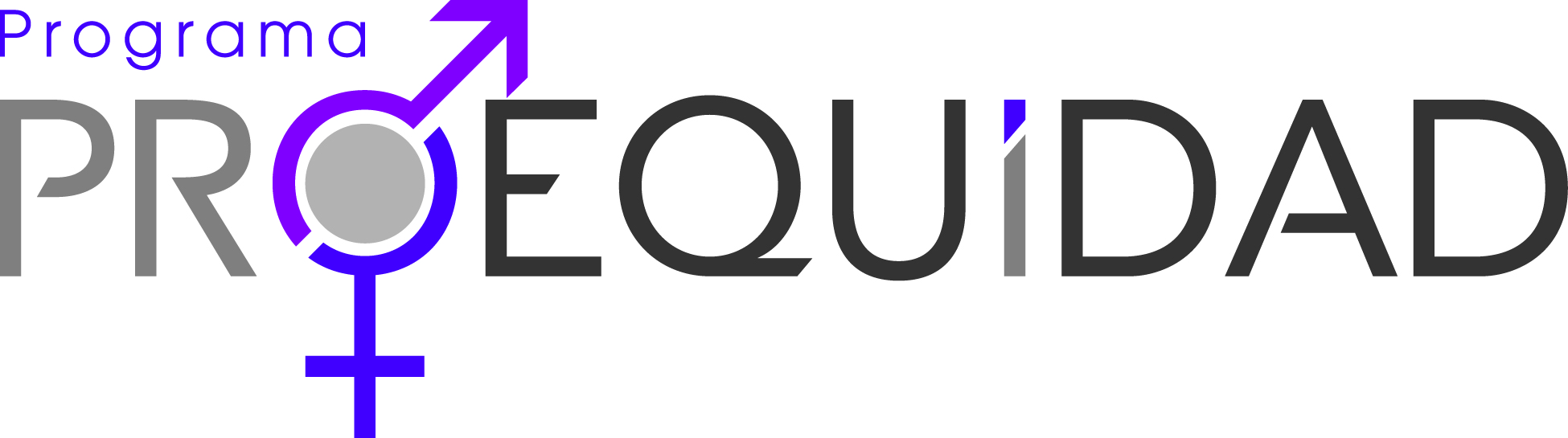 Origen
Fundamento
Necesidad de complementariedad para lograr objetivos no alcanzables individualmente
Efecto sinergia
Conjunto de personas
Espíritu de equipo
Organización
Meta común
Cohesión y cooperación
Para abordar el tema, realizaremos diversas actividades y reflexionaremos sobre el esquema anterior.
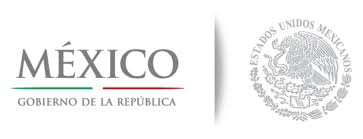 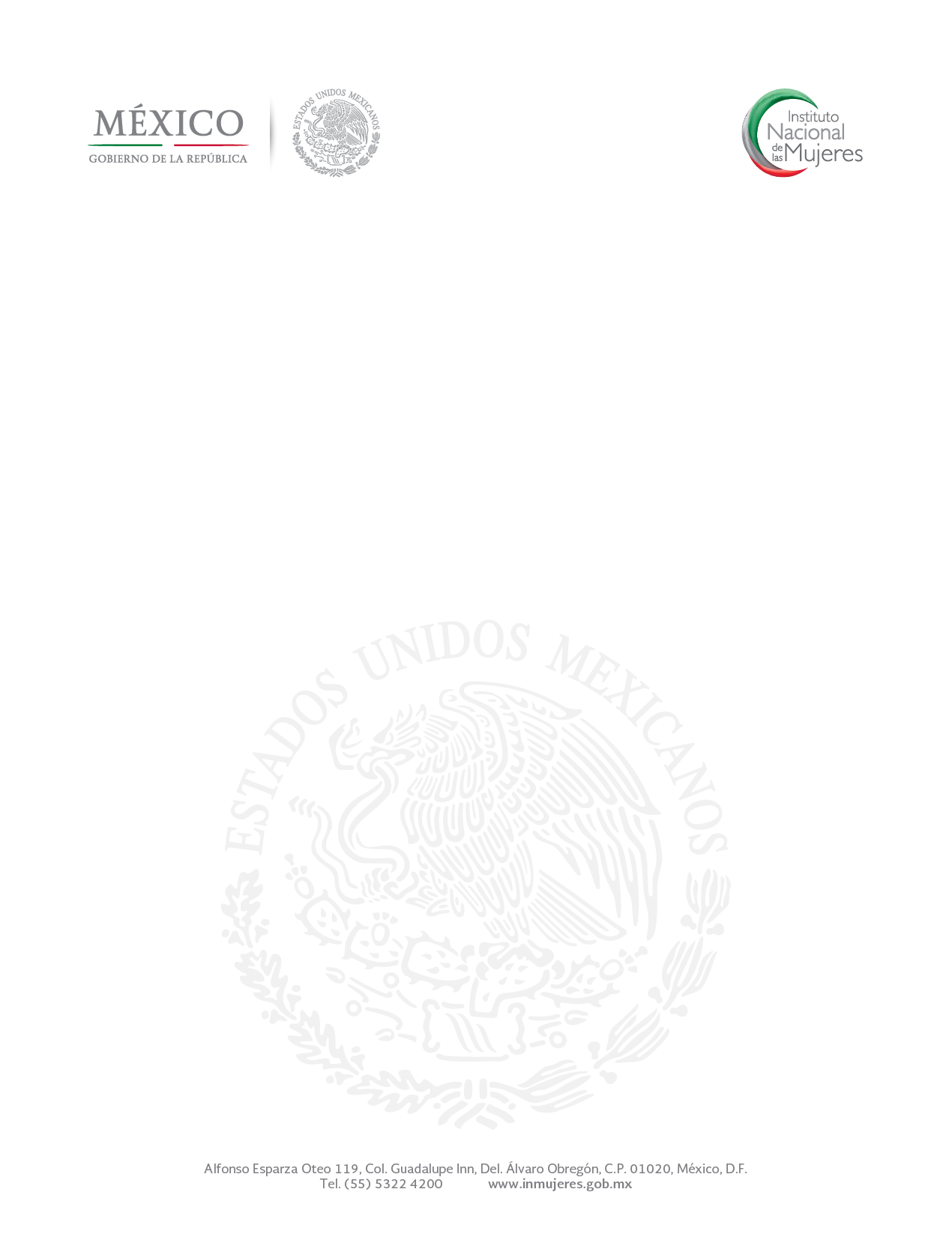 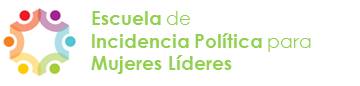 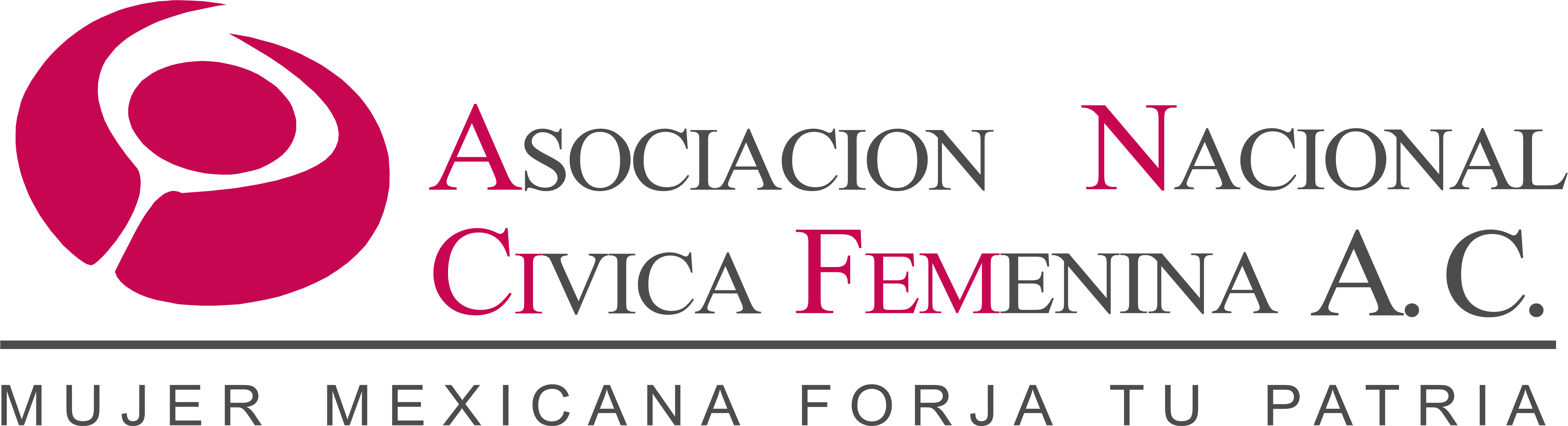 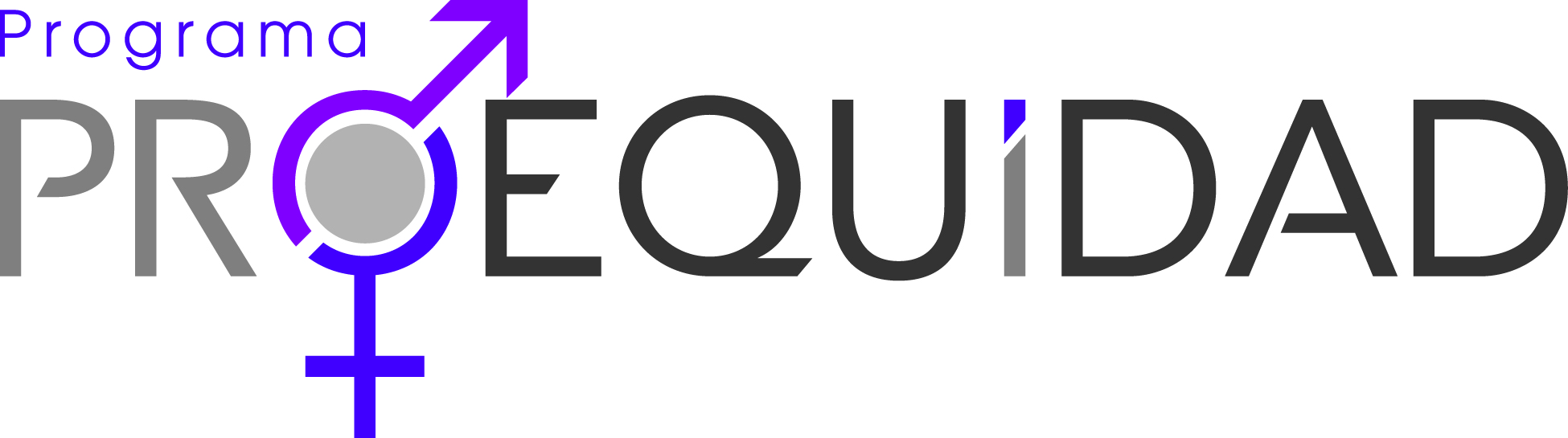 La persona en el equipo
Conjunto de personas
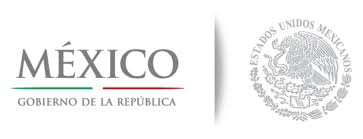 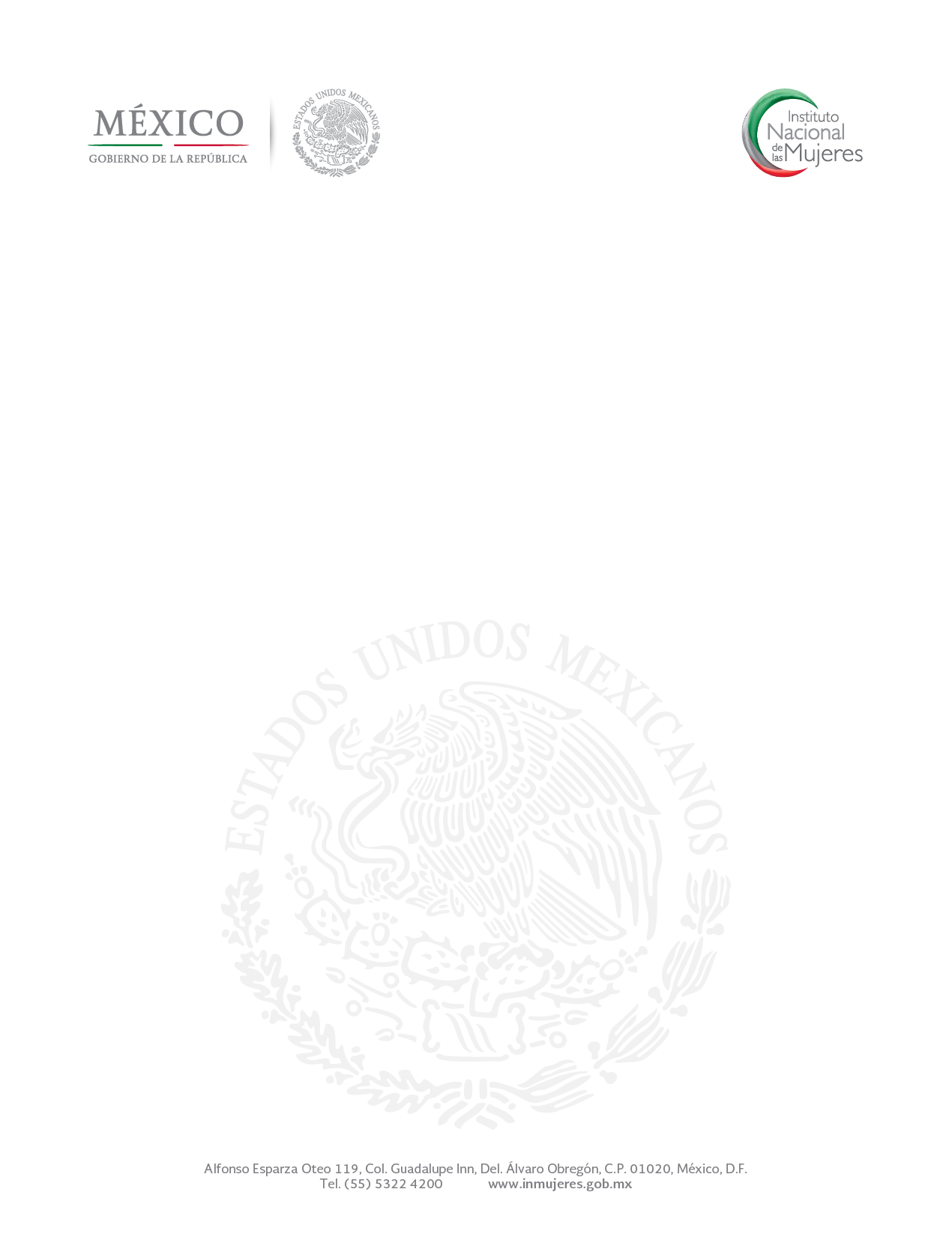 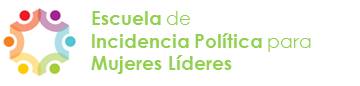 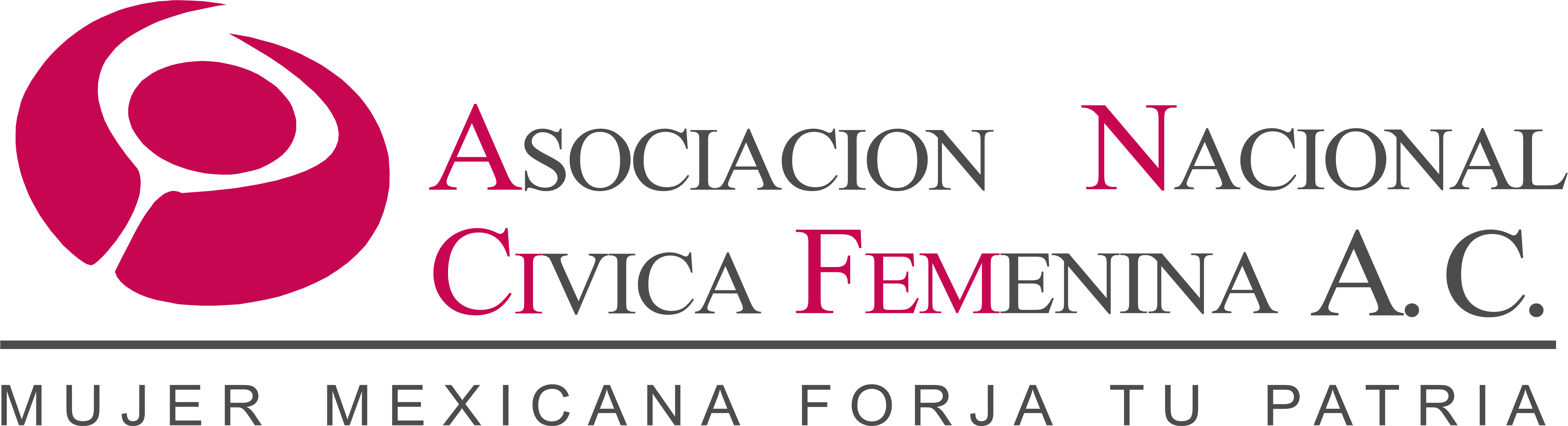 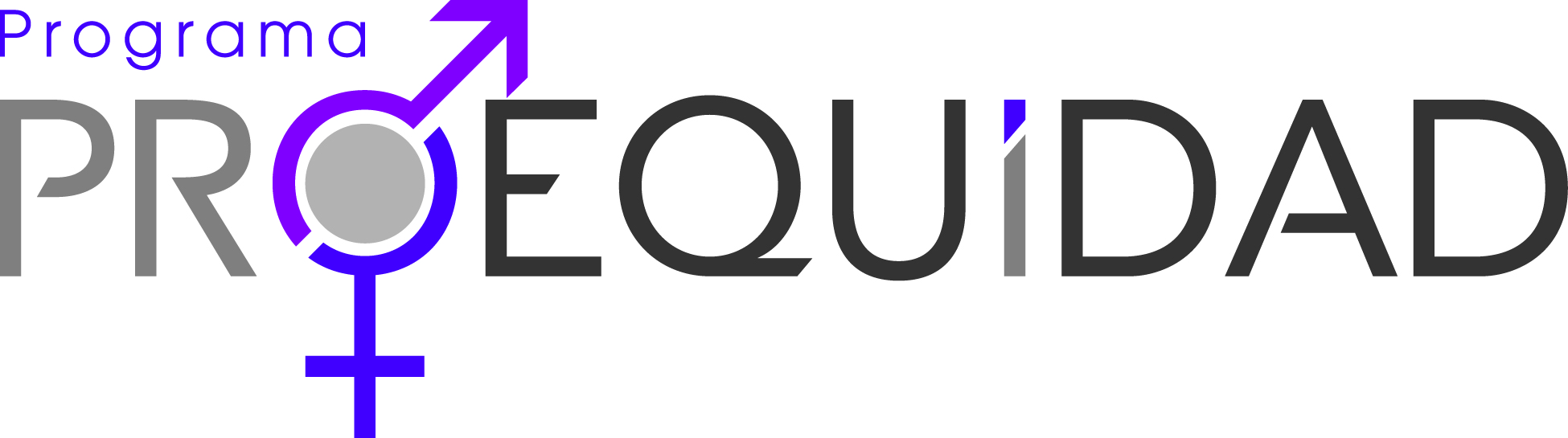 La persona en el equipo
Está constituido por personas, que aportan a los mismos una serie de características diferenciales (cualidades, talentos, experiencia, formación, personalidad, aptitudes, etc.), que van a influir decisivamente  en los resultados que obtengan esos equipos.
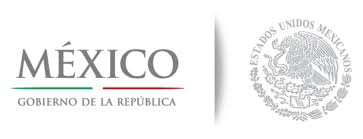 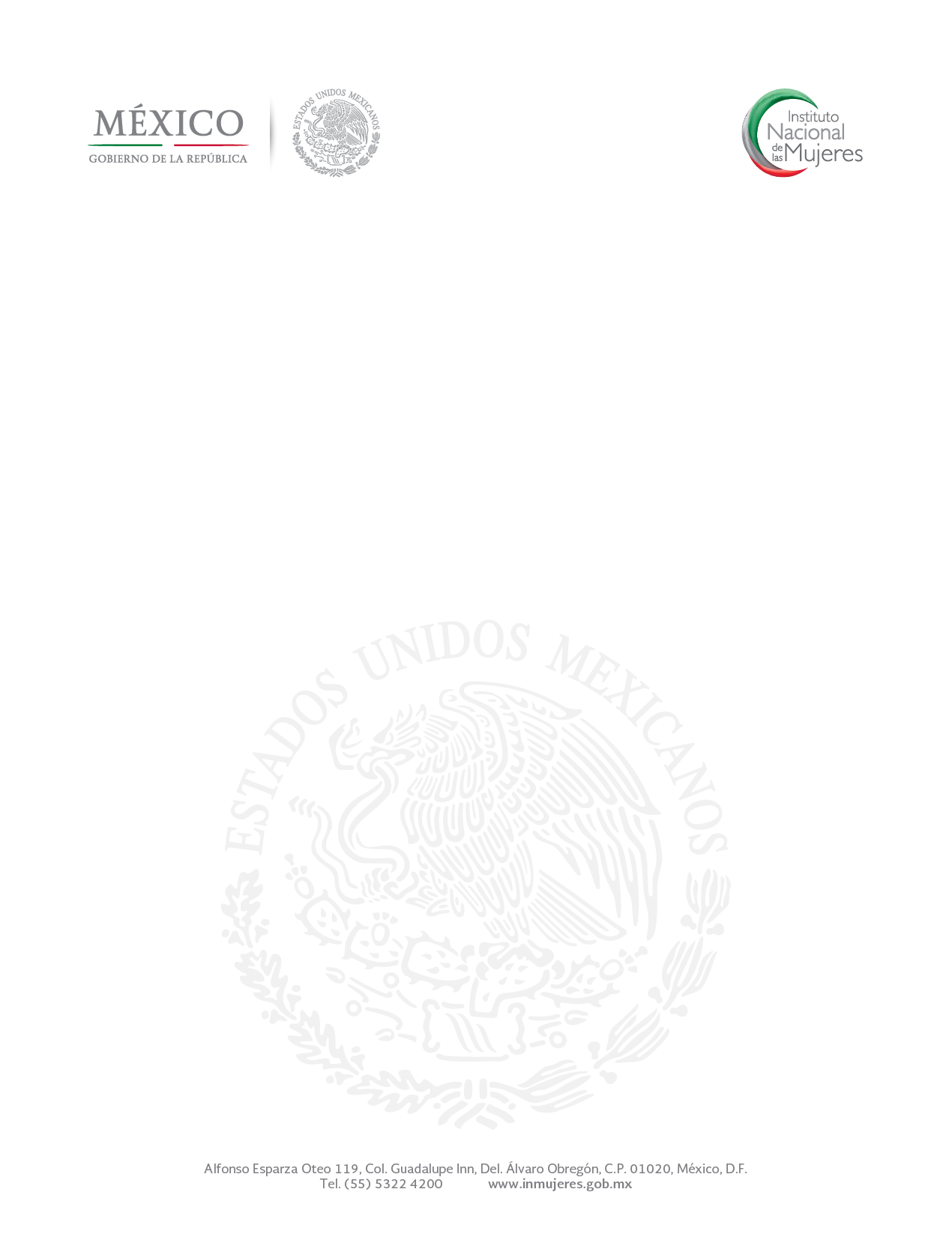 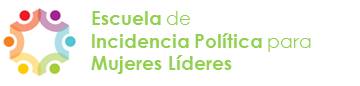 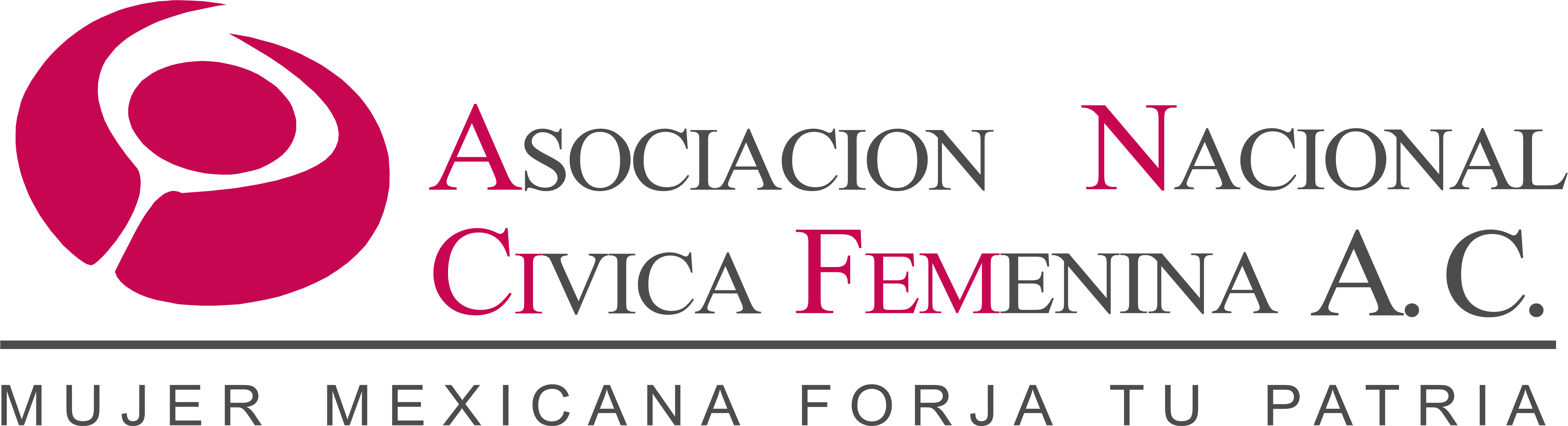 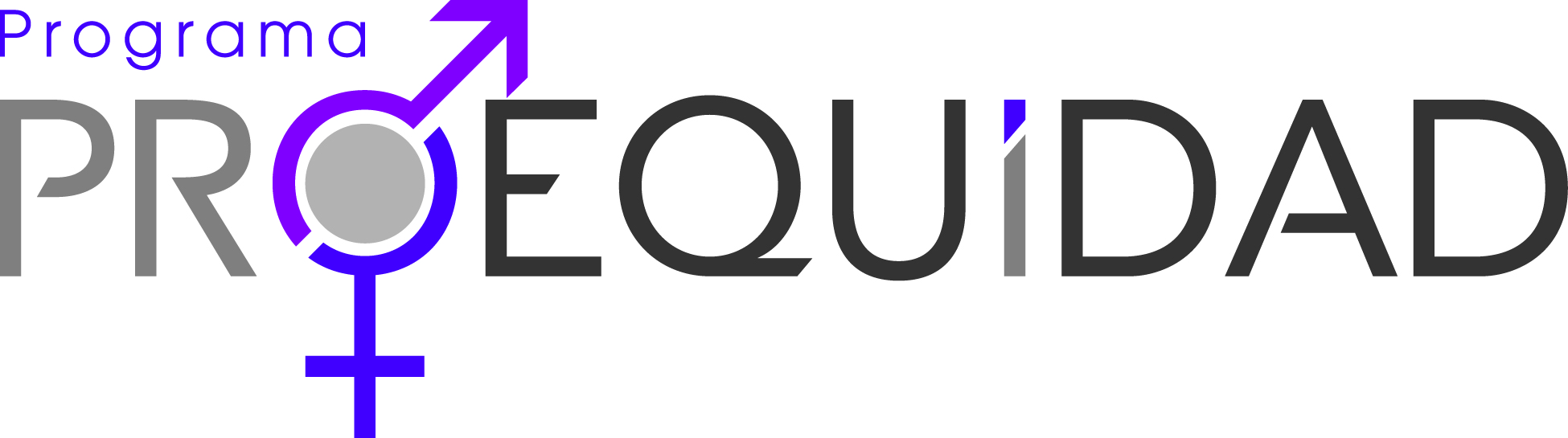 La persona en el equipo
Visión trascendente del trabajo en equipo: La persona al centro, es lo más importante en el grupo.








La Persona se dá al grupo y el grupo dá a la persona.
Un equipo trascendente no solo celebra un “contrato” a favor de una meta, es un espacio de ENCUENTRO
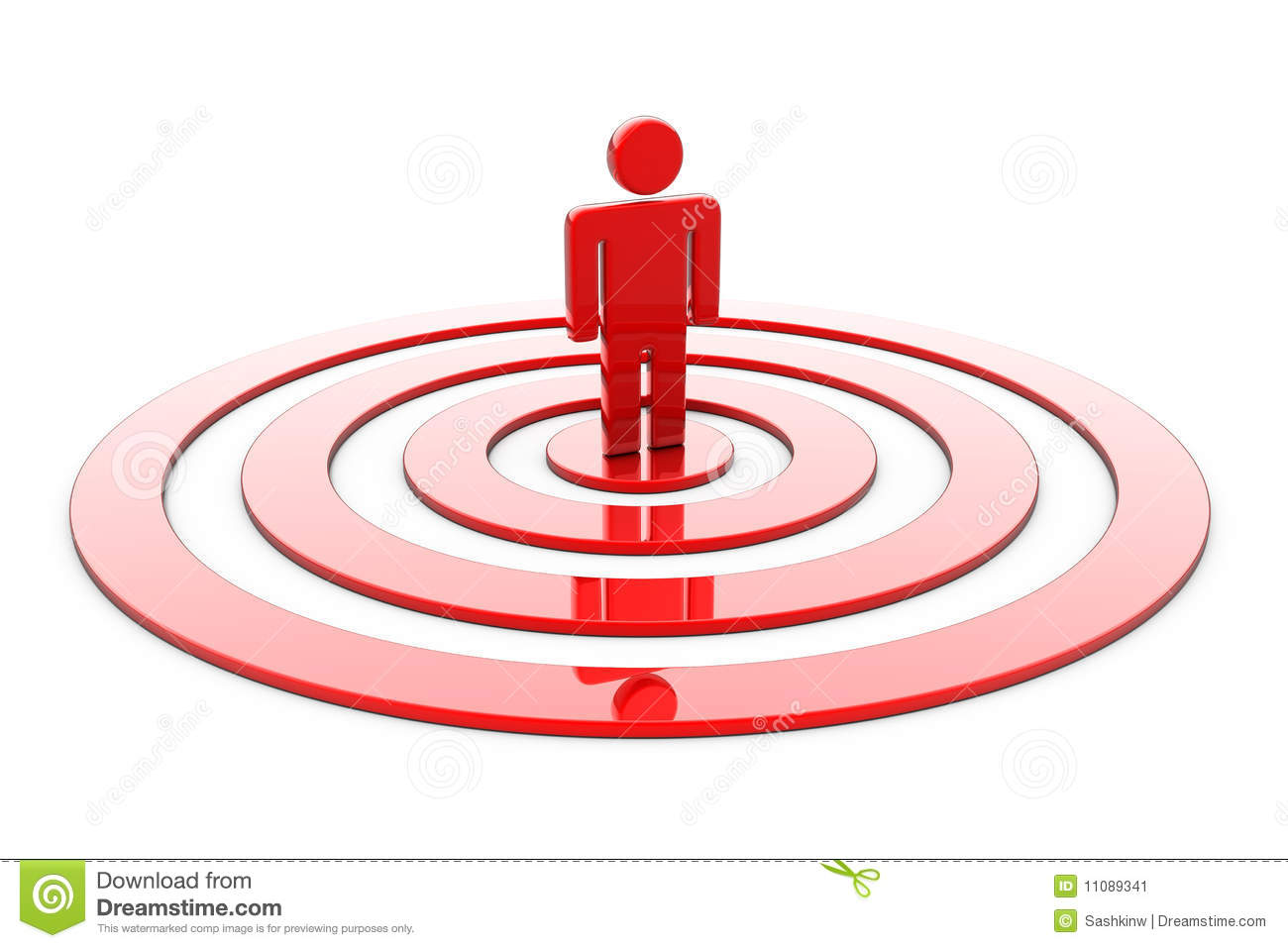 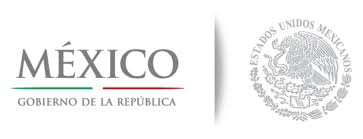 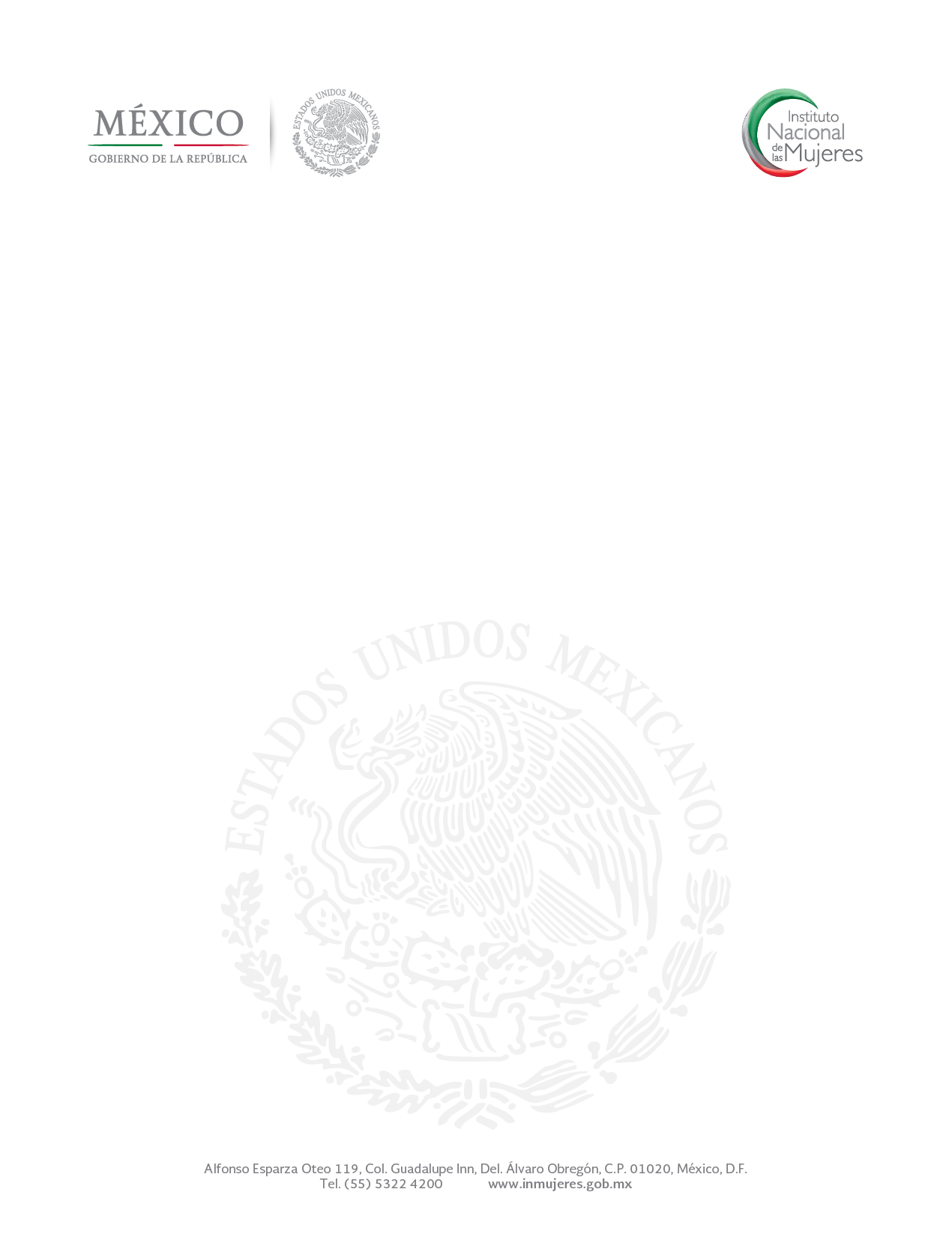 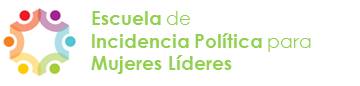 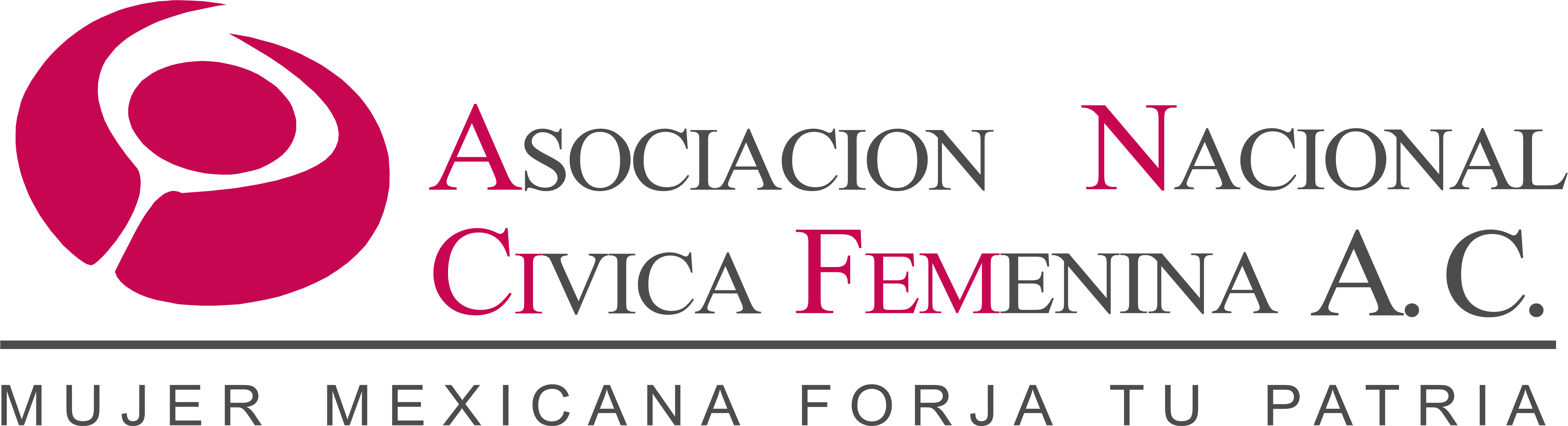 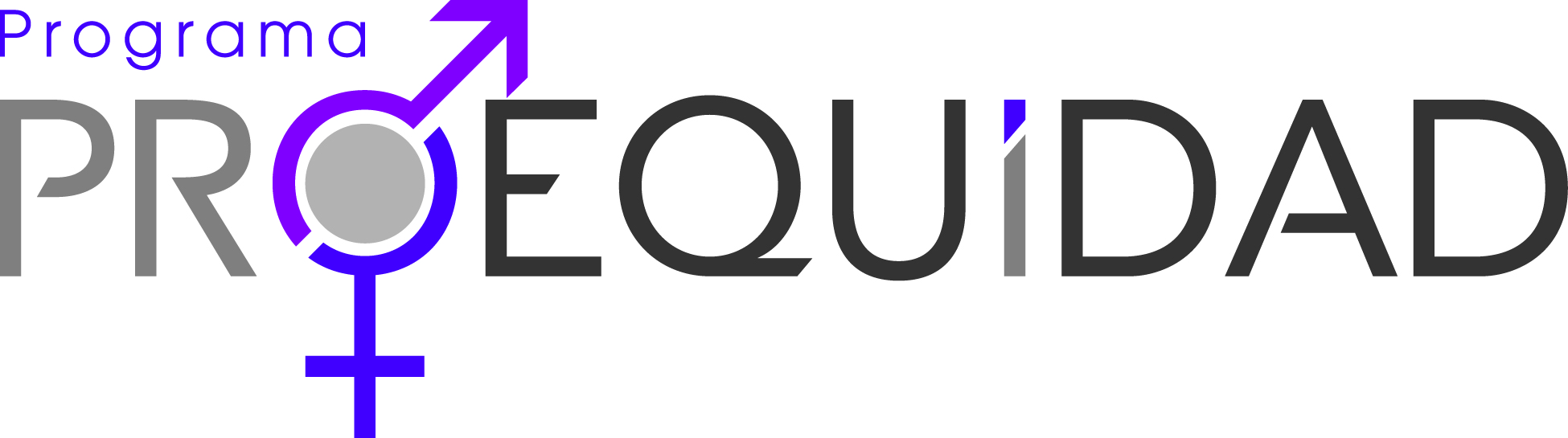 La persona en el equipo
La mejor estrategia para trabajar en grupo es cuidar a sus integrantes.

¿Qué pasaría si en el ejercicio de los pies amarrados nos obsesionáramos con llegar a la meta sin considerar que algunas o todas las personas del equipo se lastiman, se desesperan, se atropellan?
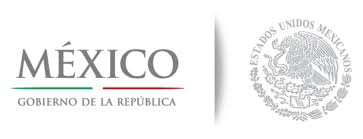 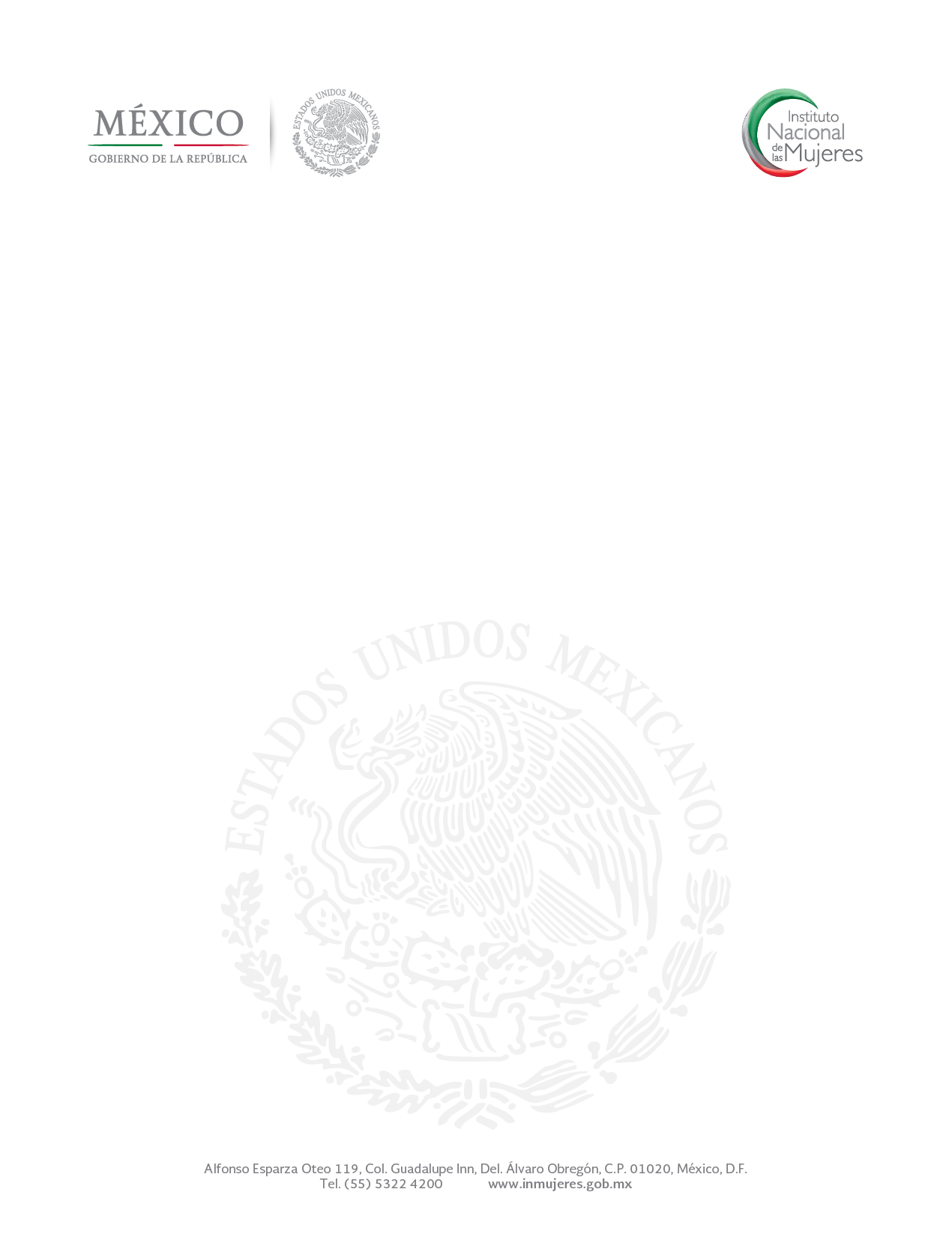 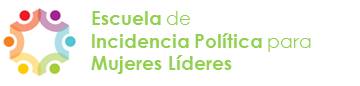 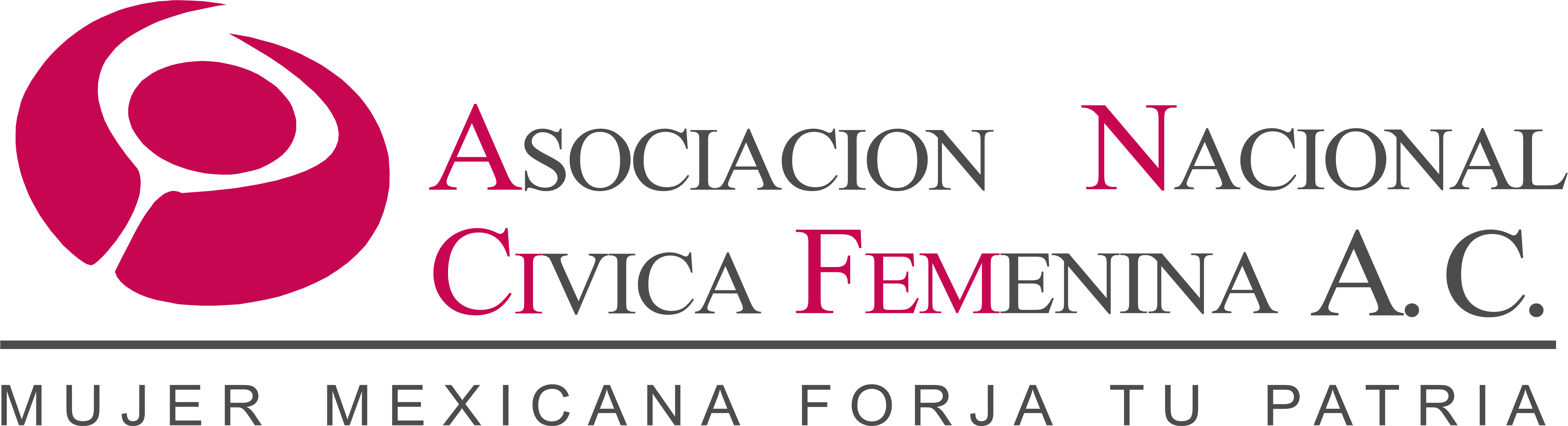 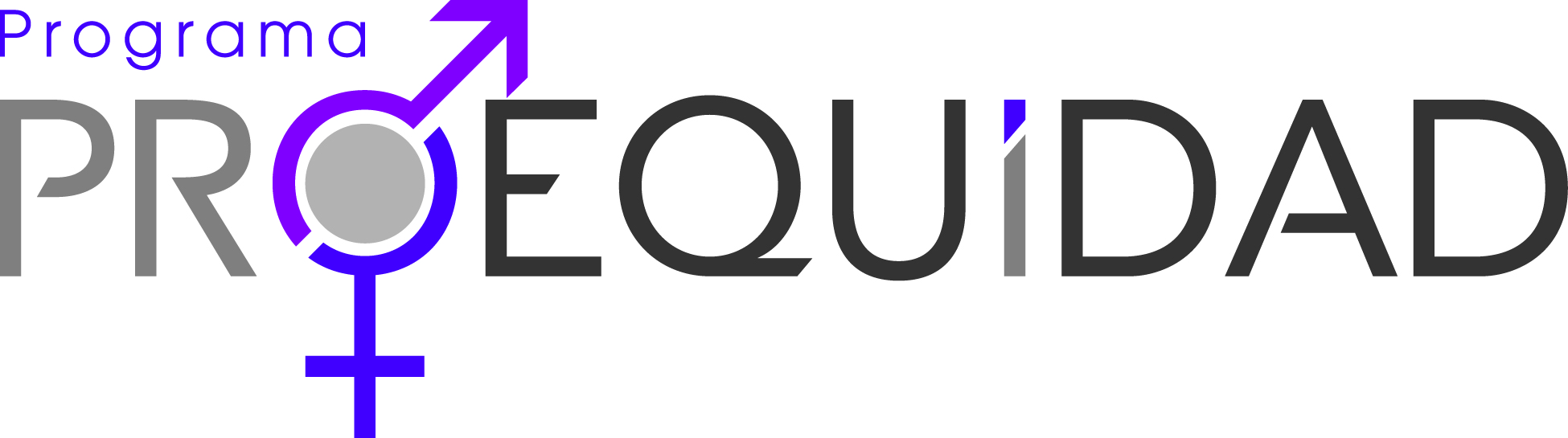 La persona en el equipo
Si cada persona del equipo es lo más importante, entonces empecemos por trabajar en nuestro espejo…
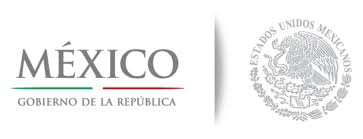 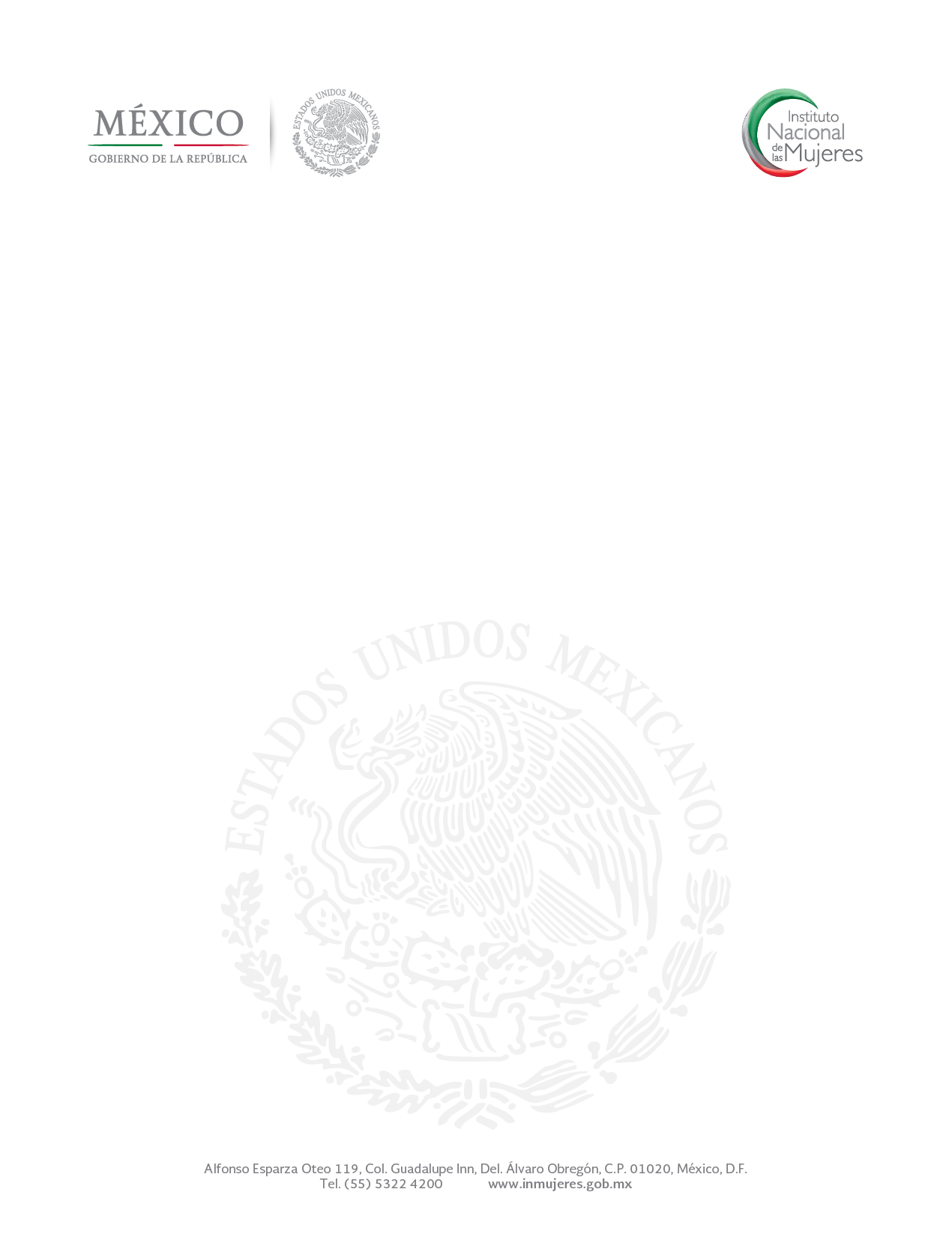 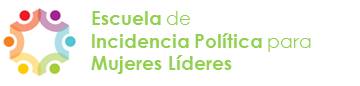 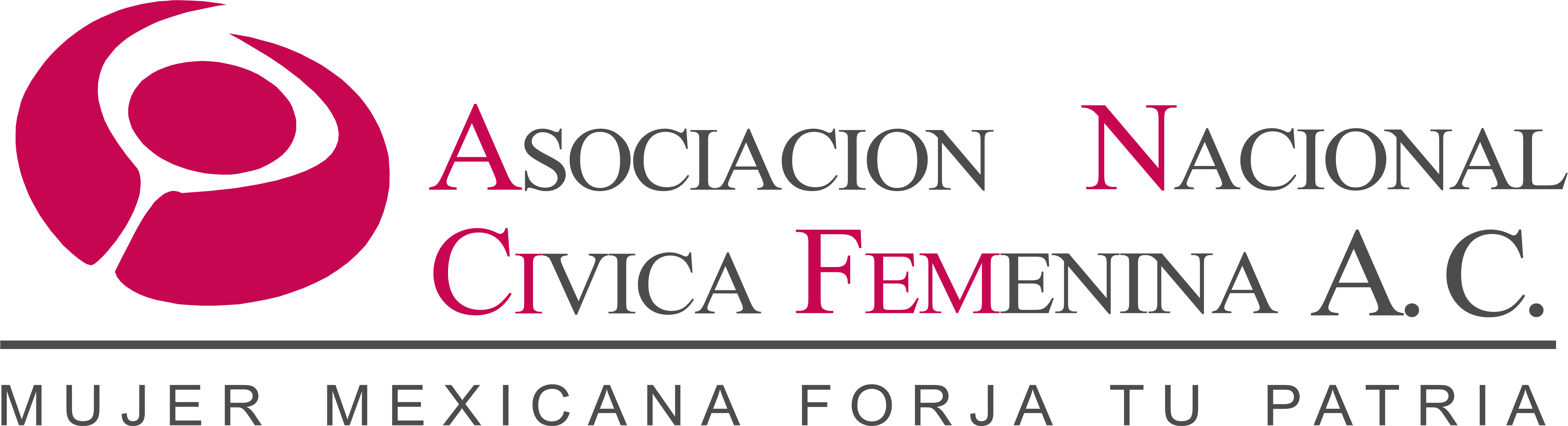 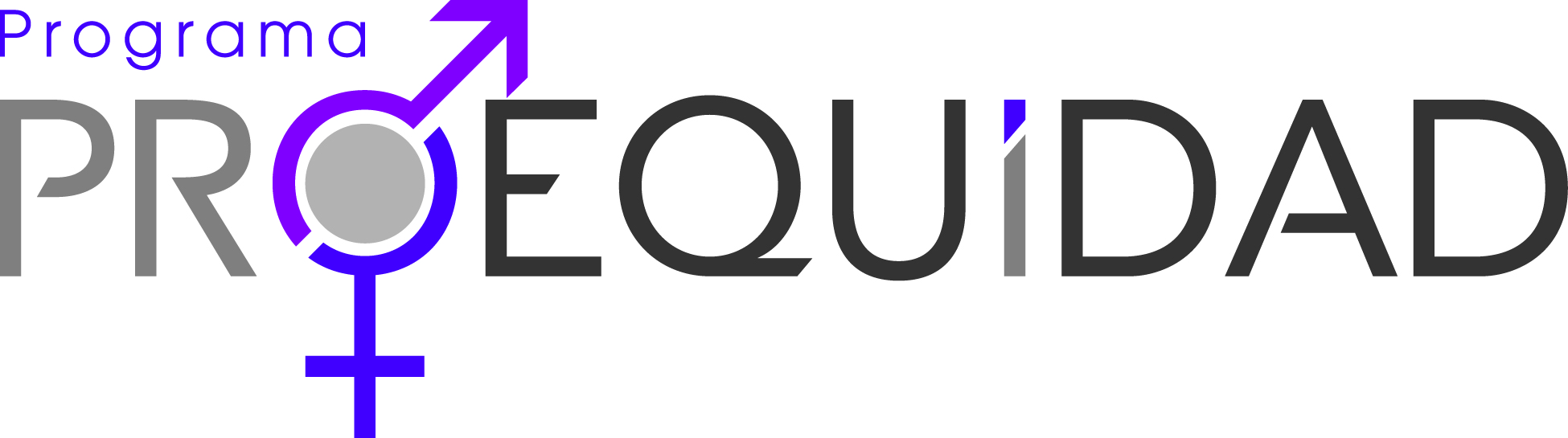 La persona en el equipo
Actividad: El viaje en el carro


Dibuja o escribe lo que reflexionas al escuchar la lectura.


Tiempo: 10 minutos
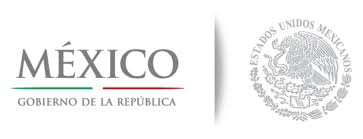 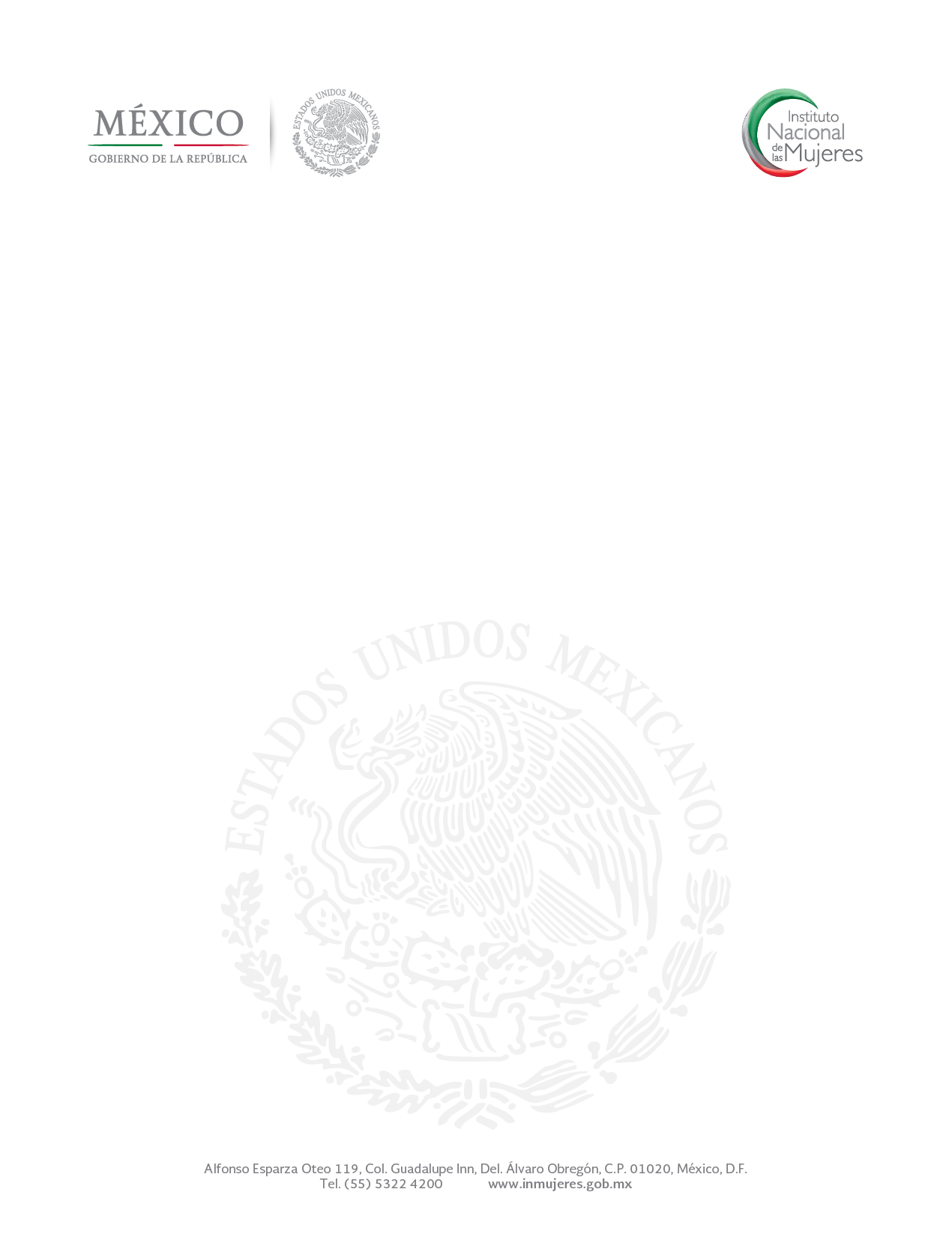 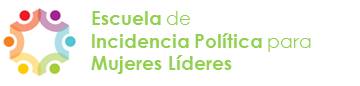 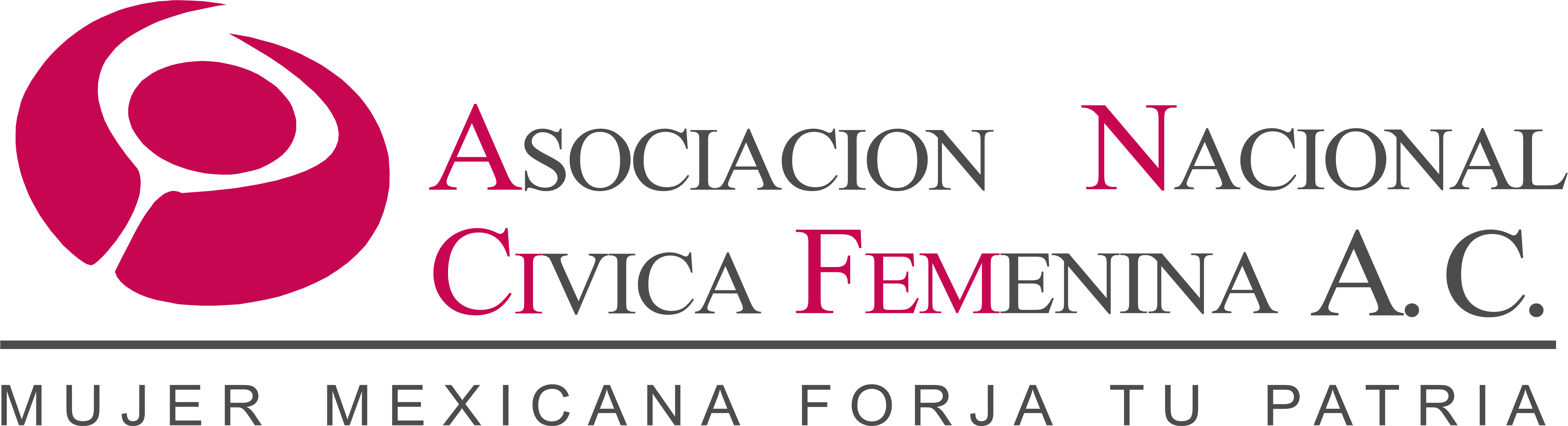 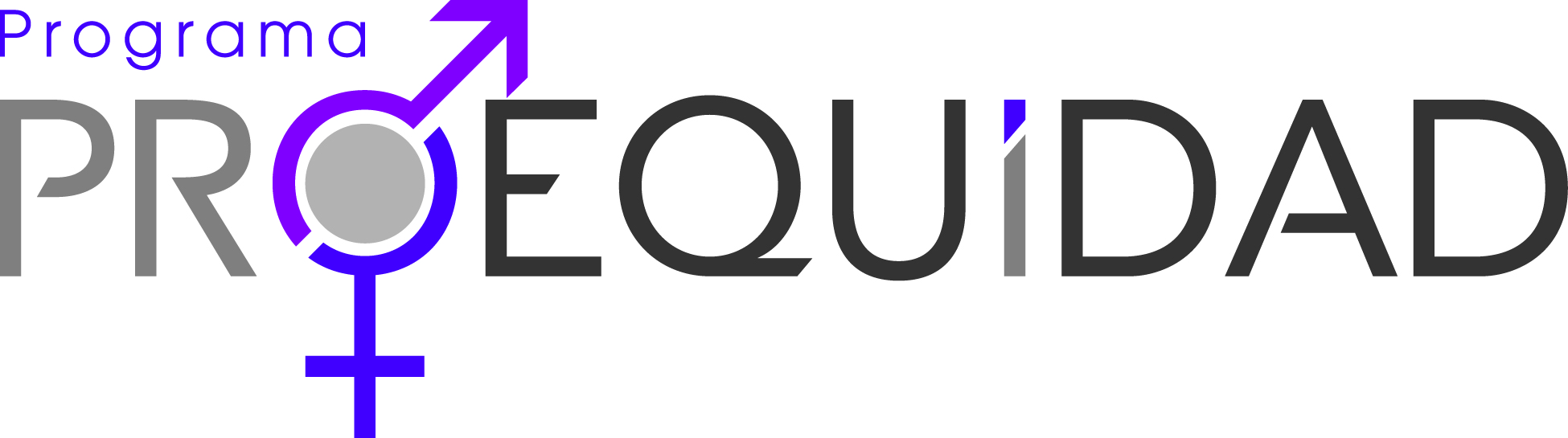 La persona en el equipo
¿Qué haremos con esta información?  ¿cómo afectarán las decisiones posteriores? 

¿Descubrieron información importante que les gustaría profundizar? 

¿Les falta prepararse en algún sentido para poder cumplir con las metas?  

Que bueno! Hagamos un compromiso de equipo en el que esta Escuela, sea para mejorar
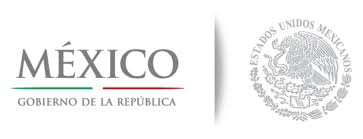 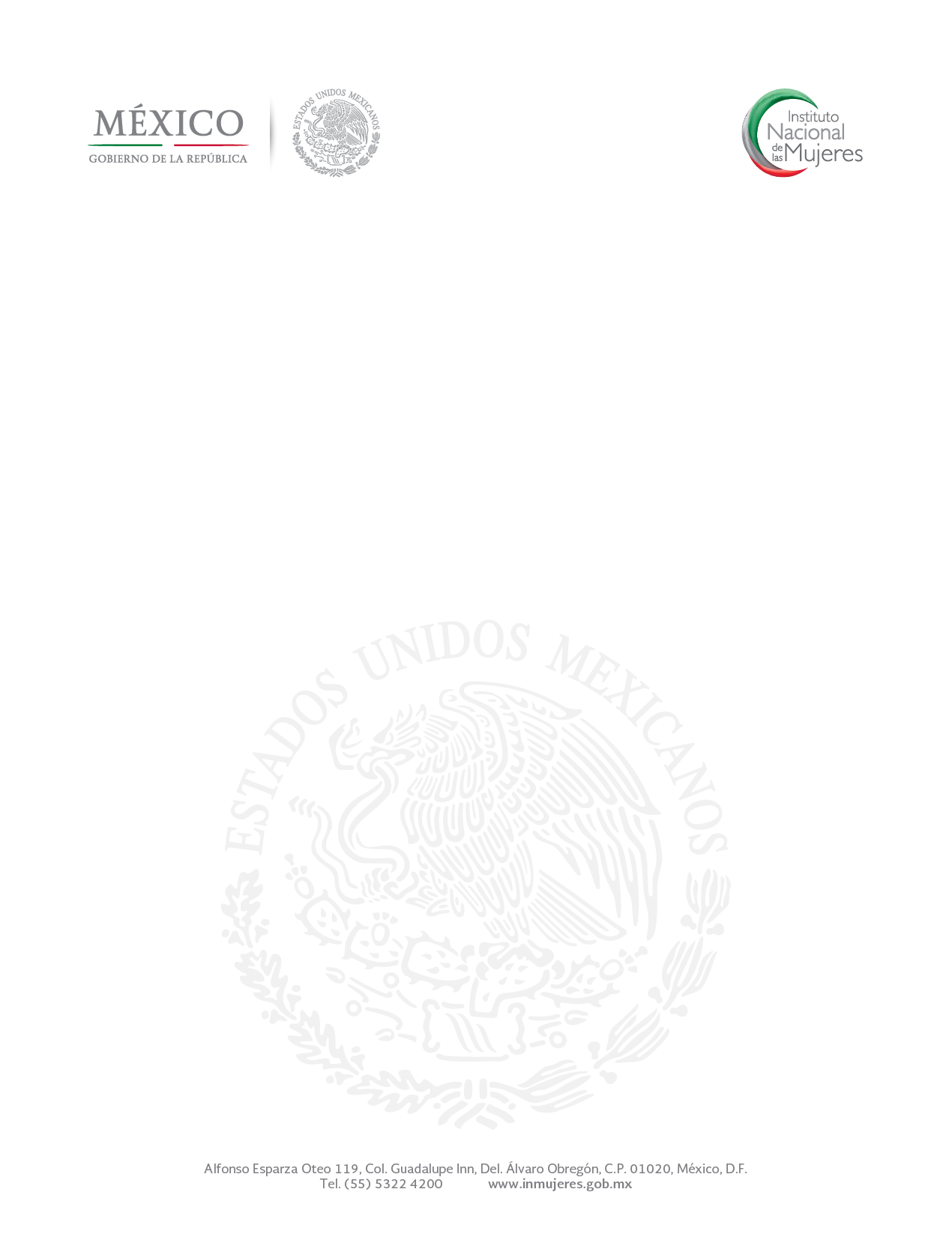 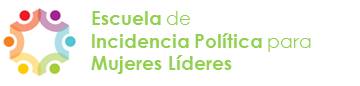 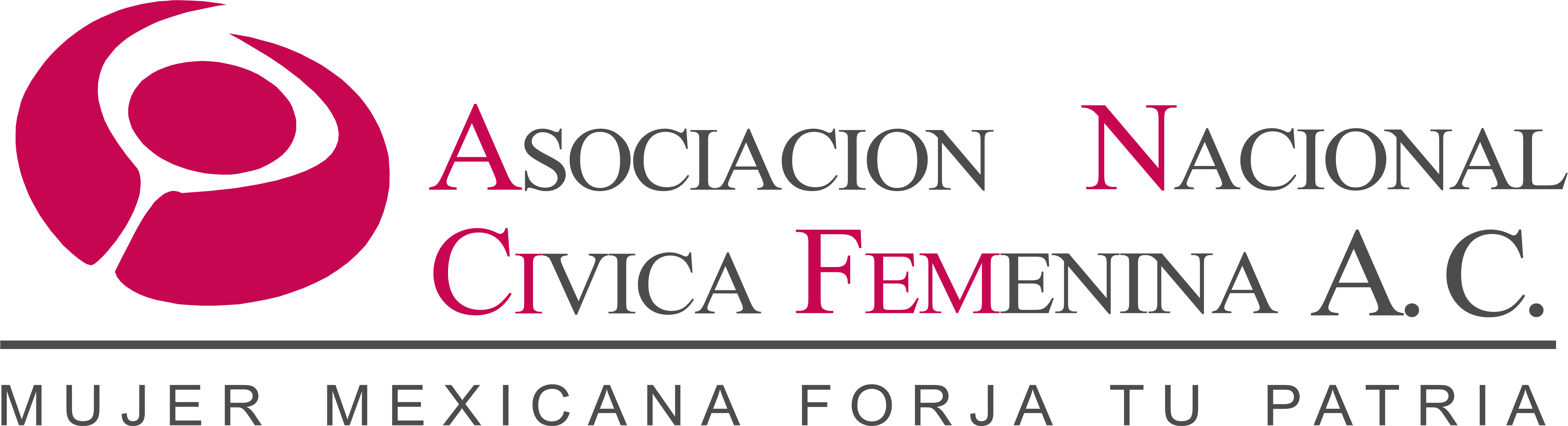 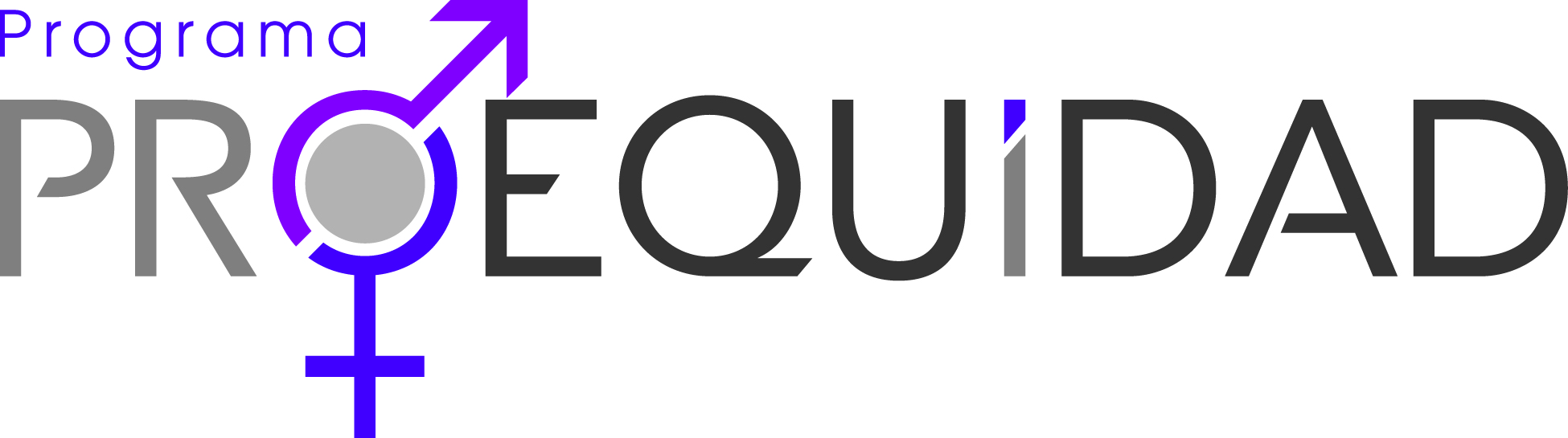 La persona en el equipo
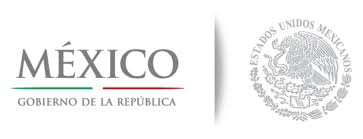 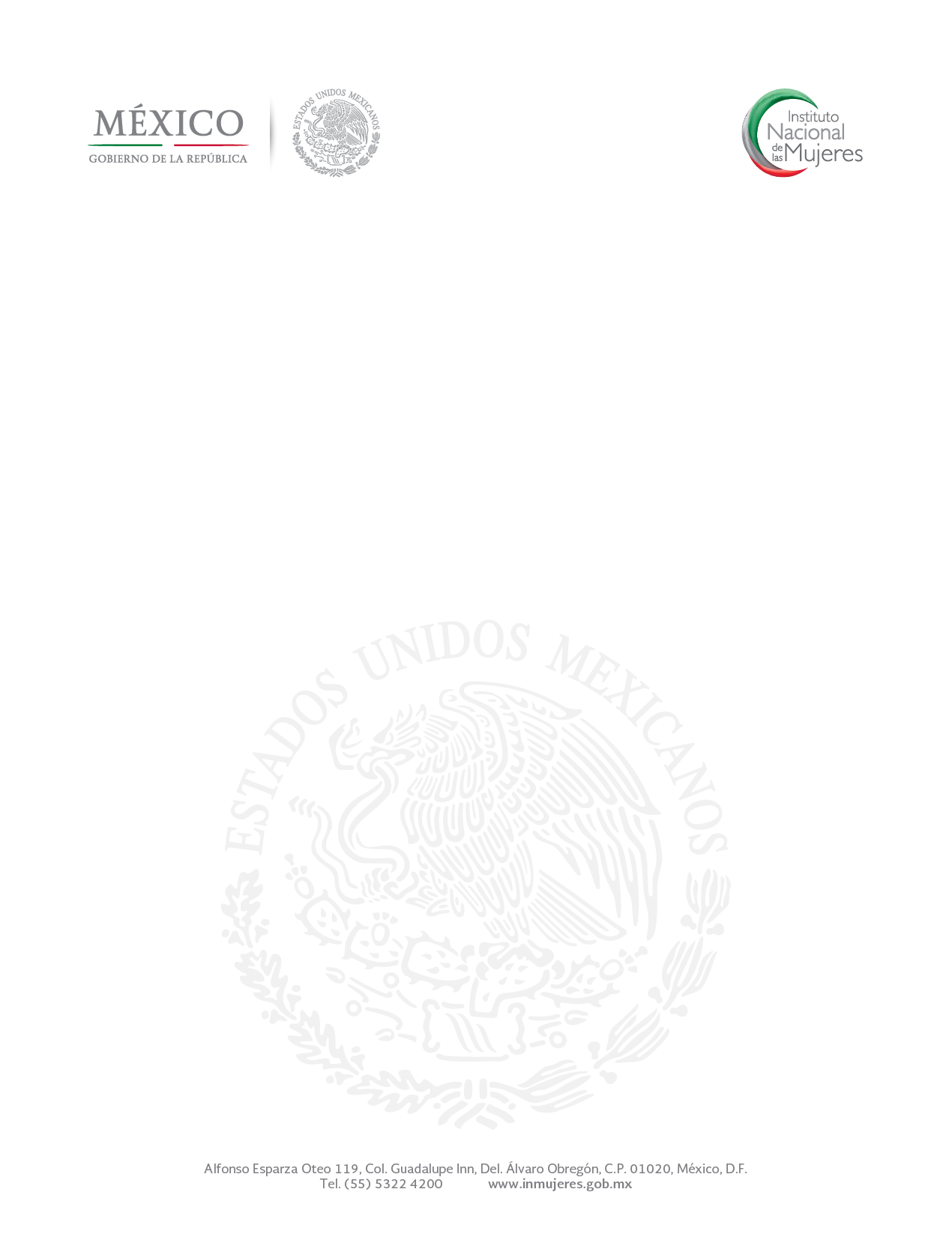 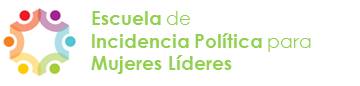 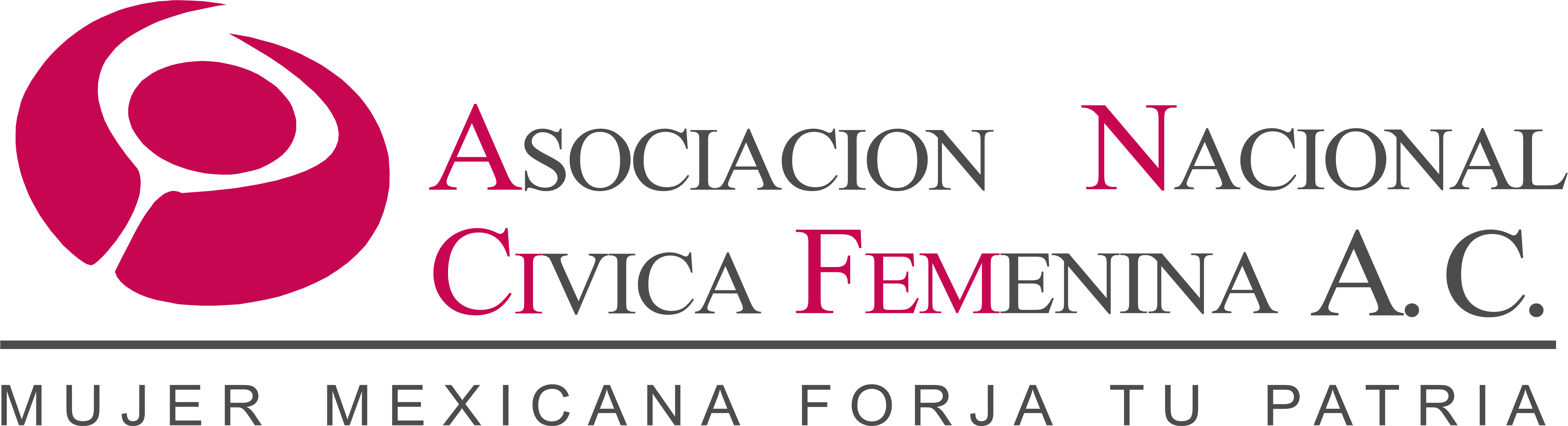 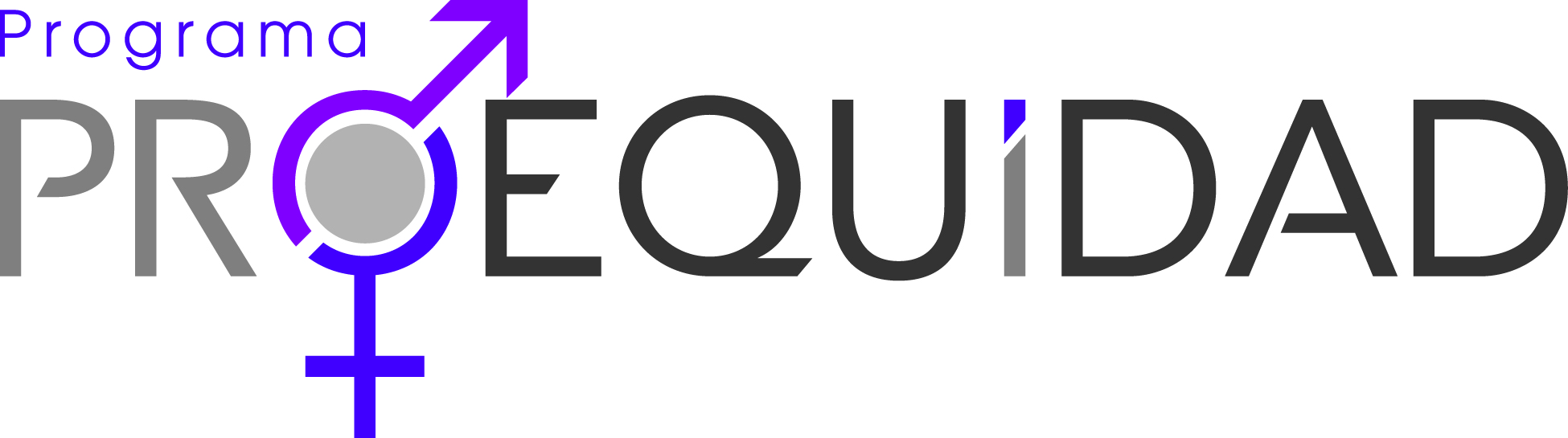 La persona en el equipo
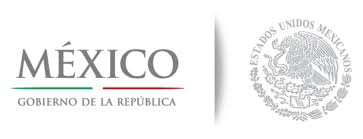 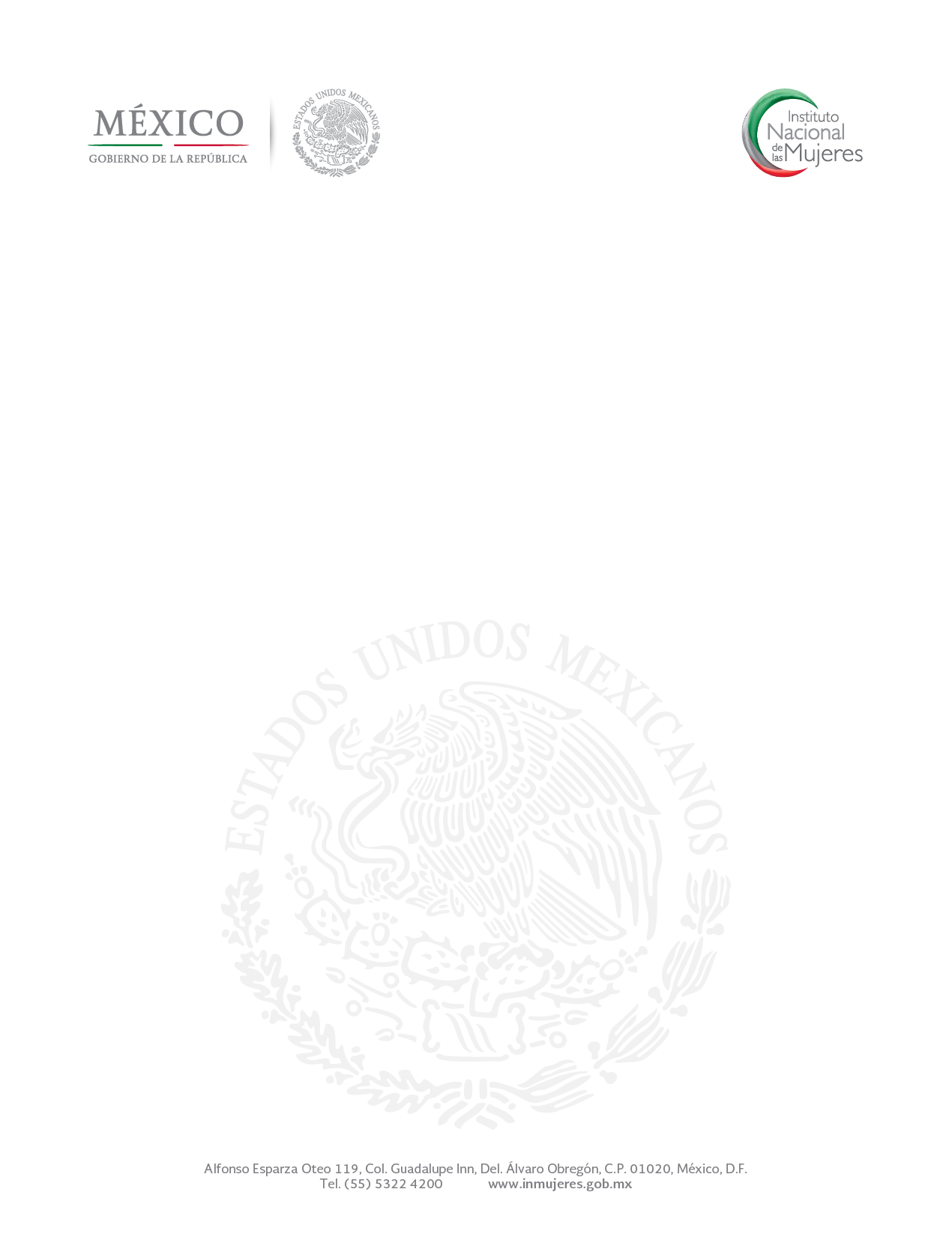 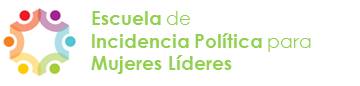 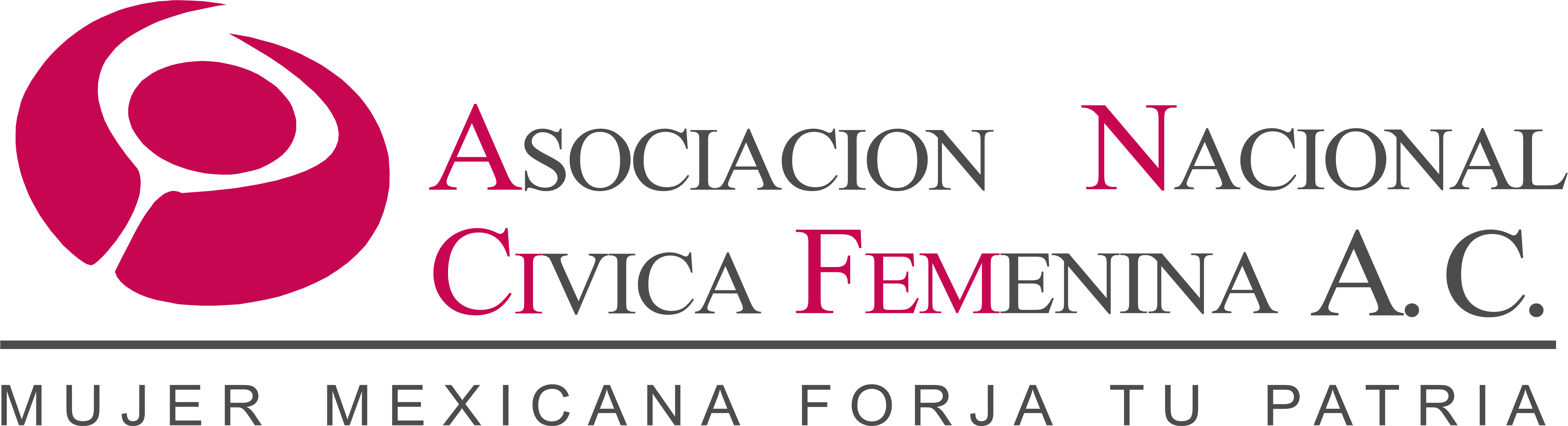 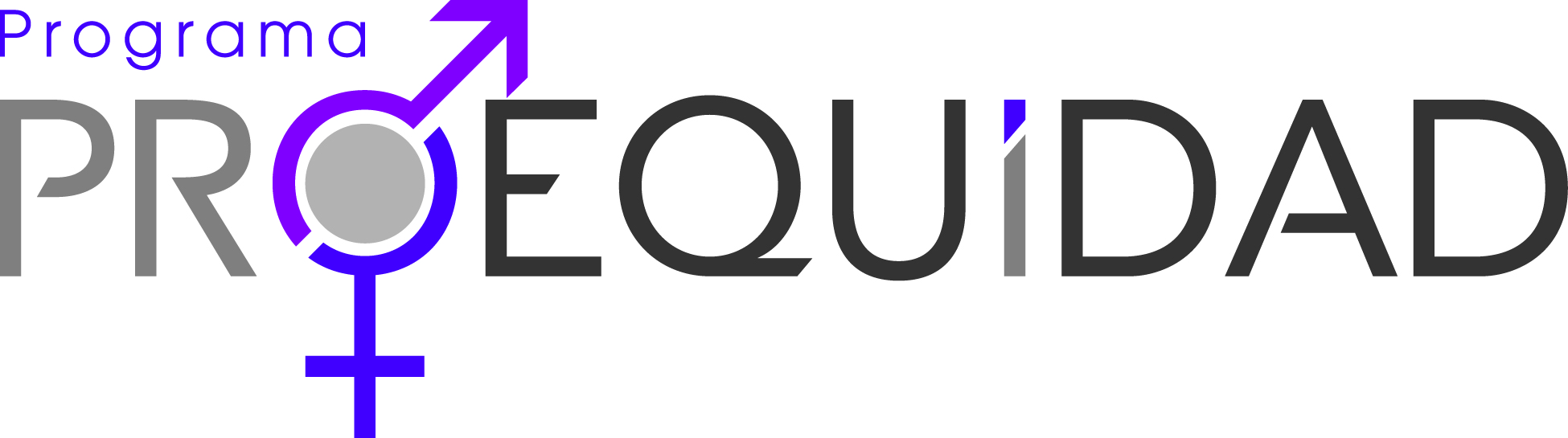 La persona en el equipo
El autoestima trasciende a las relaciones interpersonales y la capacidad de encuentro con los demás.
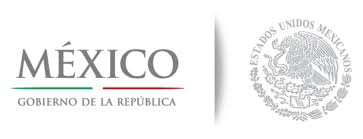 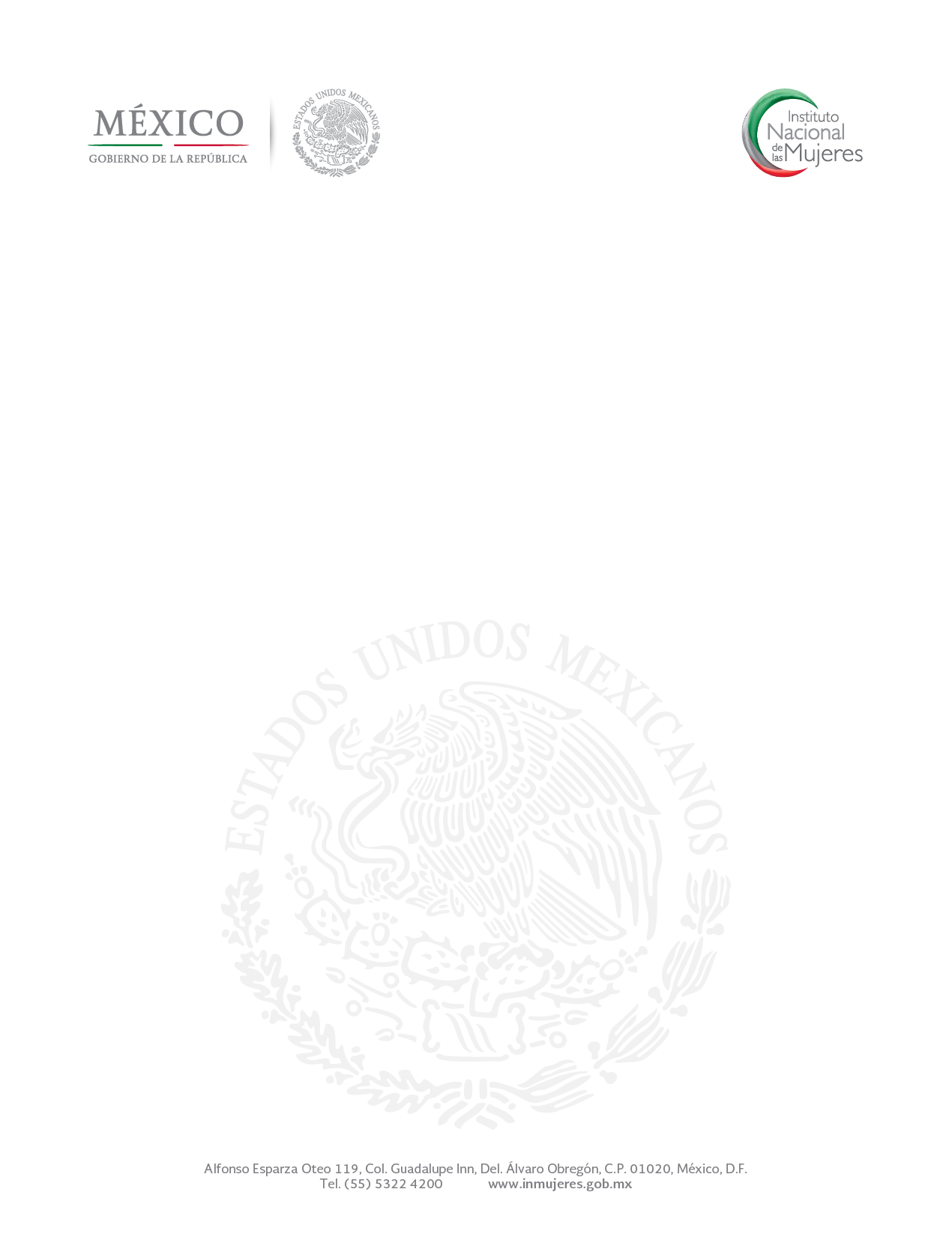 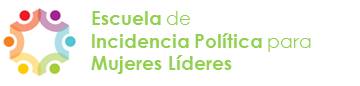 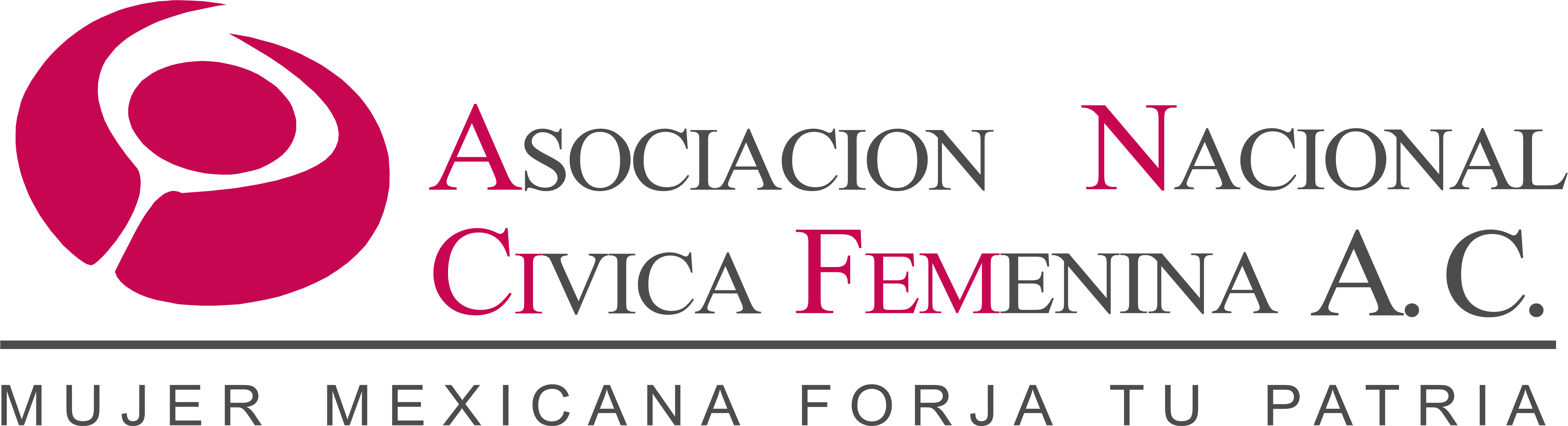 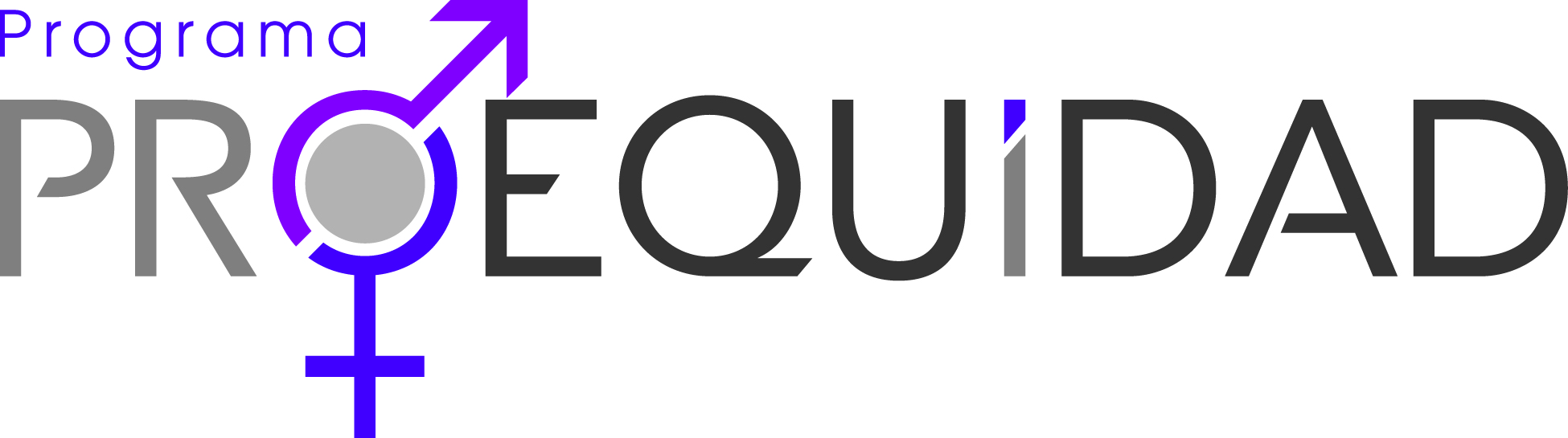 La persona en el equipo
Actividad: Me identifico más con..

En una hoja blanca escribe con un plumón la frase con la que más te identifiques:

Iniciadora entusiasta
Aprendiz desilusionada
Completadora cautelosa 
Realizadora autoconfiada

Pega la hoja en la pared

Observa lo que las demás pusieron
Tiempo: 3 minutos
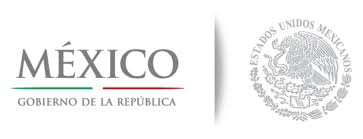 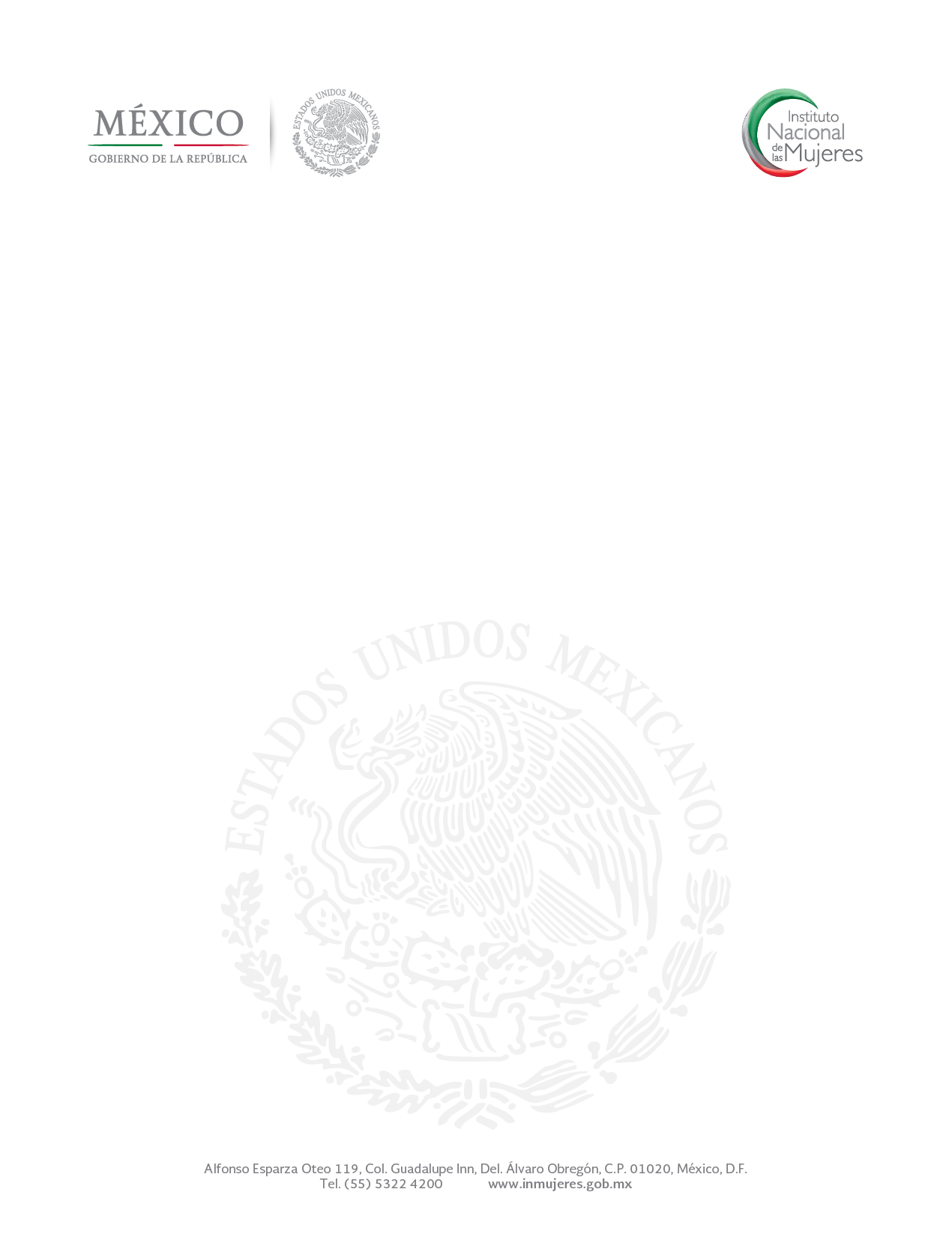 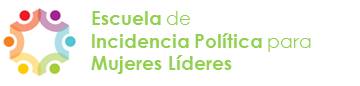 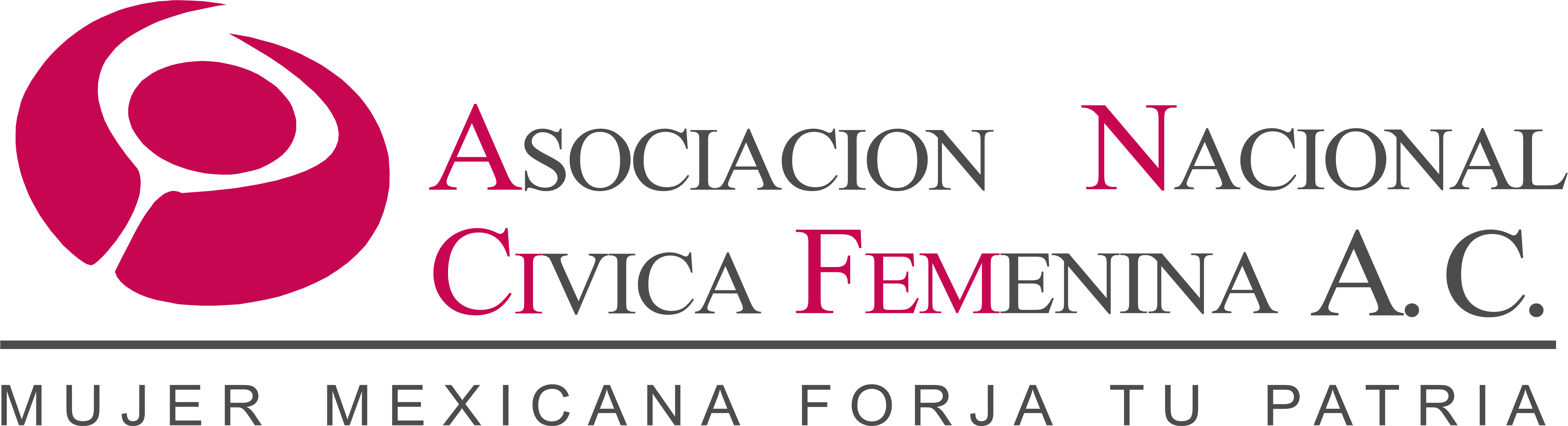 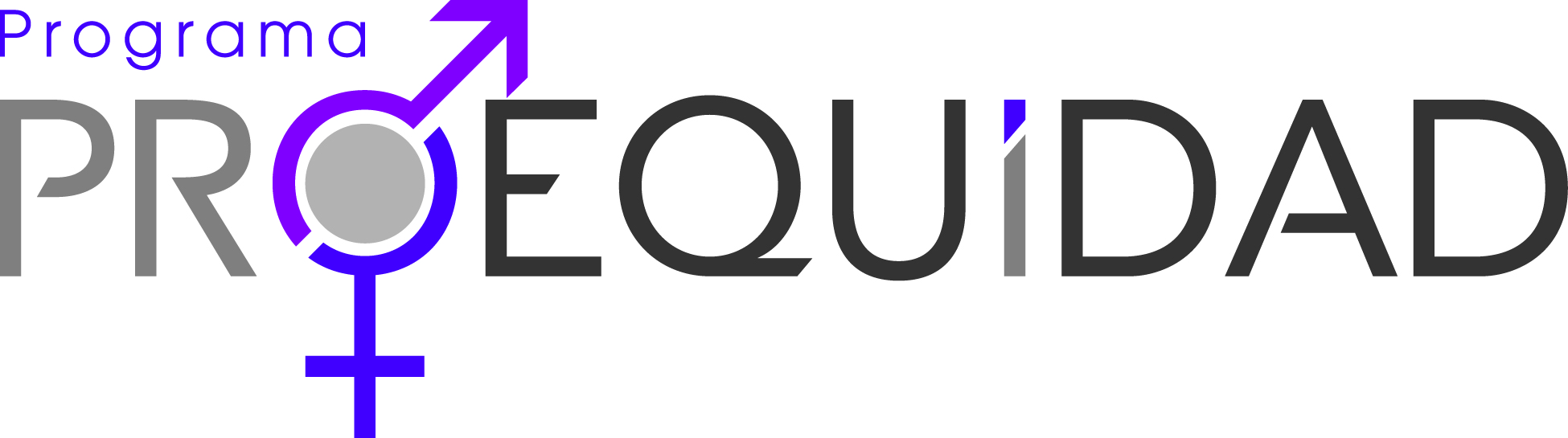 La persona en el equipo
Cada persona aporta algo en el grupo y el equipo debe volverse complementario:

Iniciadora entusiasta: necesita dirección

Aprendiz desilusionada: necesita capacitación

Completadora cautelosa: necesita apoyo

Realizadora autoconfiada: necesita responsabilidad
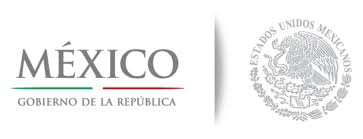 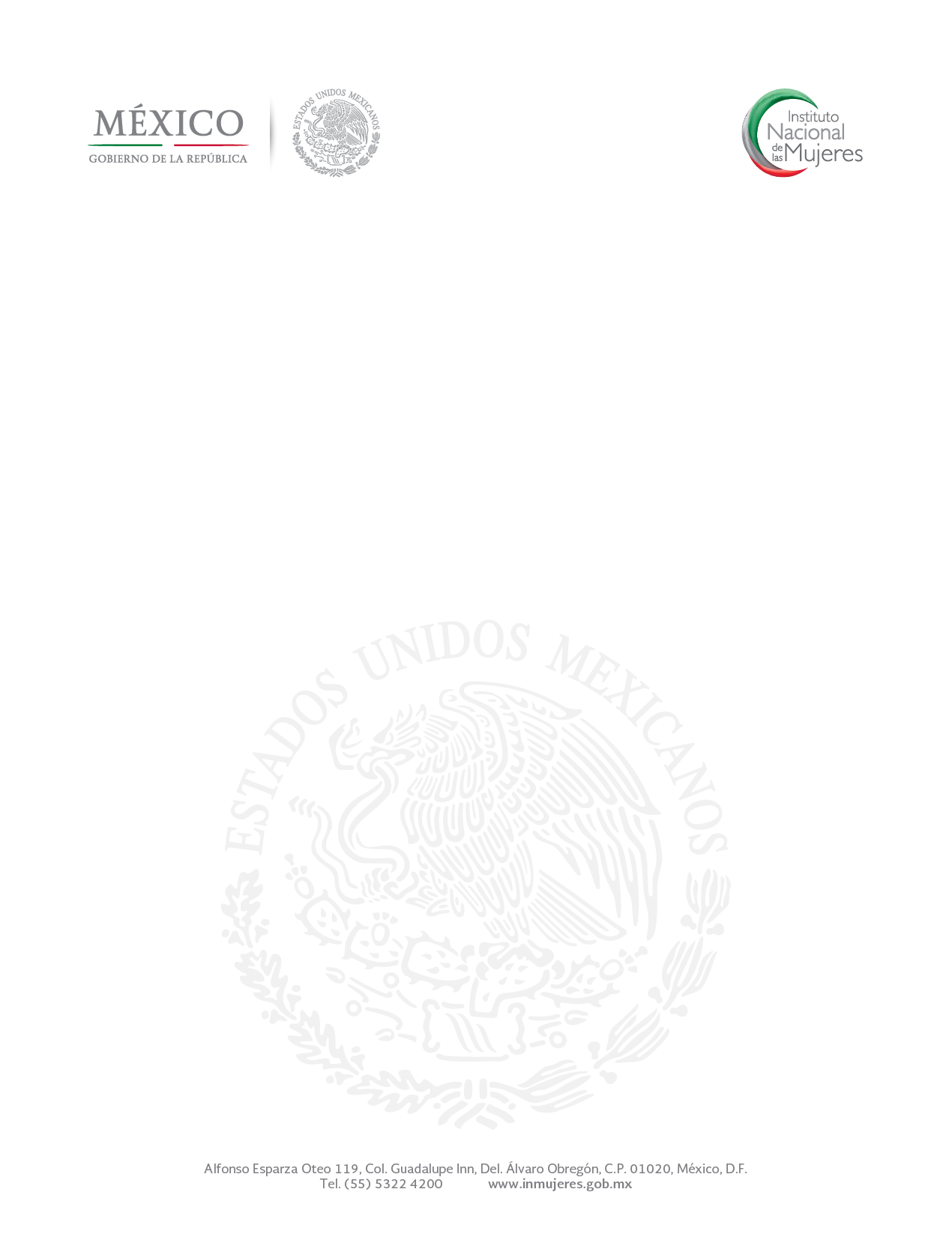 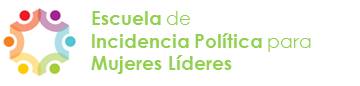 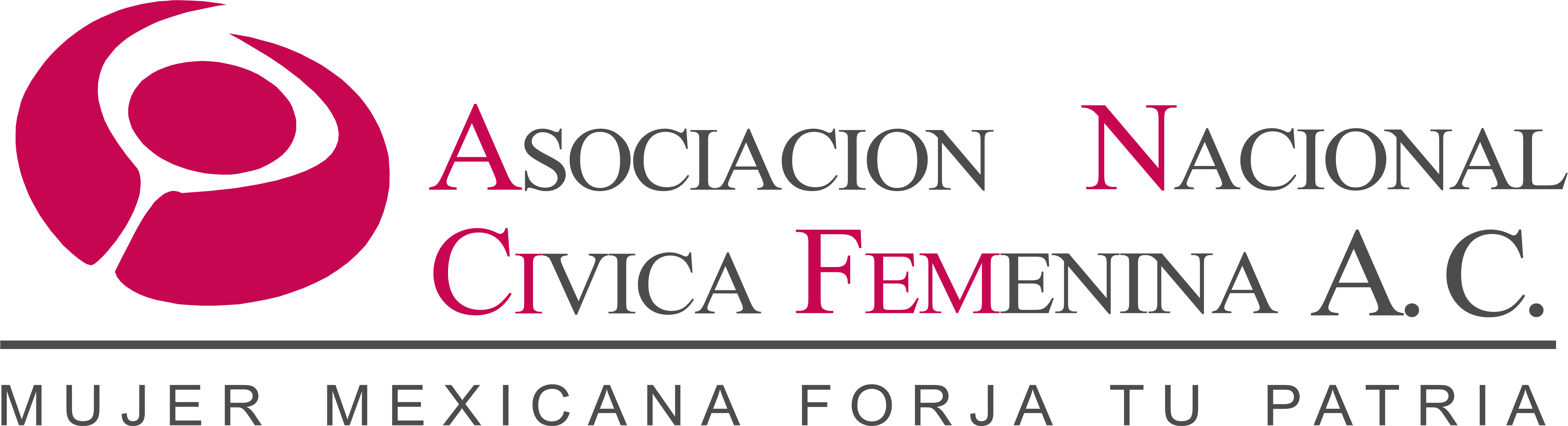 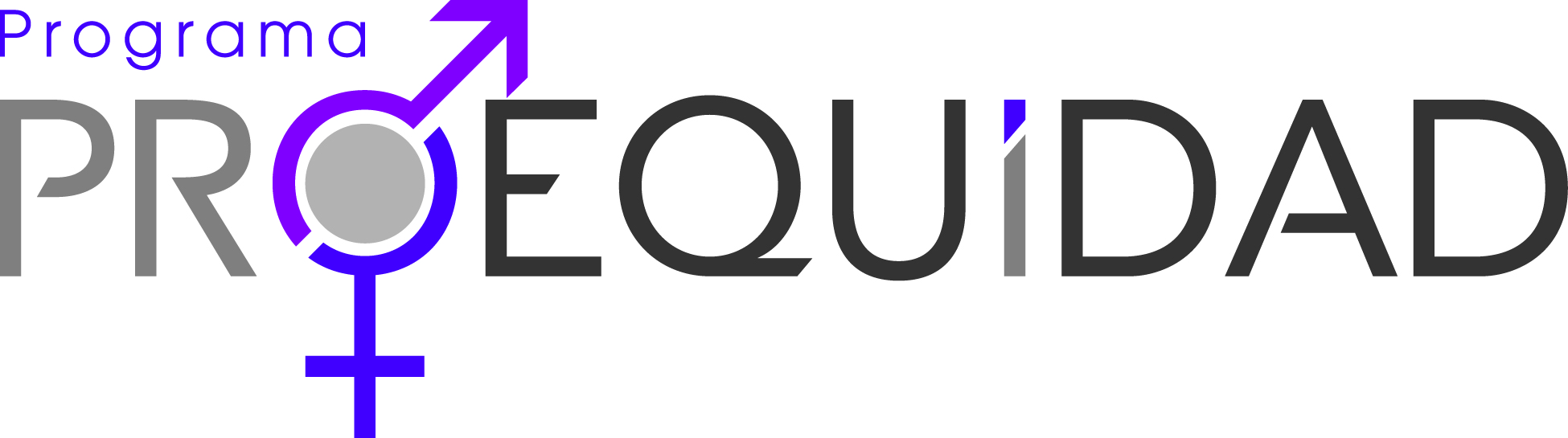 La persona en el equipo
Cada persona aporta algo en el grupo y el equipo debe volverse complementario:

Iniciadora entusiasta: necesita dirección

Aprendiz desilusionada: necesita capacitación

Completadora cautelosa: necesita apoyo

Realizadora autoconfiada: necesita responsabilidad
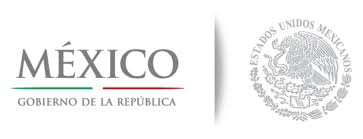 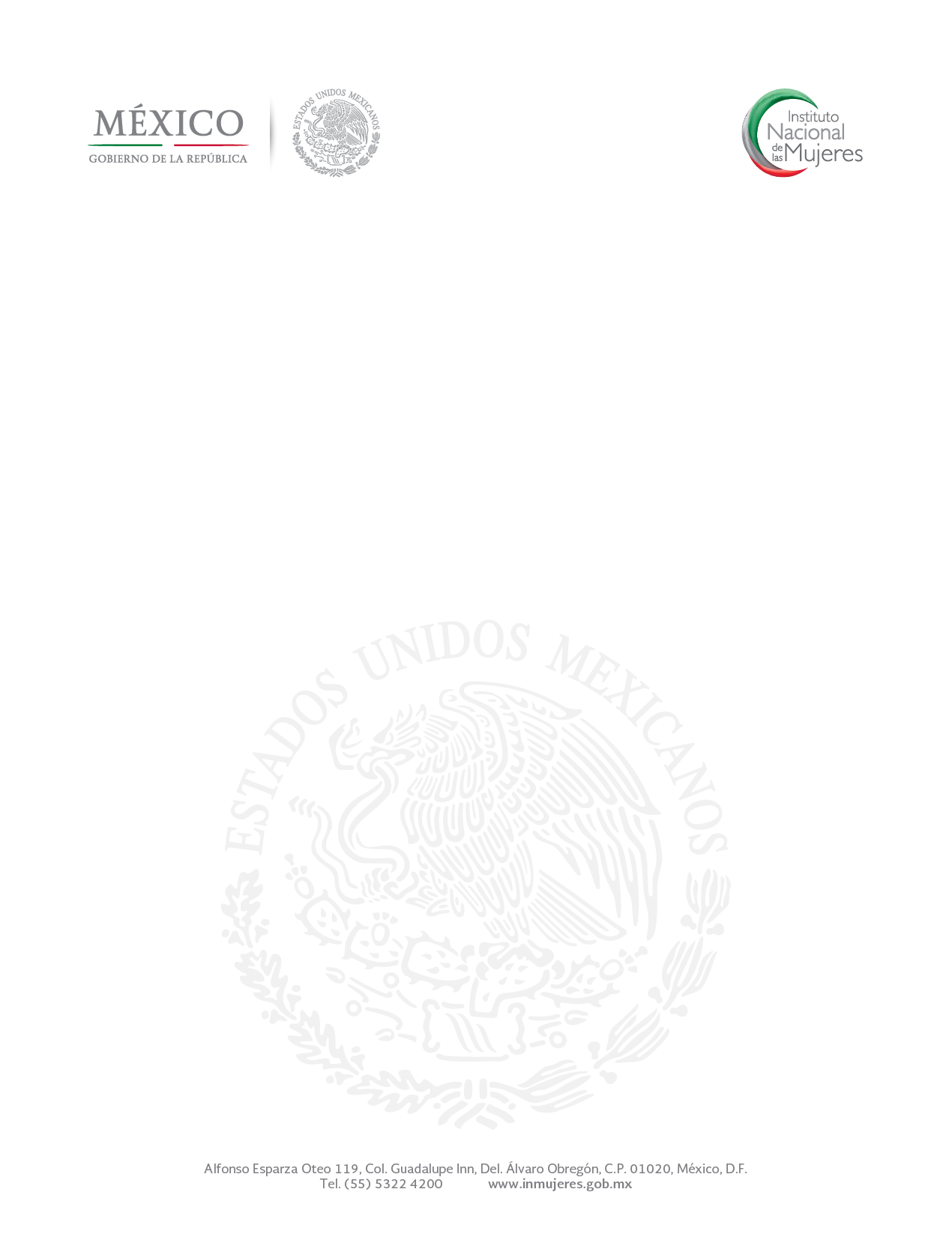 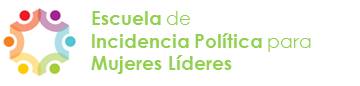 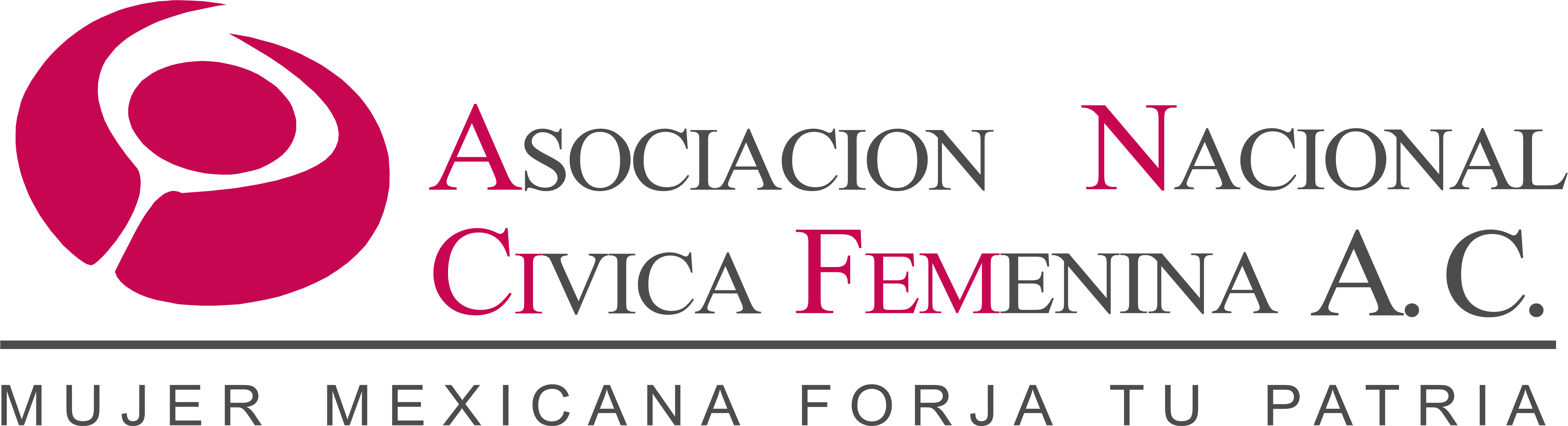 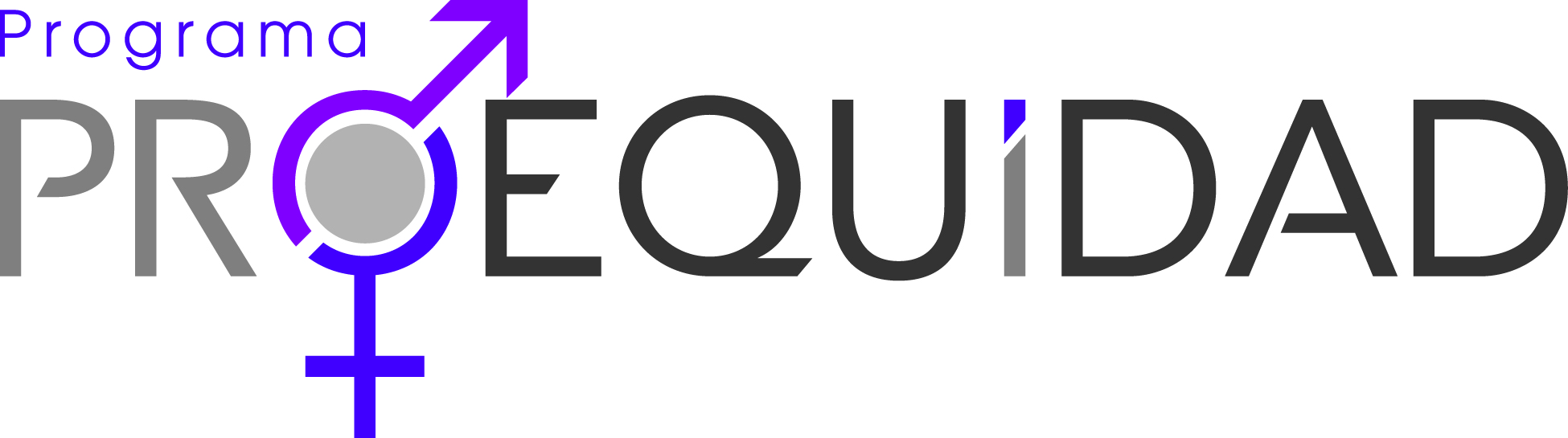 La persona en el equipo
Pensemos en las necesidades de las demás y gestemos un equipo de trabajo que proporcione oportunidades de desarrollo para cada integrante, ese debe ser nuestro principal compromiso.
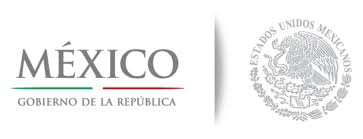 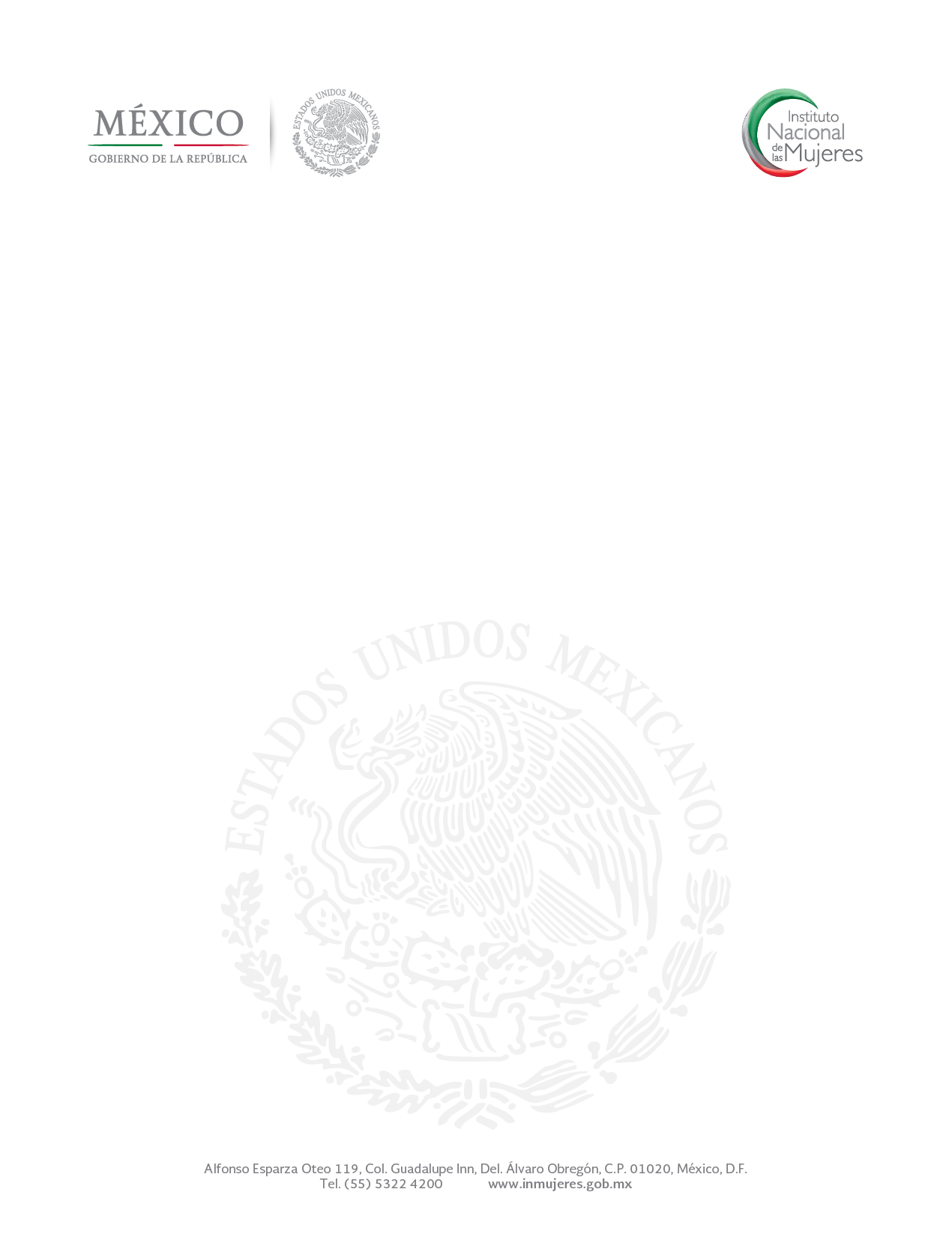 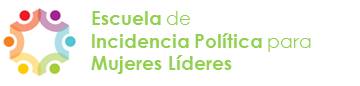 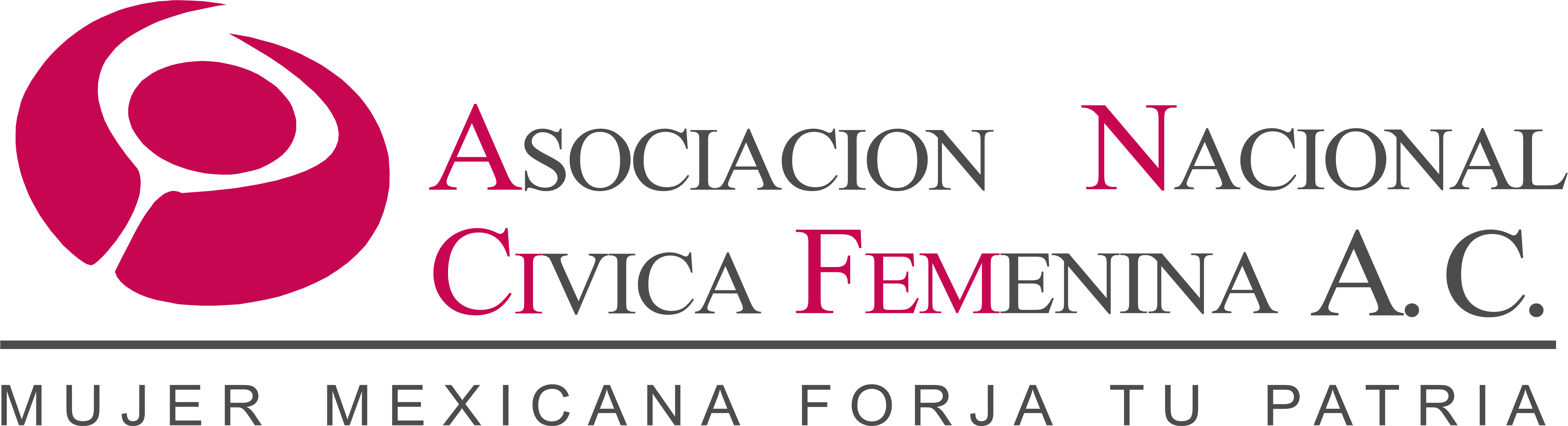 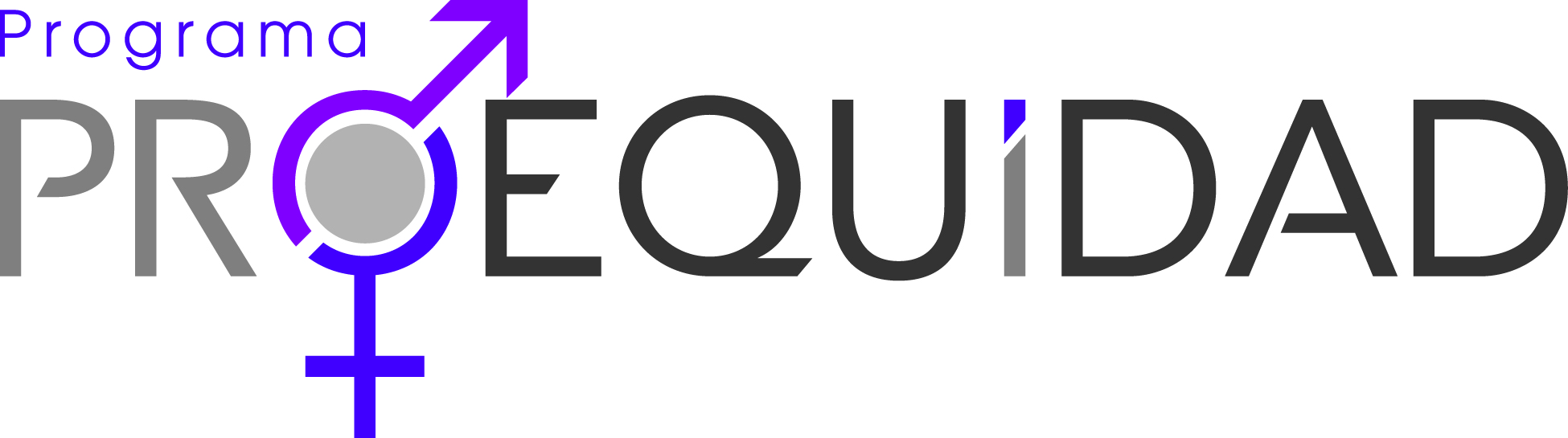 La persona en el equipo
Origen
Necesidad de complementariedad
Conjunto de personas
Espíritu de equipo
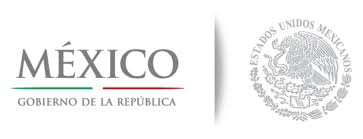 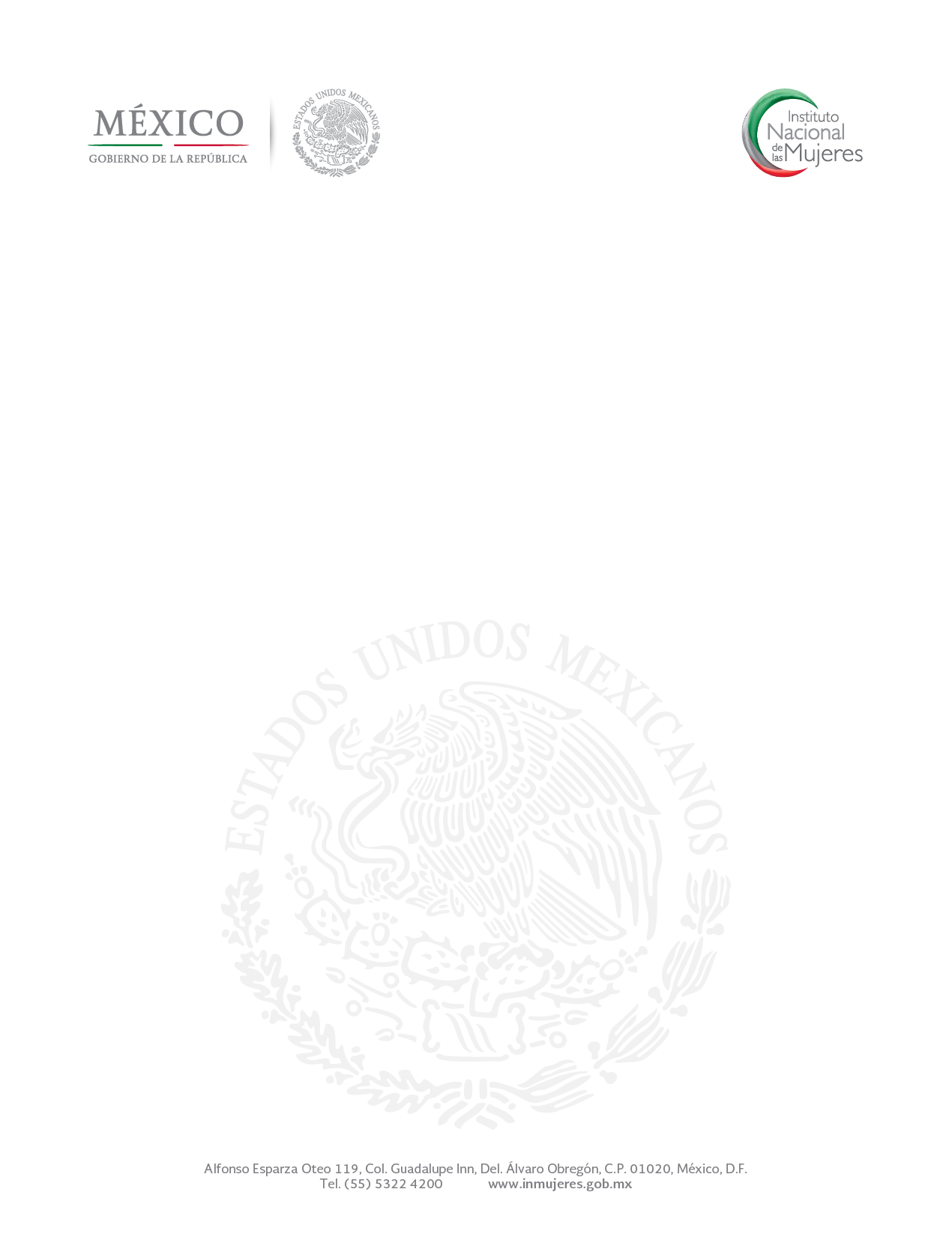 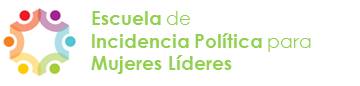 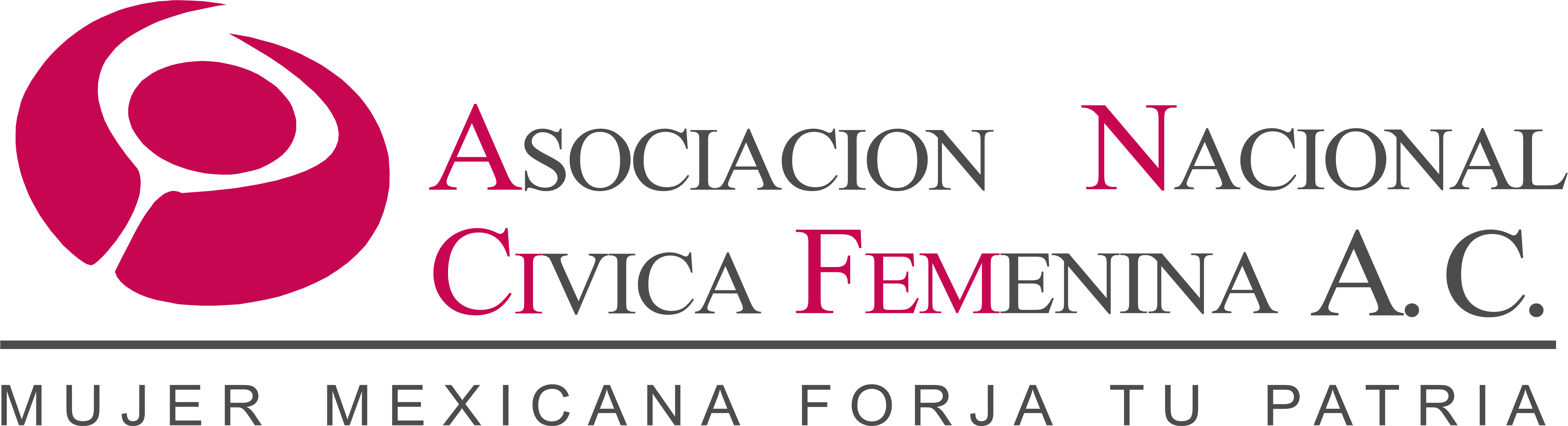 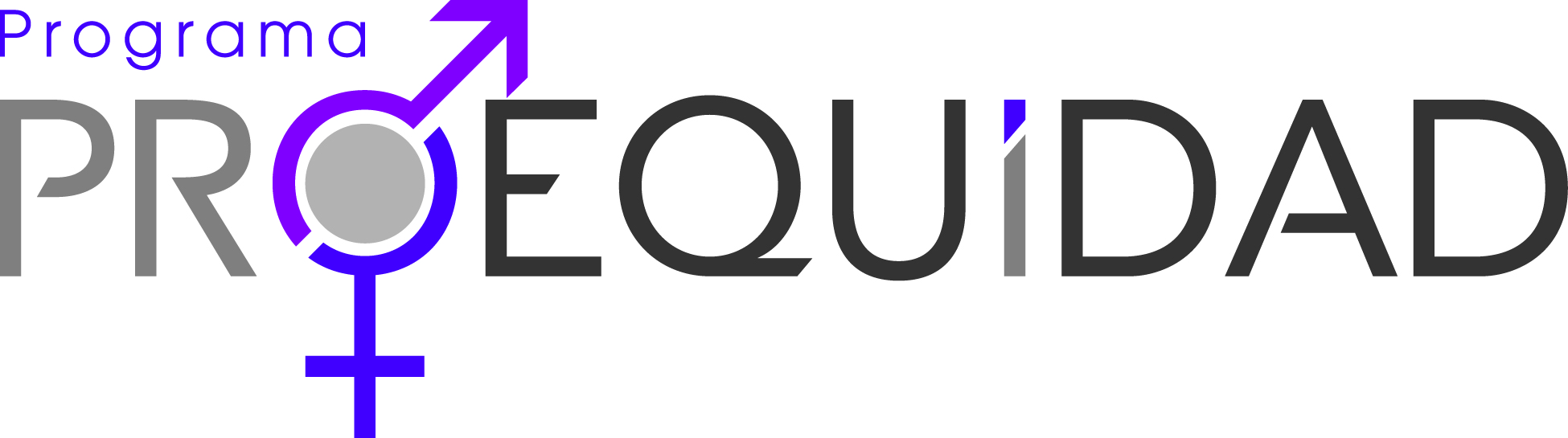 La persona en el equipo
Actividad: Coincidencia bizarra

Haz equipos de tres integrantes.

Conversa en un minuto y trata de encontrar “coincidencias bizarras” (coincidencias extrañas, especiales, poco comunes)

Cambia de equipo cuando te indiquen.

Gana quien más coincidencias encuentre.

Tiempo: 10 minutos
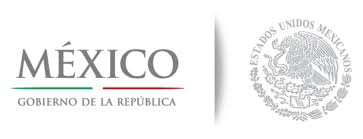 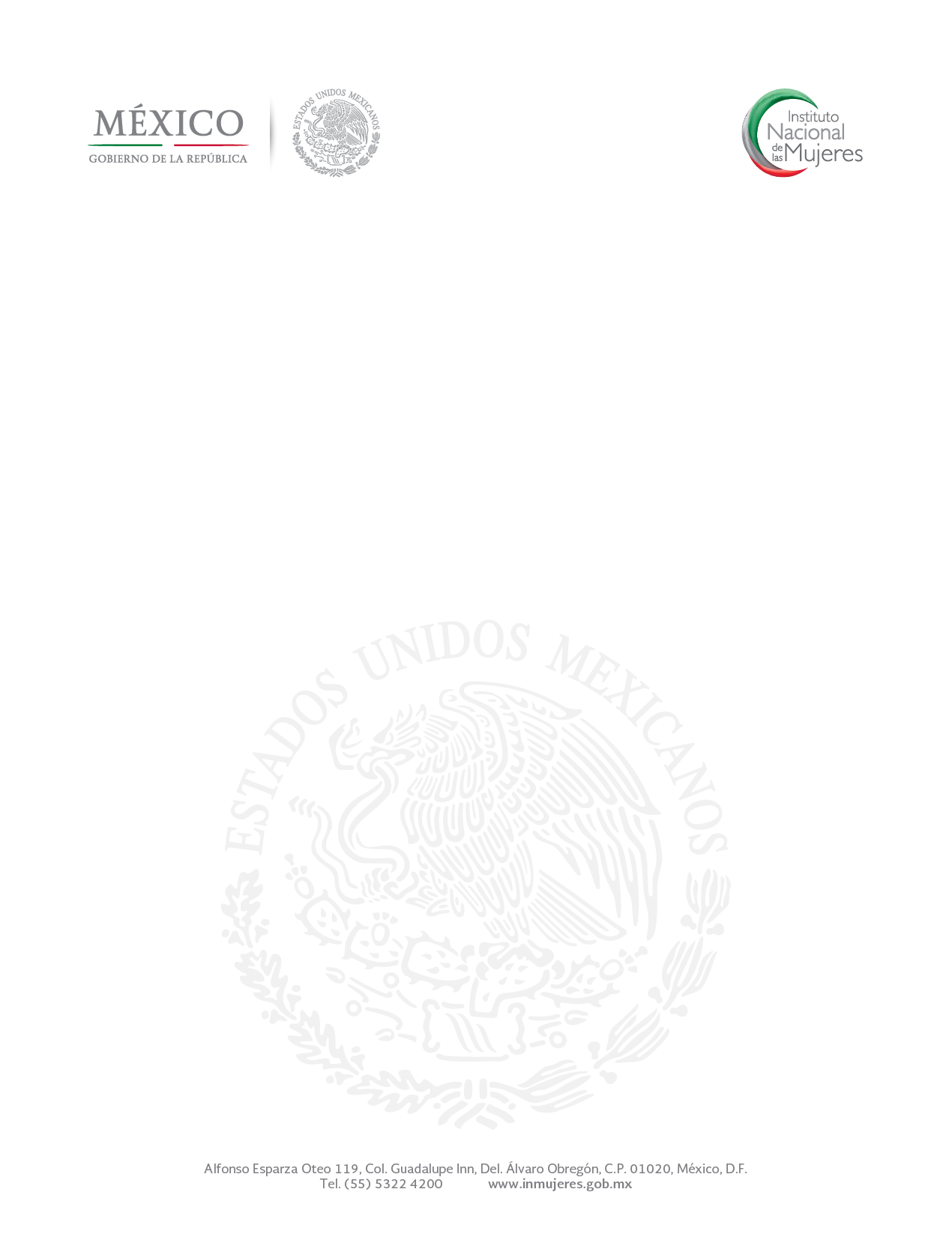 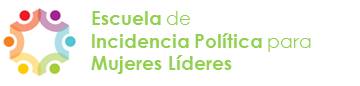 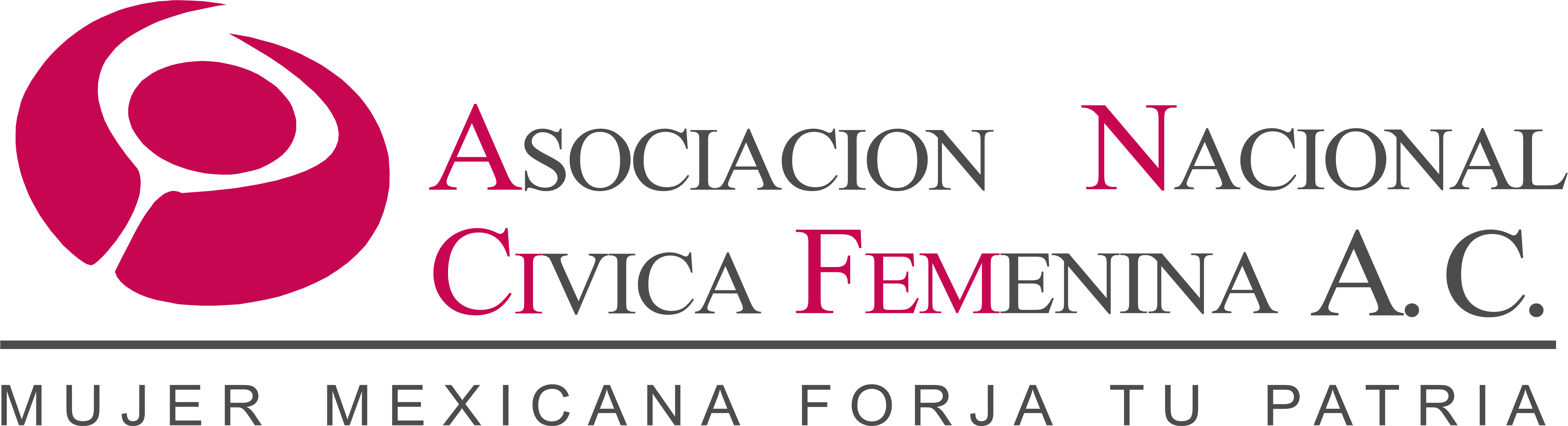 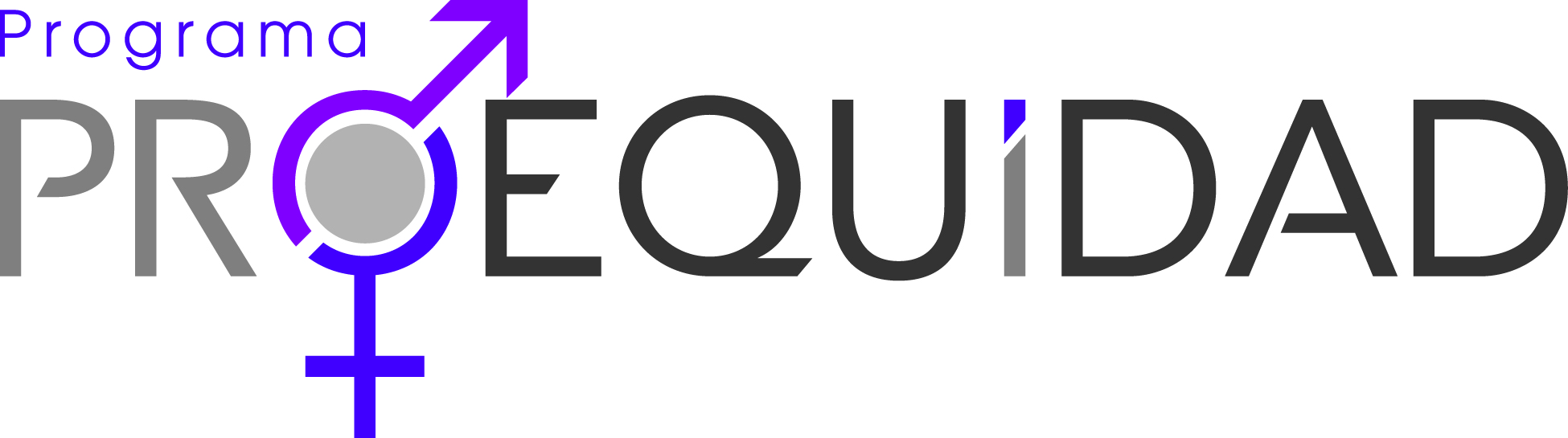 La persona en el equipo
El factor unificador para las relaciones en un grupo es la confianza, la cual se requirió confianza para “abrirse con la otra persona” y ello es la base de la cohesión y la cooperación. Eso habla de un equipo consolidado.
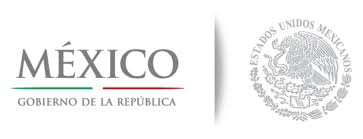 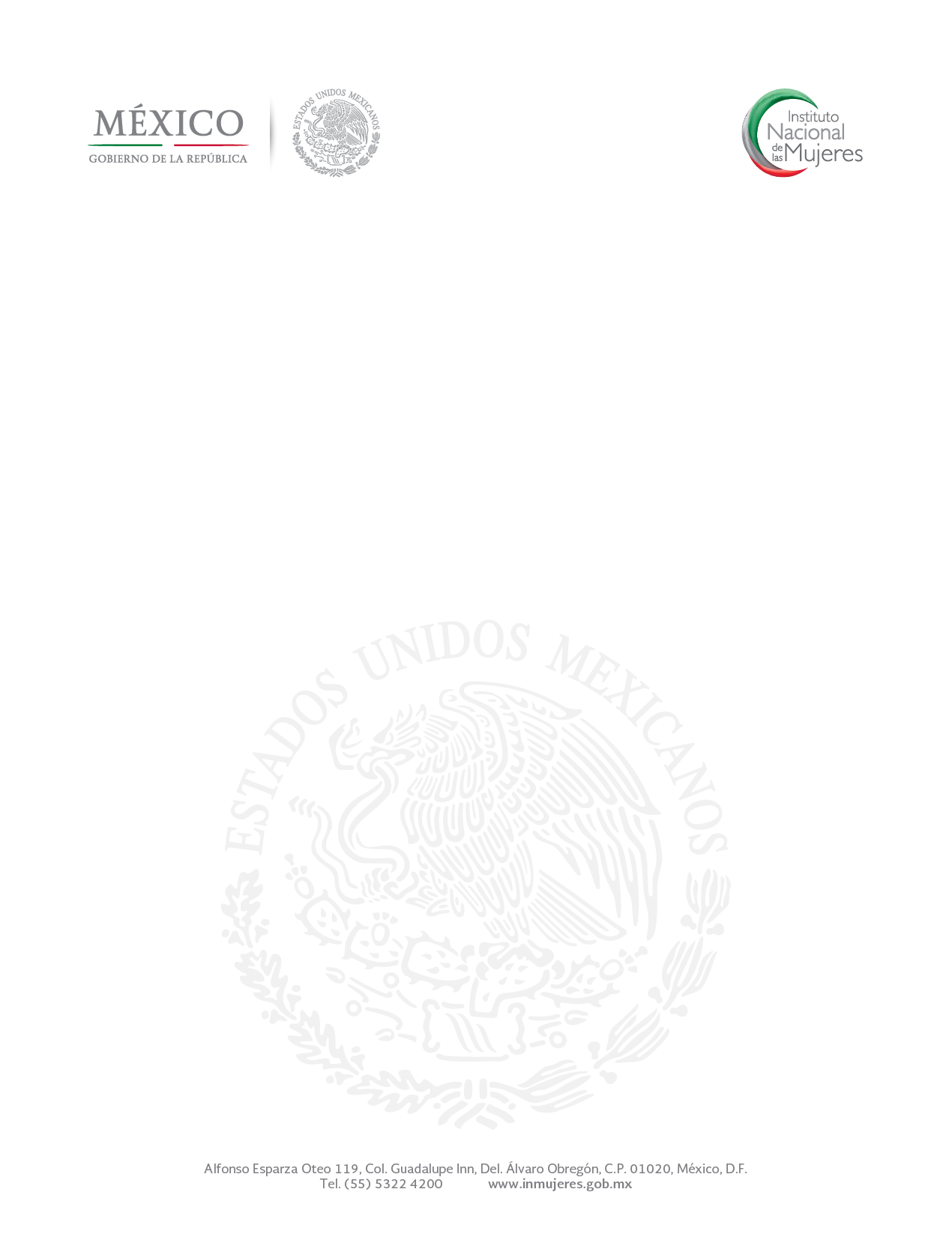 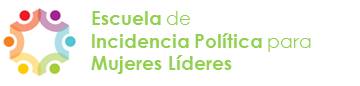 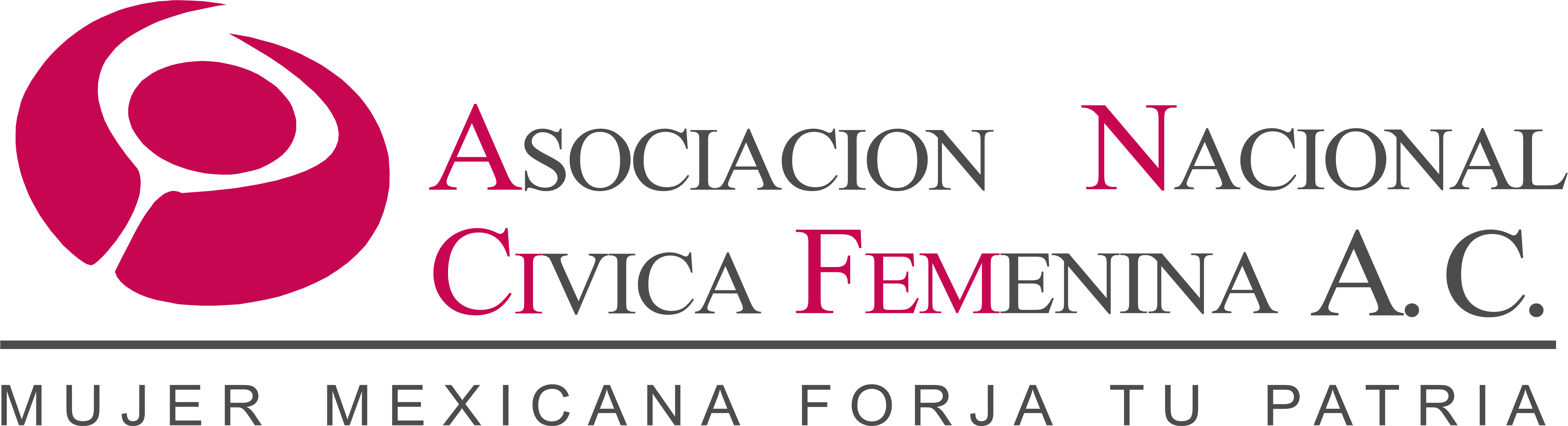 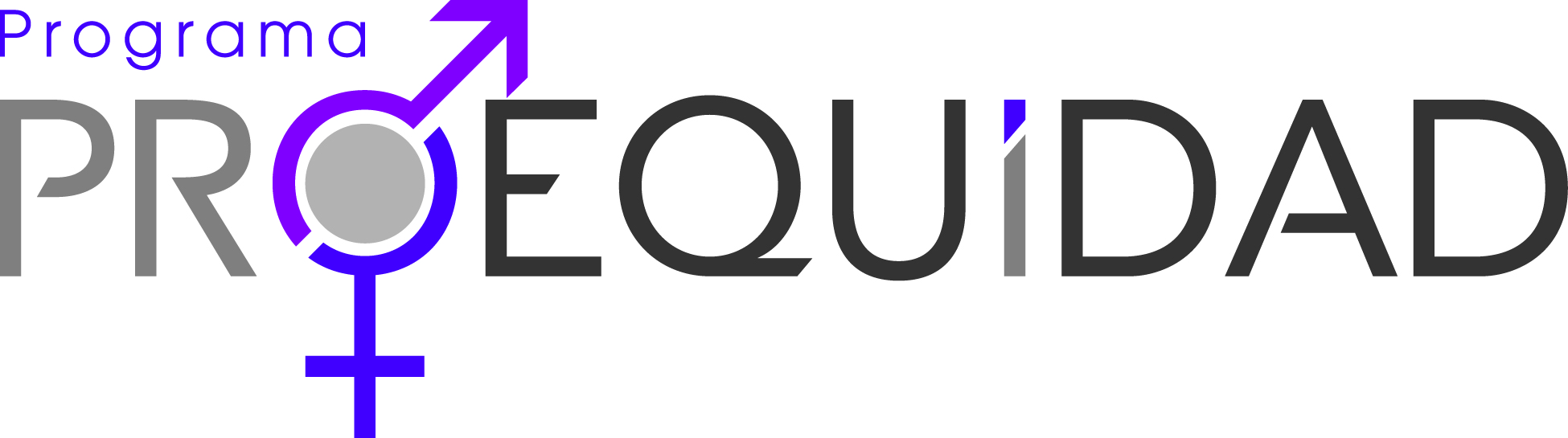 La persona en el equipo
Origen
Necesidad de complementariedad
Conjunto de personas
Espíritu de equipo
Cohesión y cooperación
La organización
 en el equipo
Actividad: Ordena el cuento

Hacer equipos de 8, cada integrante elije uno de los siguientes colores, lo escribe en la tarjeta y se la coloca como gafete:

azul, verde, rojo, crema, ceniza, amarillo, negro y marrón (sin que se repita en el equipo)

Resuelve el problema en equipo.

En tu gafete escribe la marca de auto correspondiente y coloca al equipo según el orden.

Tiempo: 10 minutos
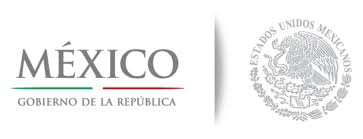 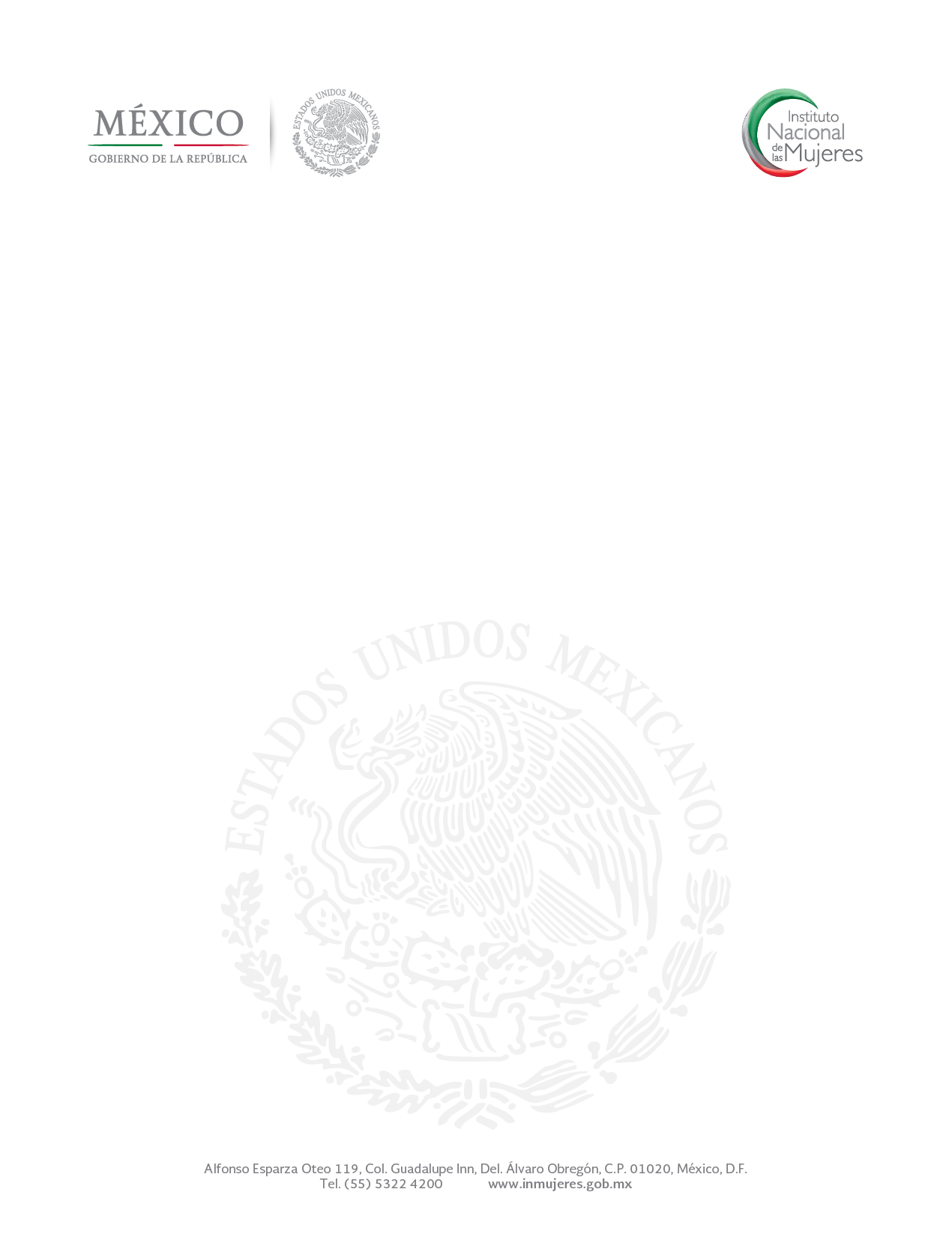 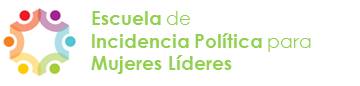 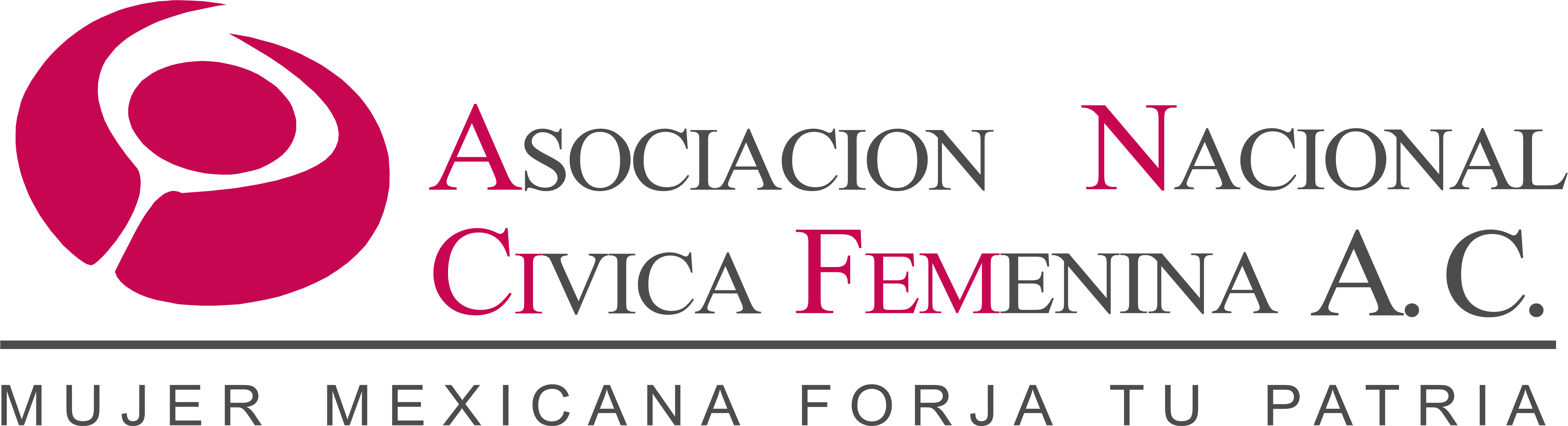 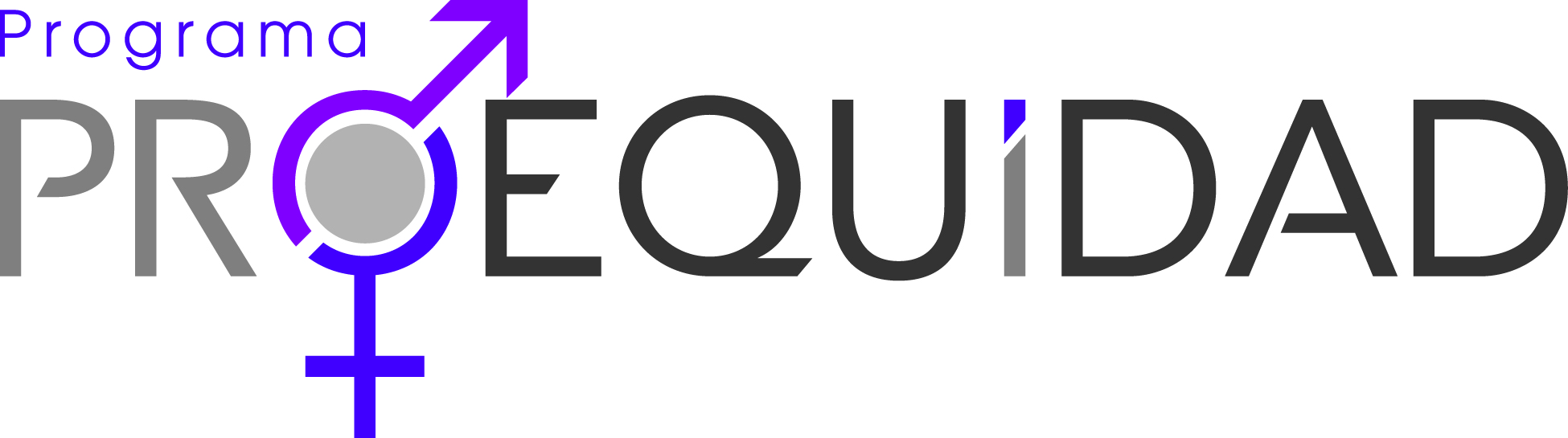 La organización
 en el equipo
En el ejercicio se observó:

Comunicación y organización

El resultado es sustancialmente distinto a la simple sumatoria del aporte de cada miembro.

Organizar a un grupo de trabajo requiere:

-Identificar potenciales
-Identificar liderazgos
-Identificar o crear redes de trabajo
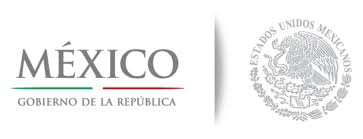 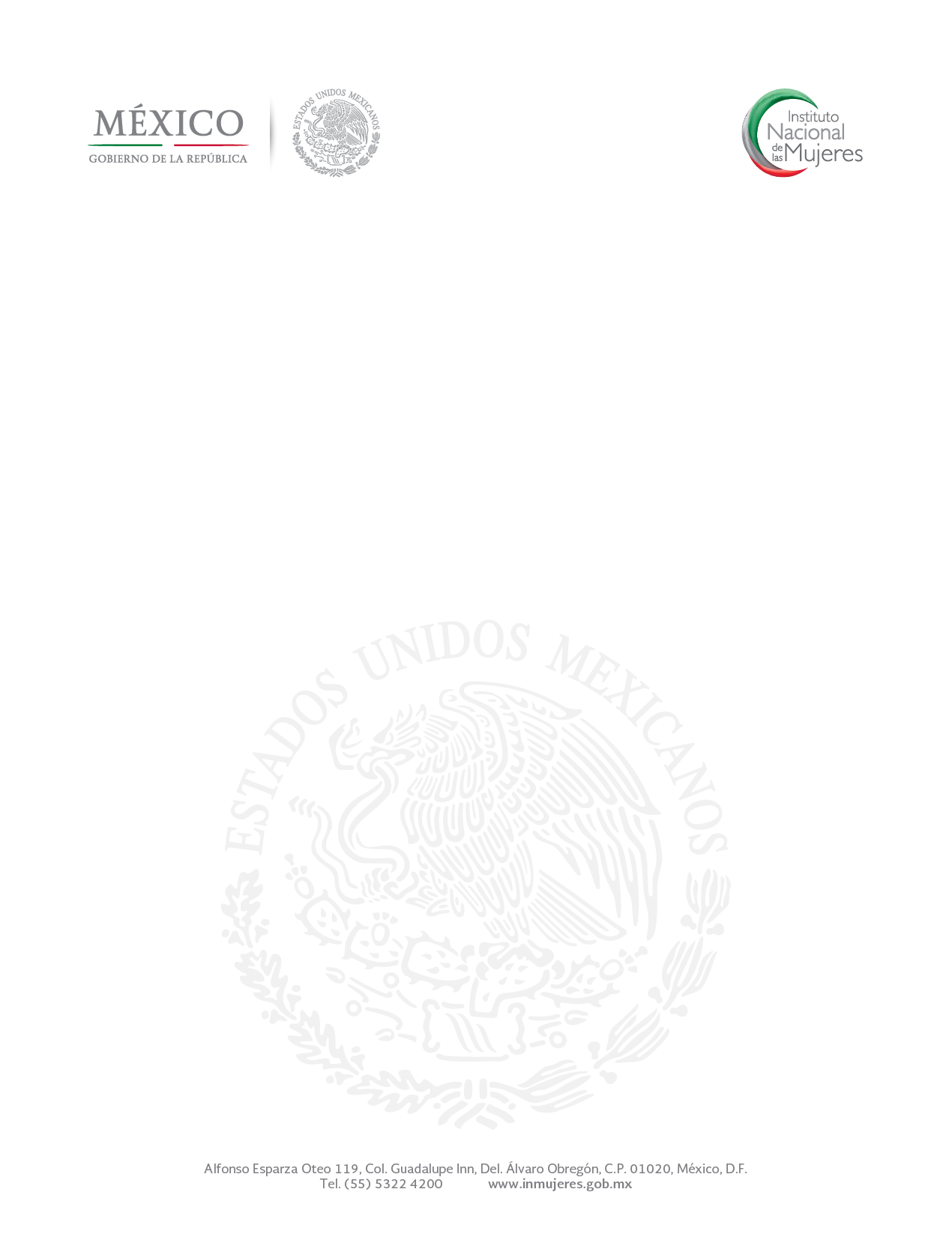 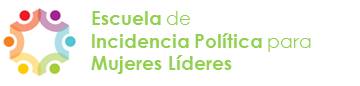 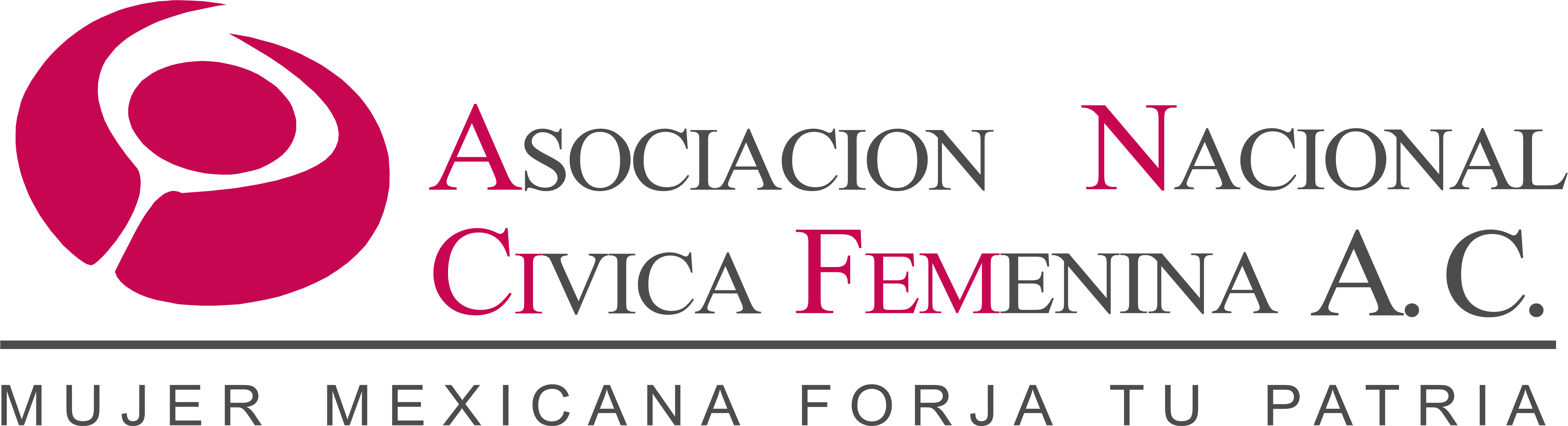 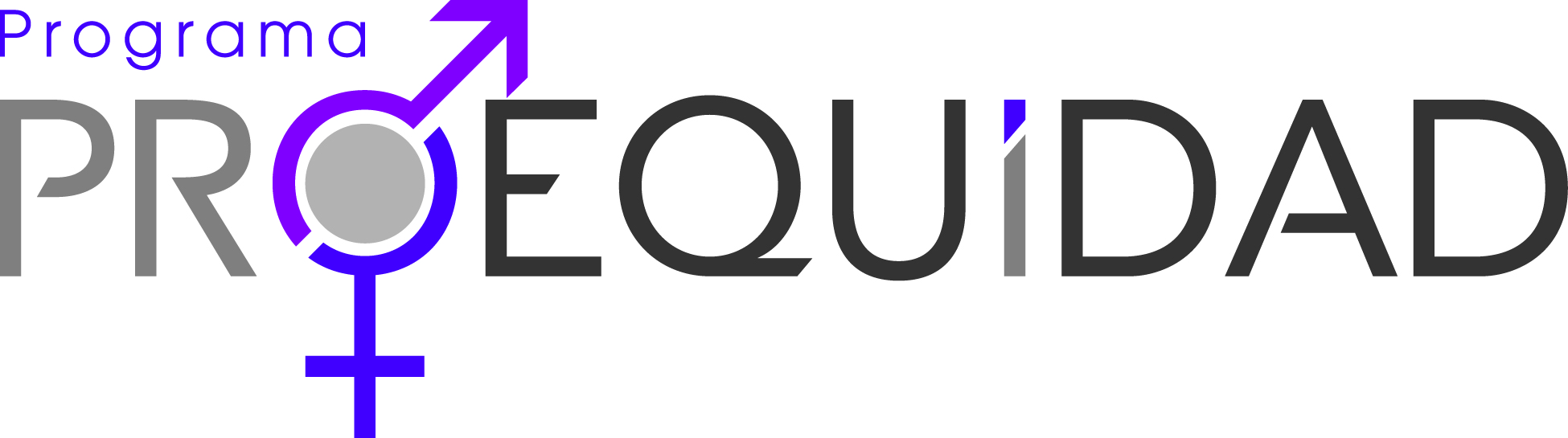 La organización
 en el equipo
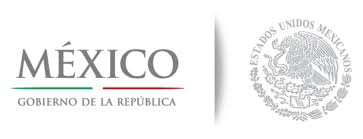 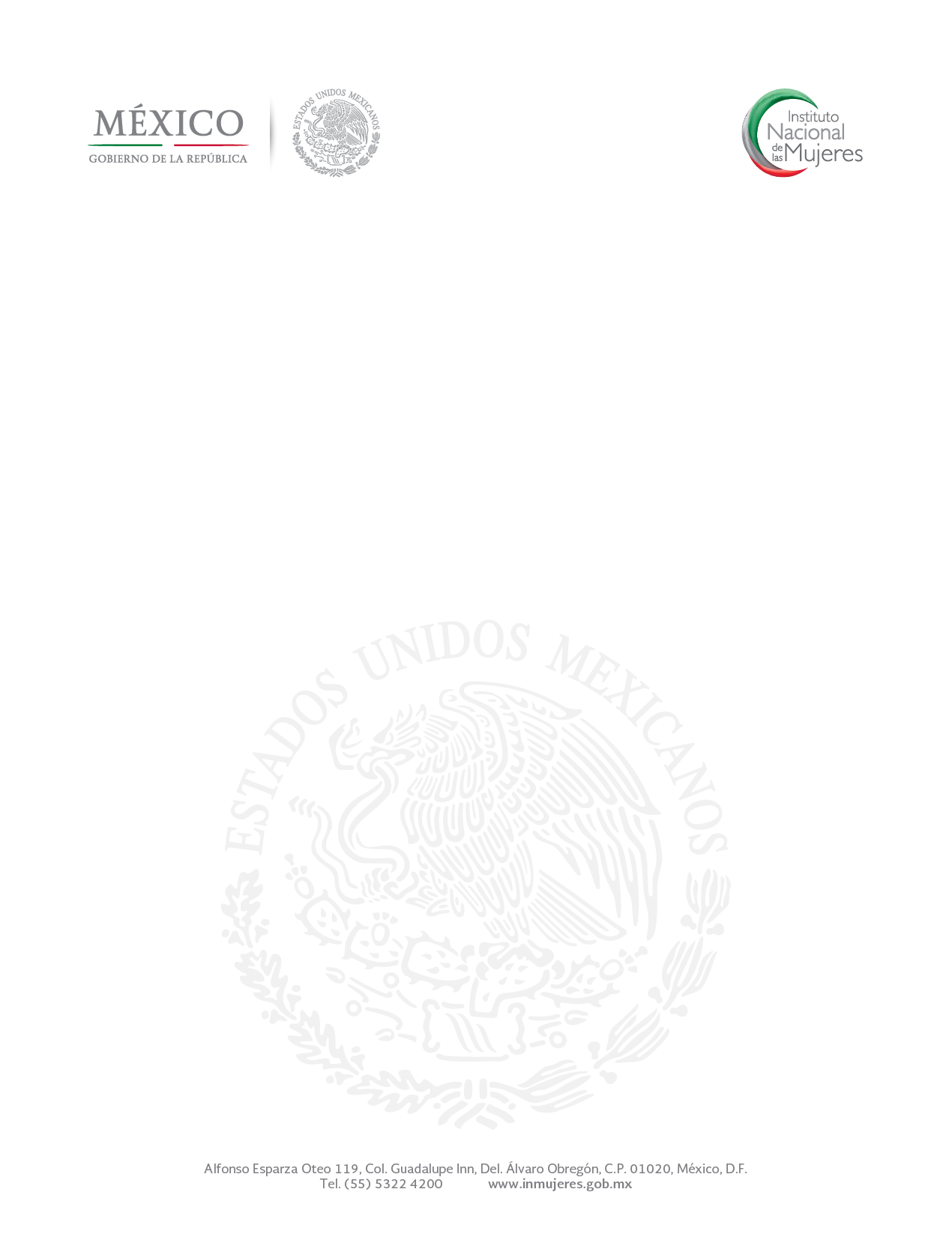 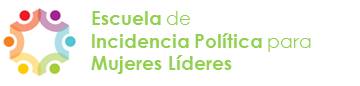 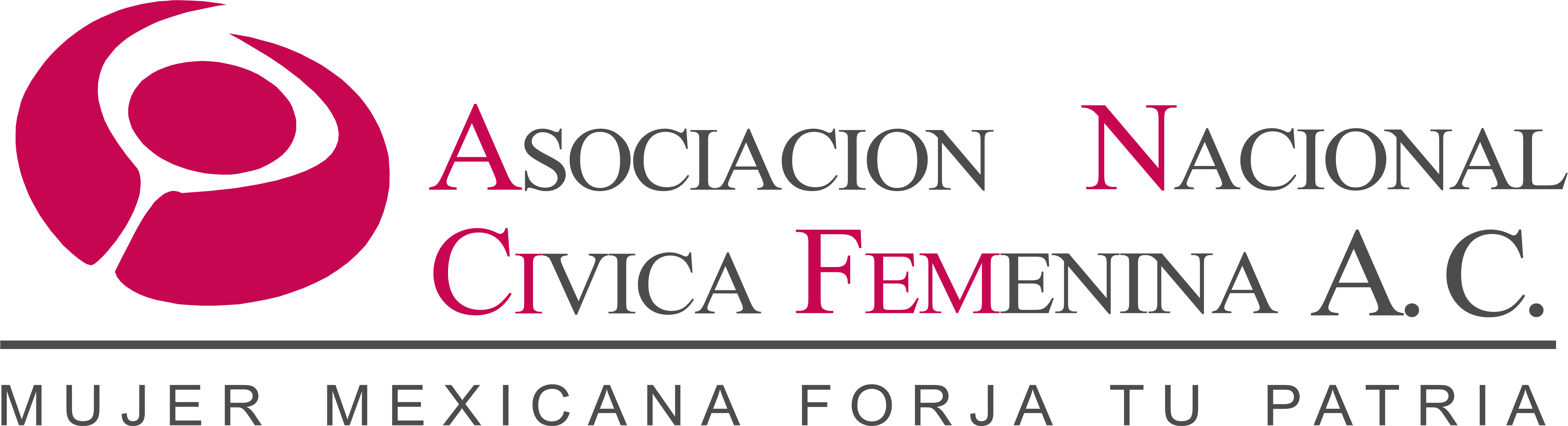 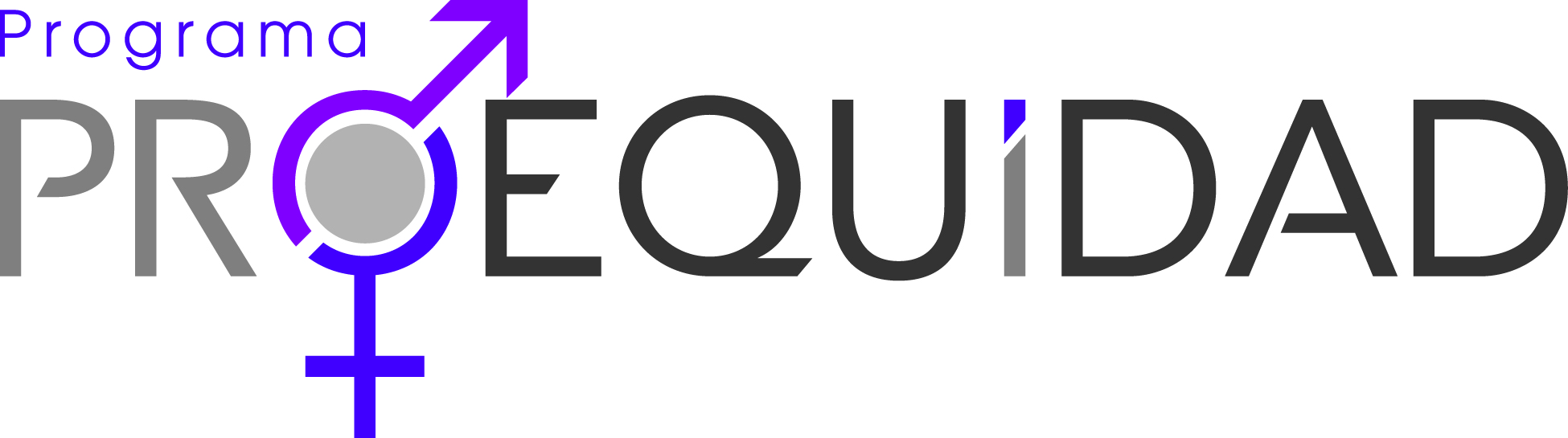 La persona en el equipo
Origen
Necesidad de complementariedad
Conjunto de personas
Espíritu de equipo
Organización
Cohesión y cooperación
La organización
 en el equipo
Organizarse en equipo 
depende más de la voluntad 
de sus integrantes 
que de una técnica. 

Ciertos valores-actitudes contribuyen a ello:
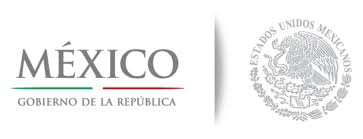 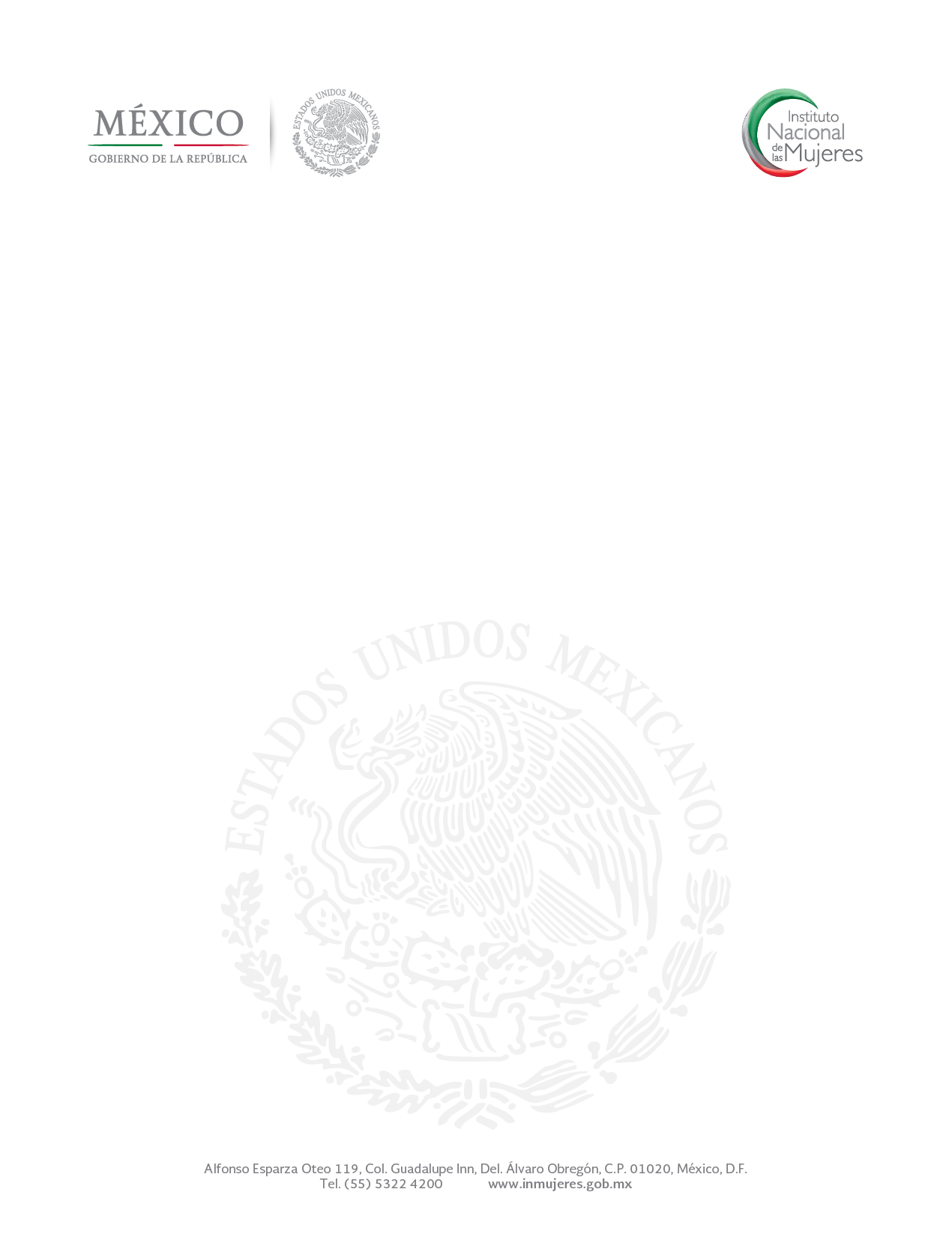 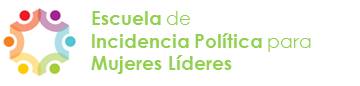 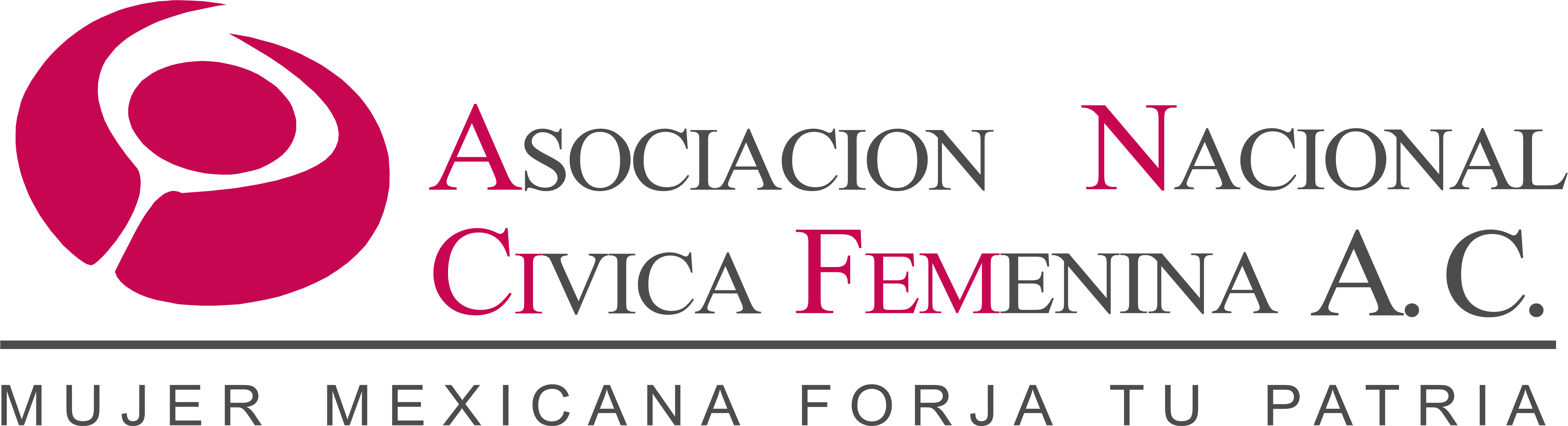 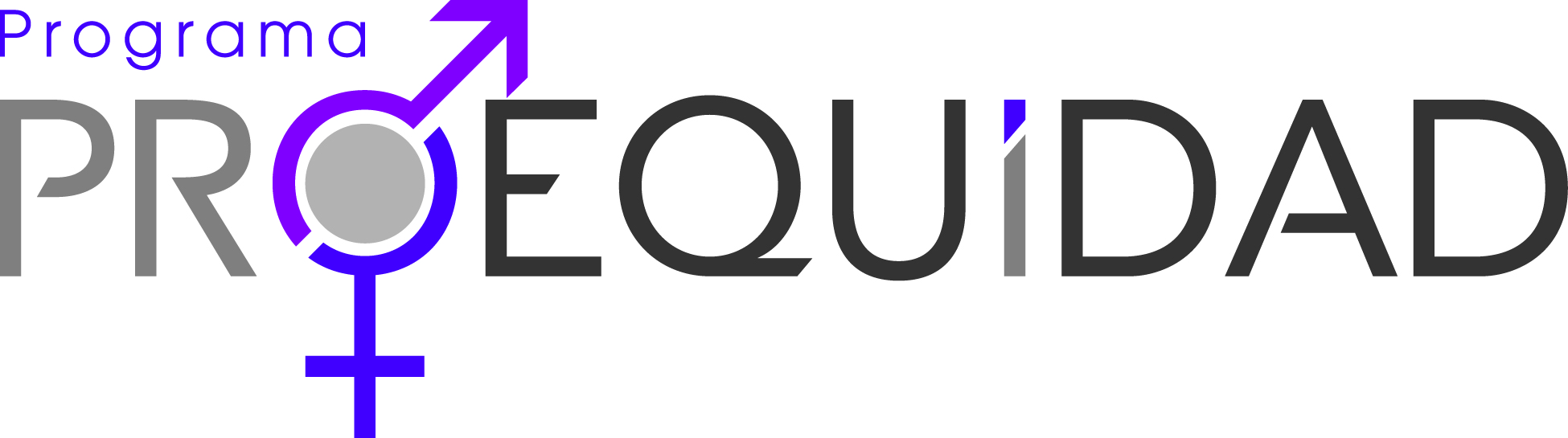 La organización
 en el equipo
La organización
 en el equipo
En la Escuela de incidencia para Mujeres Líderes 

buscamos formar equipos trascendentes,
equipos consolidados, pero sobre todo

EQUIPOS DE ALTO RENDIMIENTO

Y para lograrlo necesitamos una organización específica:
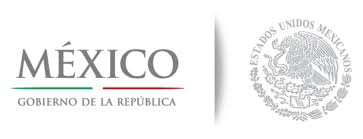 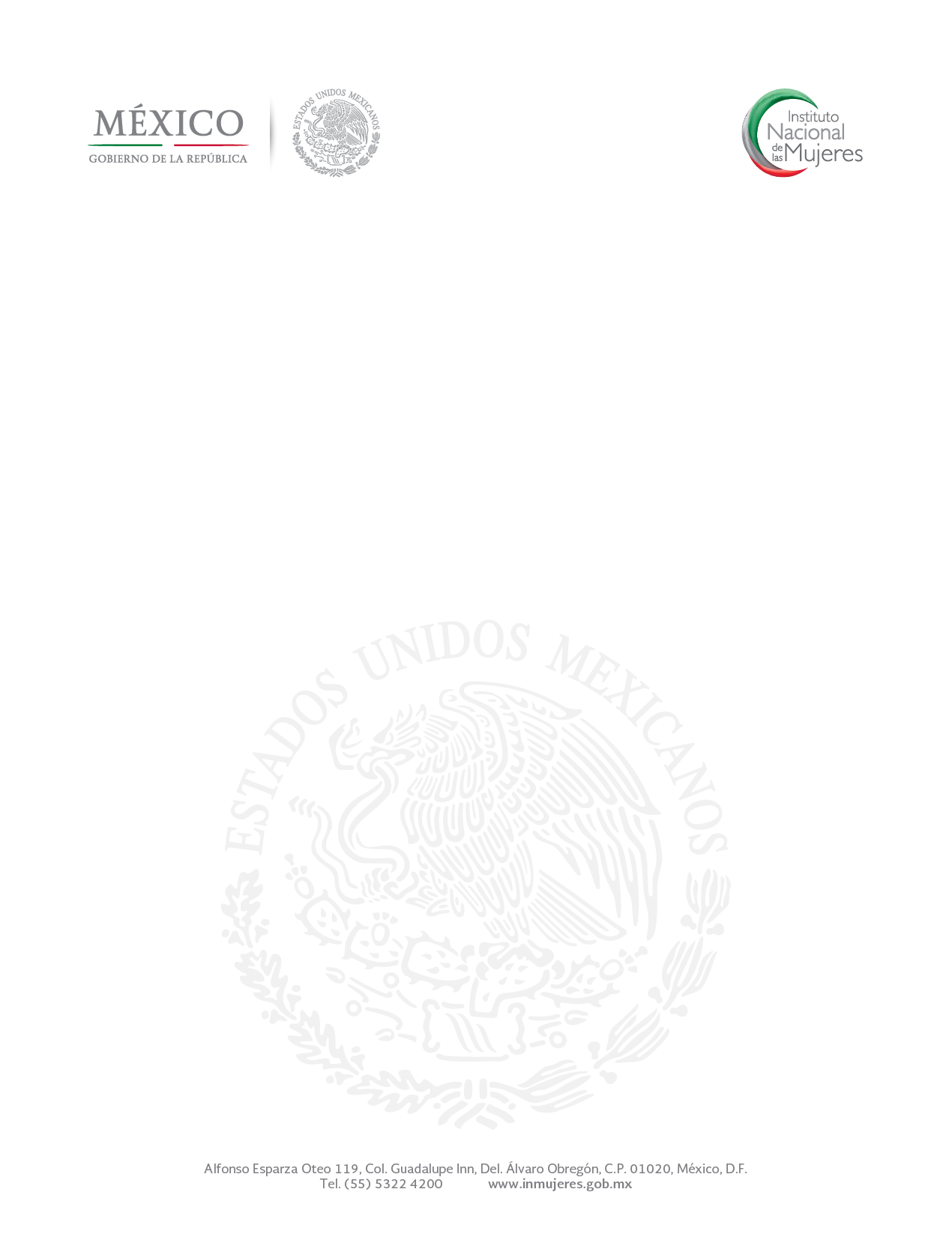 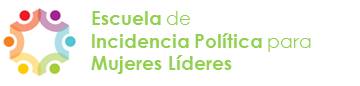 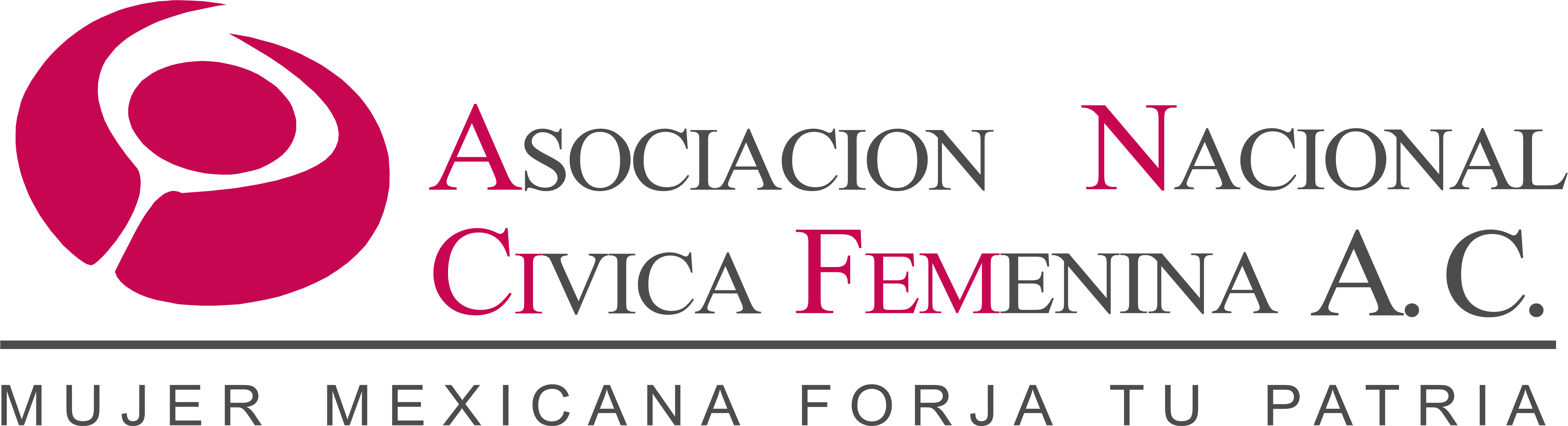 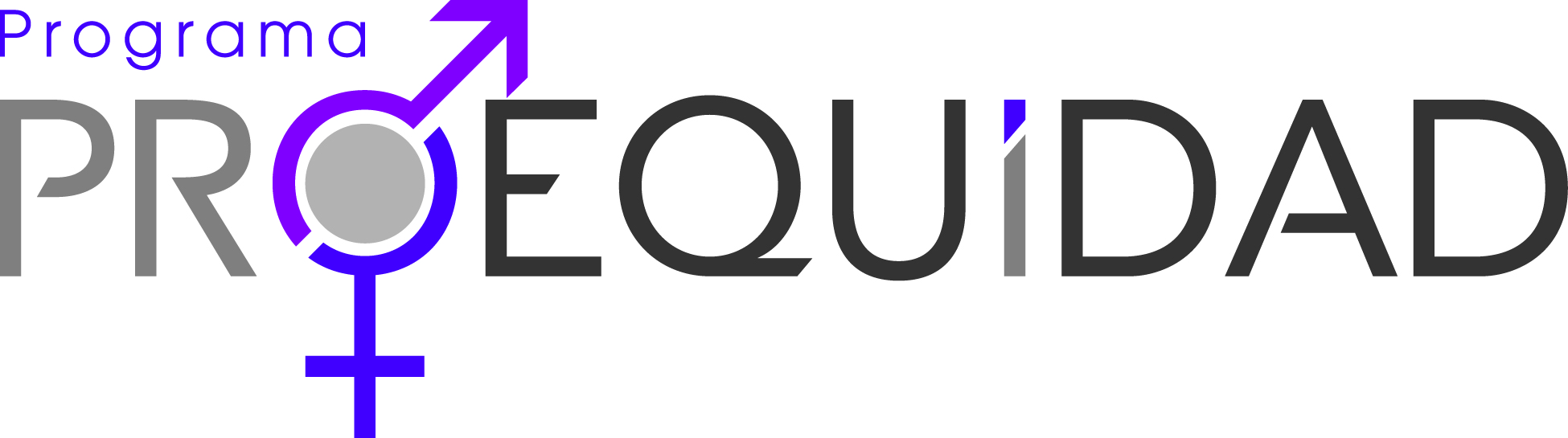 La organización
 en el equipo
REDES DE COLABORACION
La organización
 en el equipo
Crear redes de colaboración requerirá de nuestra parte:
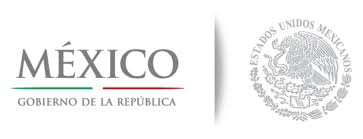 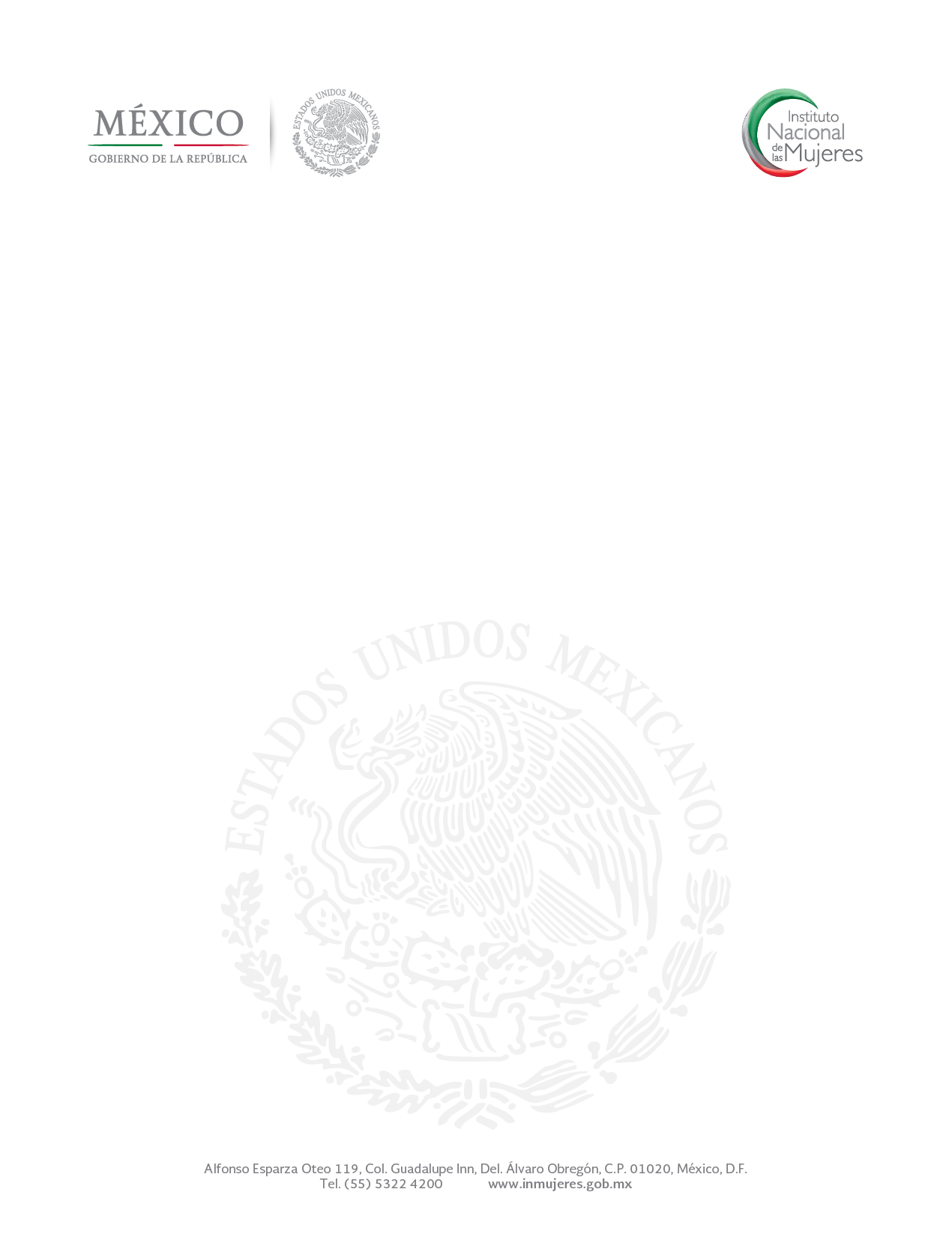 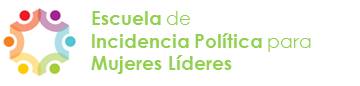 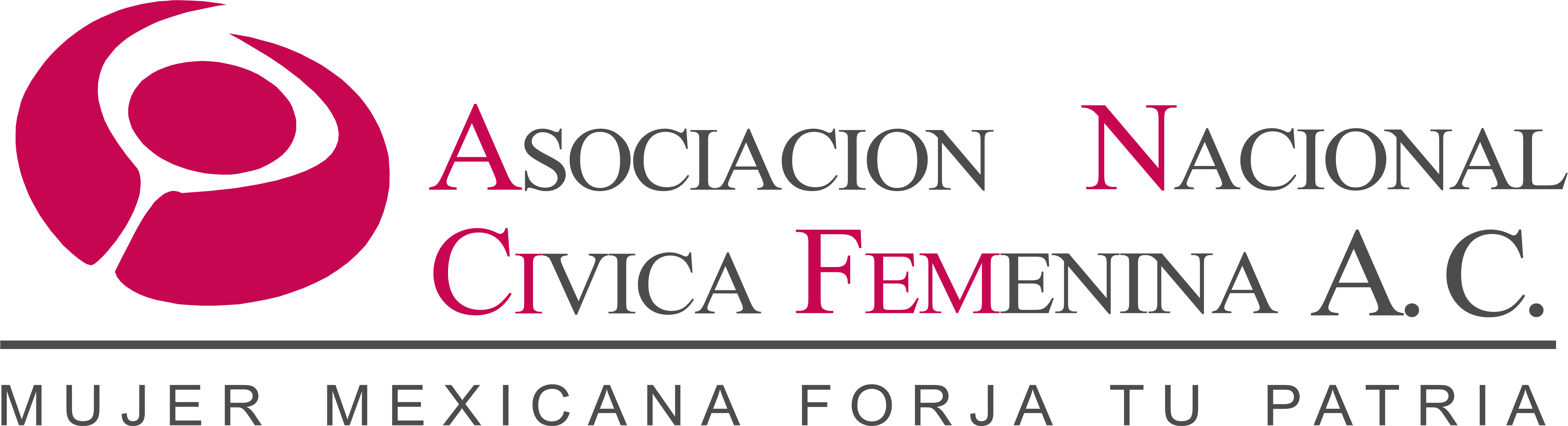 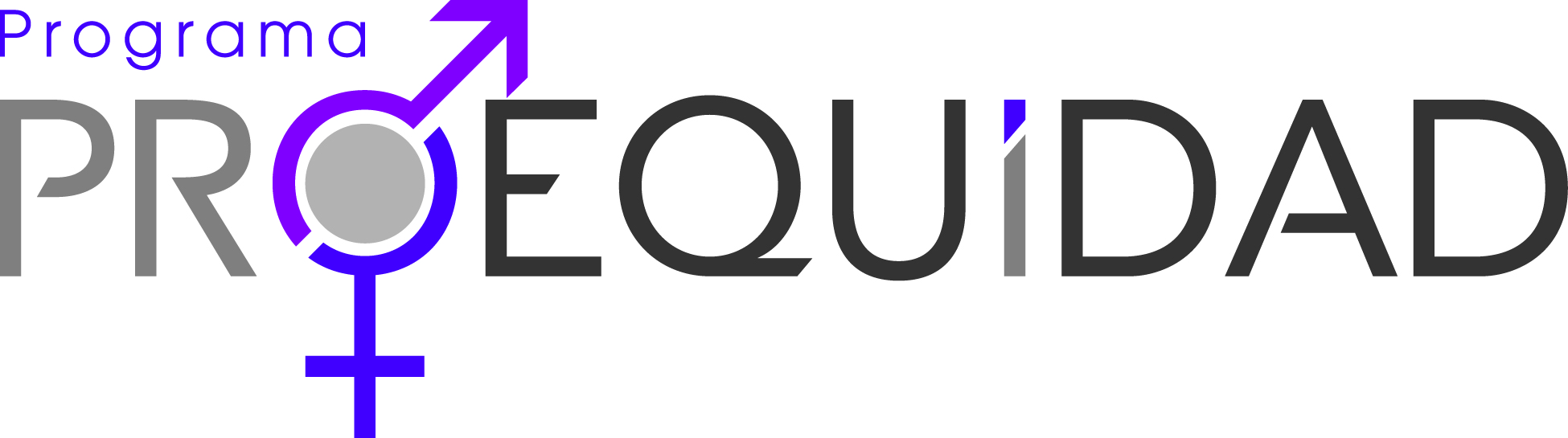 La organización
 en el equipo
Sinergia y la meta 
en el trabajo en equipo
Origen
Fundamento
Necesidad de complementariedad
Efecto sinergia
Conjunto de personas
Espíritu de equipo
Organización
Meta común
Cohesión y cooperación
Sinergia y la meta 
en el trabajo en equipo
Sinergia quiere decir literalmente trabajando en conjunto hacia la meta.
“En las cosas esenciales, unidad; en las cosas importantes, diversidad y en todas las demás, generosidad” 
Agustín de Hipona
Sinergia y la meta 
en el trabajo en equipo
Actividad: Los días de la semana

Imagina los días de la semana e  imagina un color para cada día. Escríbelo en una hoja blanca

Tiempo: 3 minutos

En equipo, discute porque elegiste cada color y lleguen a un acuerdo para tener una sola relación día-color por equipo

Tiempo: 10 minutos
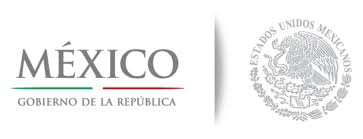 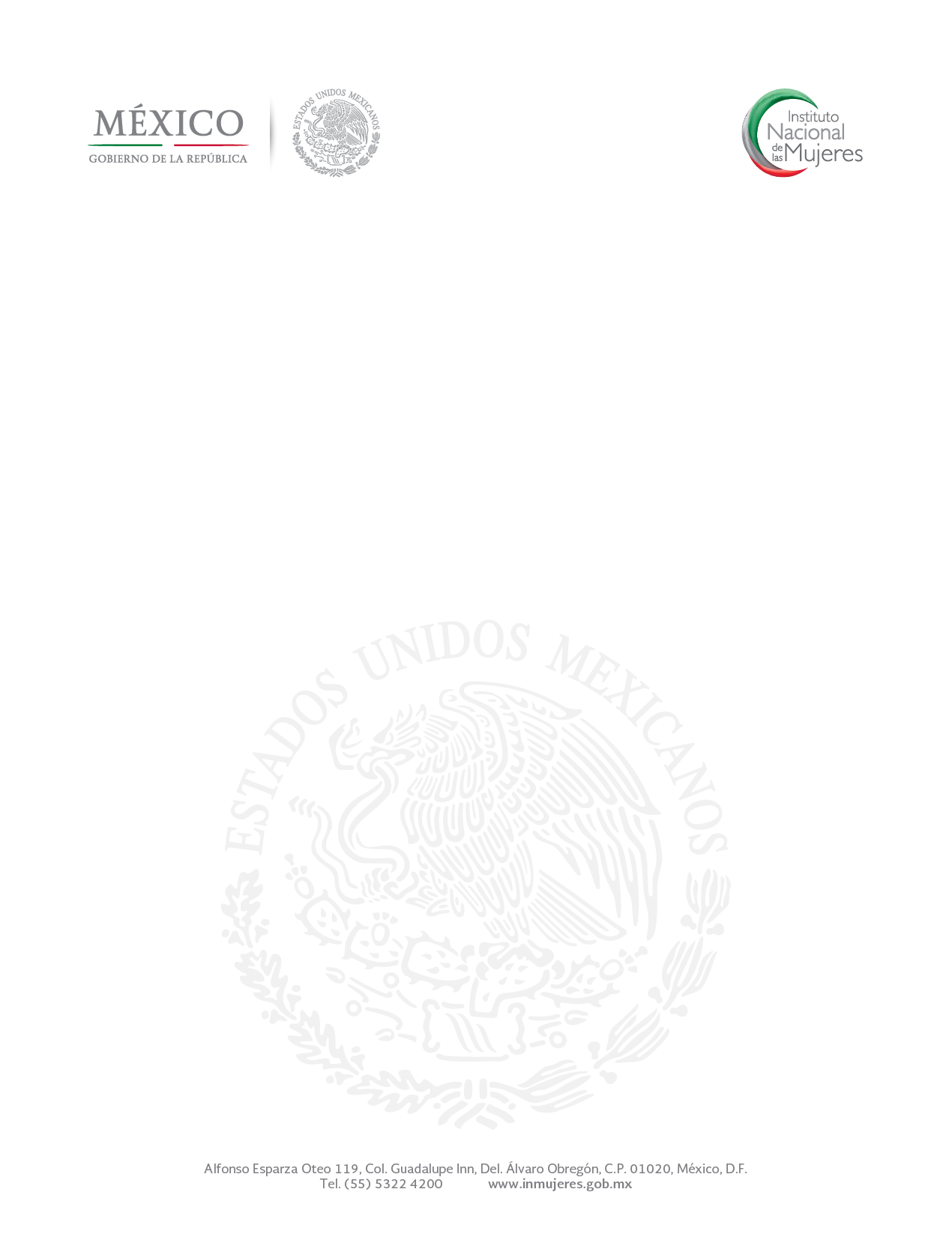 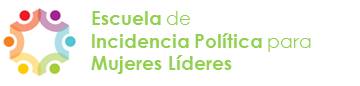 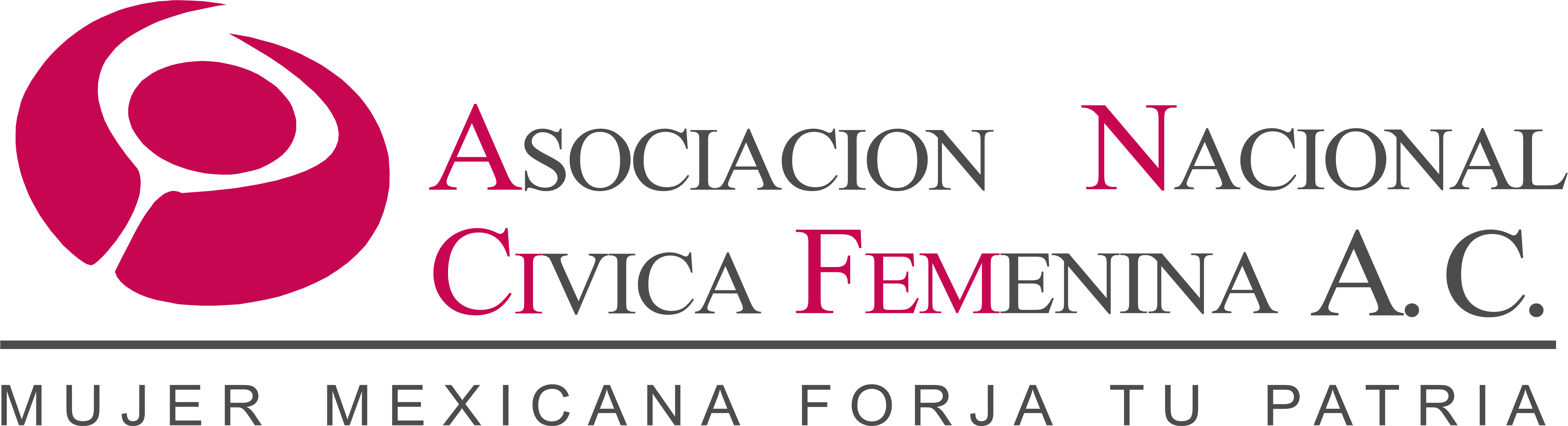 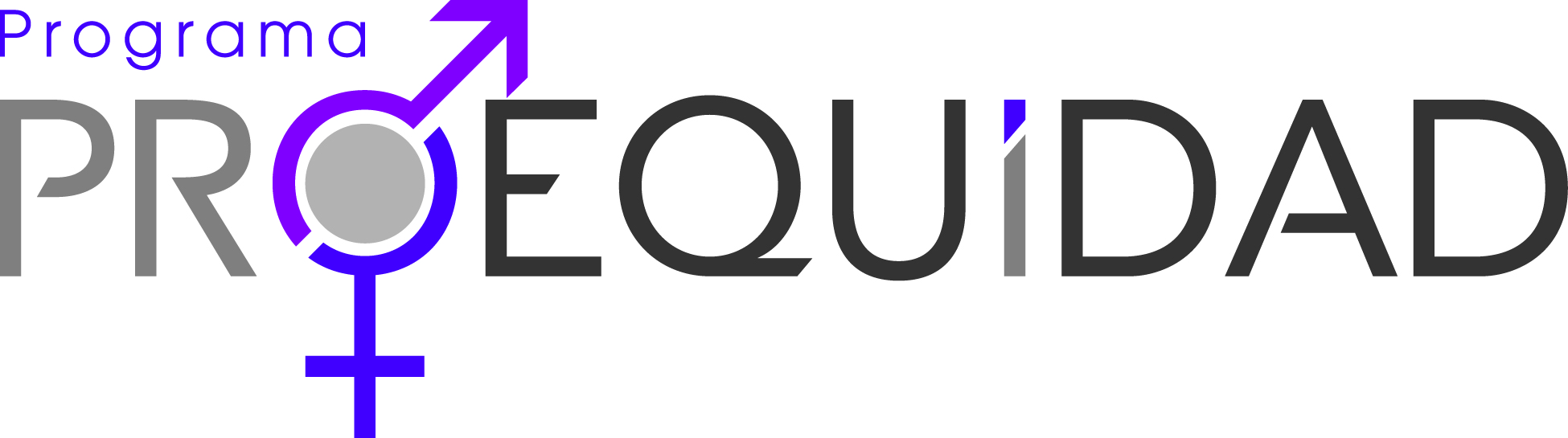 Sinergia y la meta 
en el trabajo en equipo
Sinergia y la meta 
en el trabajo en equipo
¿Cuál es nuestra meta?
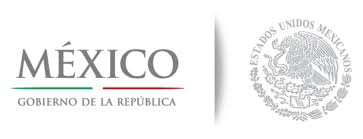 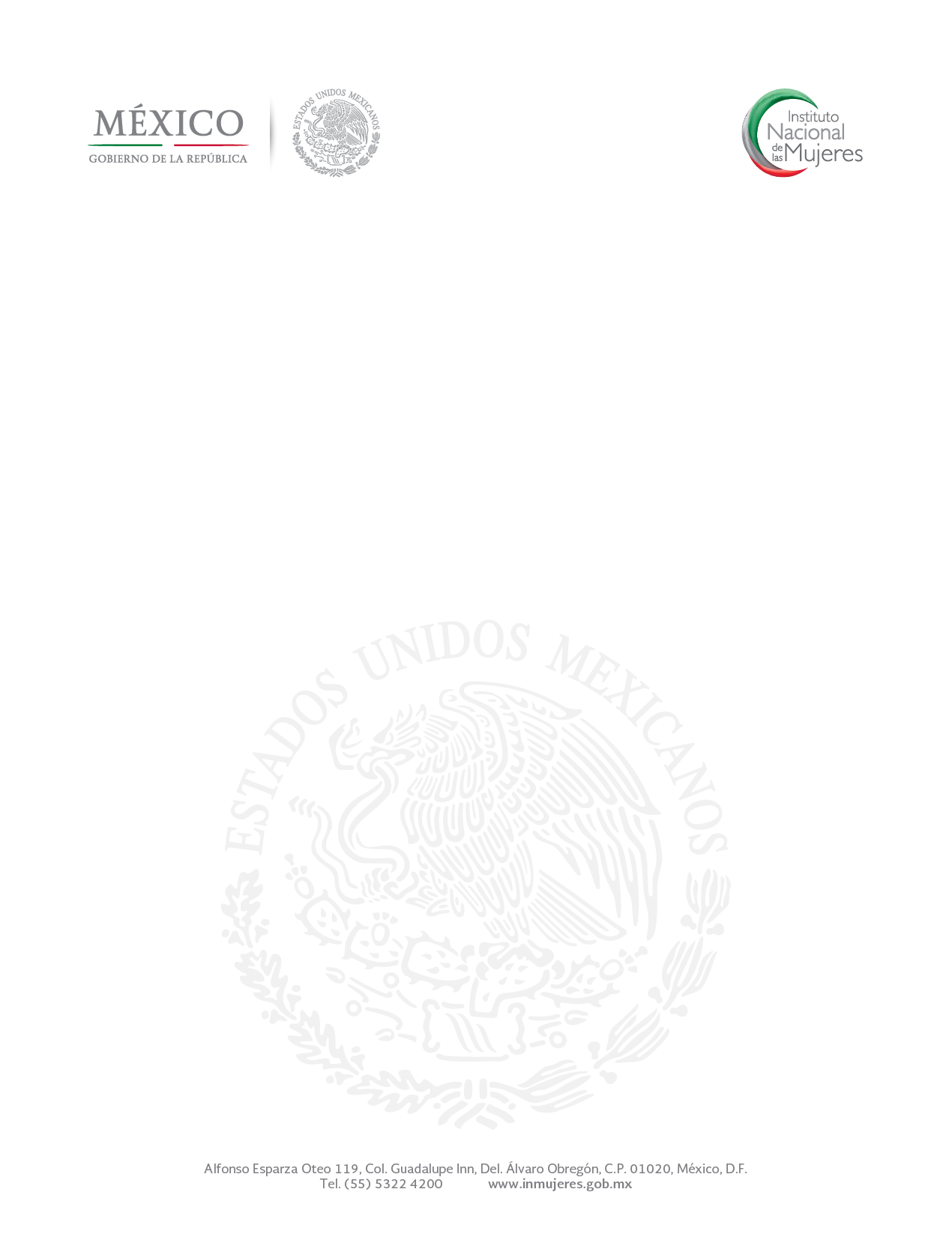 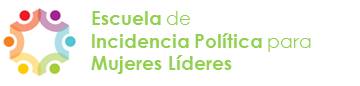 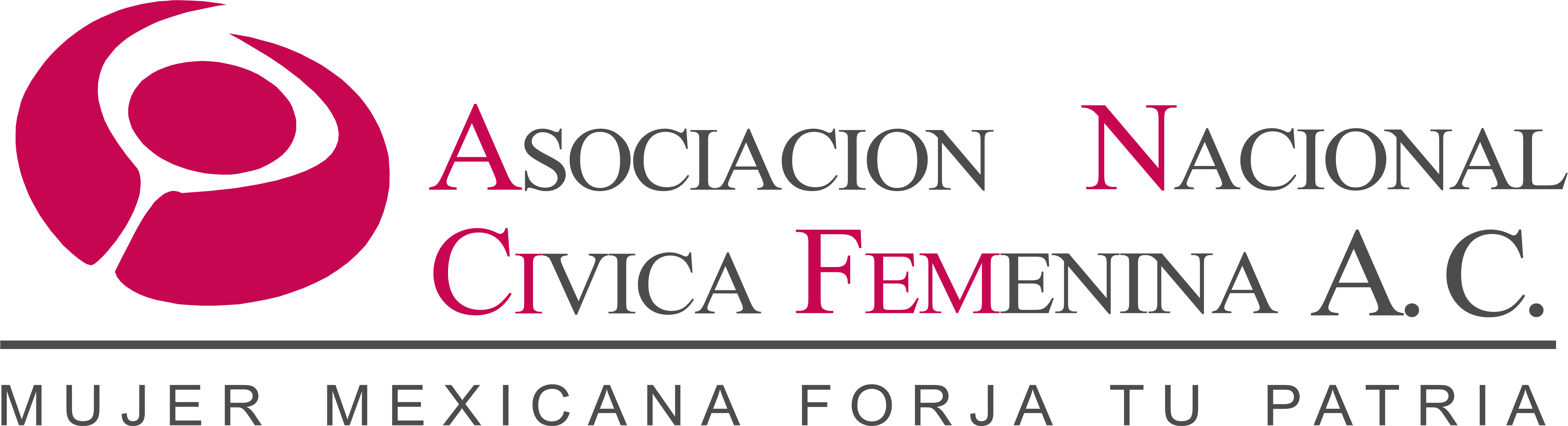 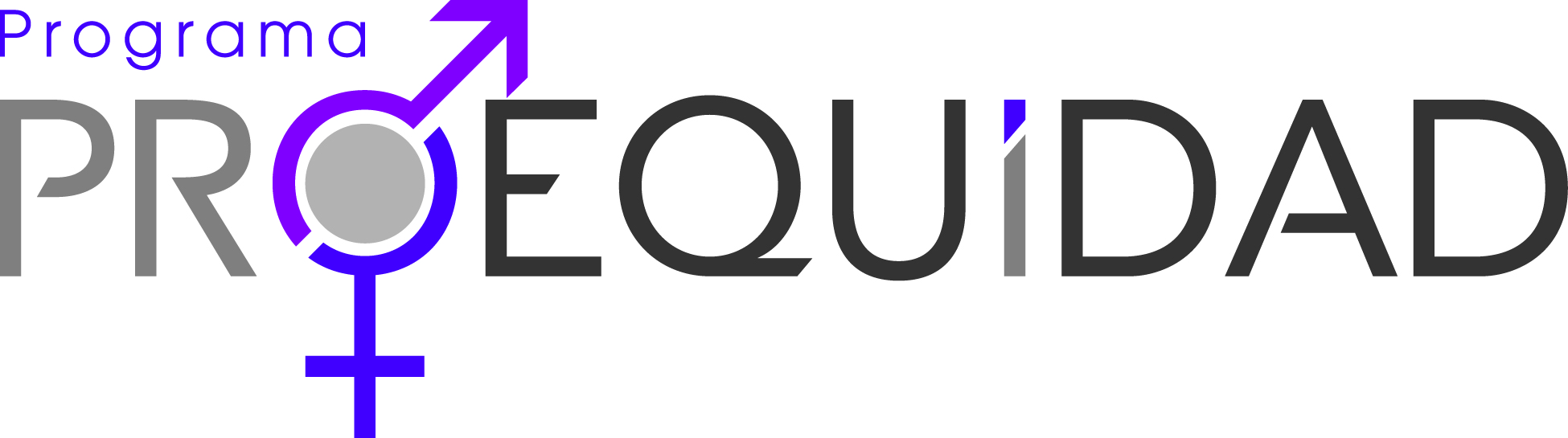 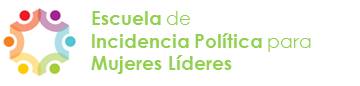 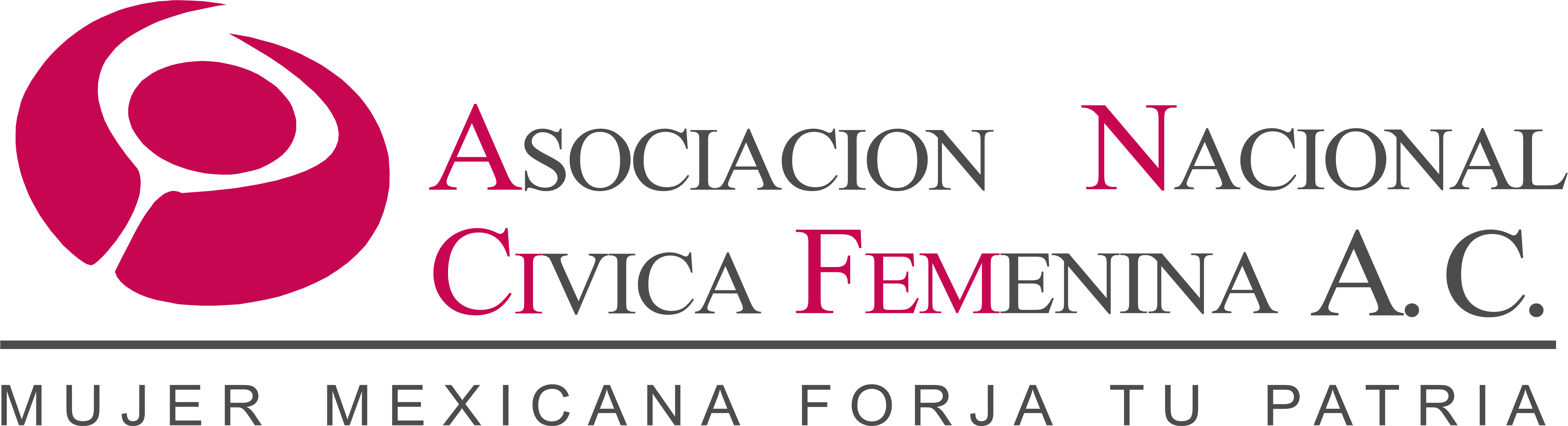 Modulo 1 Unidad 2
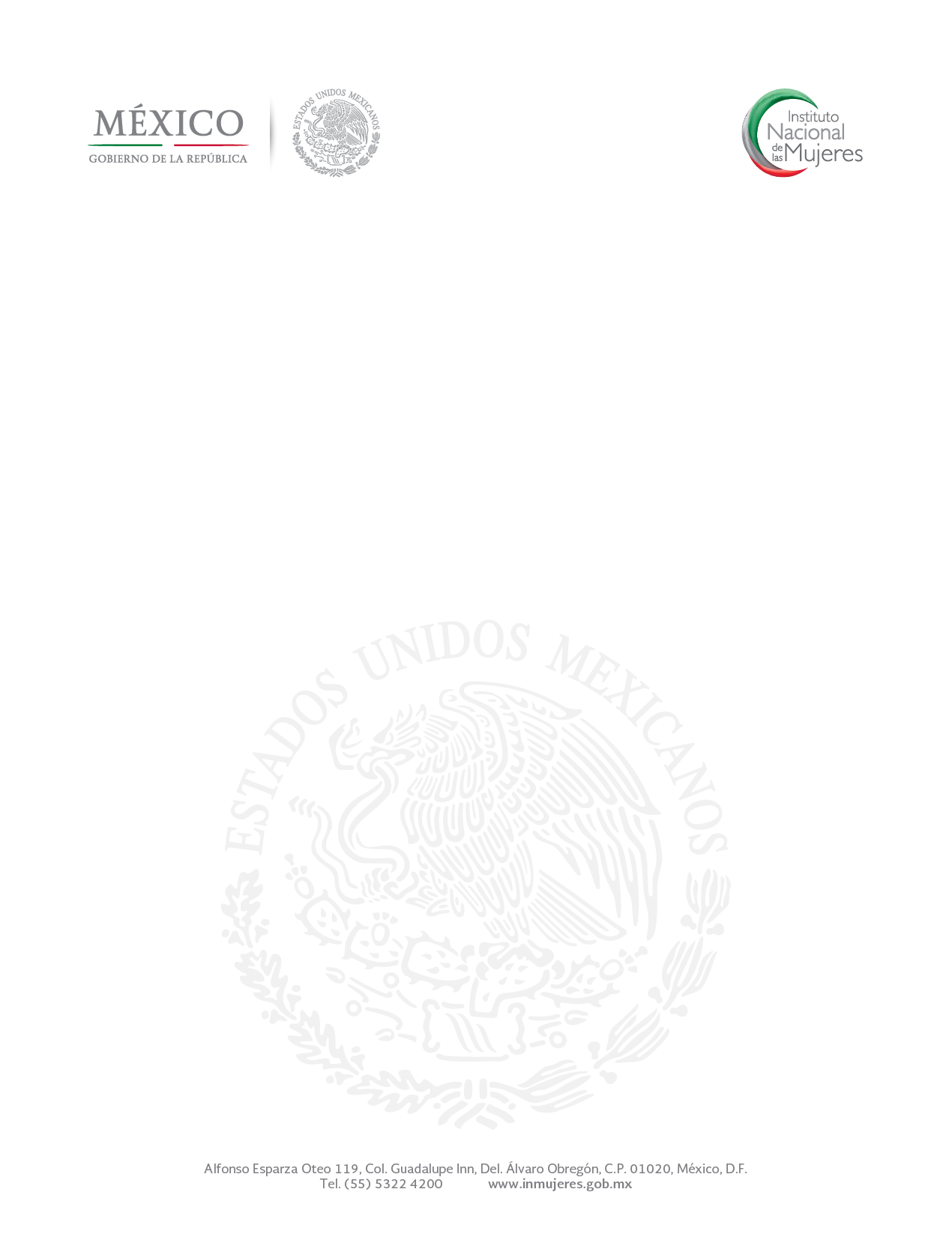 La comunicación interna
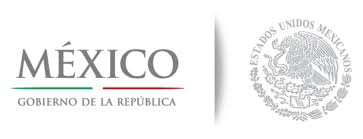 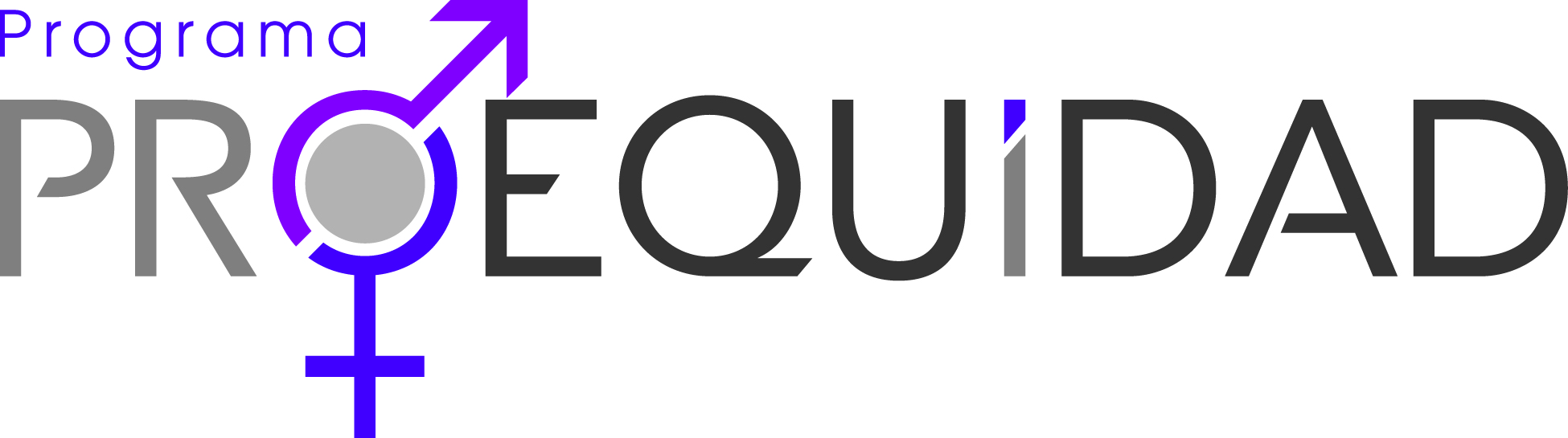 Comunicación interna
Actividad: Adivina…

Escribir en 3 “papelitos” un ejemplo de: película, personaje y animal.

Formar equipos.

Juego de adivinanzas en tres rondas:
Usar palabras
Una palabra
Mímica

Tiempo: 45 minutos
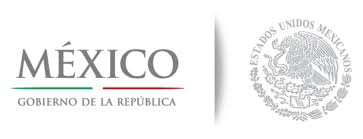 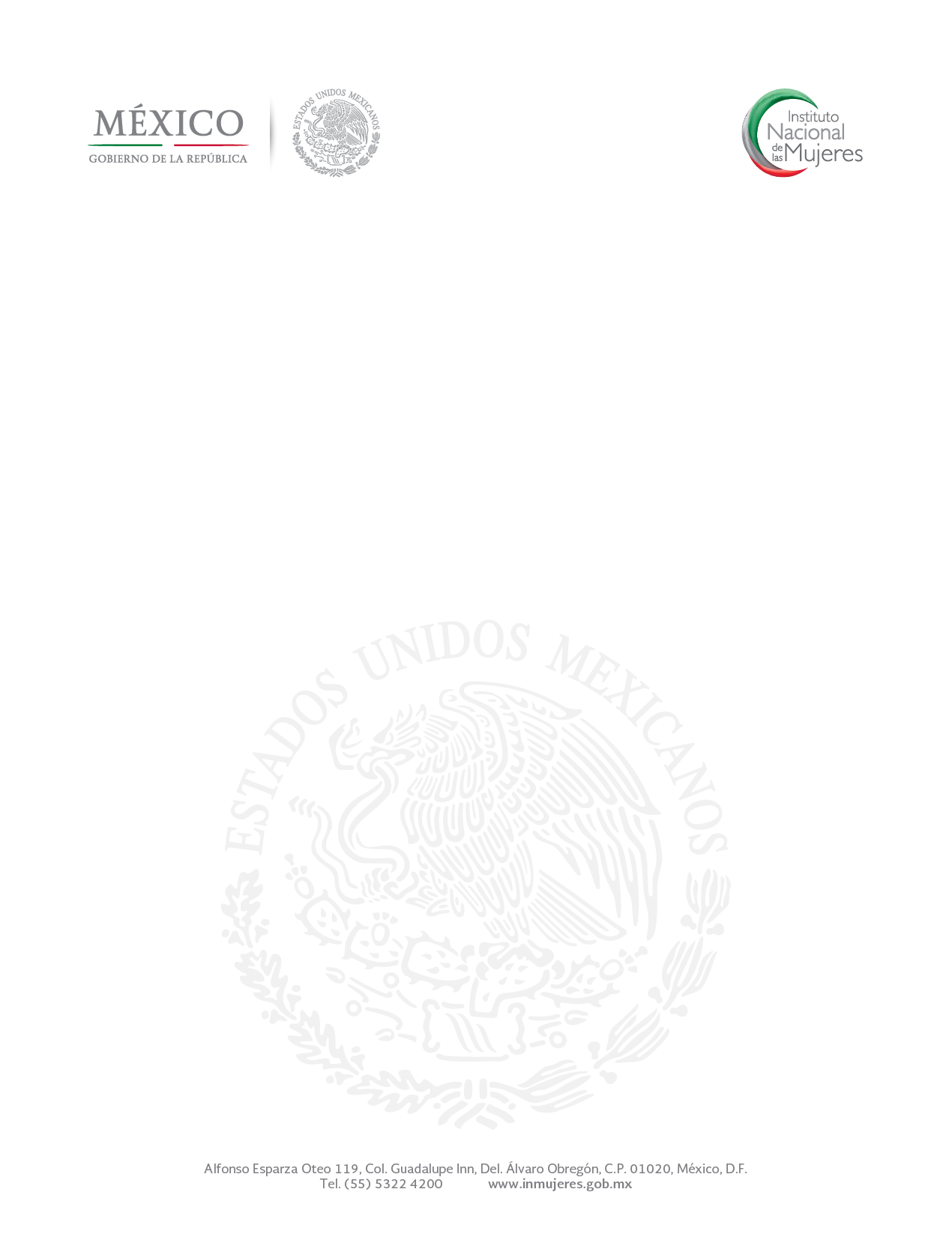 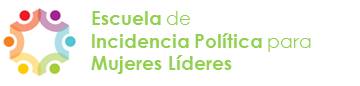 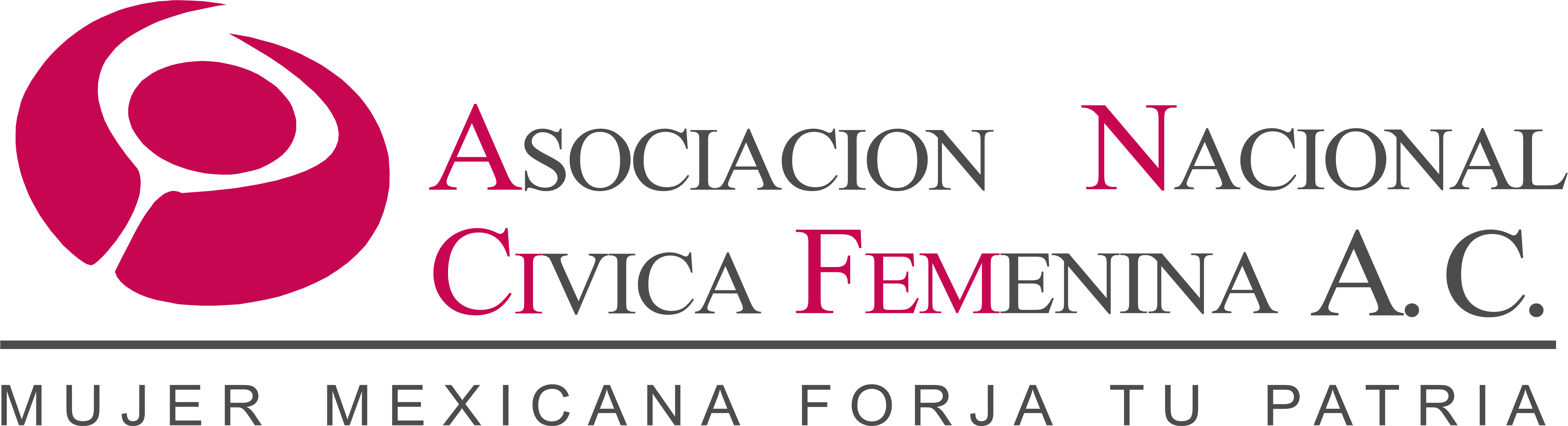 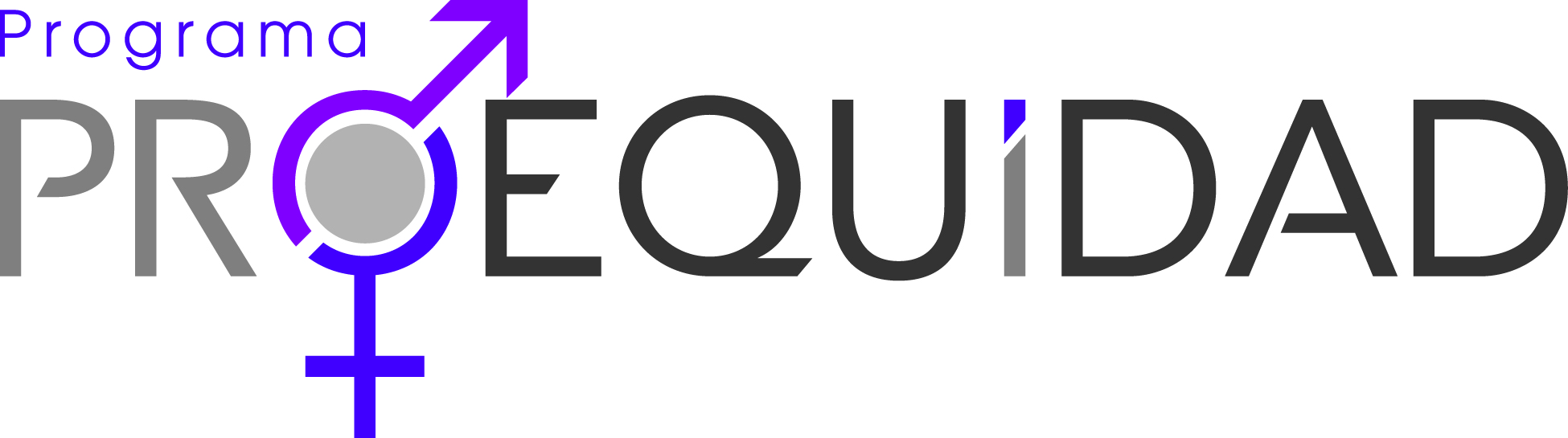 Comunicación interna
La comunicación se realiza con el propósito de transmitir y obtener información, tomar decisiones, alcanzar acuerdos, fortalecer relaciones. 

Cualquier comunicación supone la participación de dos partes, cada una de las cuales puede tener deseos, necesidades y actitudes diferentes.
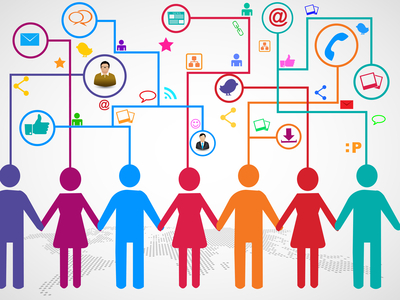 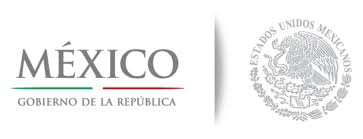 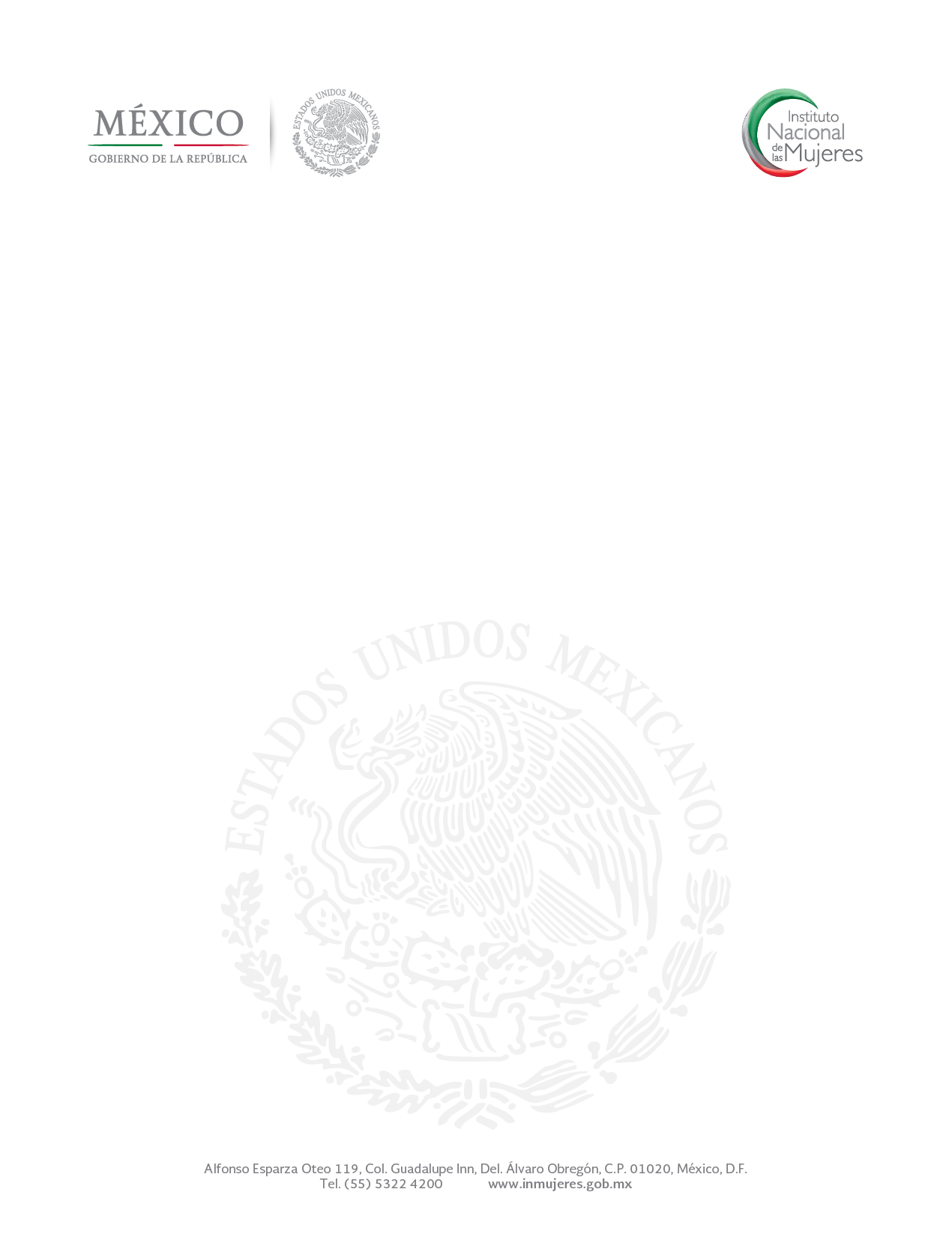 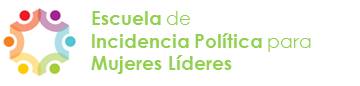 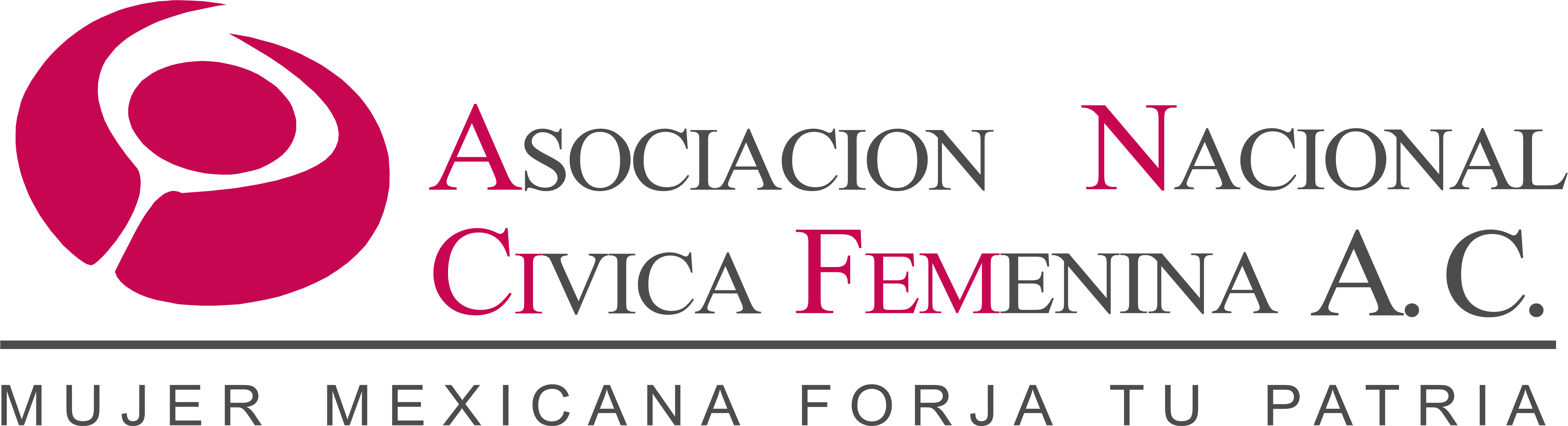 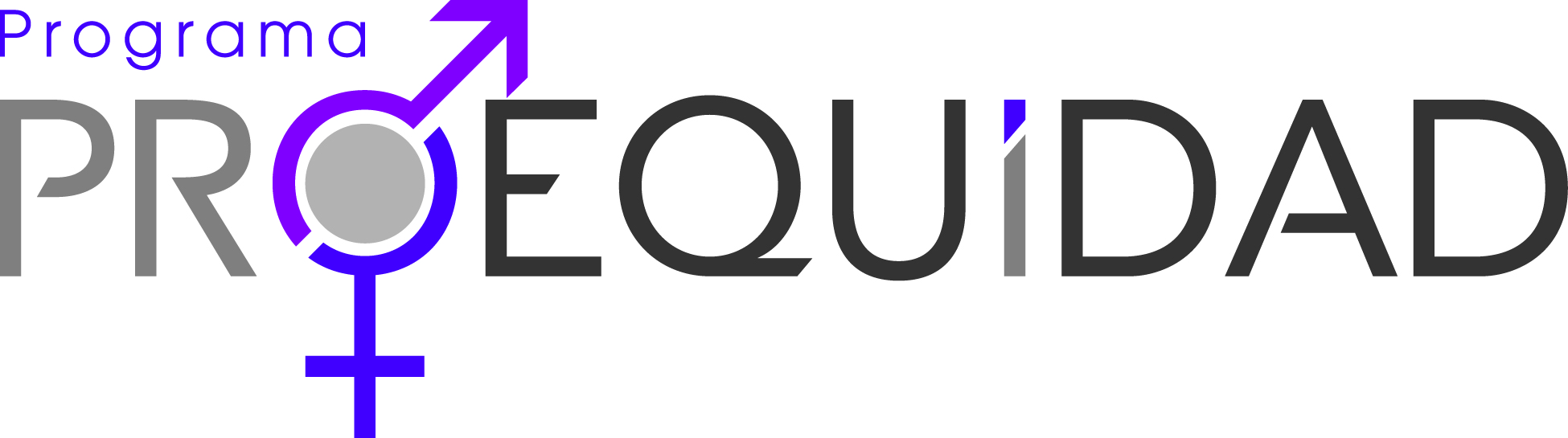 Comunicación interna
La comunicación es la clave para crear, por eso debemos:
Comunicación interna
El lenguaje es el vehículo o medio de comunicación, 5 tipos principales:
Comunicación interna
La percepción
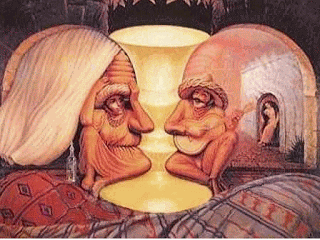 Comunicación interna
Escucha activa
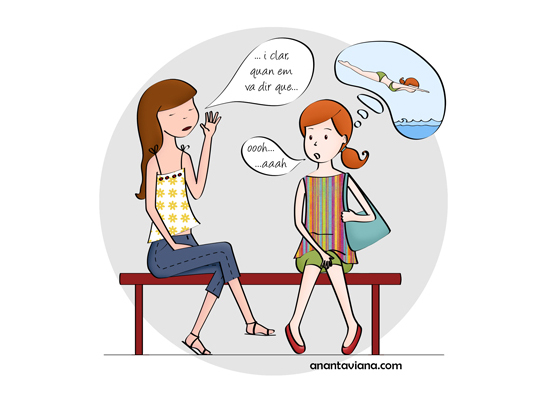 Comunicación interna
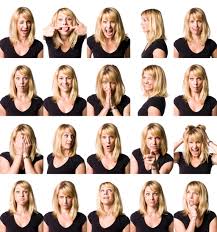 Comprender expresiones-estados emocionales
Comunicación interna
Clima adecuado
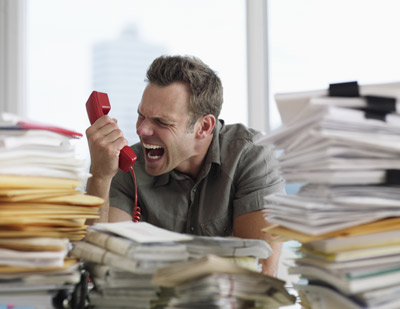 Comunicación interna
Empatía
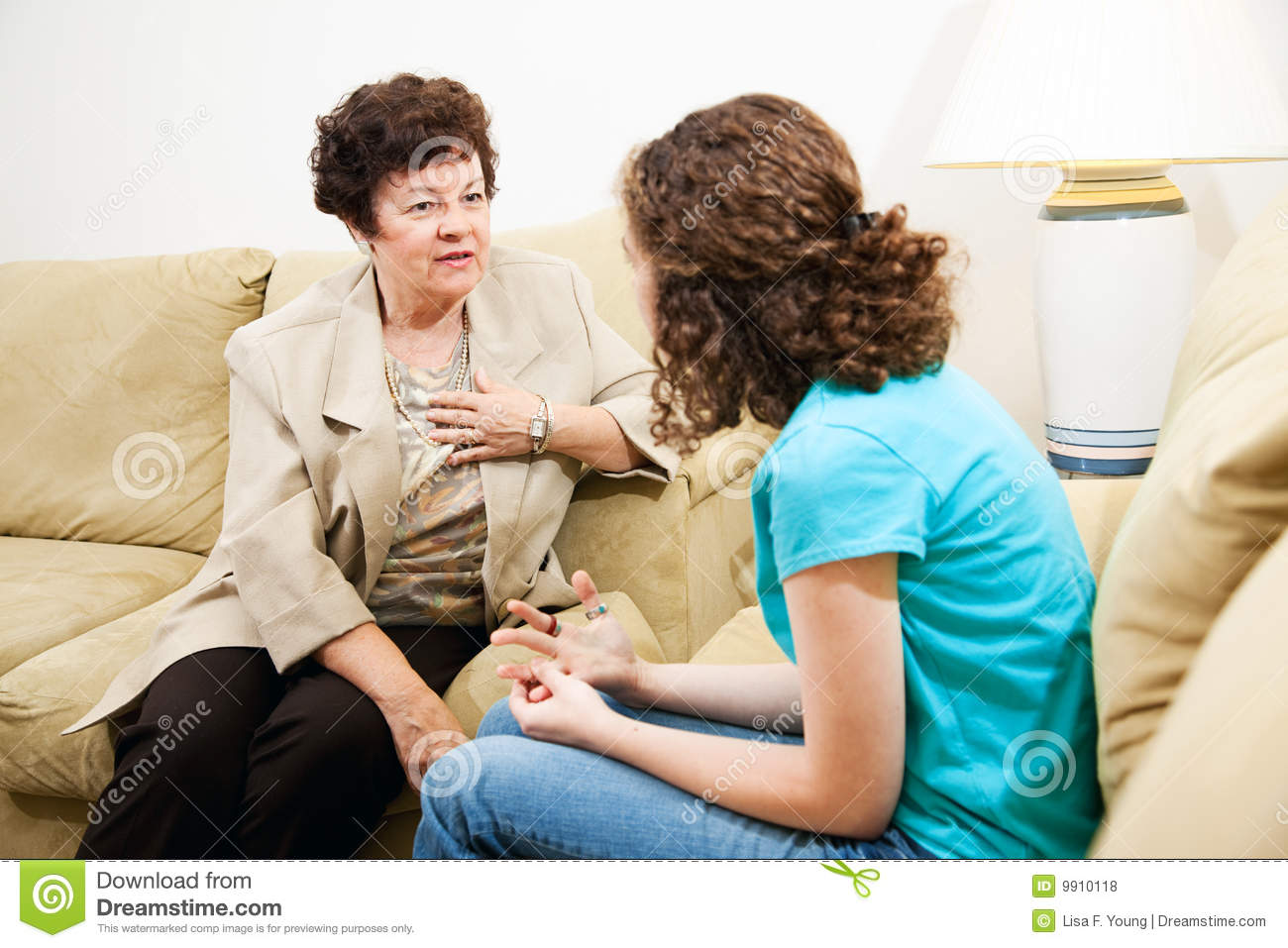 Comunicación interna
Evitar Barreras
Comunicación interna
Retroalimentación
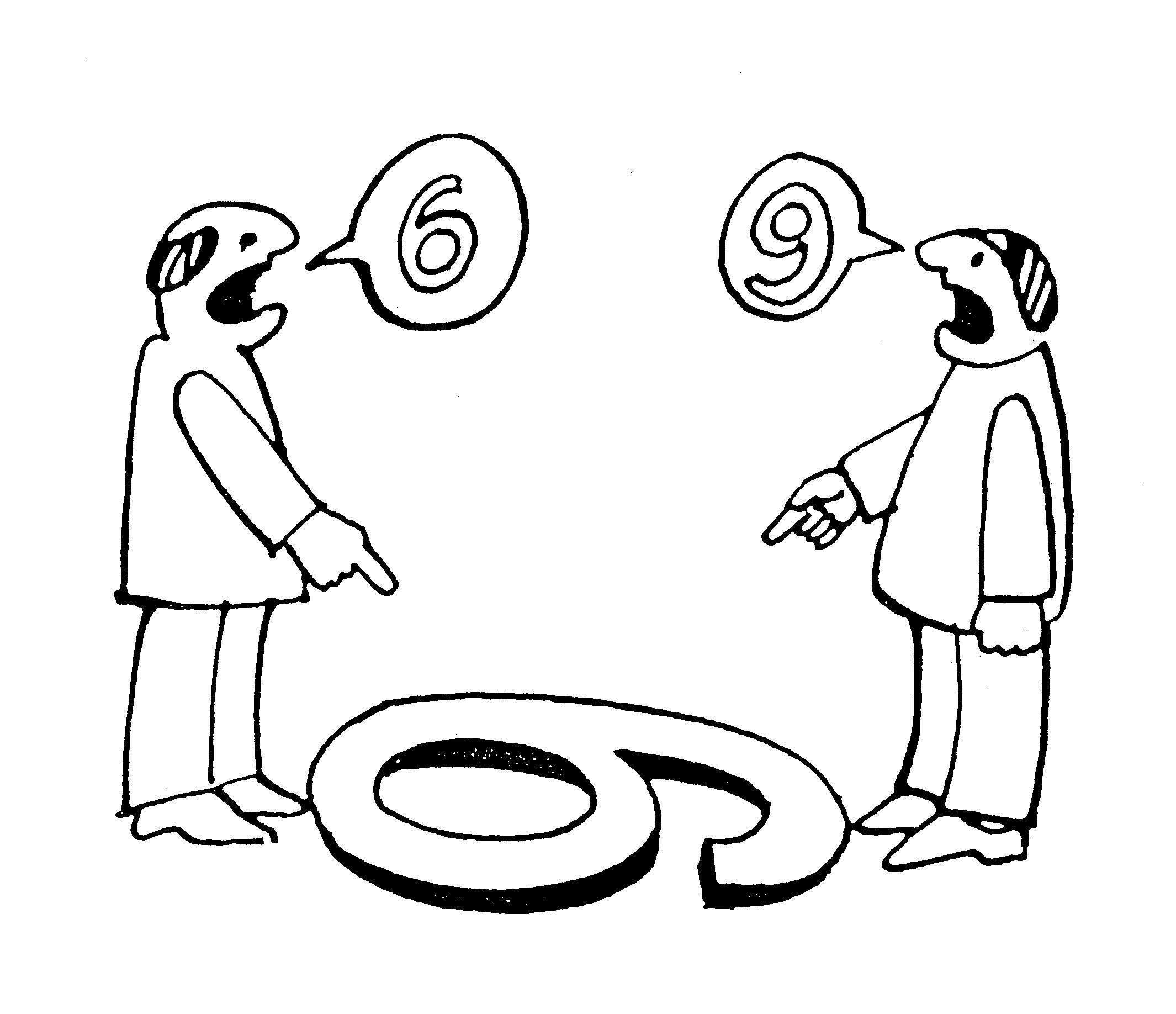 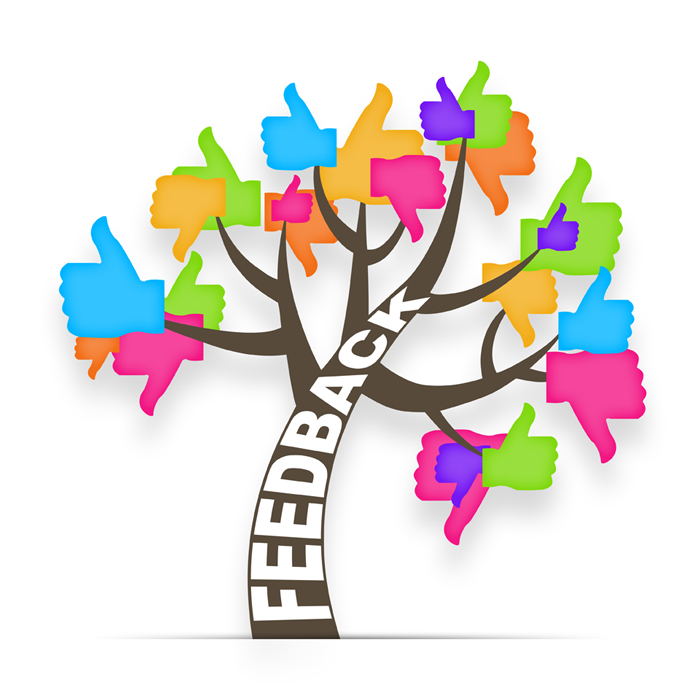 Evaluación
Evaluación de la Unidad 2

Llena el formato.
No olvides anotar tus datos.

Tiempo: 15 minutos
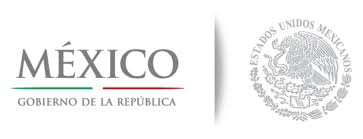 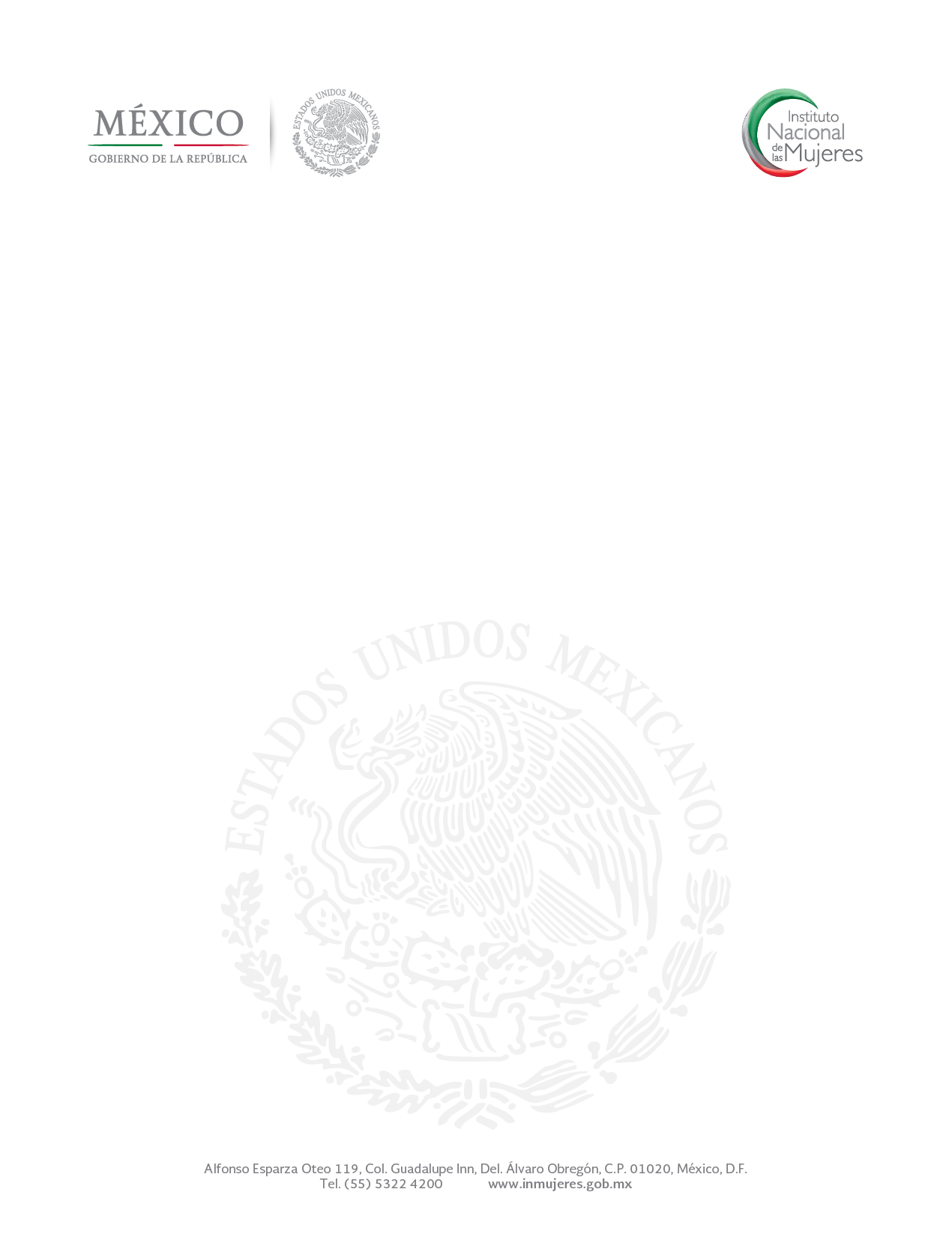 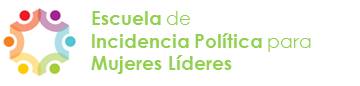 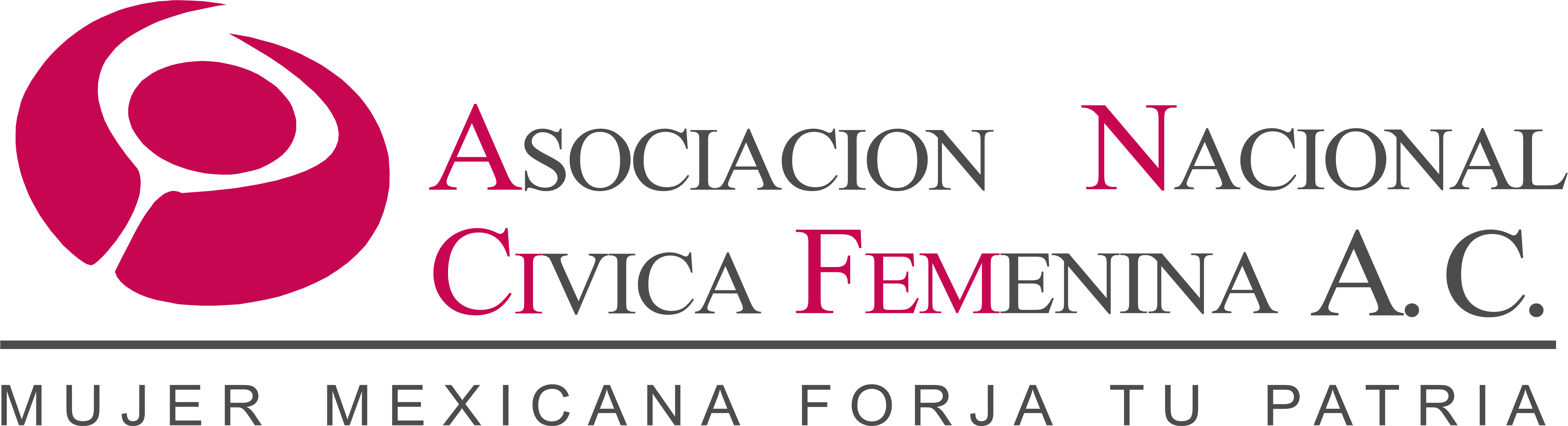 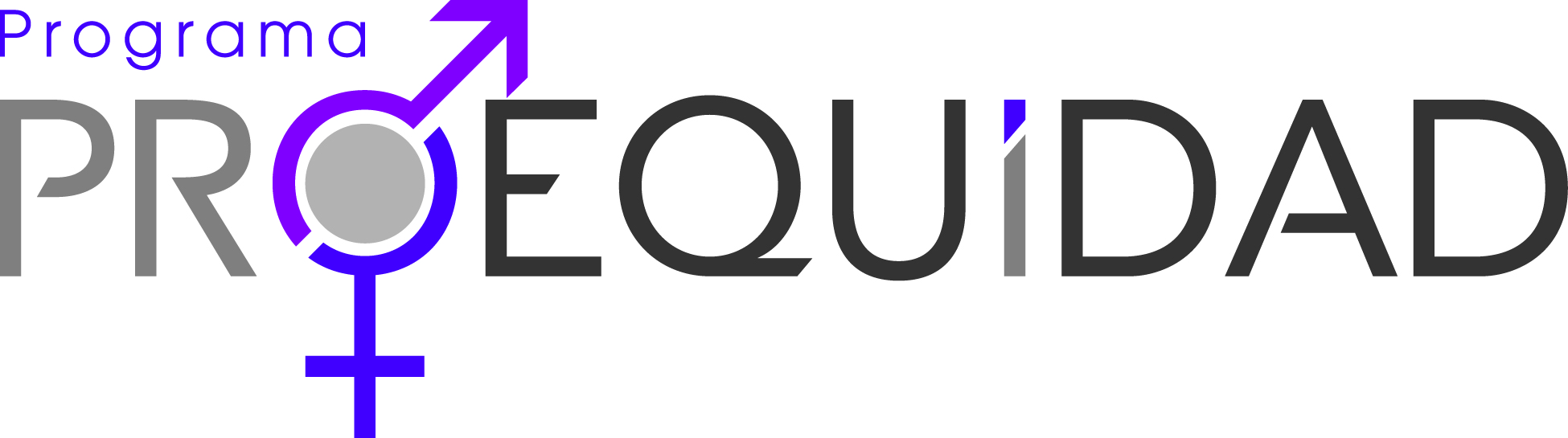 “Gracias”
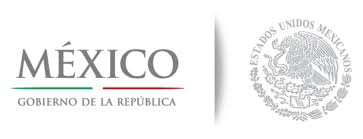 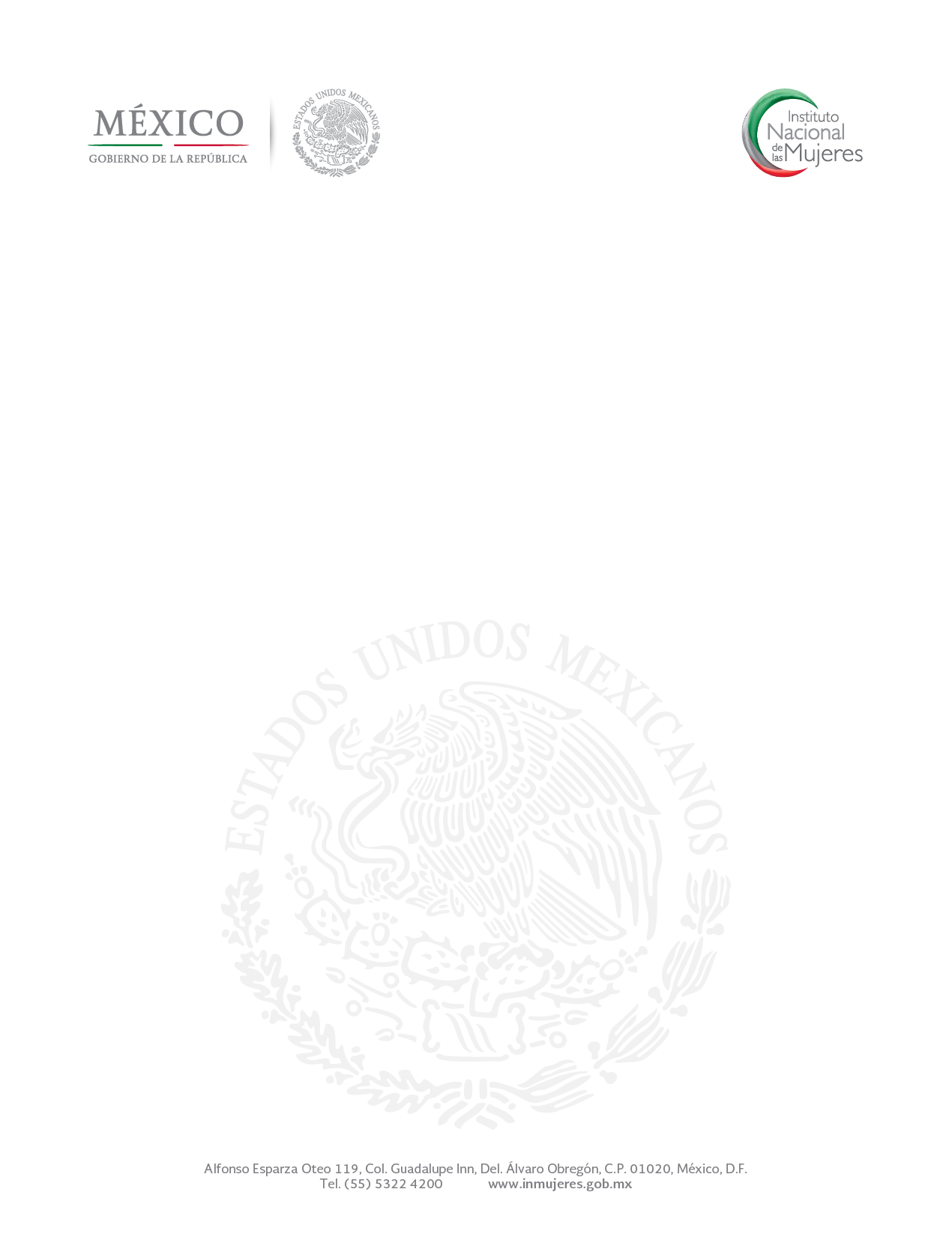 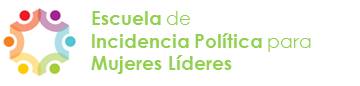 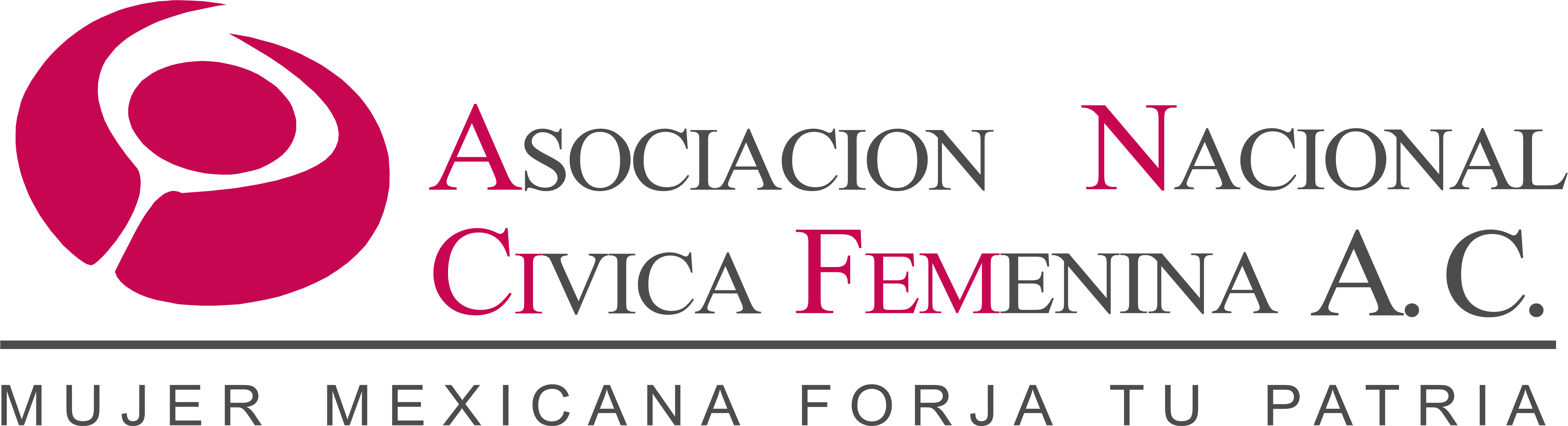 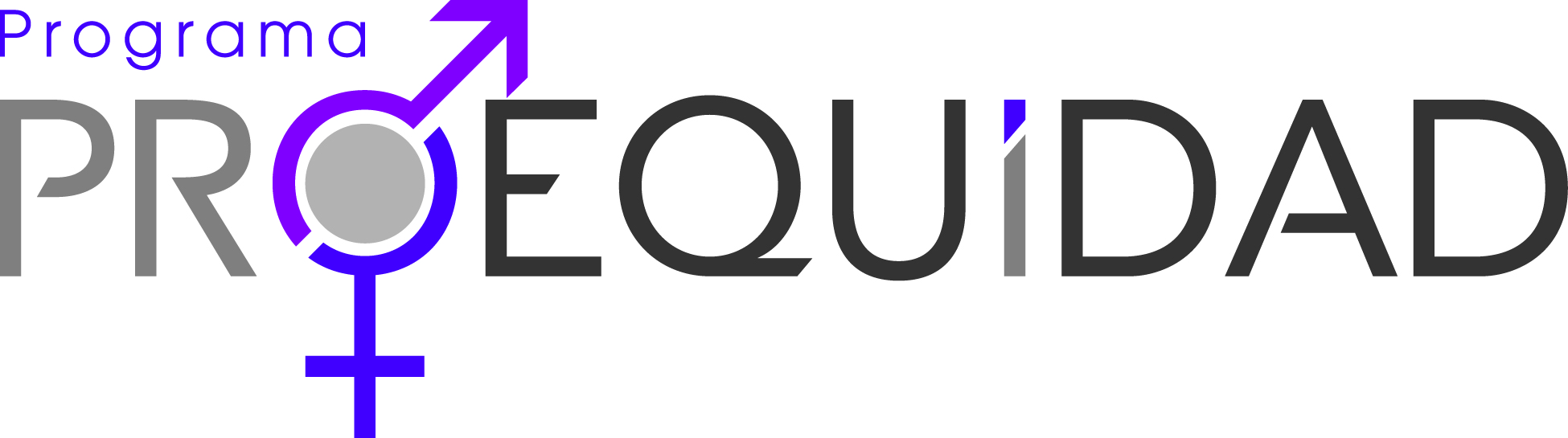